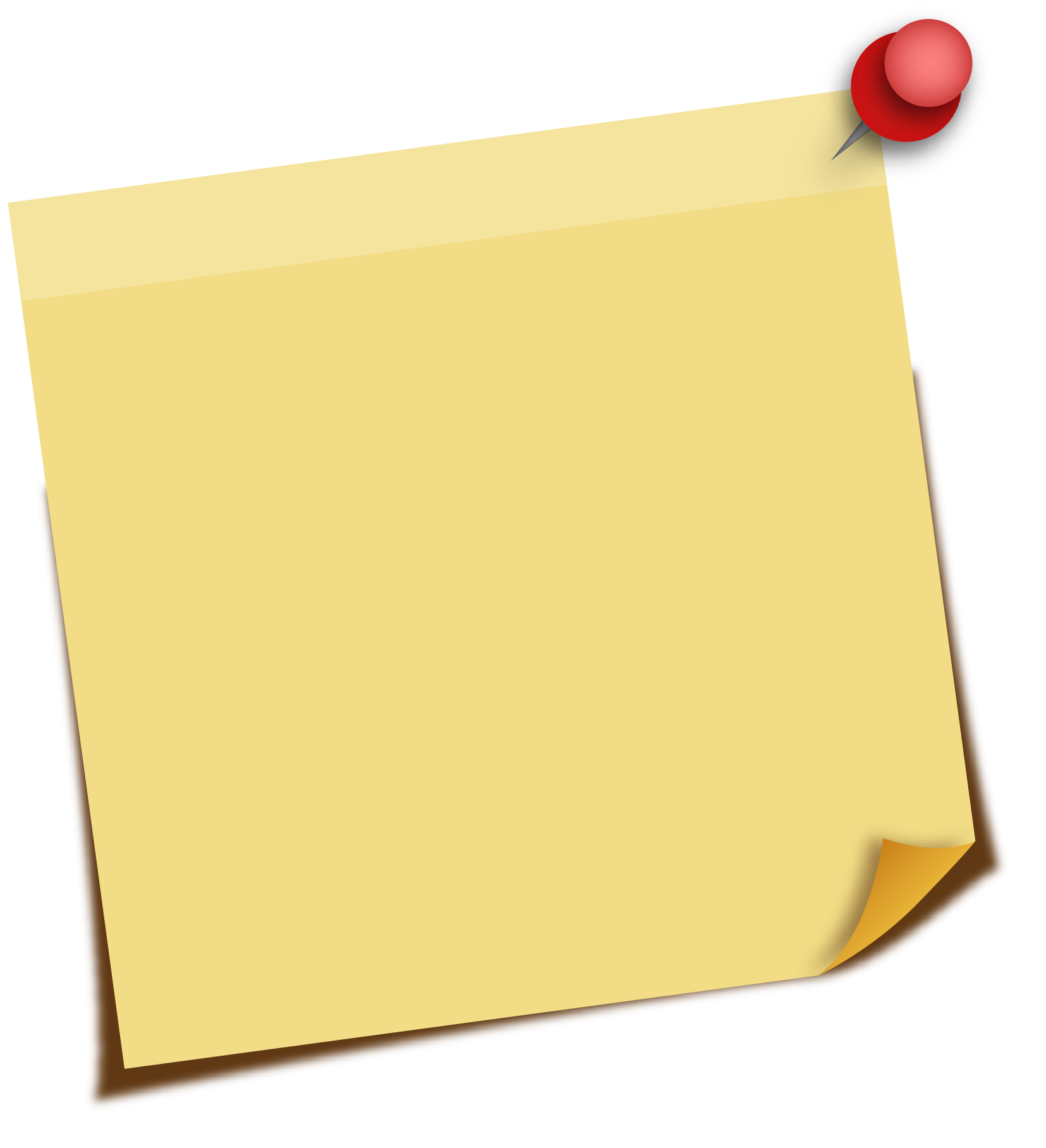 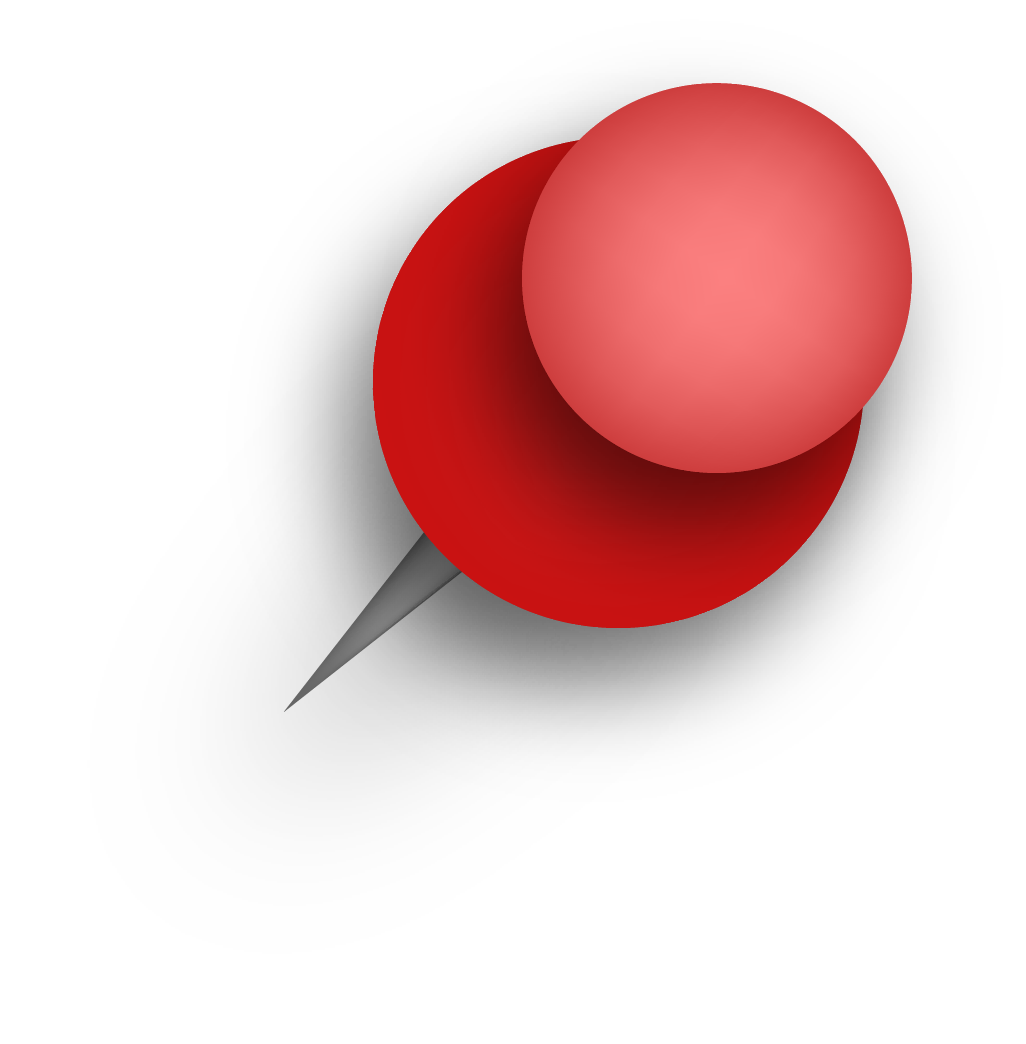 Every Student Learning Every Day No Matter What It Takes!
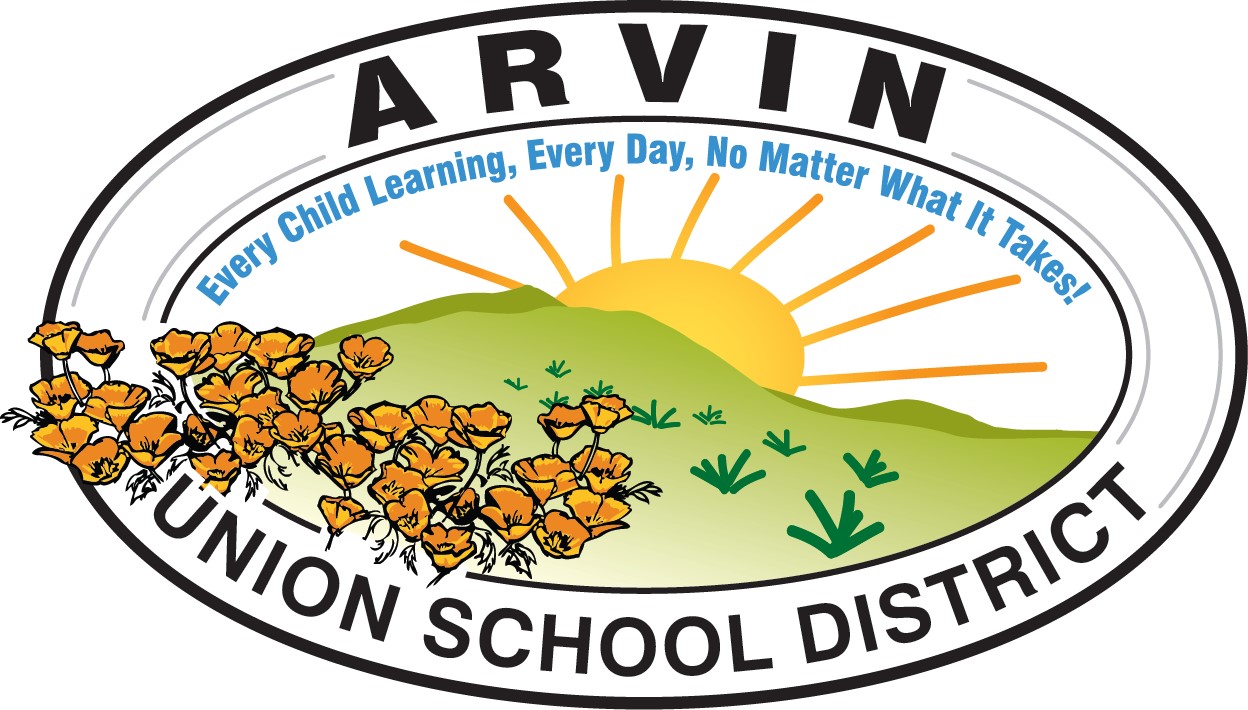 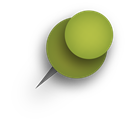 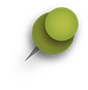 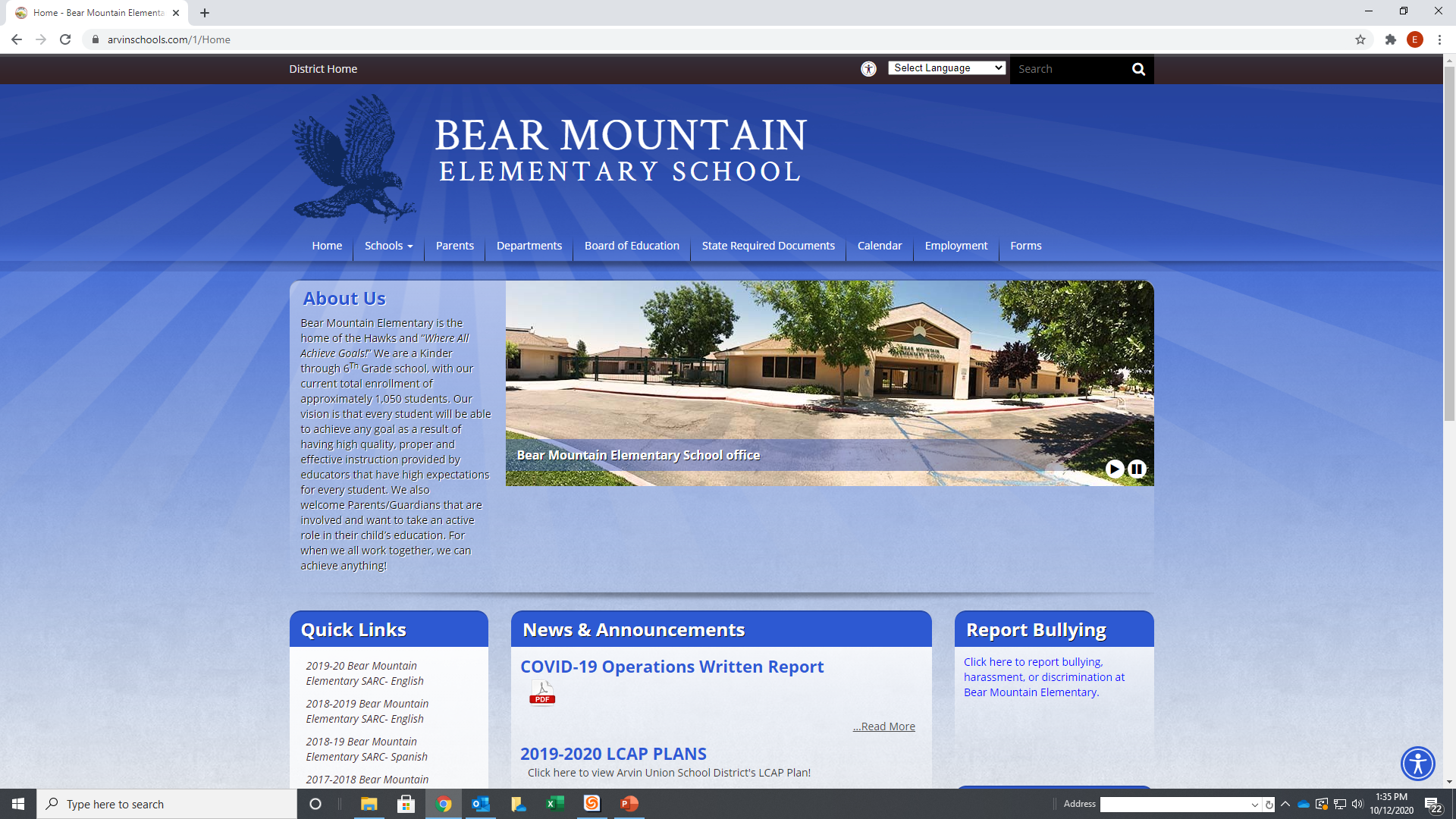 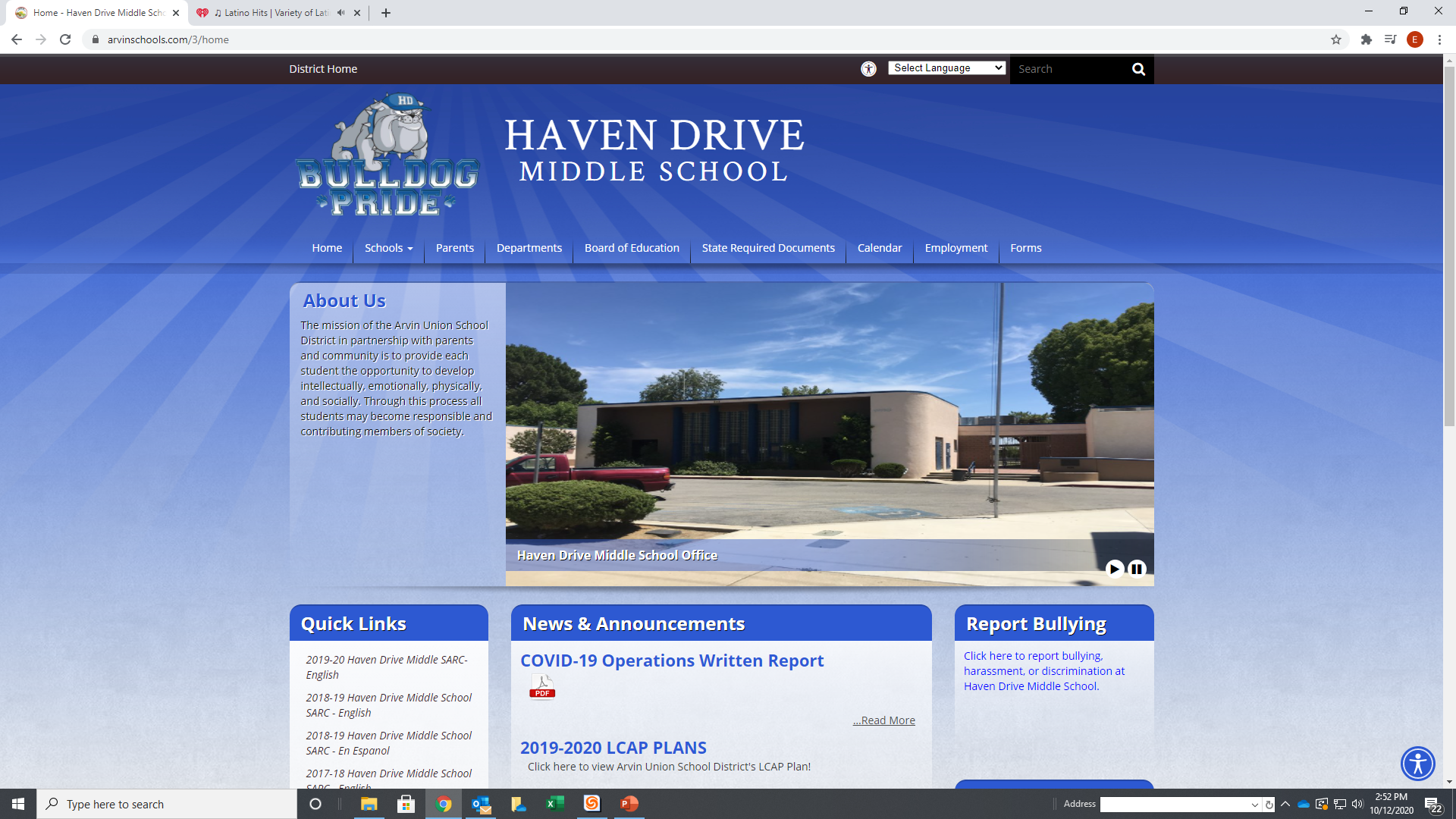 Arvin Union School District Local MeasuresDistrito Escolar Union de ArvinMedidas Locales
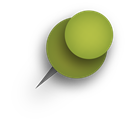 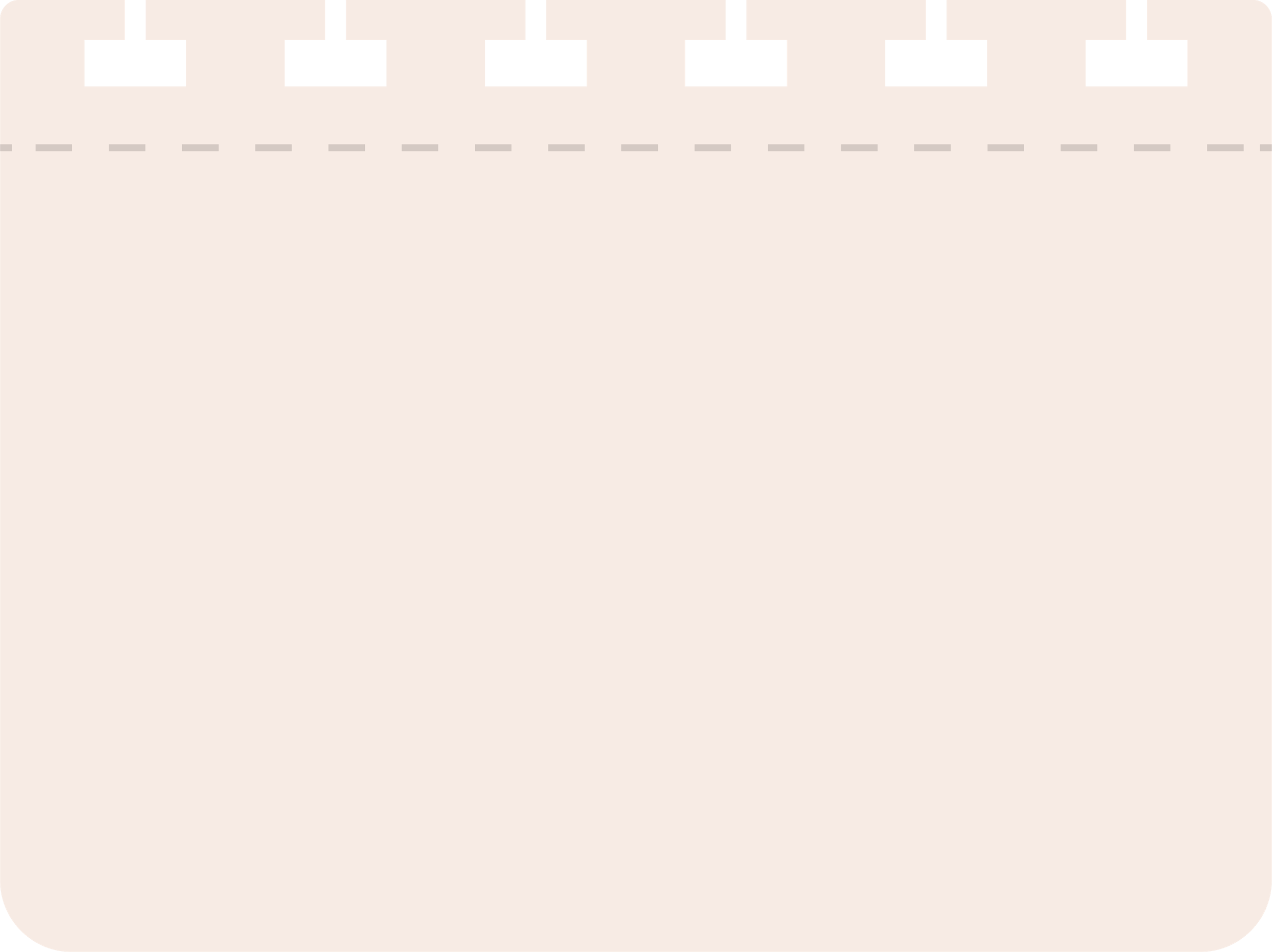 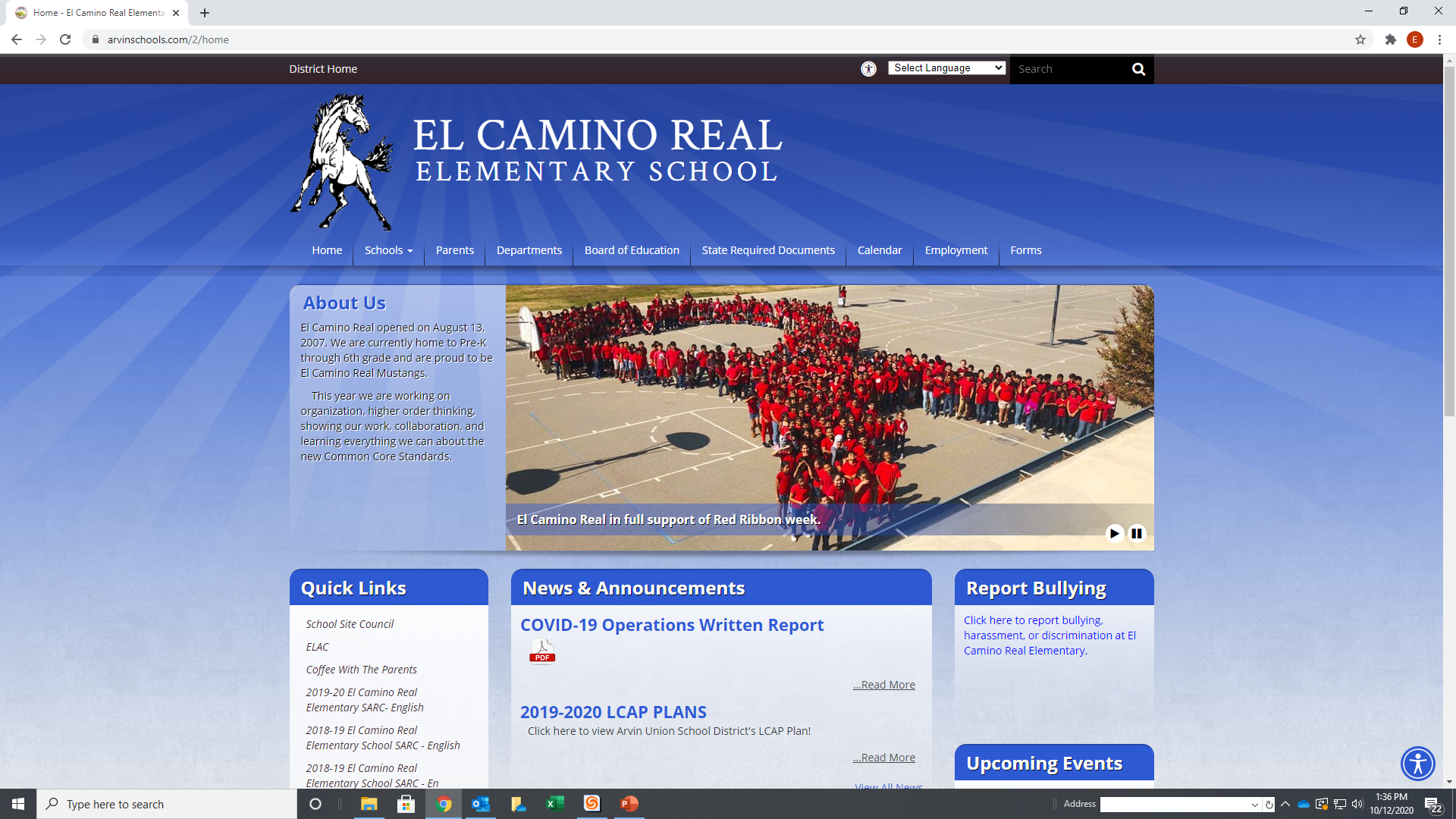 2020
2021
¡Cada estudiante aprende todos los días sin importar lo que cueste!
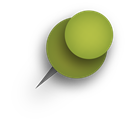 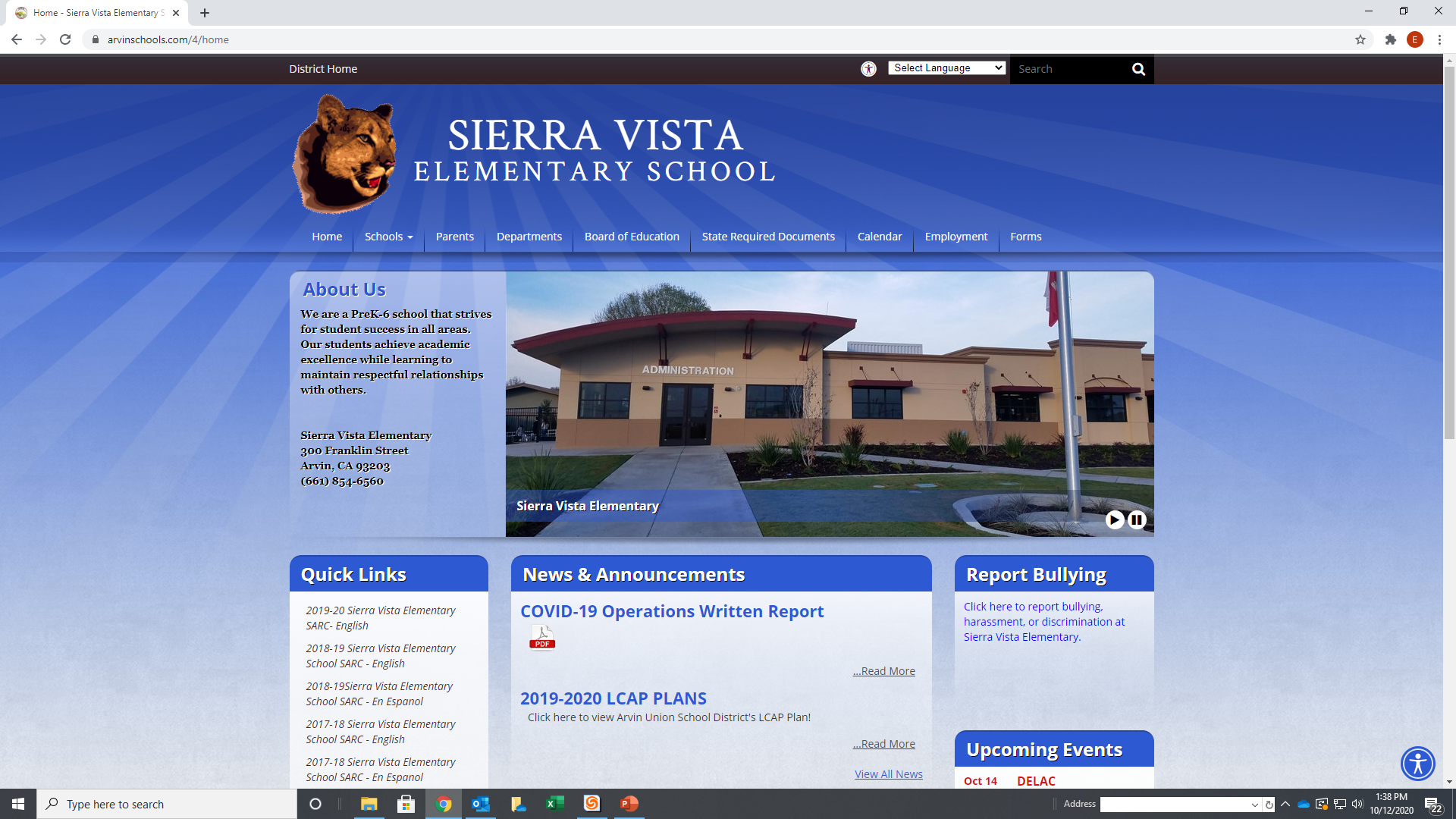 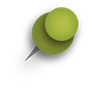 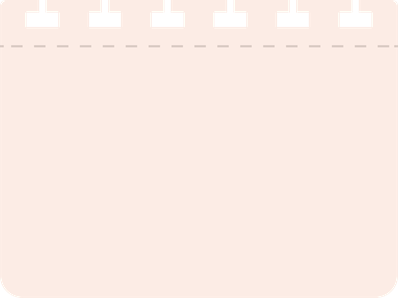 CONSIDERATIONS/CONSIDERACIONES…
NO UPDATED DASHBOARD/NO TABLERO ACTUALIZADO
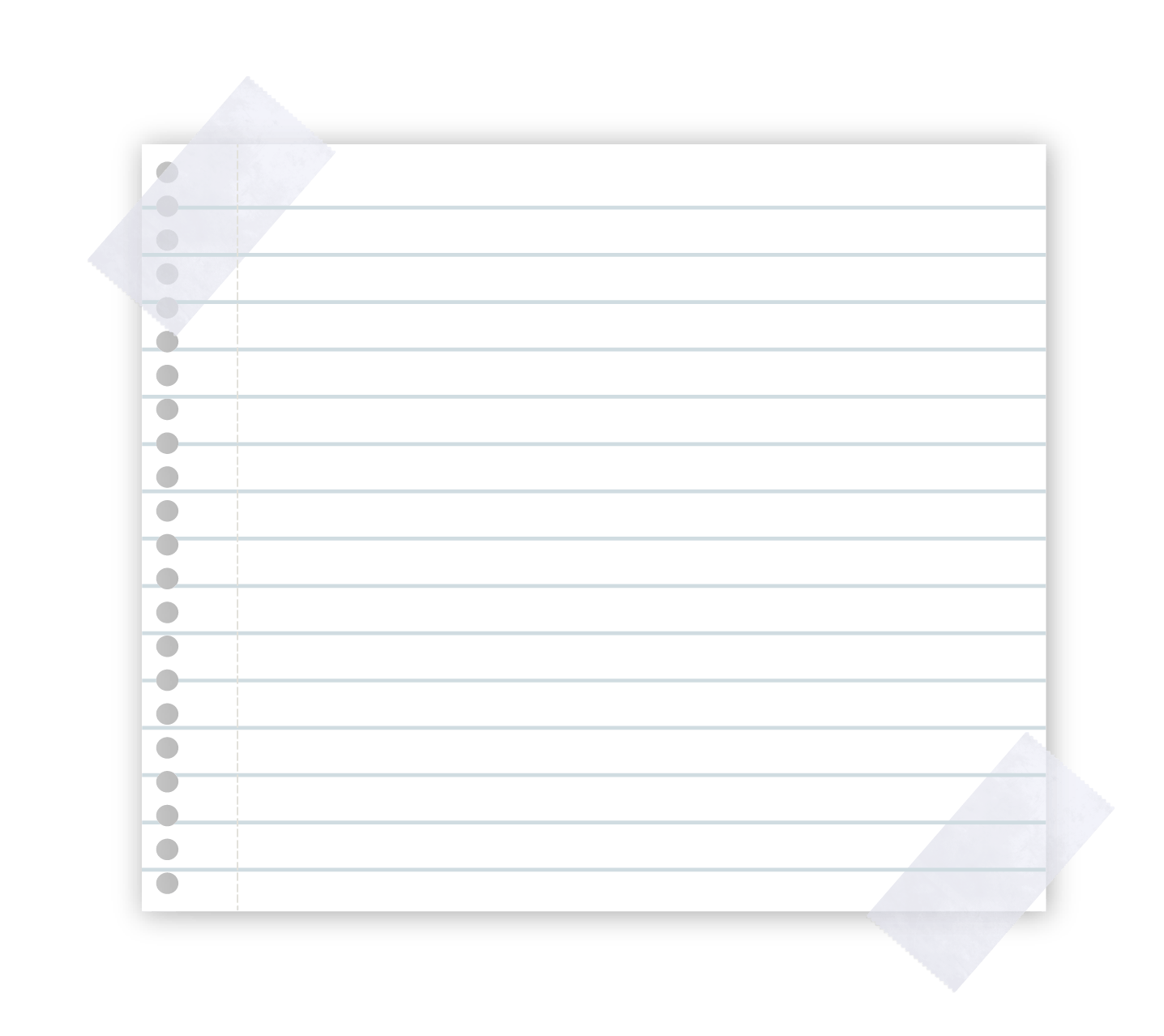 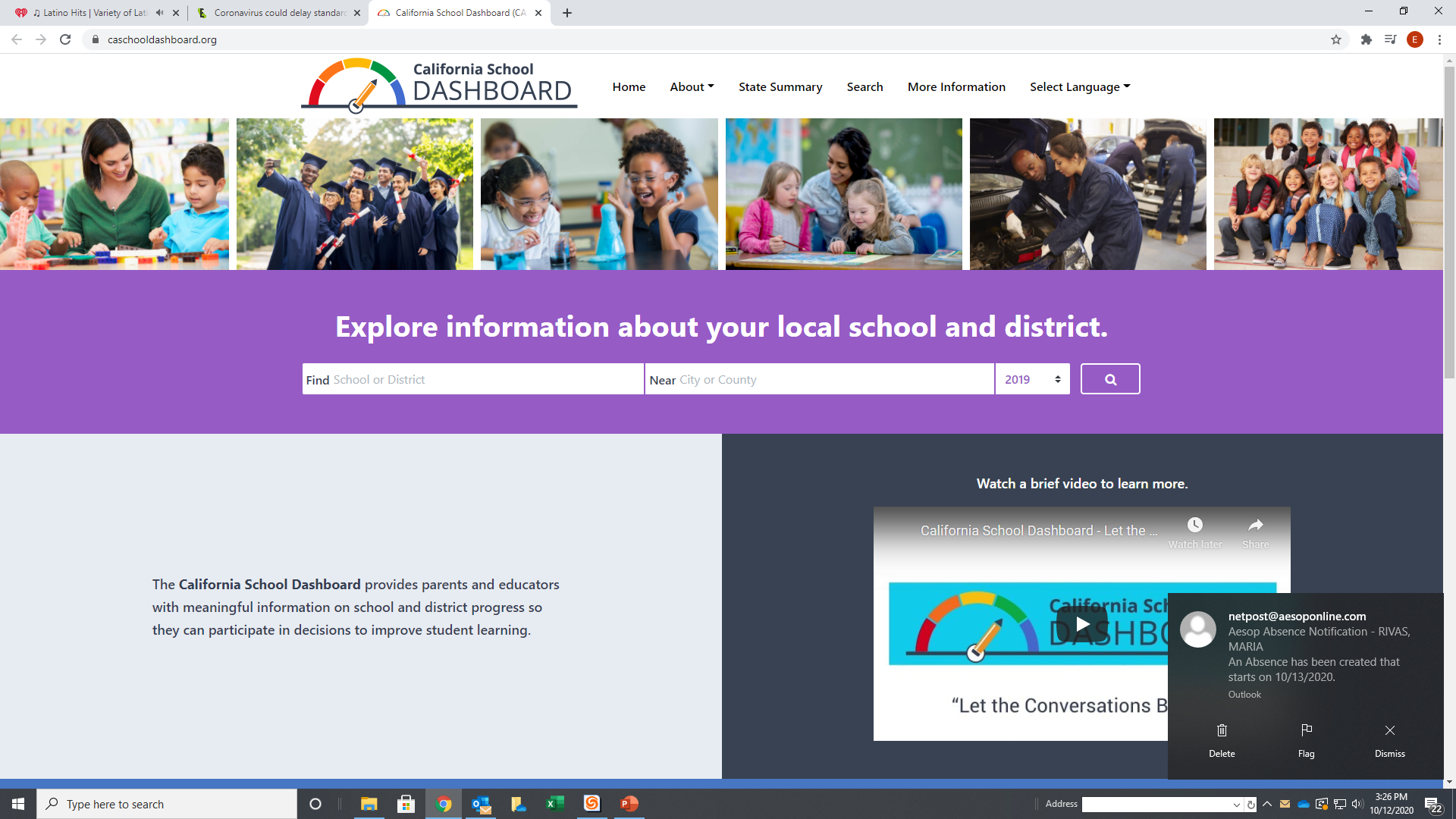 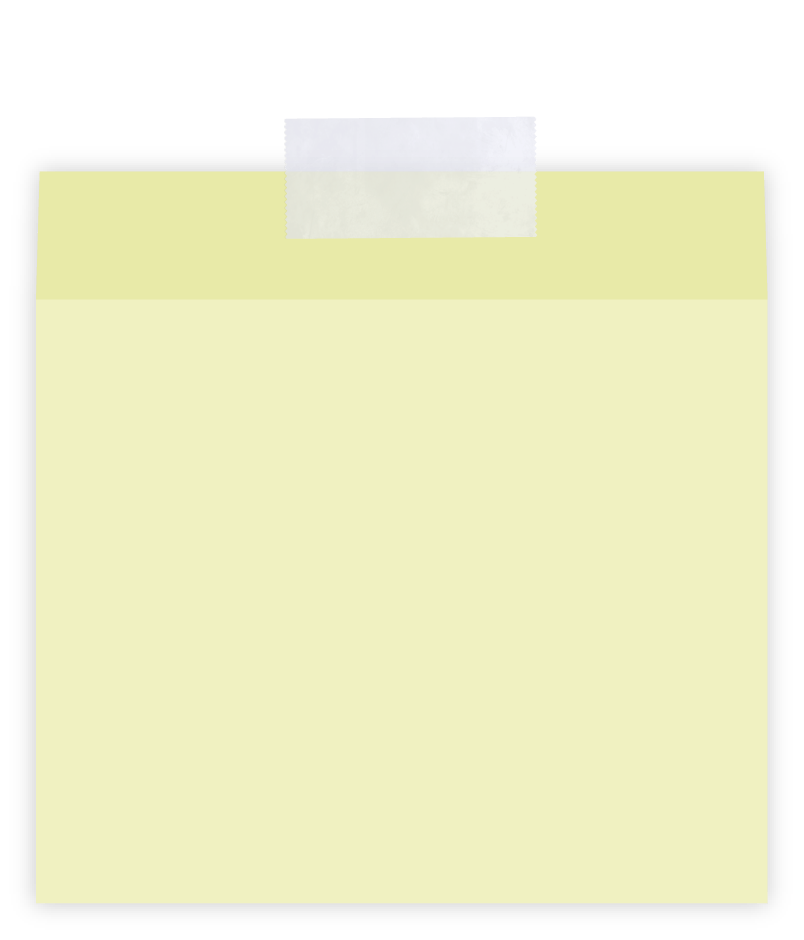 …COVID-19/ COVIDO-19
2019-2020 Standardized Testing was Suspended/ 
Pruebas Estandarizadas 2019-2020 fueron Suspendidas
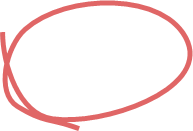 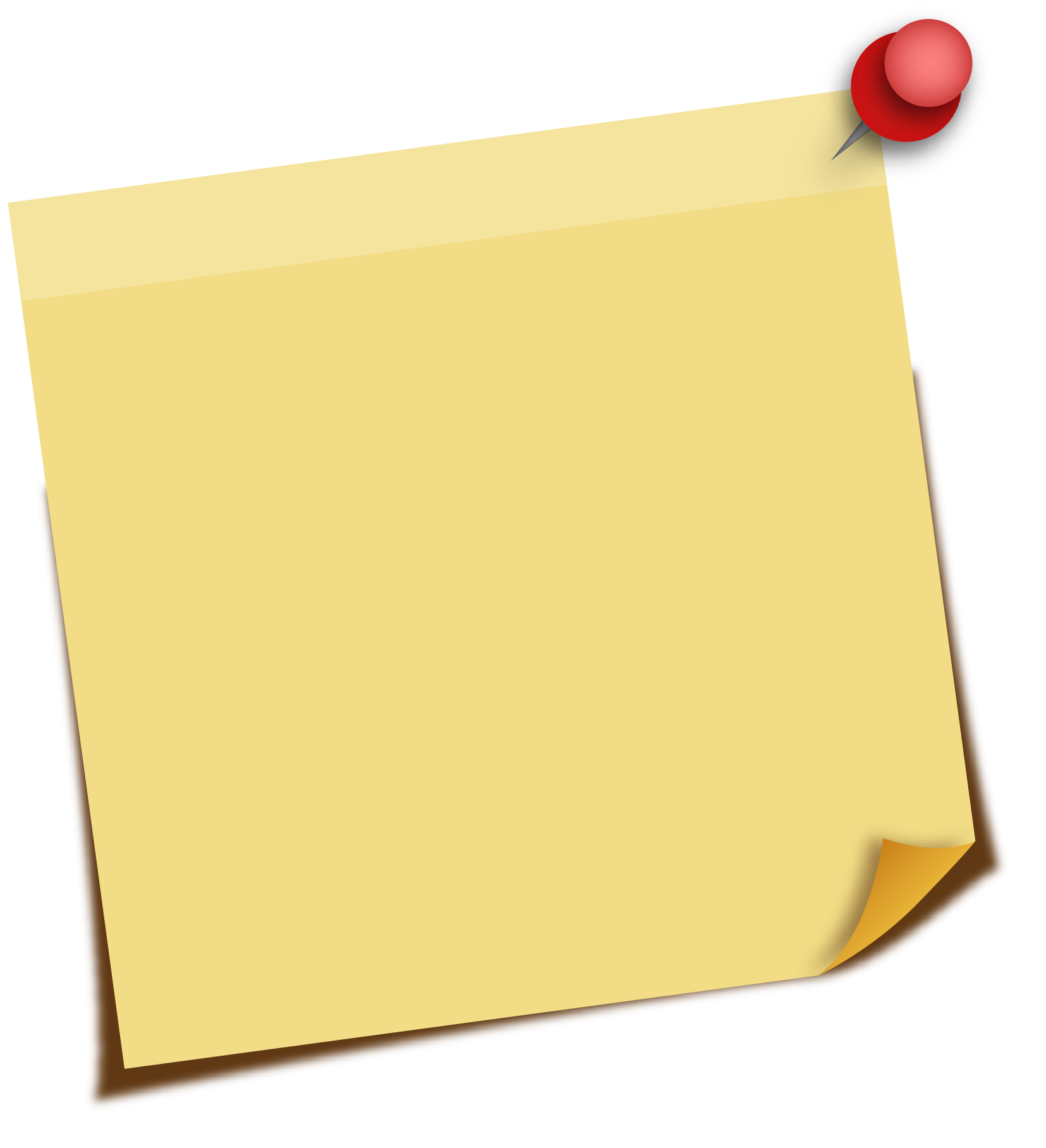 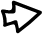 NO Student Results 
from Spring 2019-2020:
NO Resultados de estudiantes de la primavera 2019-2020:
Language Arts
Math
CA Science Test 
Physical Fitness Test (PFT)

LIMITED # OF RESULTS
English Language Proficiency Assessments (ELPAC) for English Learners
Artes del LenguajeMatemáticasExamen de Ciencias de CA Prueba de Aptitud Física (PFT)#DE RESULTATOS LIMITADOSo Evaluaciones de domino del idioma inglés (ELPAC) para estudiantes de inglés
For All Students 3rd through 8th Grades/ 
Para Todos los Estudiantes de 3⁰ a 8 ⁰ Grado
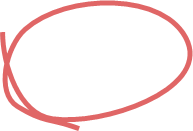 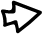 CONSIDERATIONS
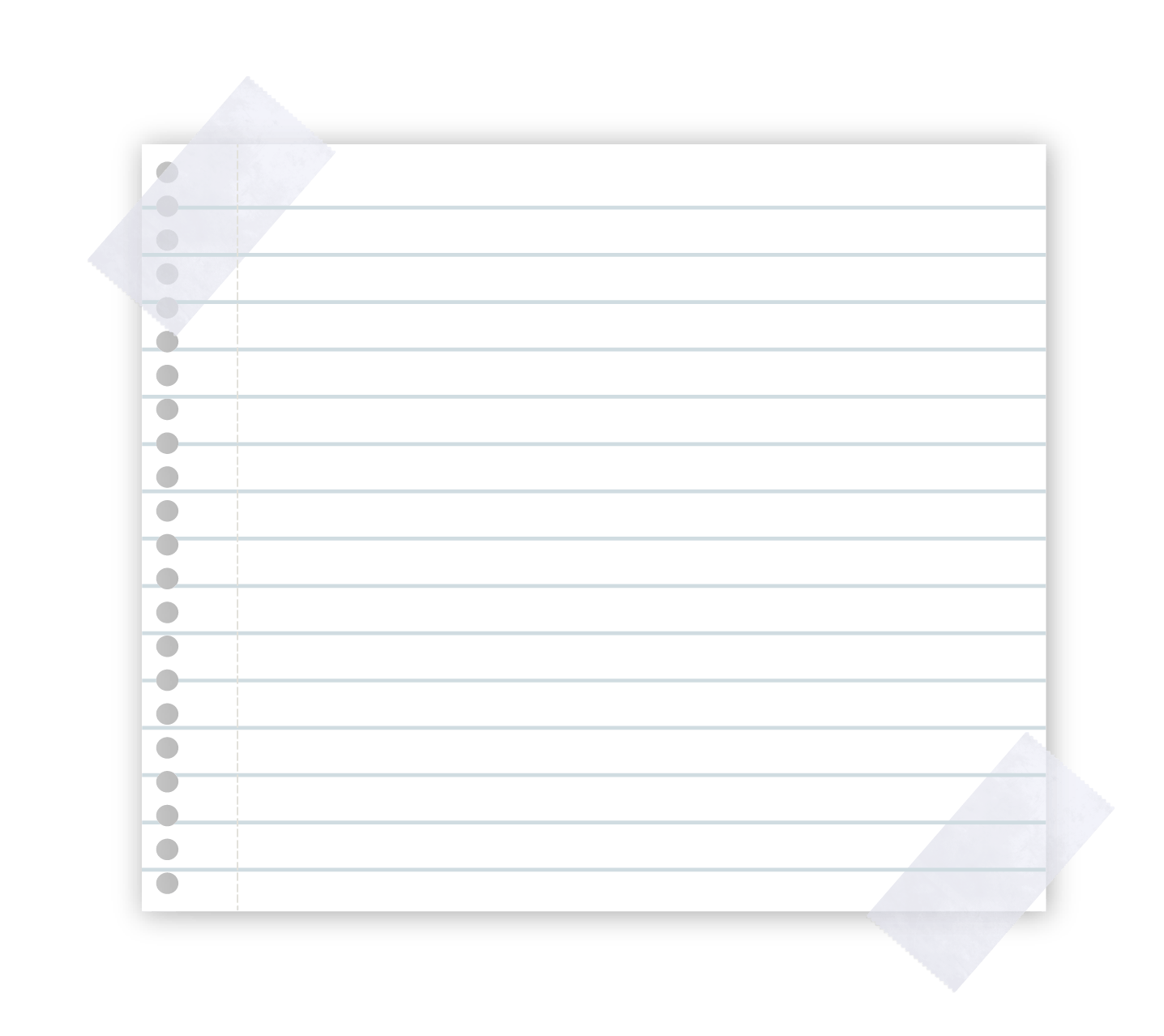 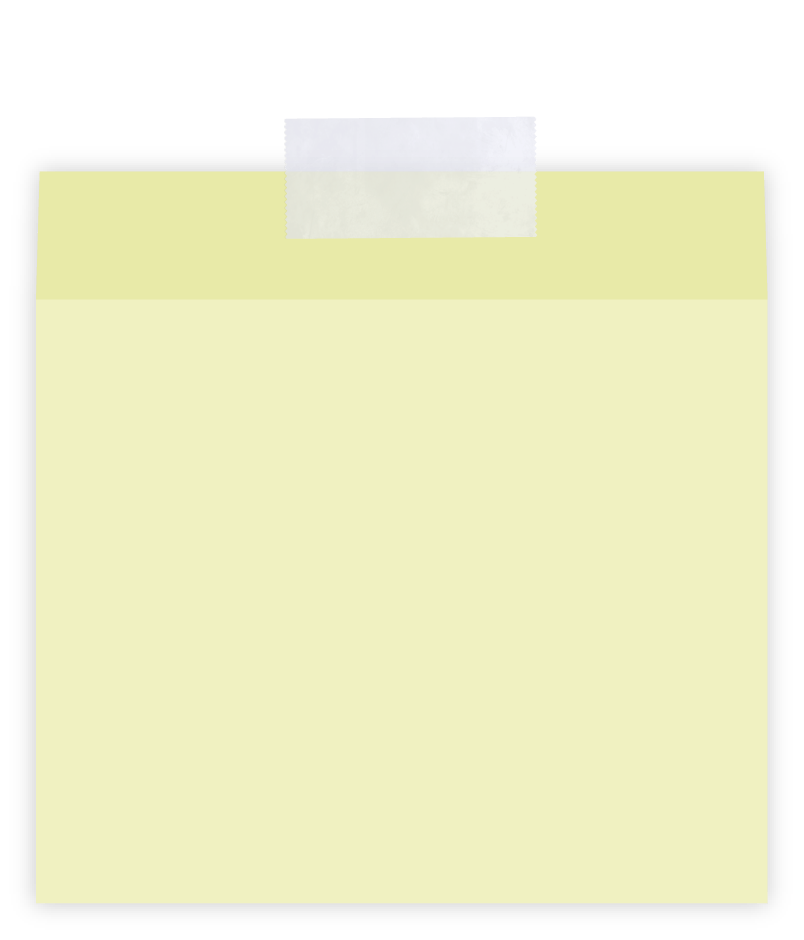 CA has yet to determine if testing will also be suspended for 2020-2021 
*WE EXPECT TO TEST CAASPP & ELPAC**

CA aún tiene que determinar si las pruebas también se suspenderán para 2020-2021
*ESPERAMOS ADMINISTRAR PRUEBAS DE CAASPP Y ELPAC*
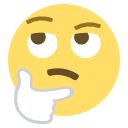 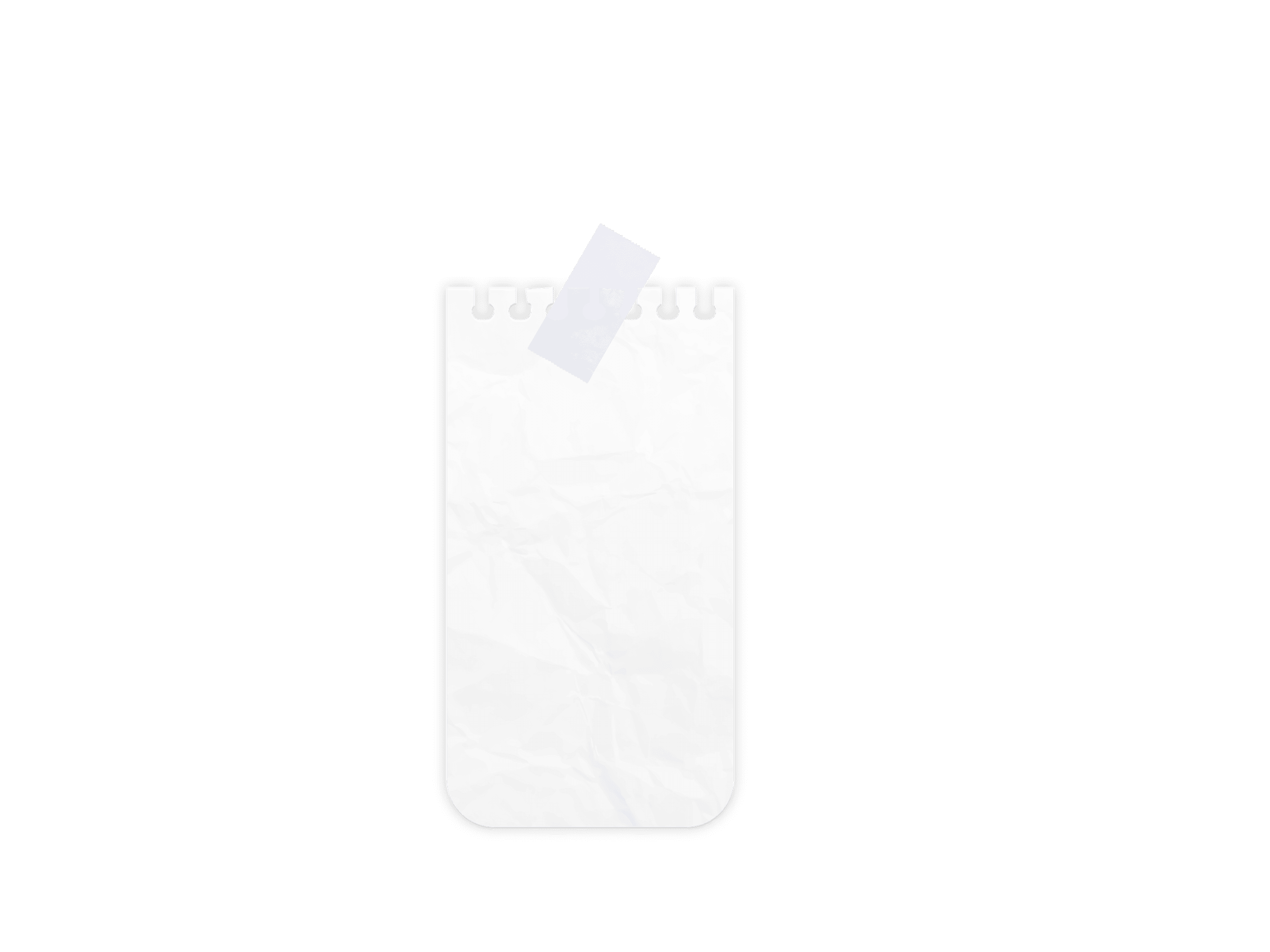 PFT IS ADMINISTERED TO/PFT ES  ADMINISTRADO A
ADDITIONALLY/ADICIONALMENTE …
The Physical Fitness Test (PFT)will not be required to be administered and the CDE will not be collecting PFT data for the 2020–21 school year based on SB 820 signed into law 9/18/2020
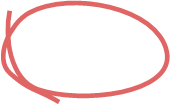 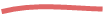 STUDENTS IN…/ESTUDIANTES EN…
5th Grade/ Grado 5
No se requerirá que se administre la Prueba de Aptitud Física (PFT) y el CDE no recopilará datos de PFT para el año escolar 2020-21 basado en SB 820 firmado en la ley 9/18/2020
7th Grade/ Grado 7
& 9th Grade/ Grado 9
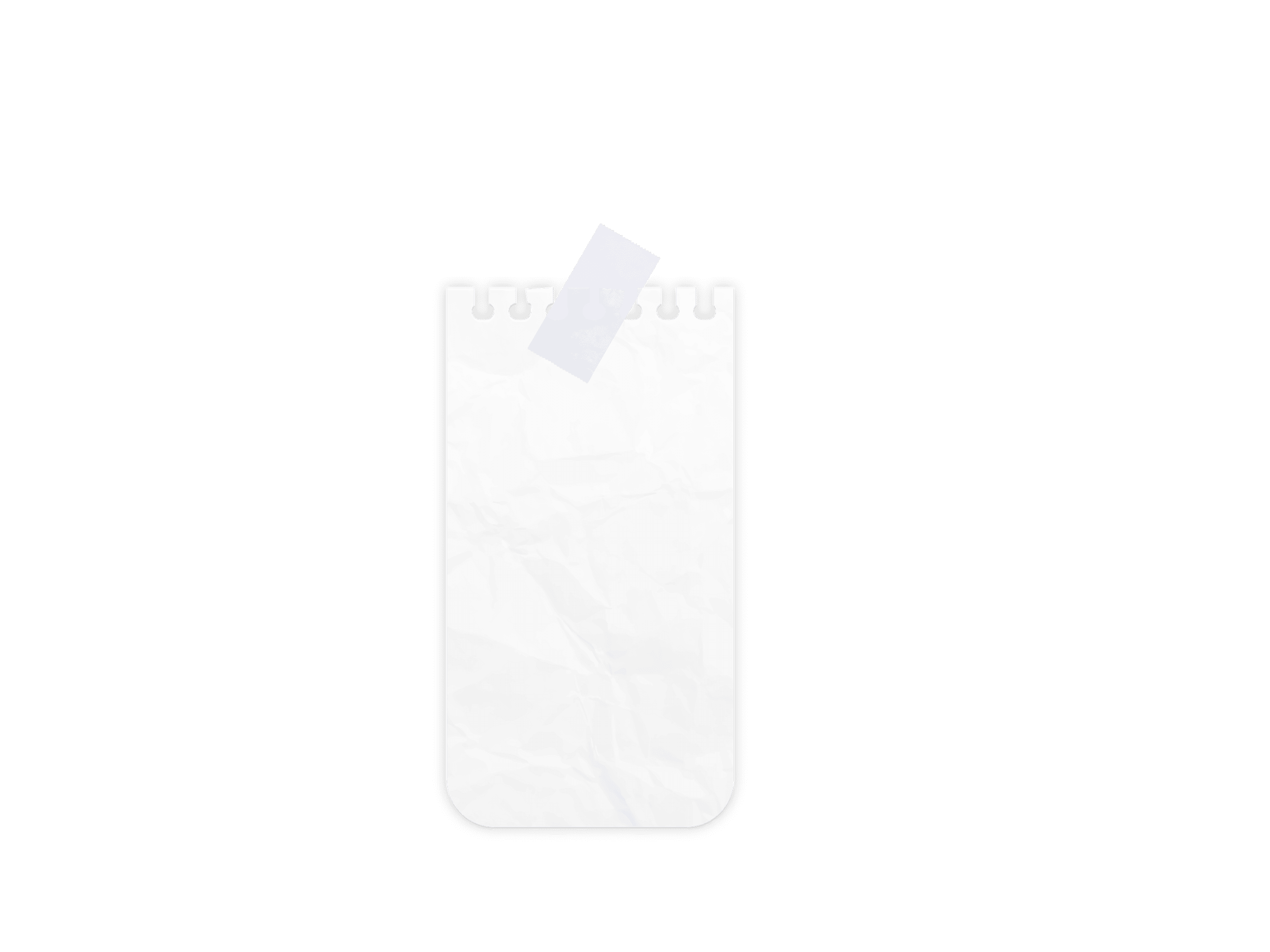 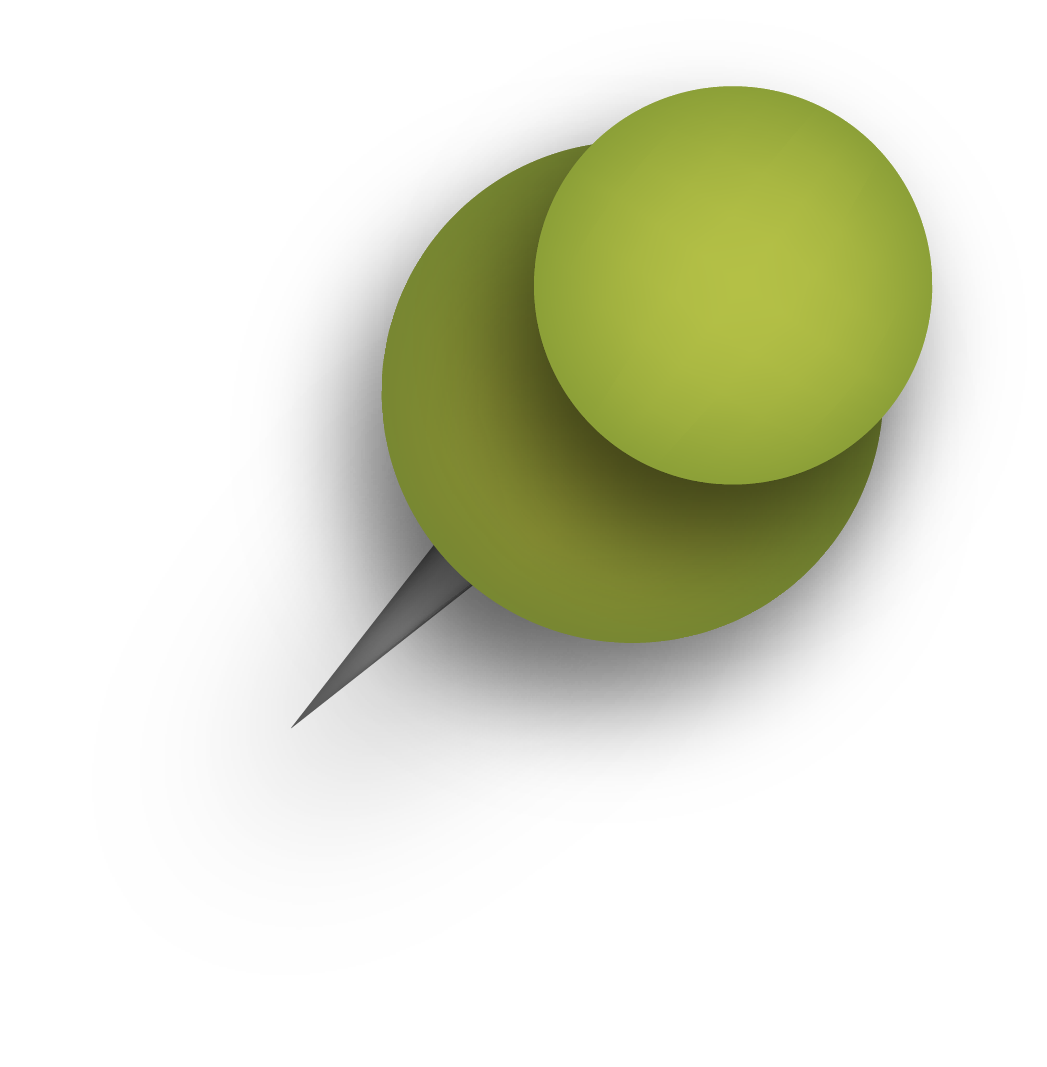 2019-2020 LOCAL DATA FOR STUDENTS INCLUDES/ DATOS LOCALES 2019-2020 PARA ESTUDIANTES INCLUYE
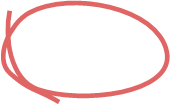 **MOST CURRENT**




**MÁS RECIENTE**
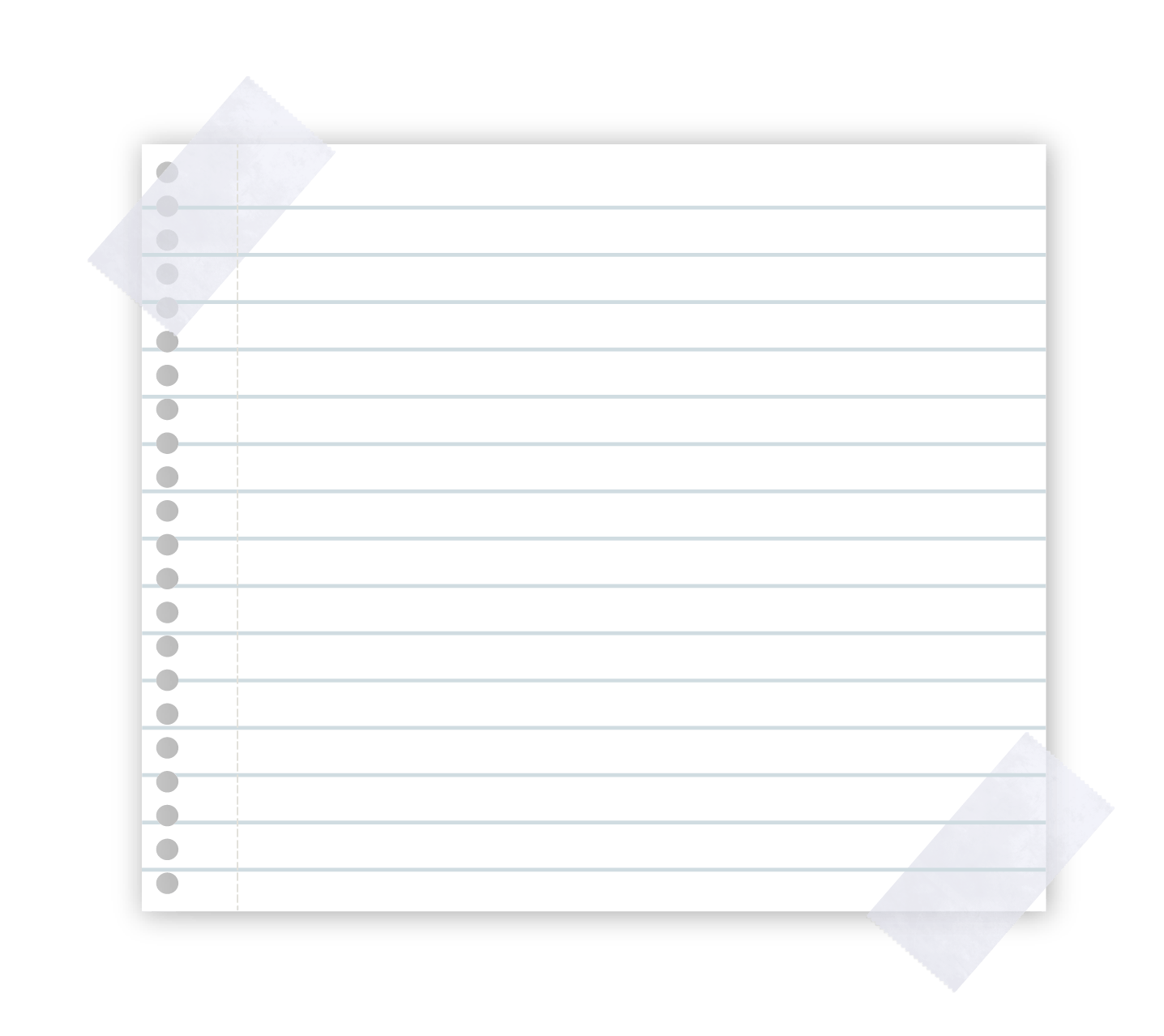 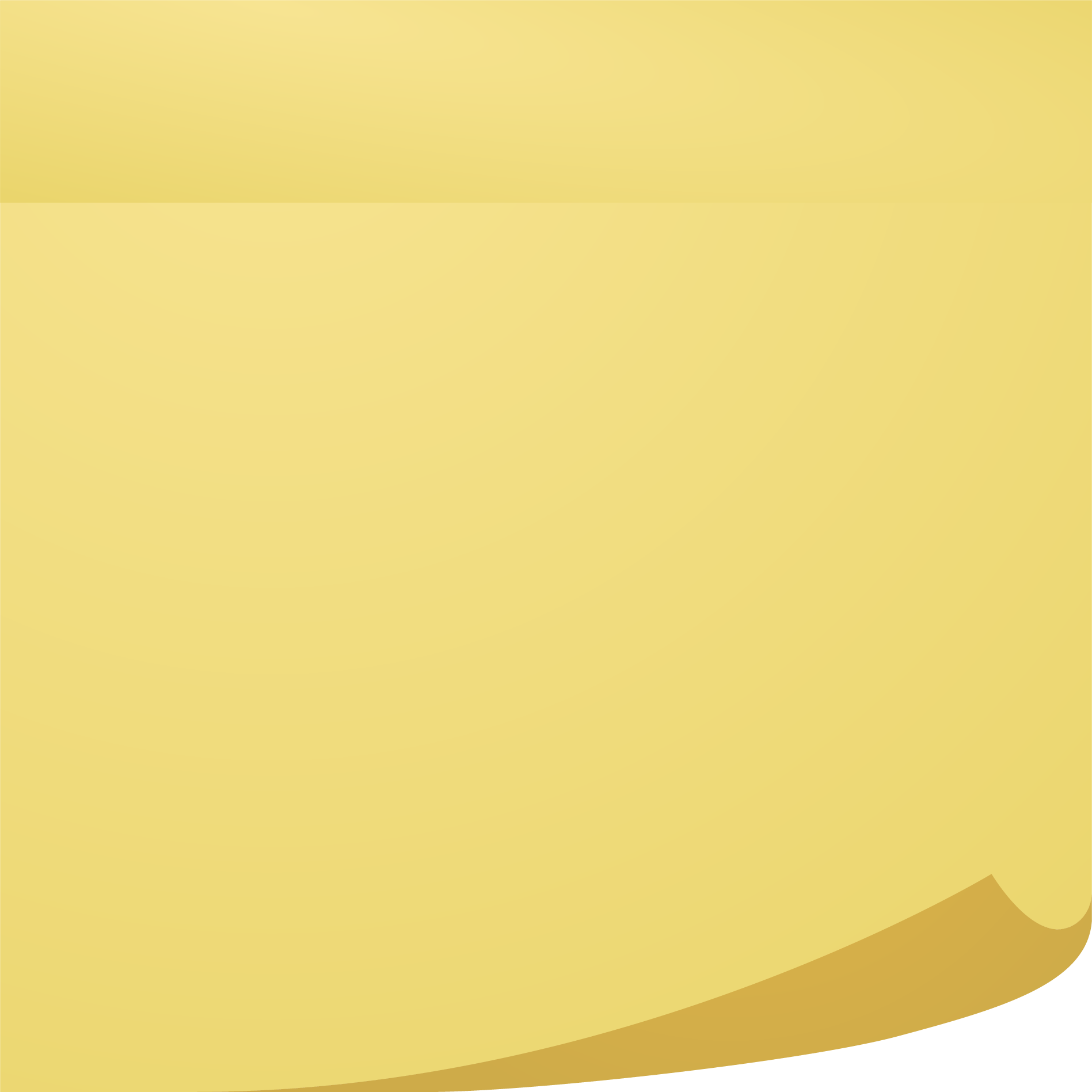 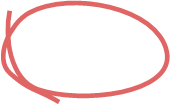 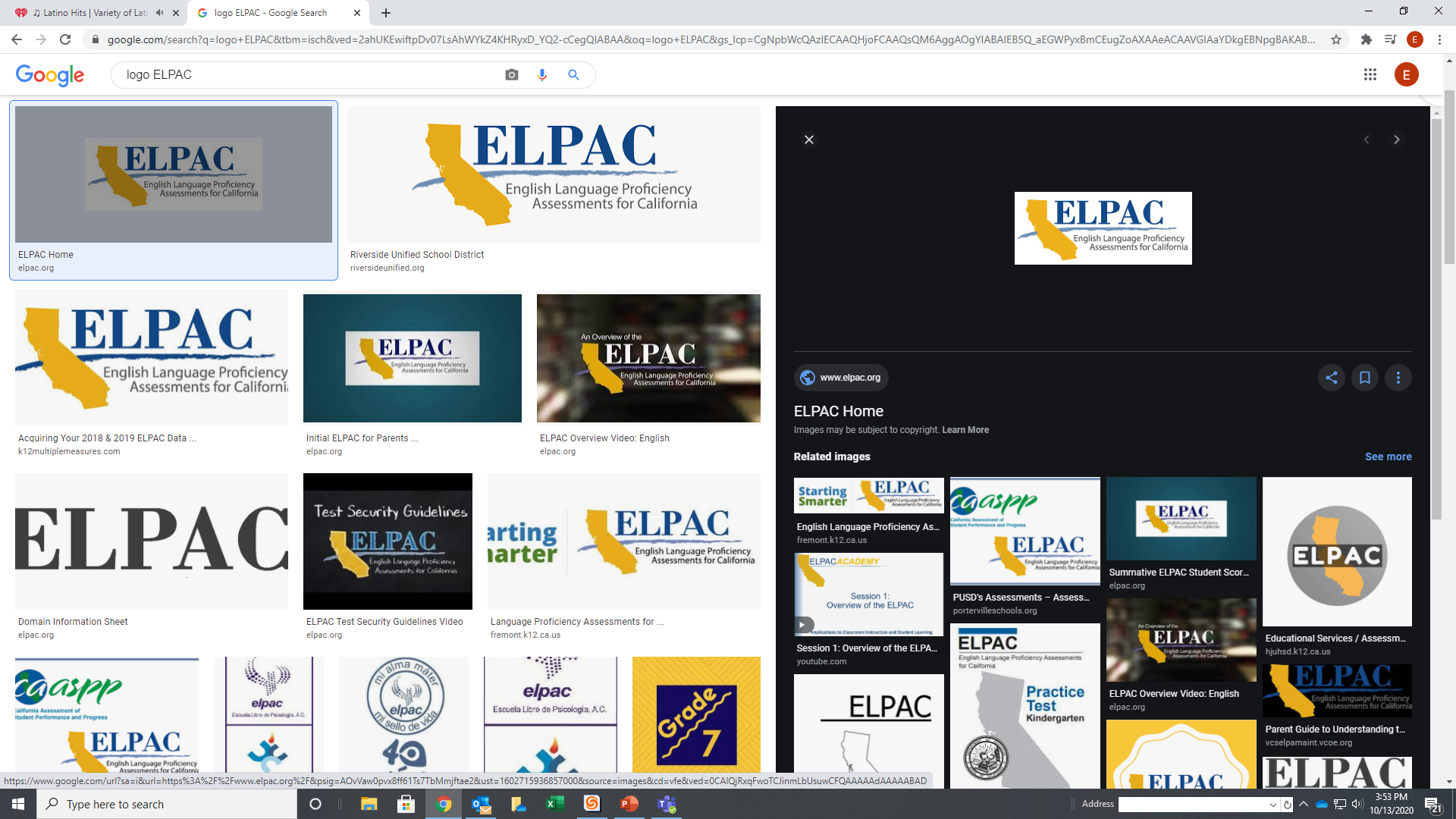 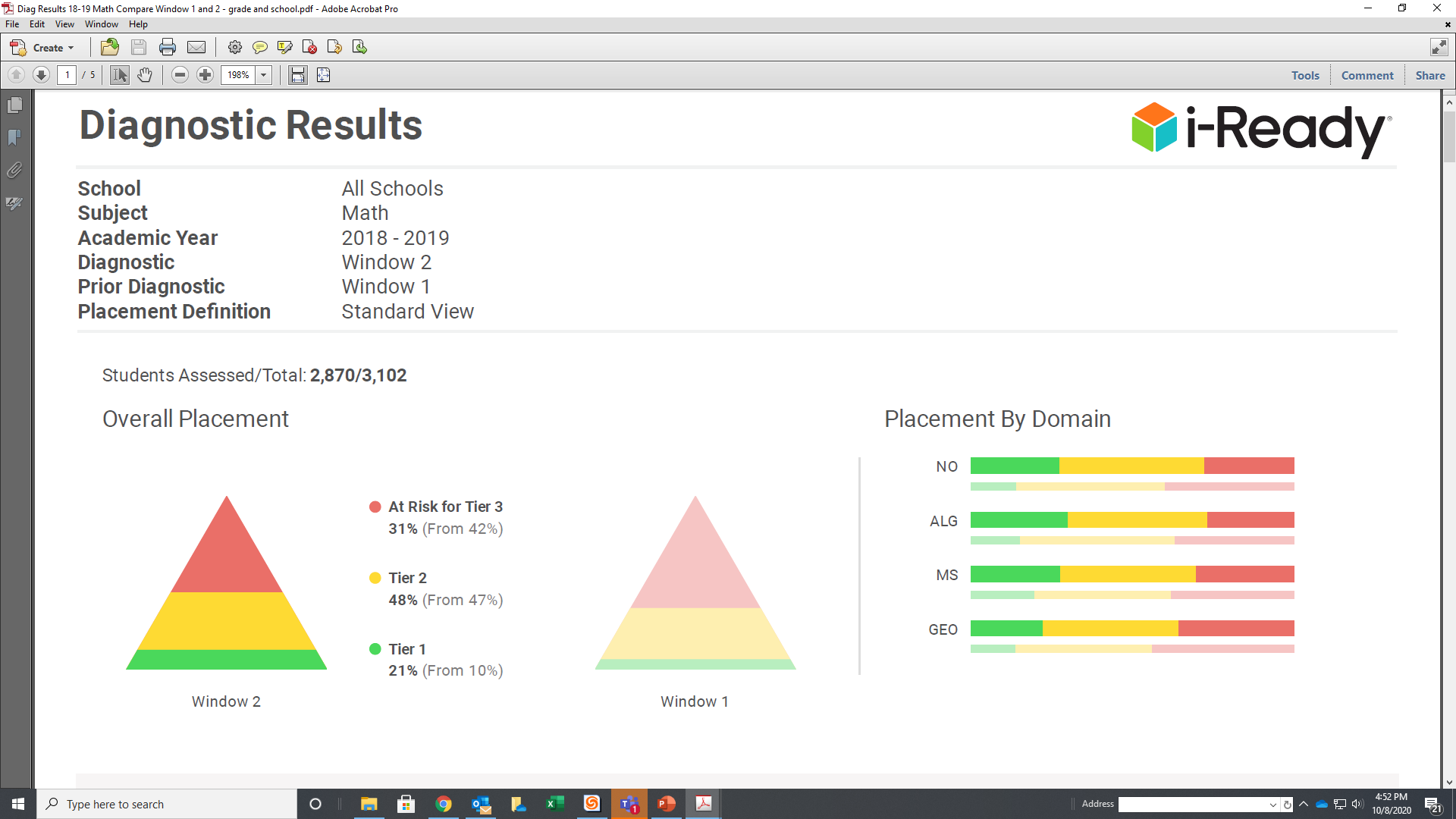 Kinder through 8th Grades
All EL Students K-8th Grades

Todos los estudiantes EL de Grados K- 8 °
Grados Kinder al 8⁰
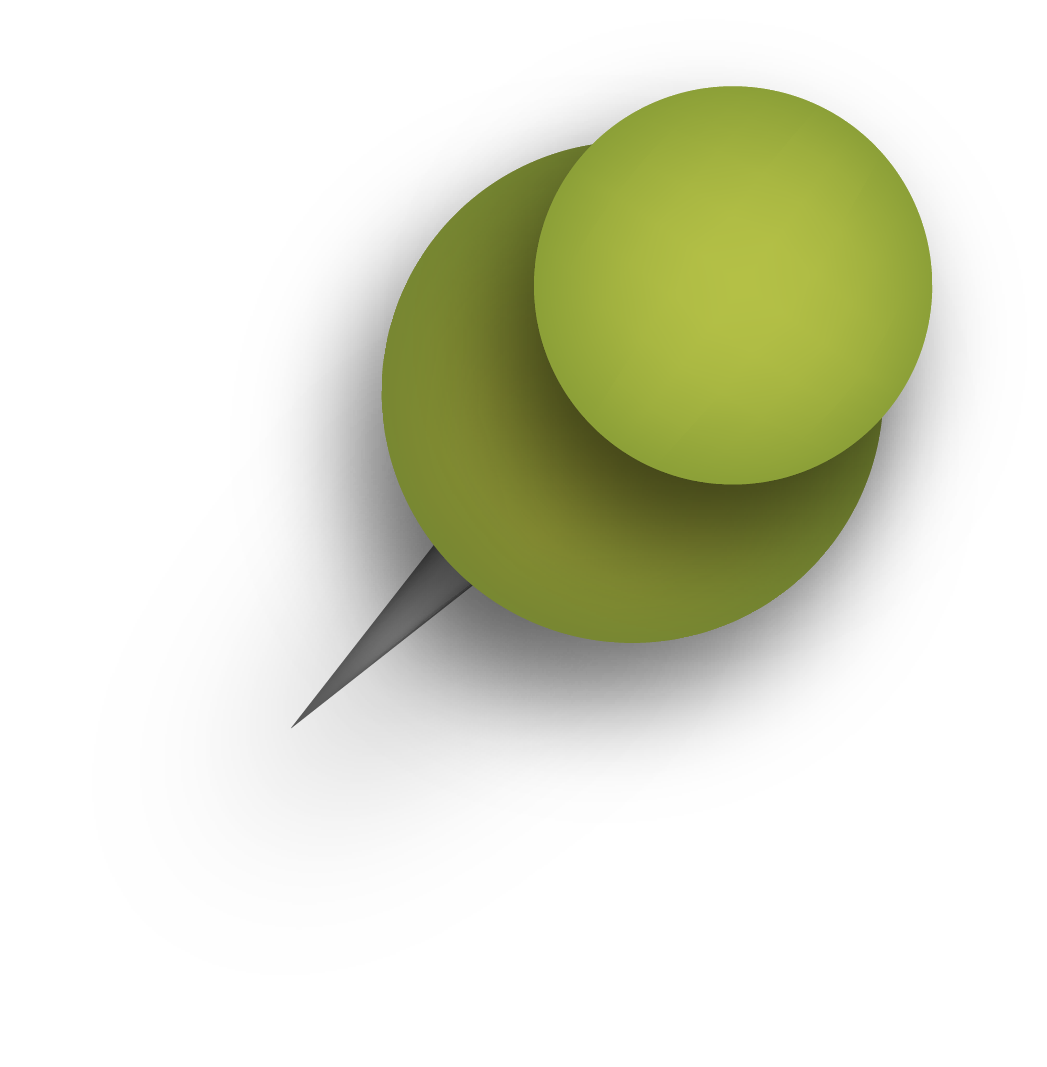 LOCAL DATA MOVING INTO 2020-2021 WILL INCLUDE/ LOS DATOS LOCALES QUE SE MUDAN A 2020-2021 INCLUIRÁN
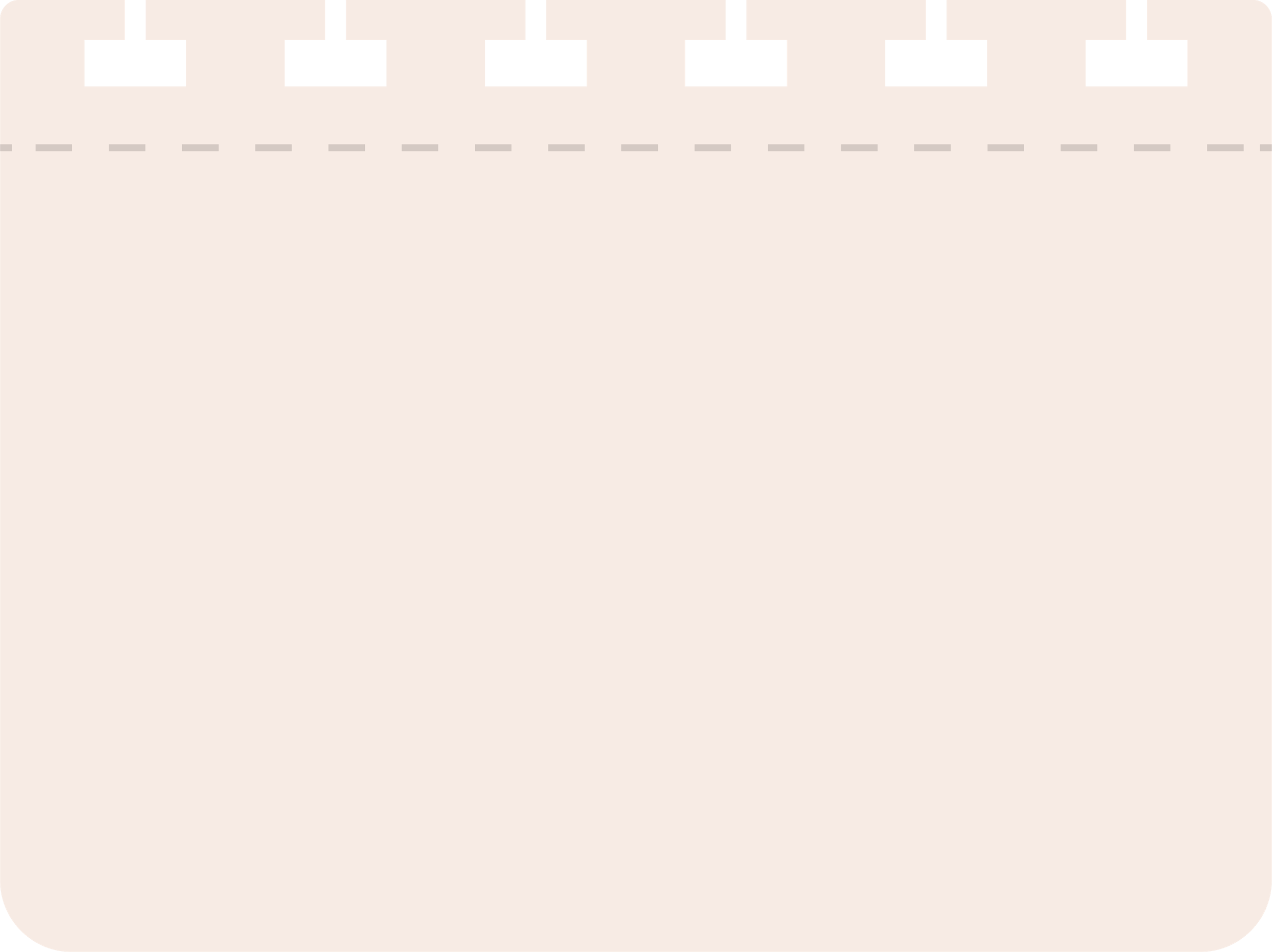 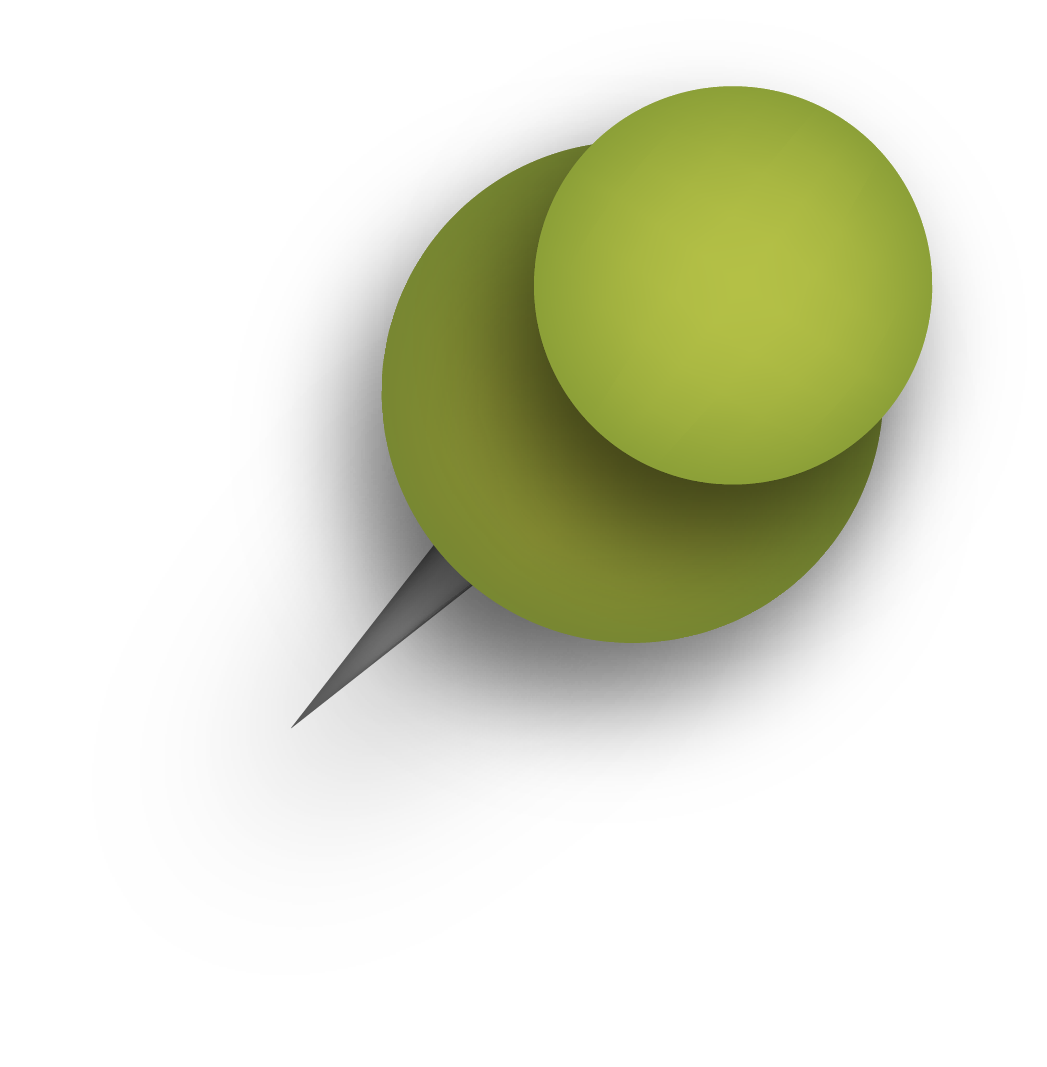 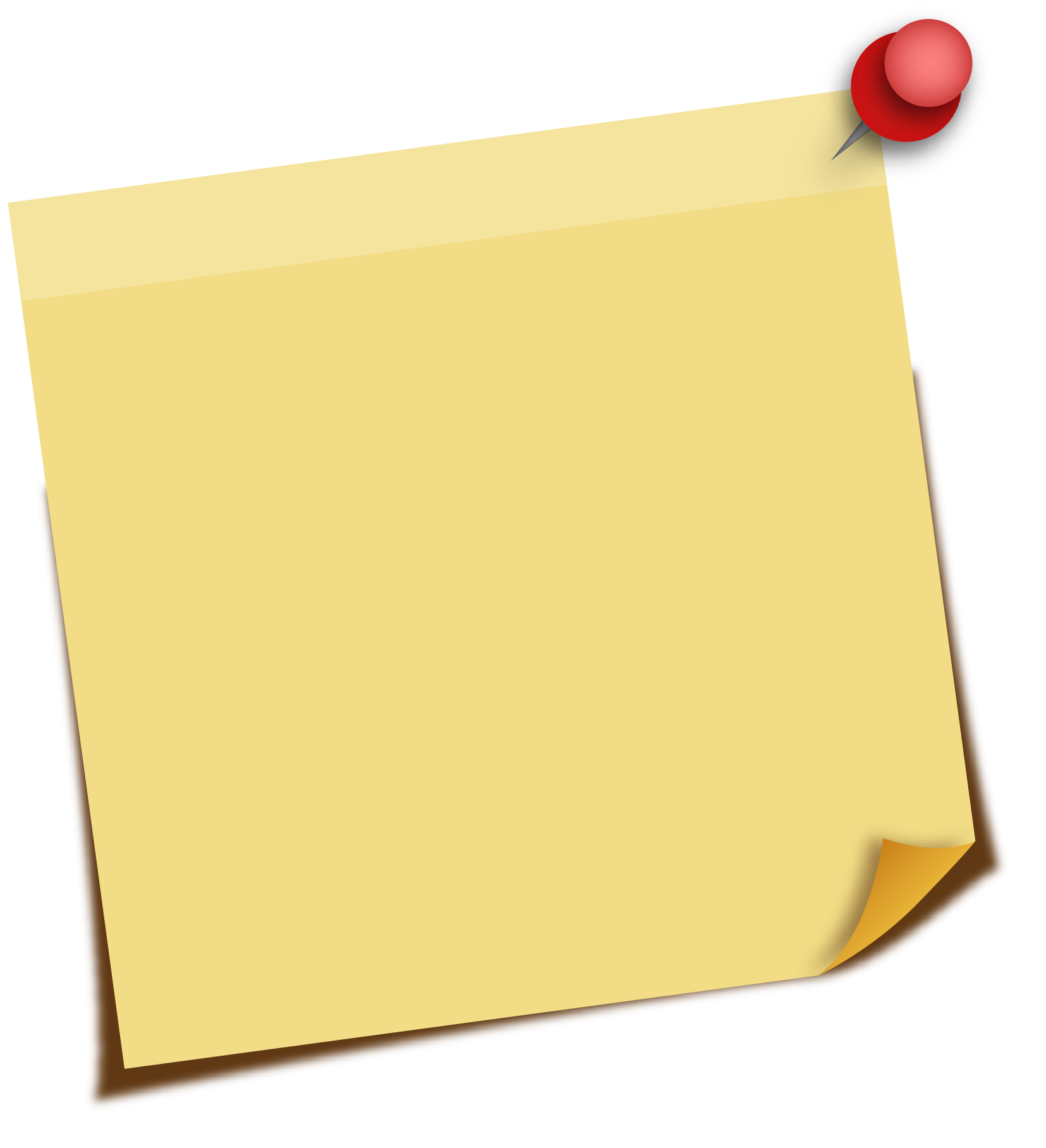 Currently K & 1st with Goal to add 2nd & 3rd Grades

Actualmente K y 1 ° con la Meta de Agregar Grados 2 ° y 3 °
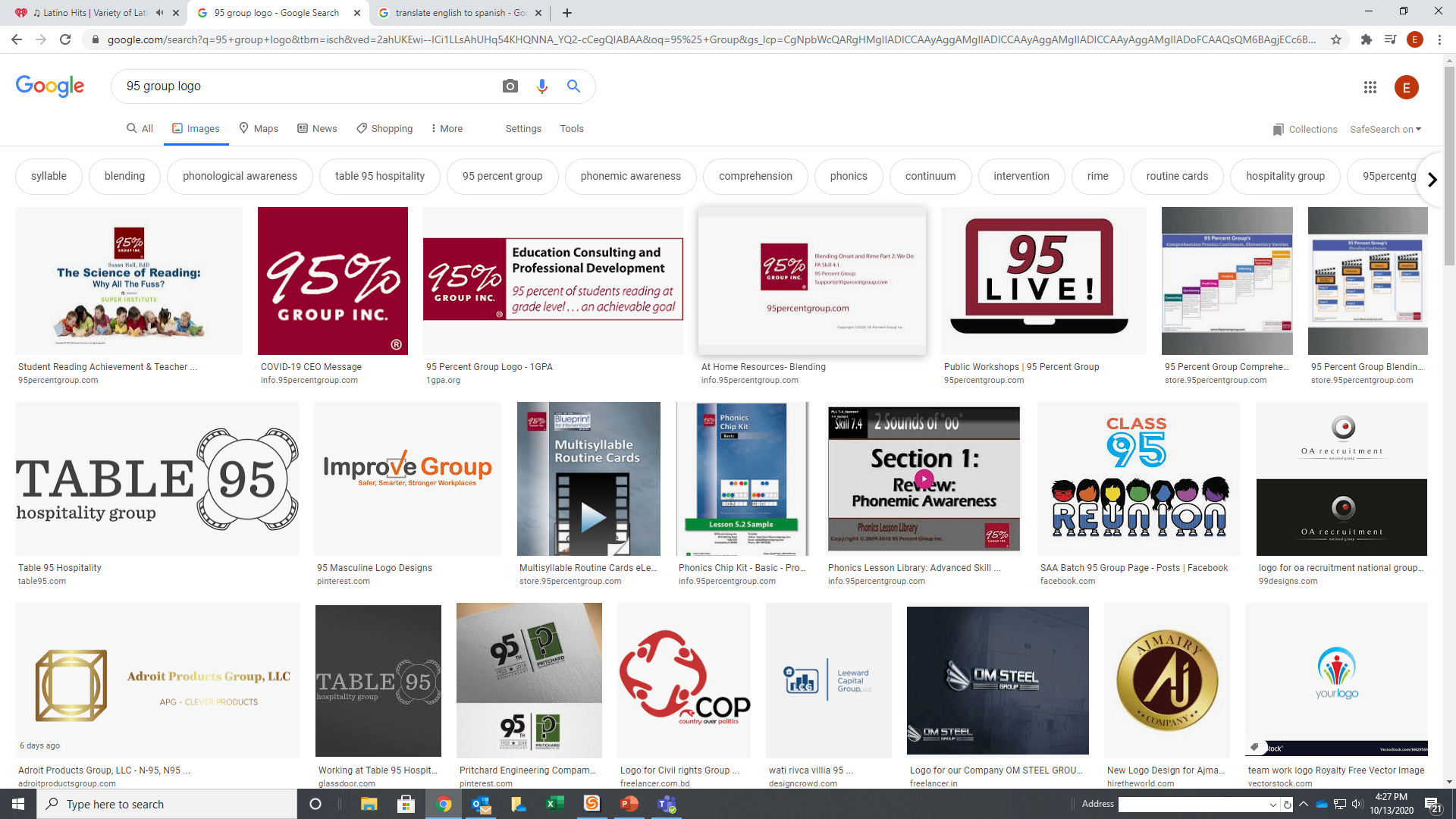 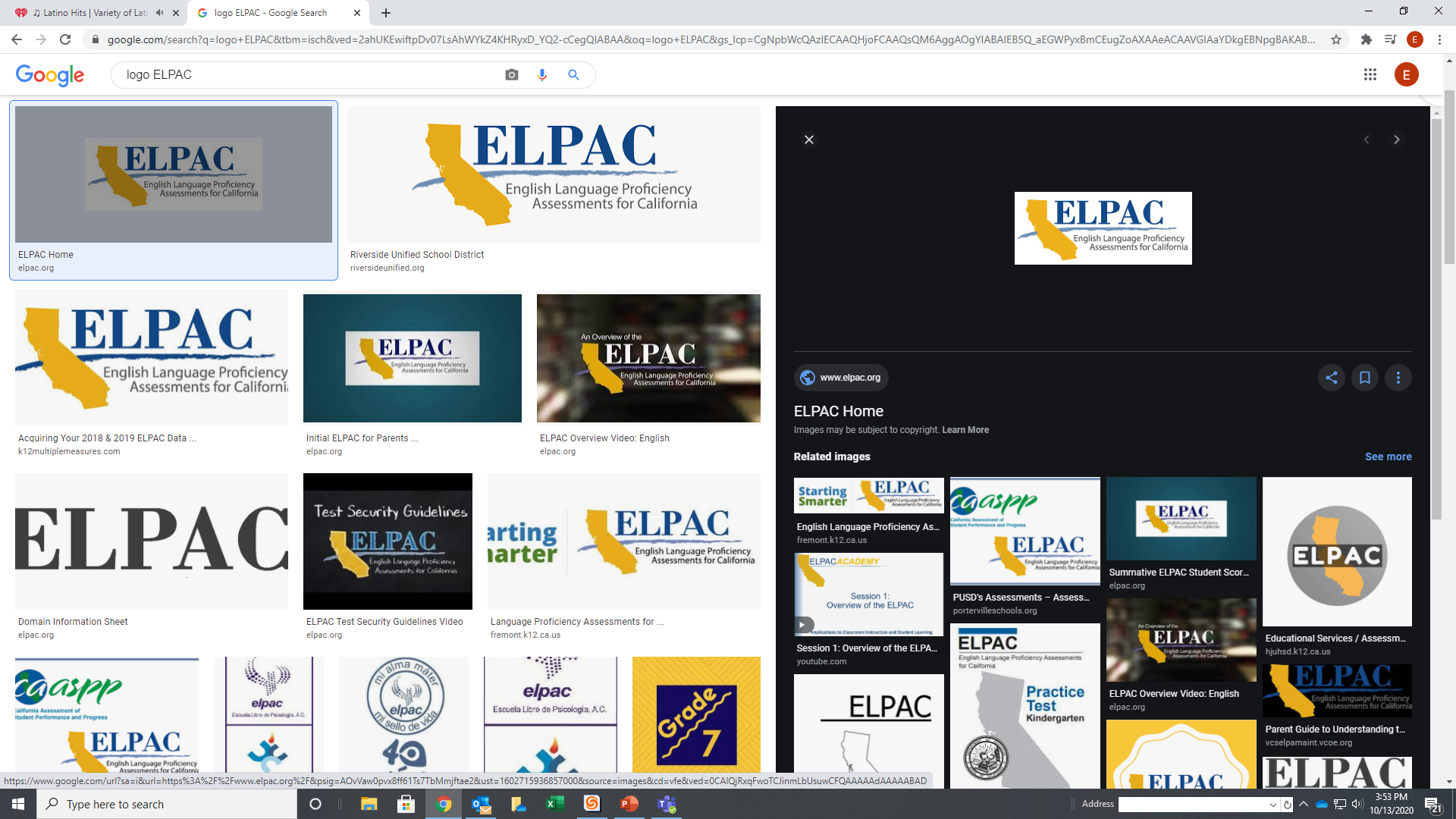 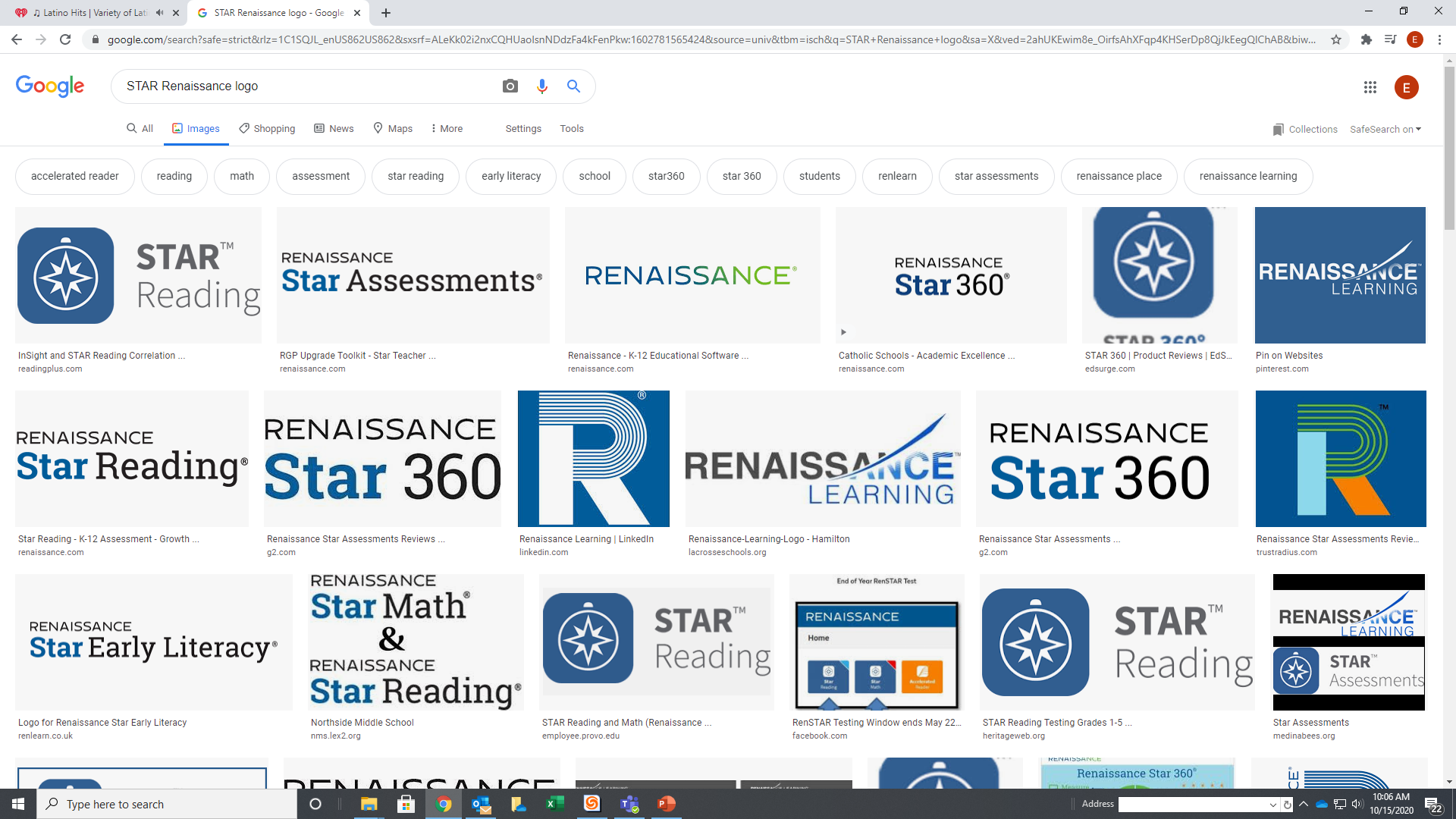 All EL Students K-8th Grades

Todos los estudiantes EL de Grados K- 8 °
7th & 8th Grades

Grados 7 ° & 8 °
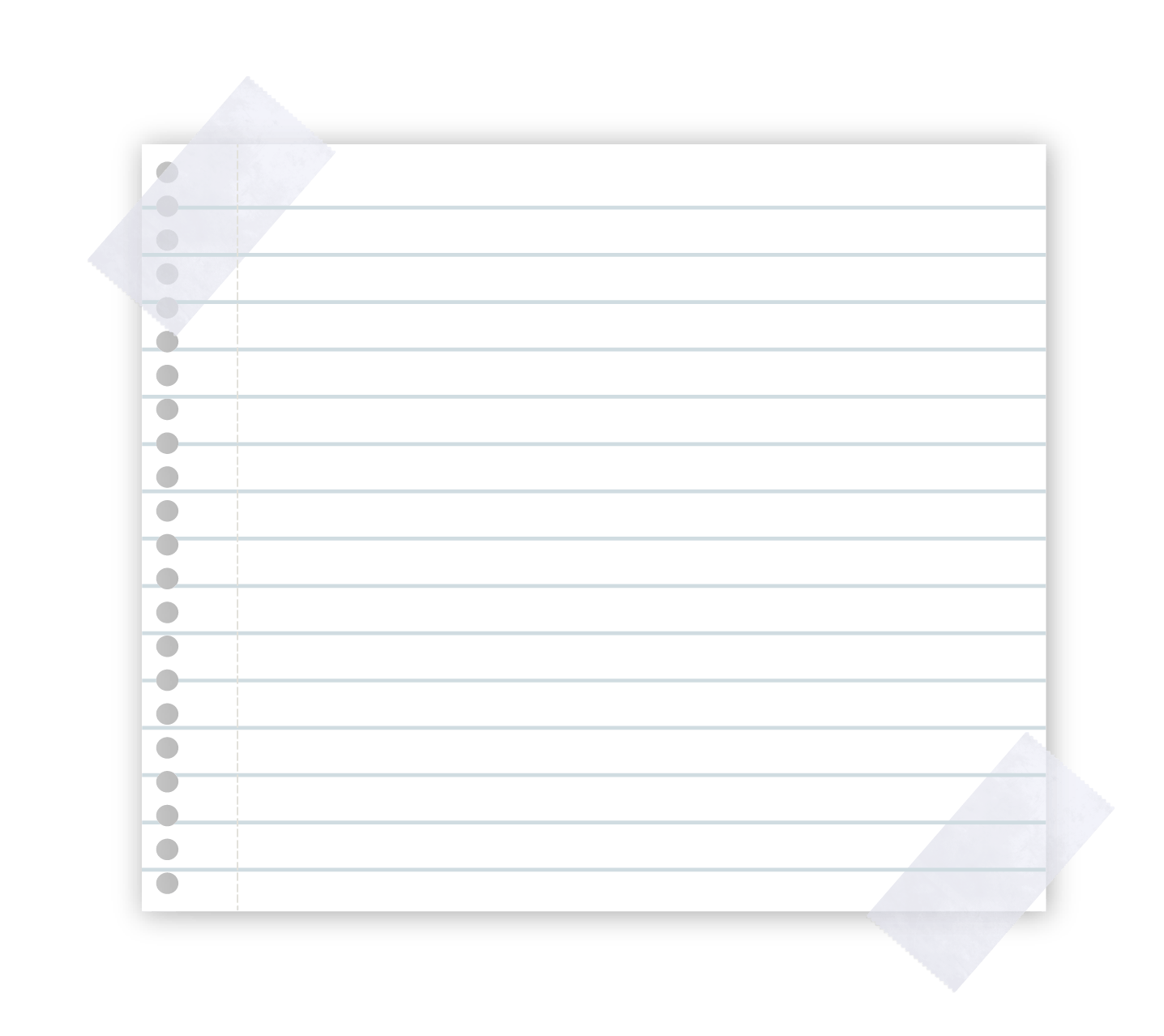 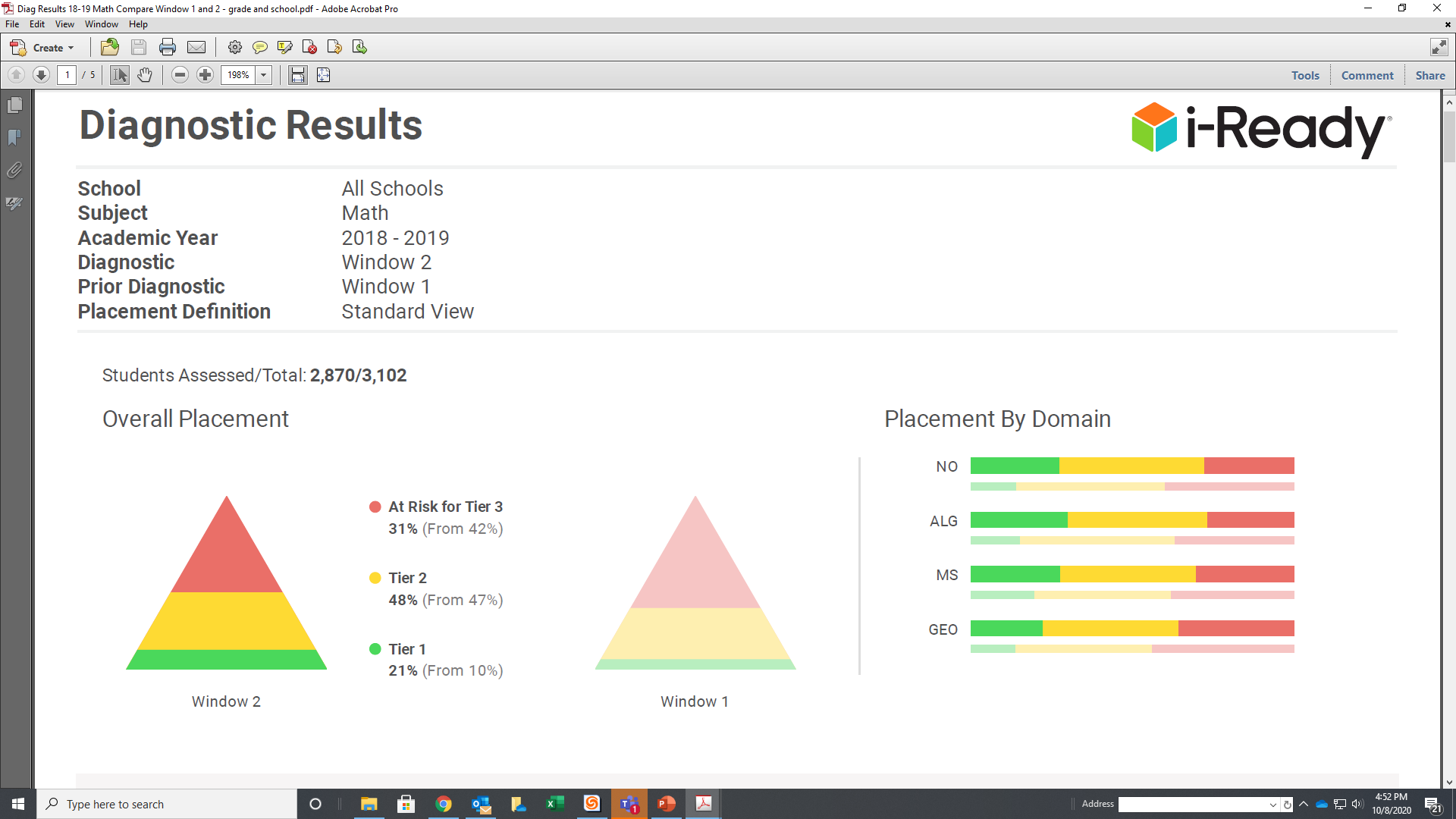 1st Grade through 6th Grade
Grados 1 ° al 6 °
MATH Results from Beginning of Year to Mid-Year COMPARISON
2018-2019 to 2019-2020
Resultados de MATEMÁTICAS desde Principios de año hasta Mediados de año COMPARACIÓN 
2018-2019 a 2019-2020
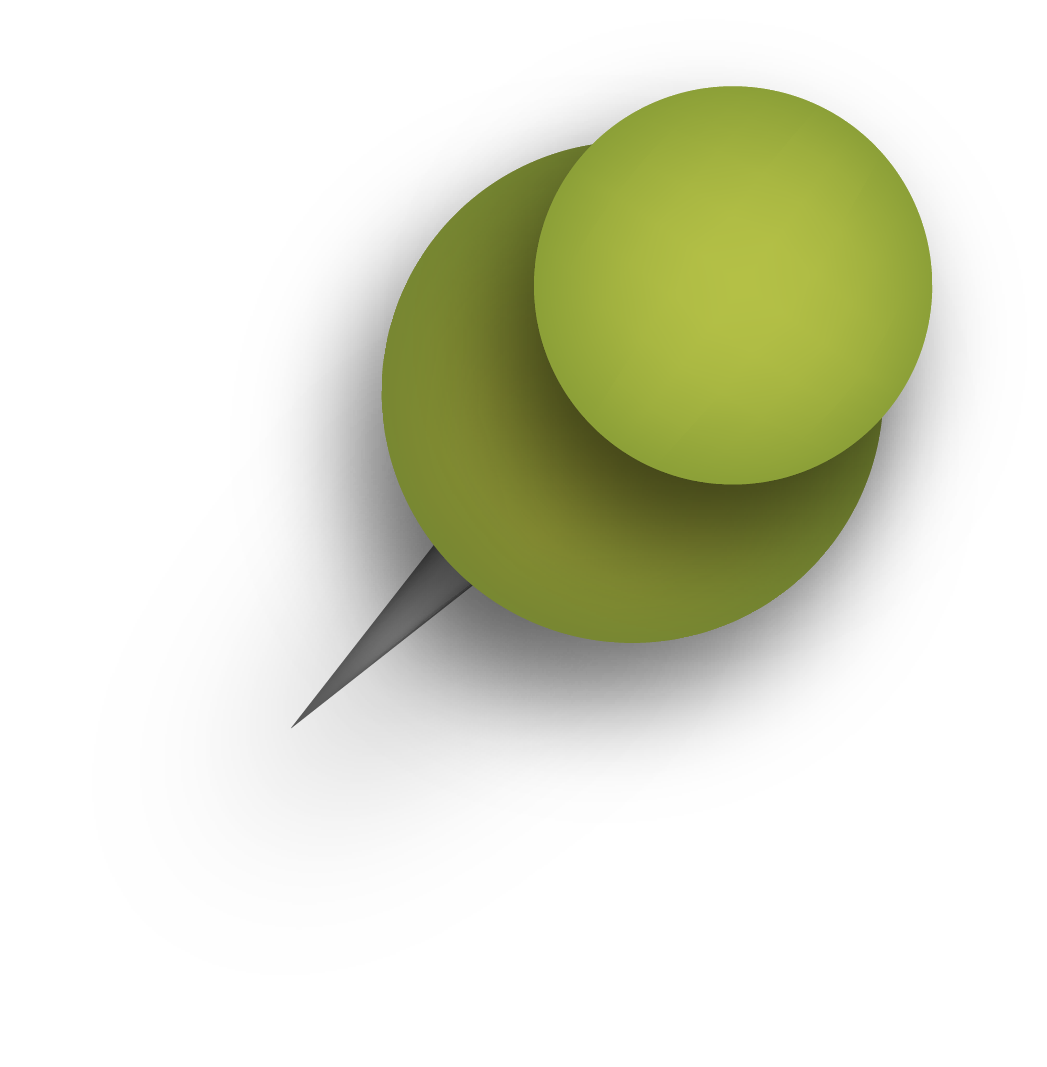 i-Ready Diagnostic ResultsResultados del Diagnóstico i-Ready
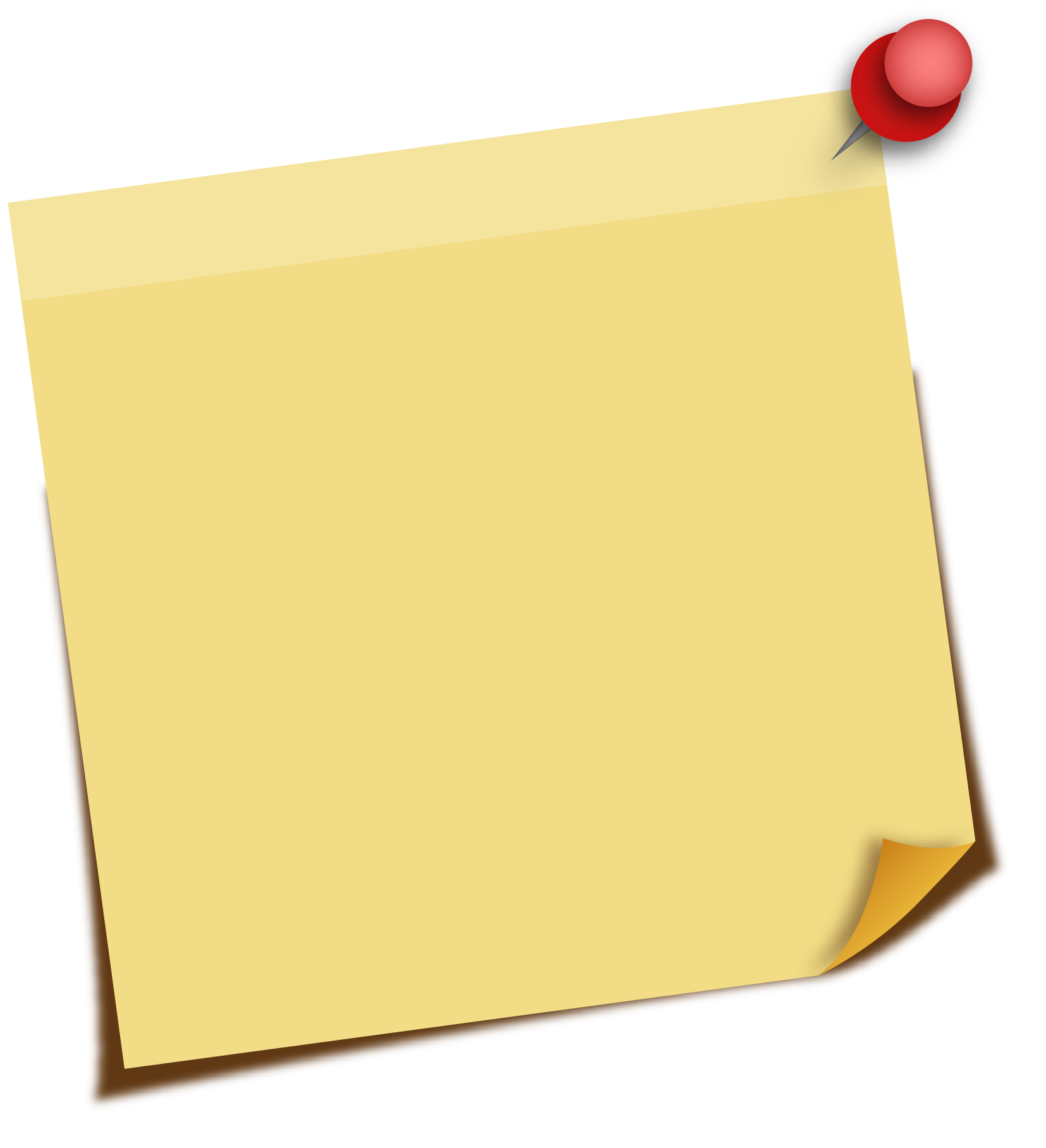 GOAL/ META
*Less (-) in Red
*Menos (-) en Rojo

*More (+) in Orange & Green
*Mas (+) en Anaranjado y Verde
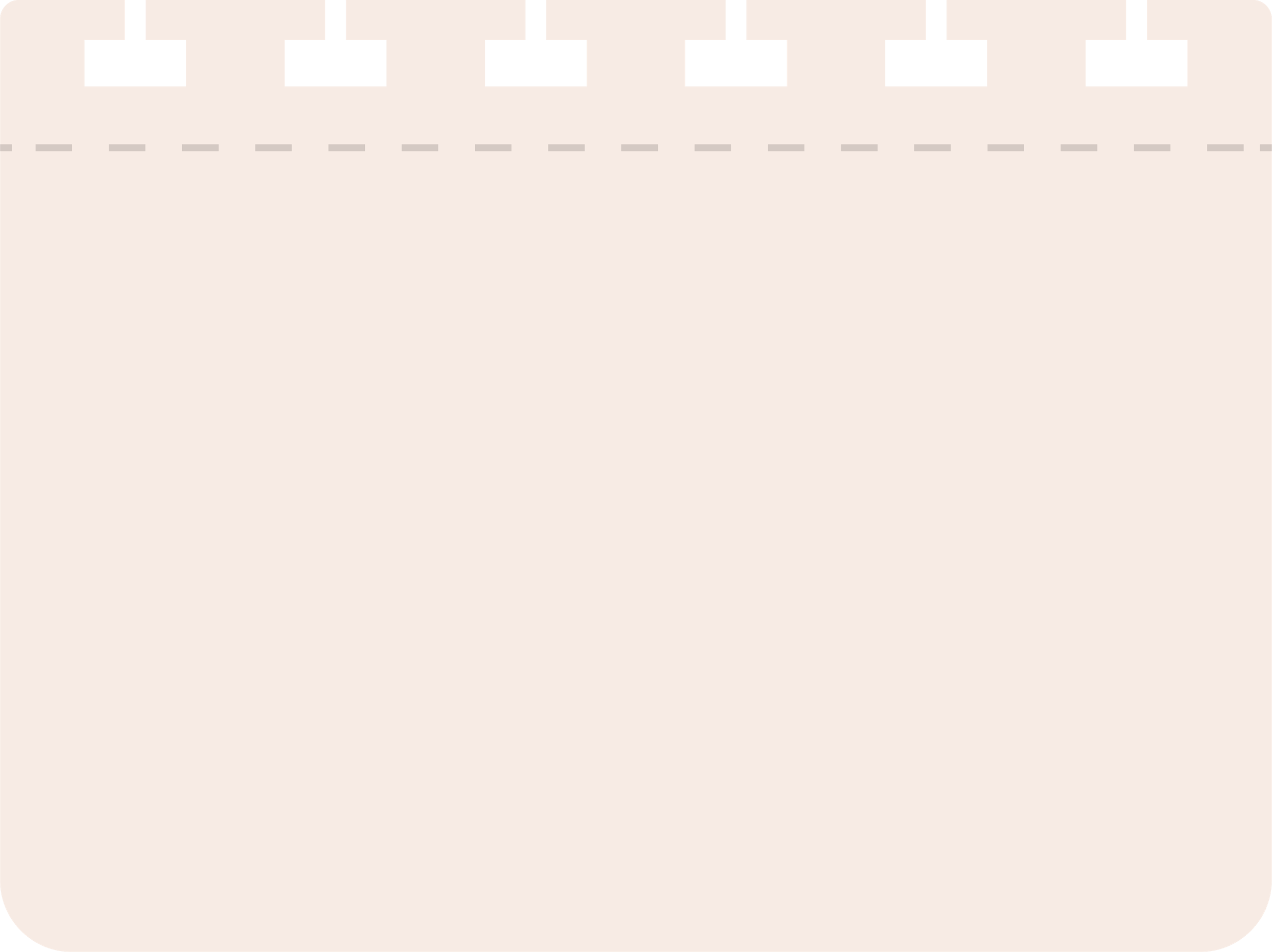 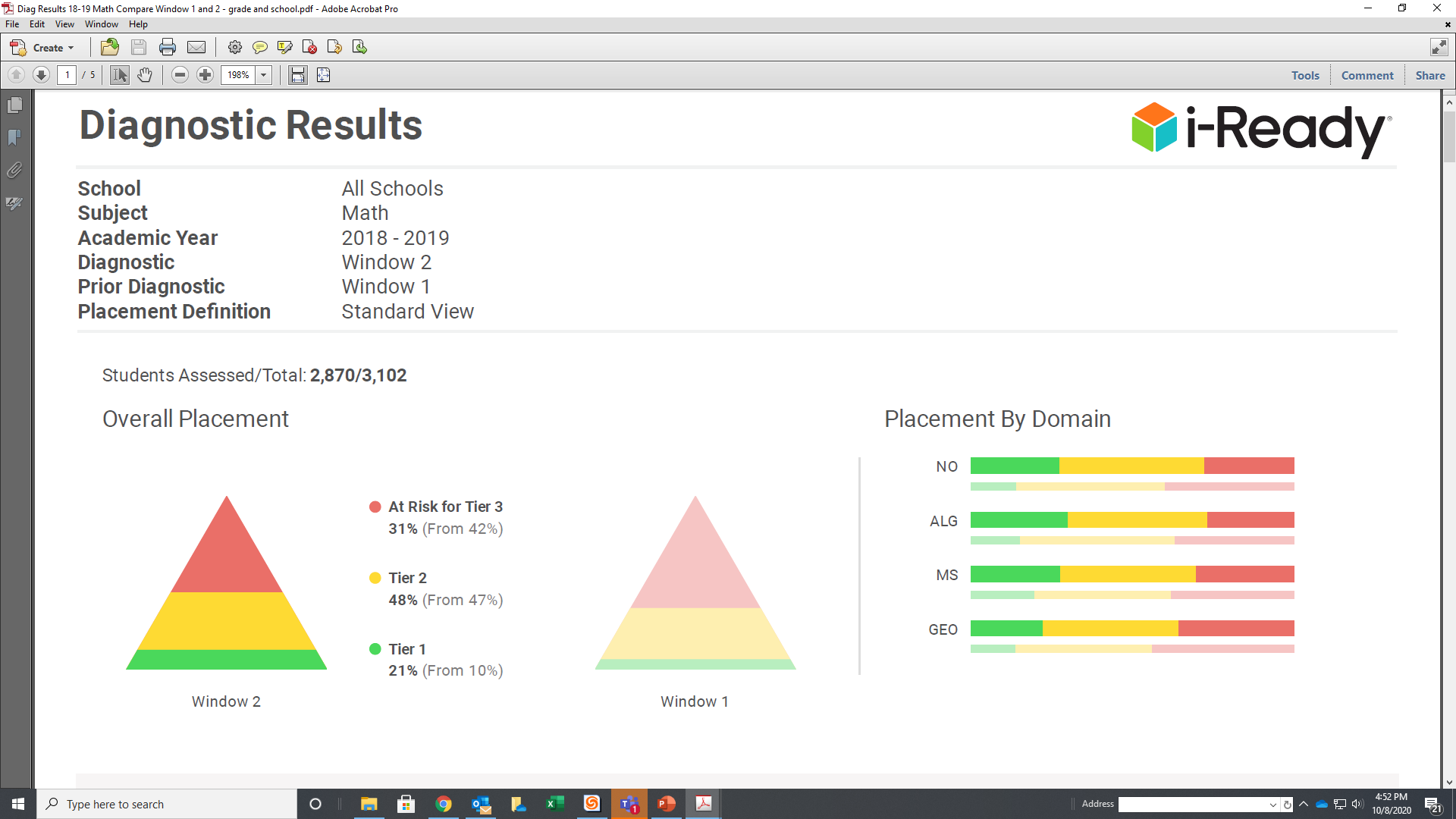 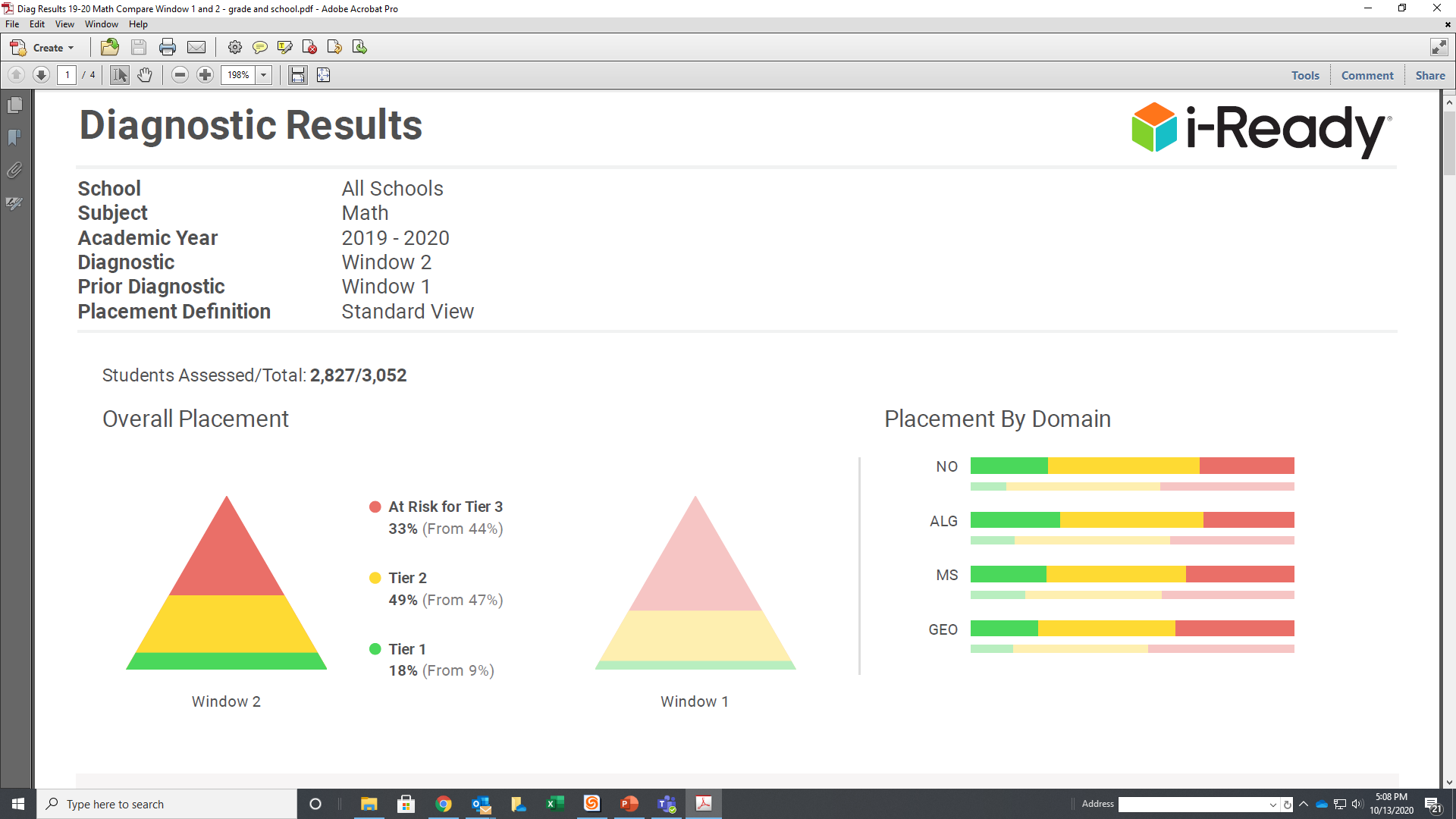 Outcome Between Years/ Resultados Entre Años
2% Higher Red
2% Más Alto Rojo

3% Lower Green
3% Más Bajo Verde
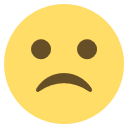 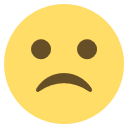 -11
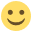 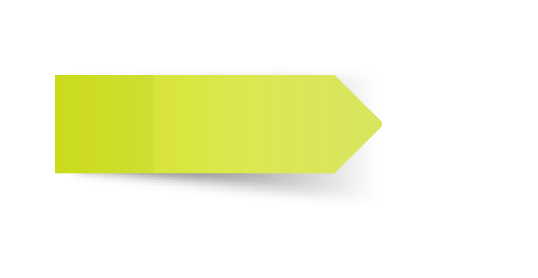 -11
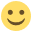 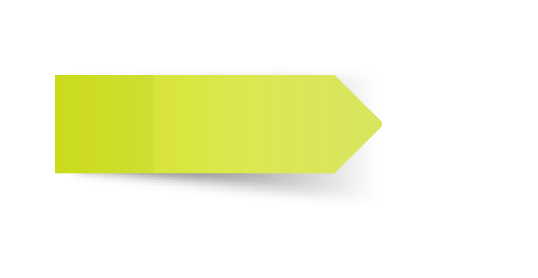 +1
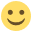 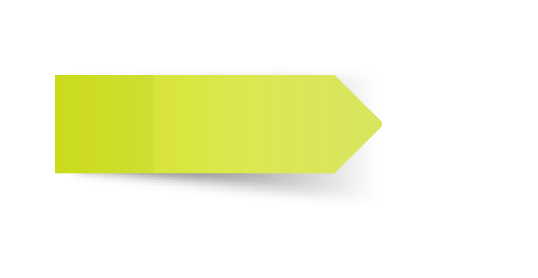 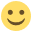 +2
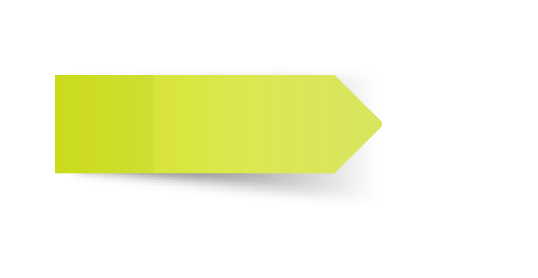 +2% from/de 18-19
+11
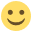 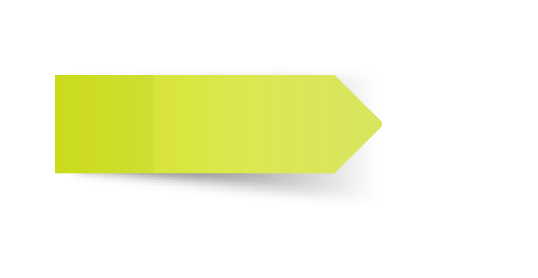 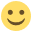 +9
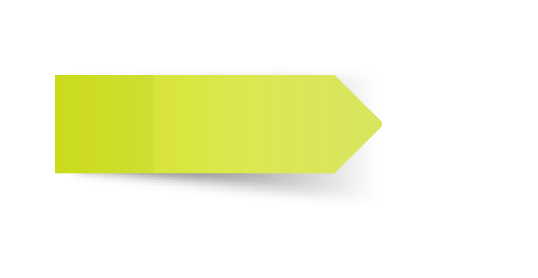 +1 % from/de 18-19
-3 % from/de 18-19
READING Results from Beginning of Year to Mid-Year COMPARISON
2018-2019 to 2019-2020
Resultados de LECTURA desde Principios de año hasta Mediados de año COMPARACIÓN 
2018-2019 a 2019-2020
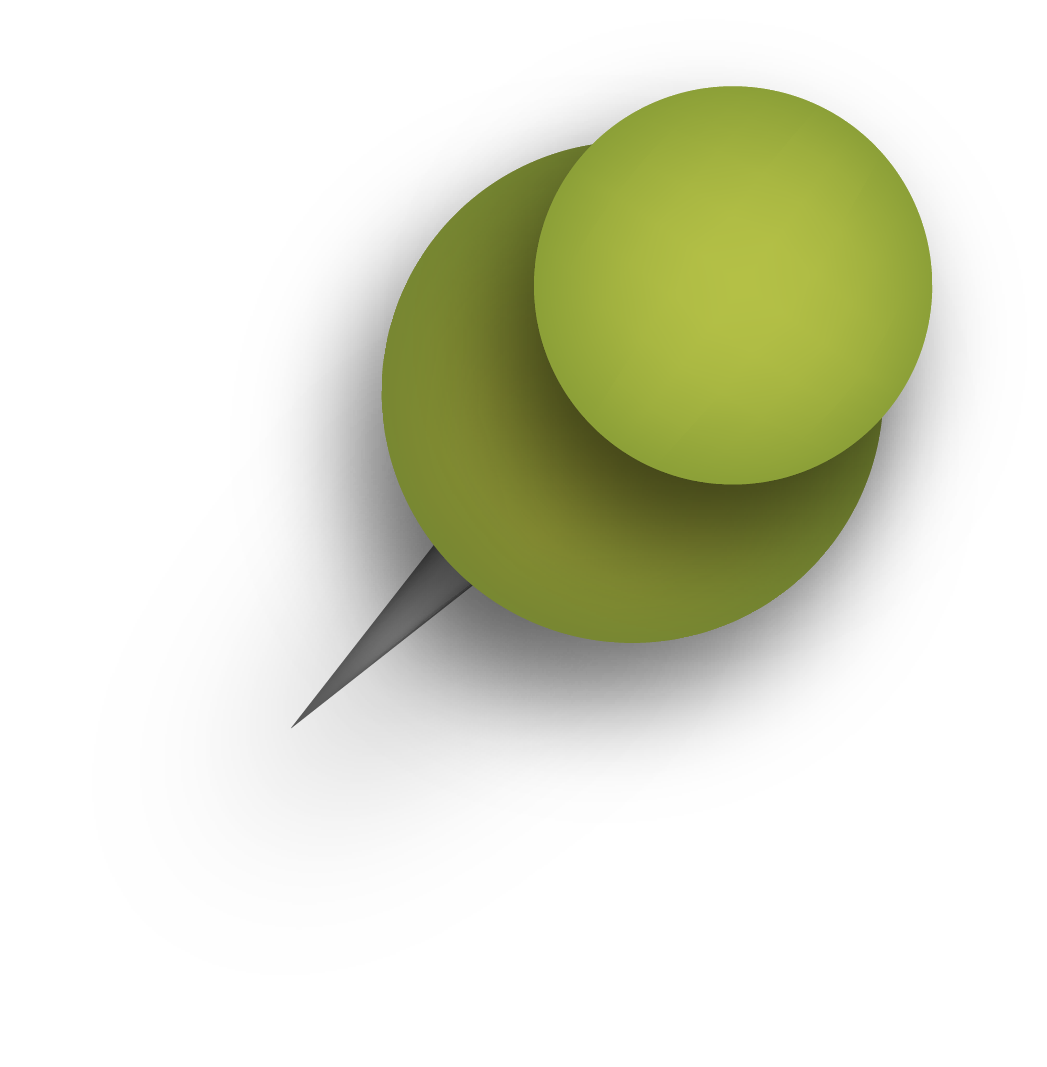 i-Ready Diagnostic ResultsResultados del Diagnóstico i-Ready
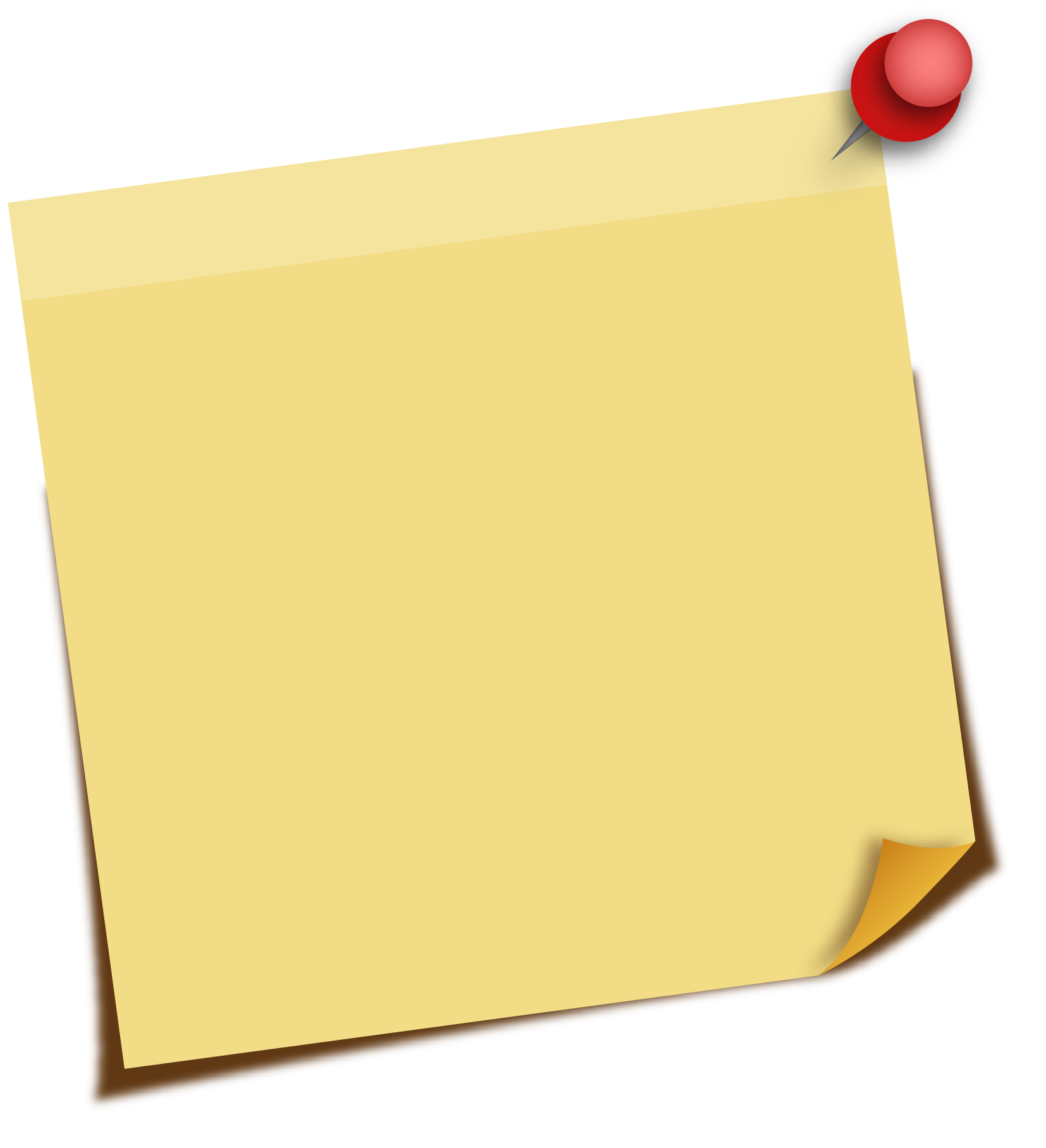 GOAL/ META
*Less (-) in Red
*Menos (-) en Rojo

*More (+) in Orange & Green
*Mas (+) en Anaranjado y Verde
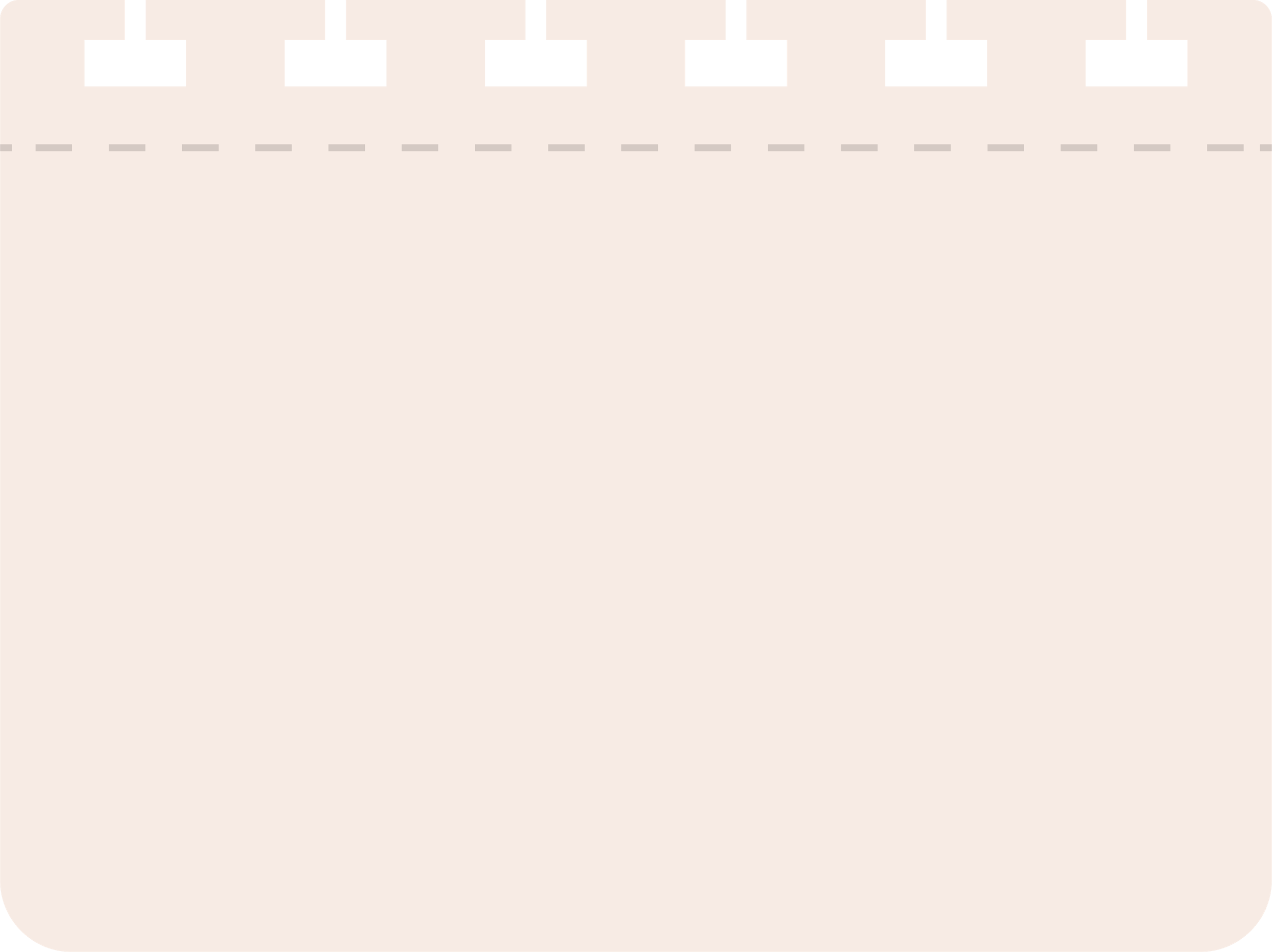 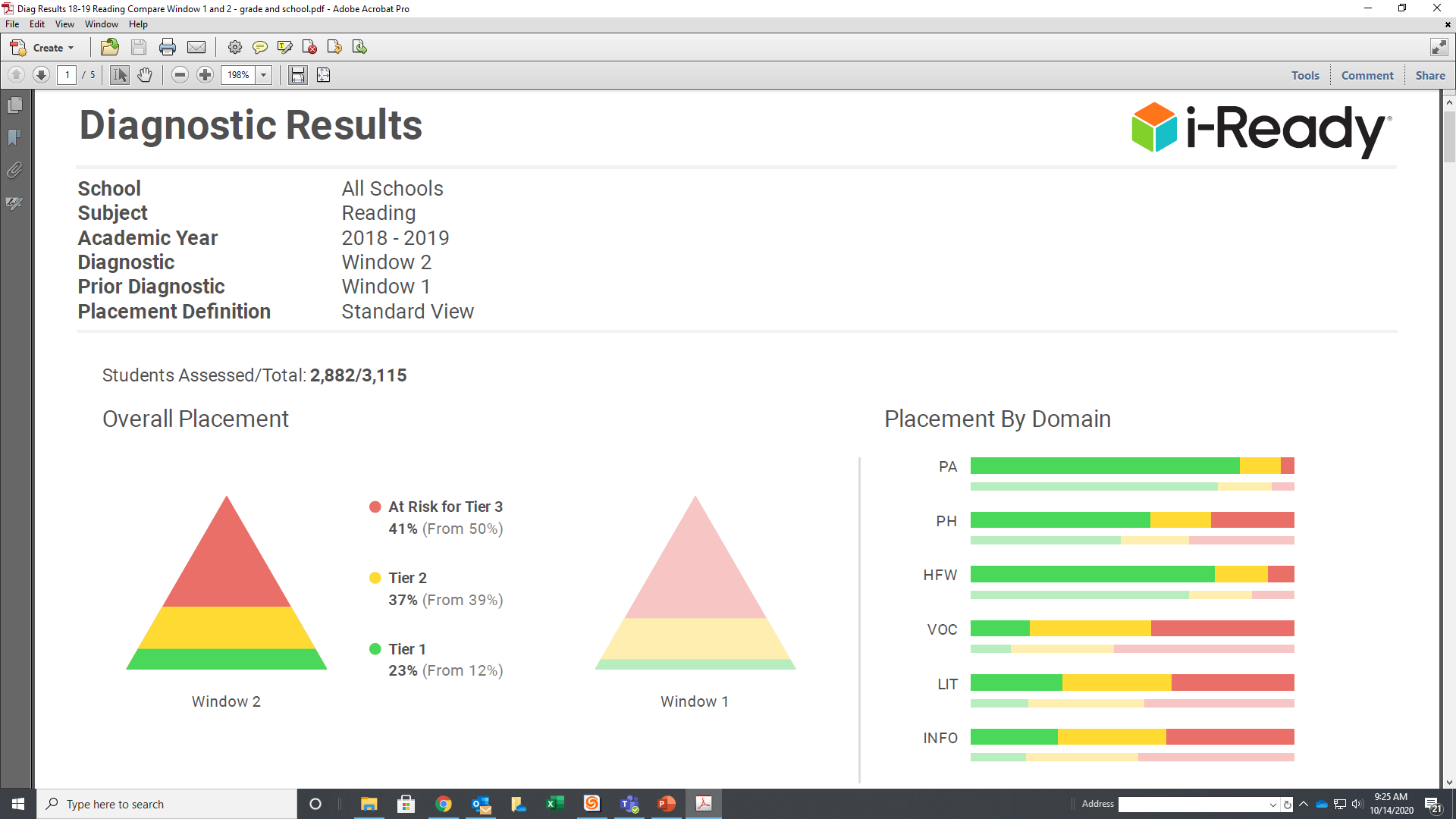 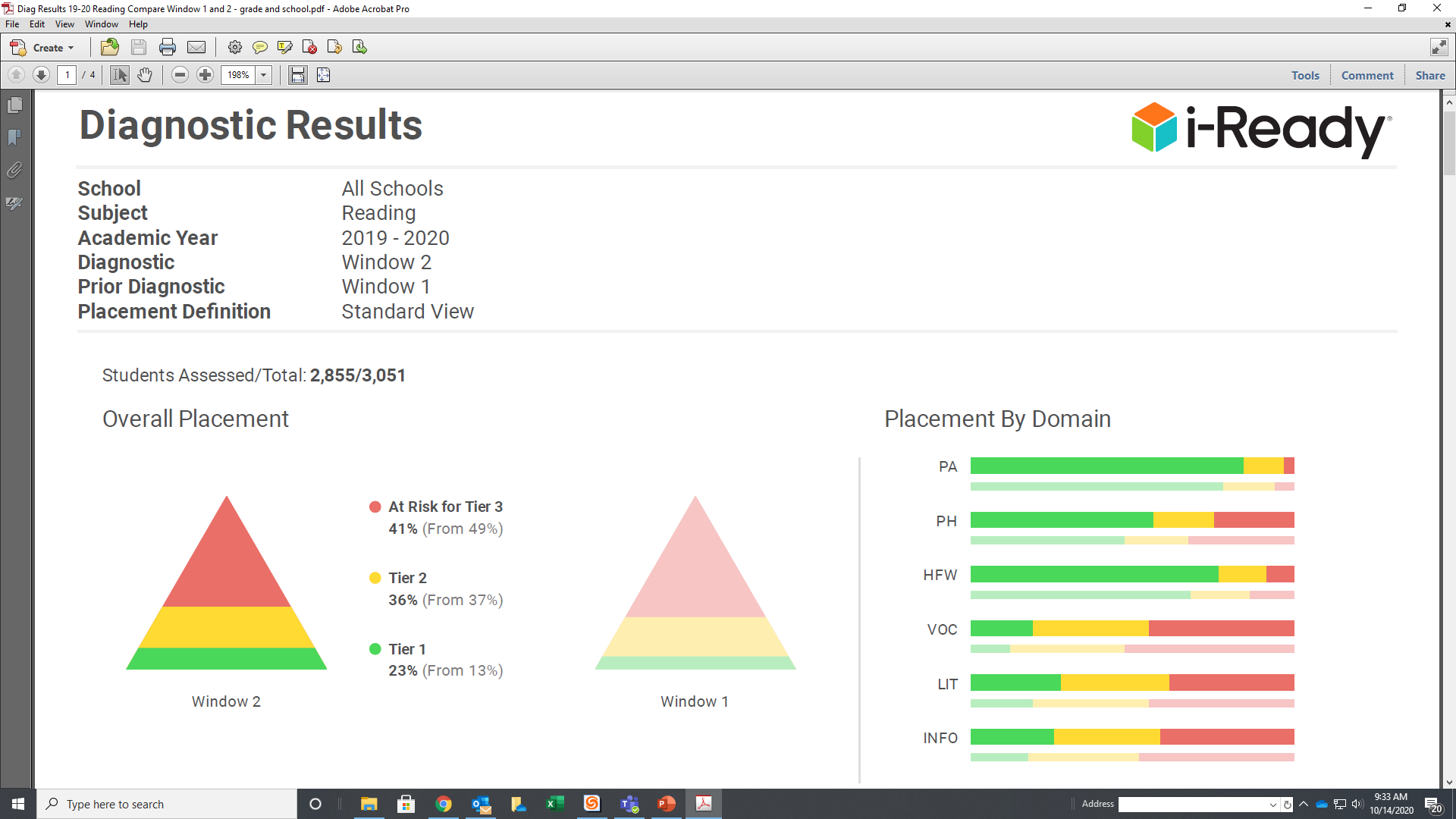 Outcome Between Years/ Resultados Entre Años
Remained Same Red
Permaneció Mismo Roja

Remained Same Green
Permaneció Mismo Verde
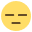 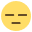 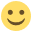 -9
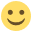 -8
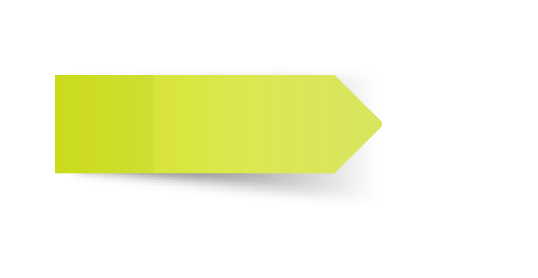 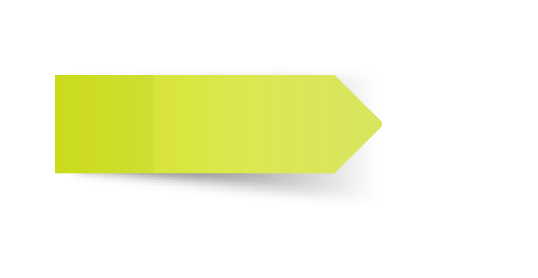 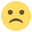 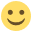 -1
-2
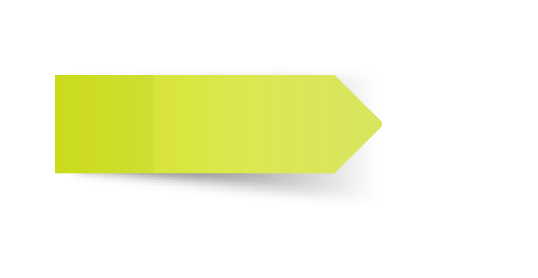 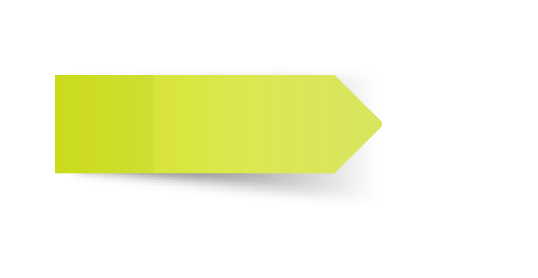 = from/de 18-19
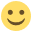 +10
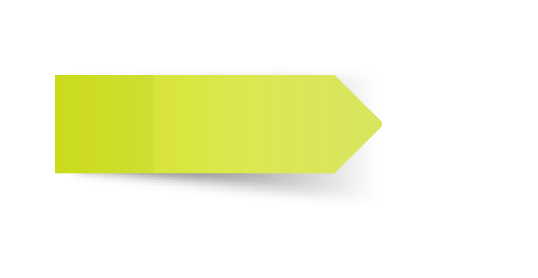 +11
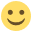 -1 % from/de 18-19
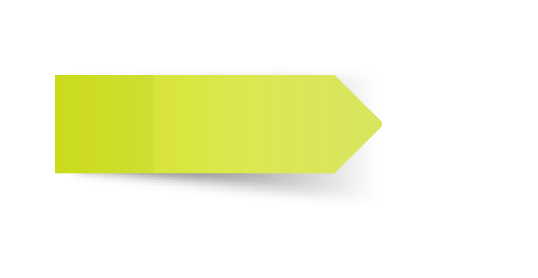 = from/de 18-19
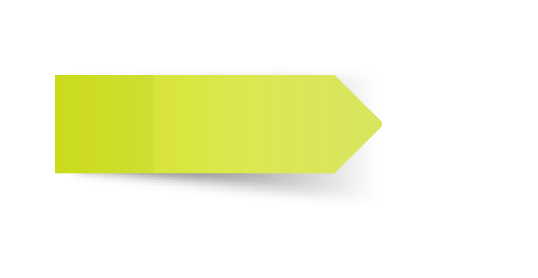 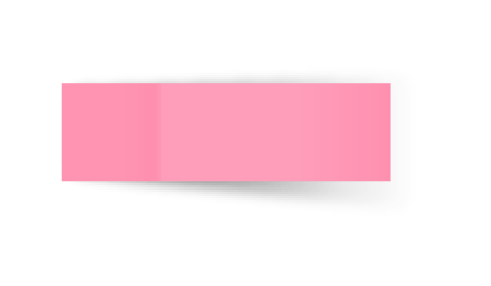 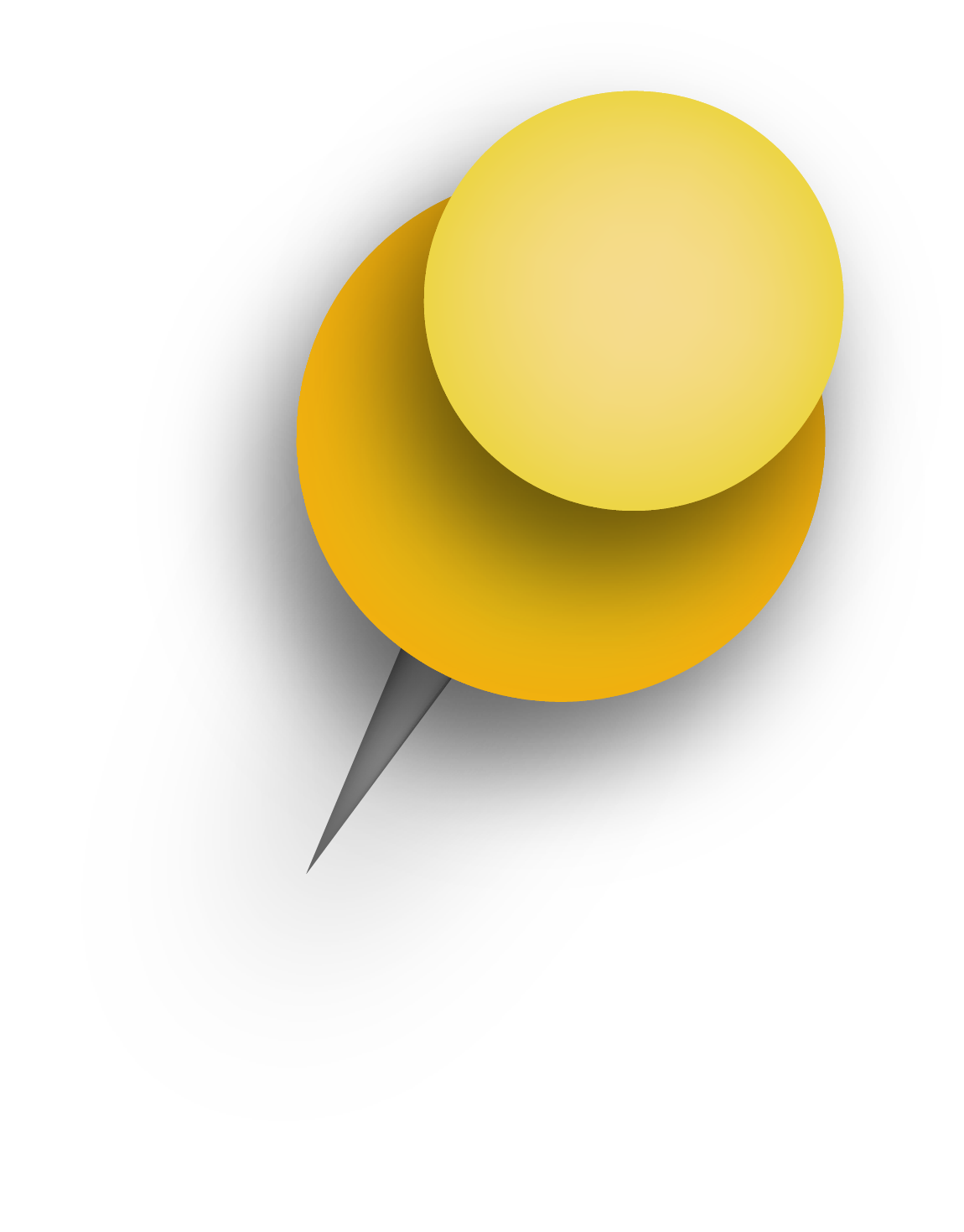 1st/ 1⁰
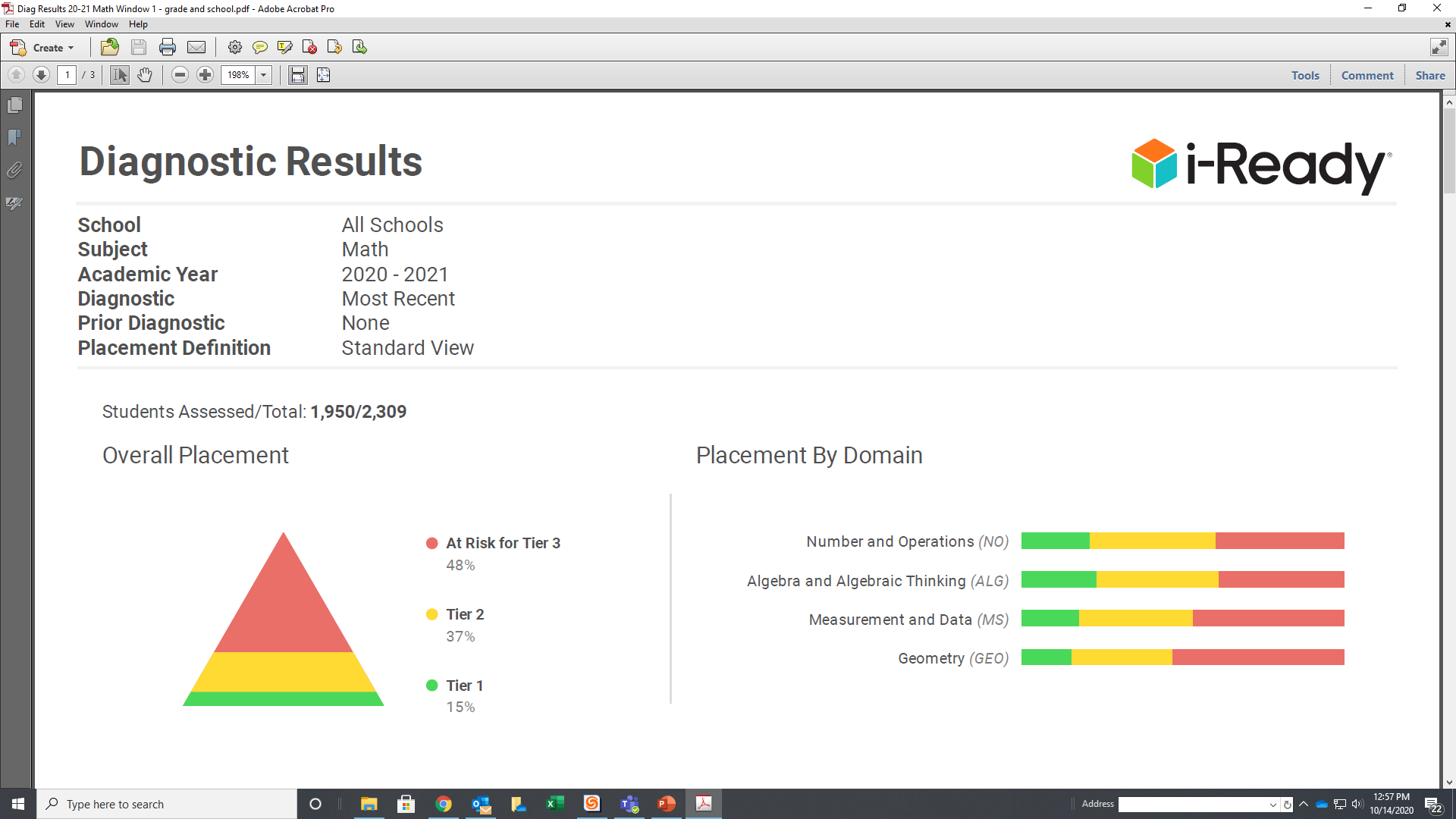 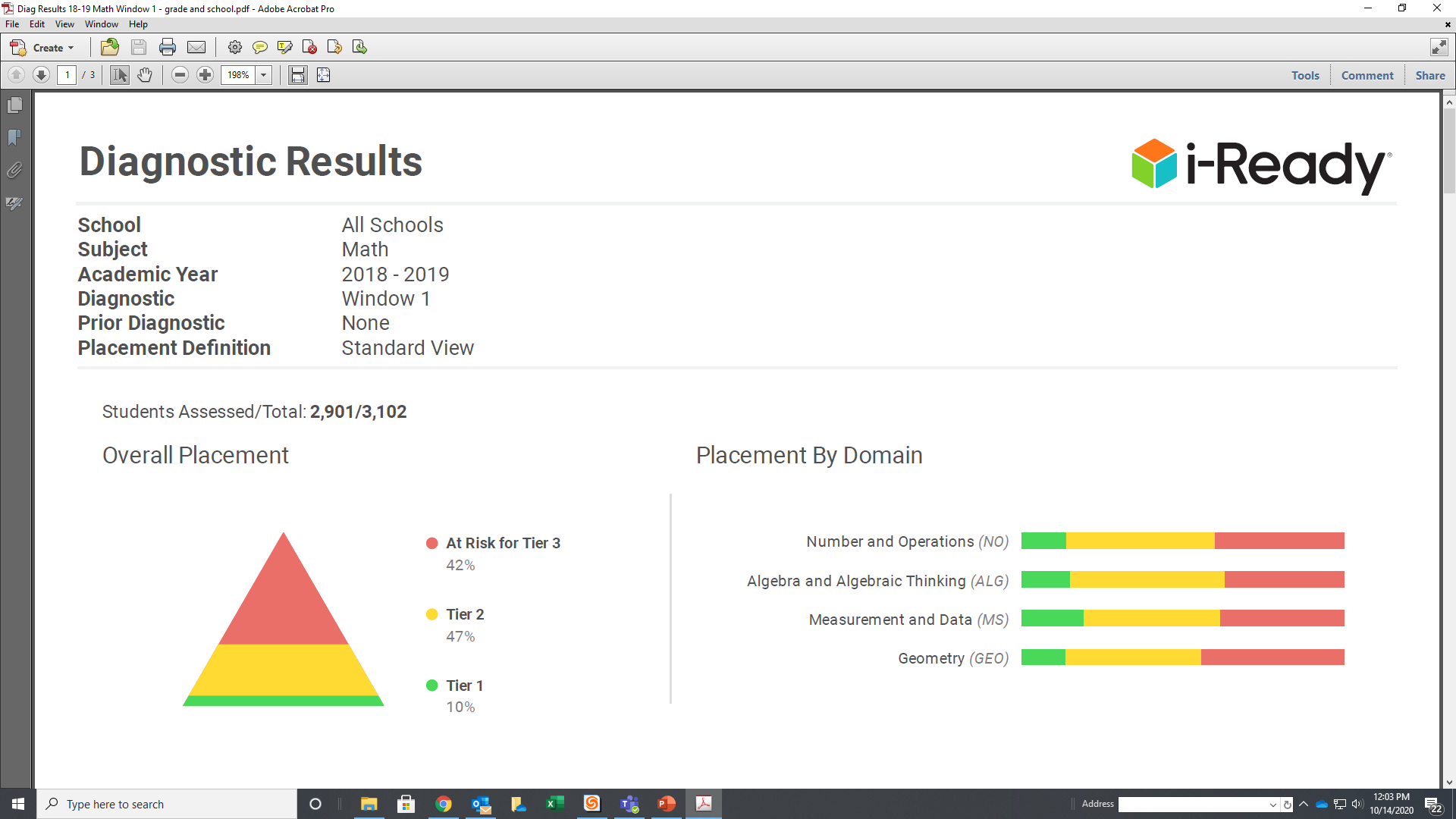 MATH/MATEMÁTICAS
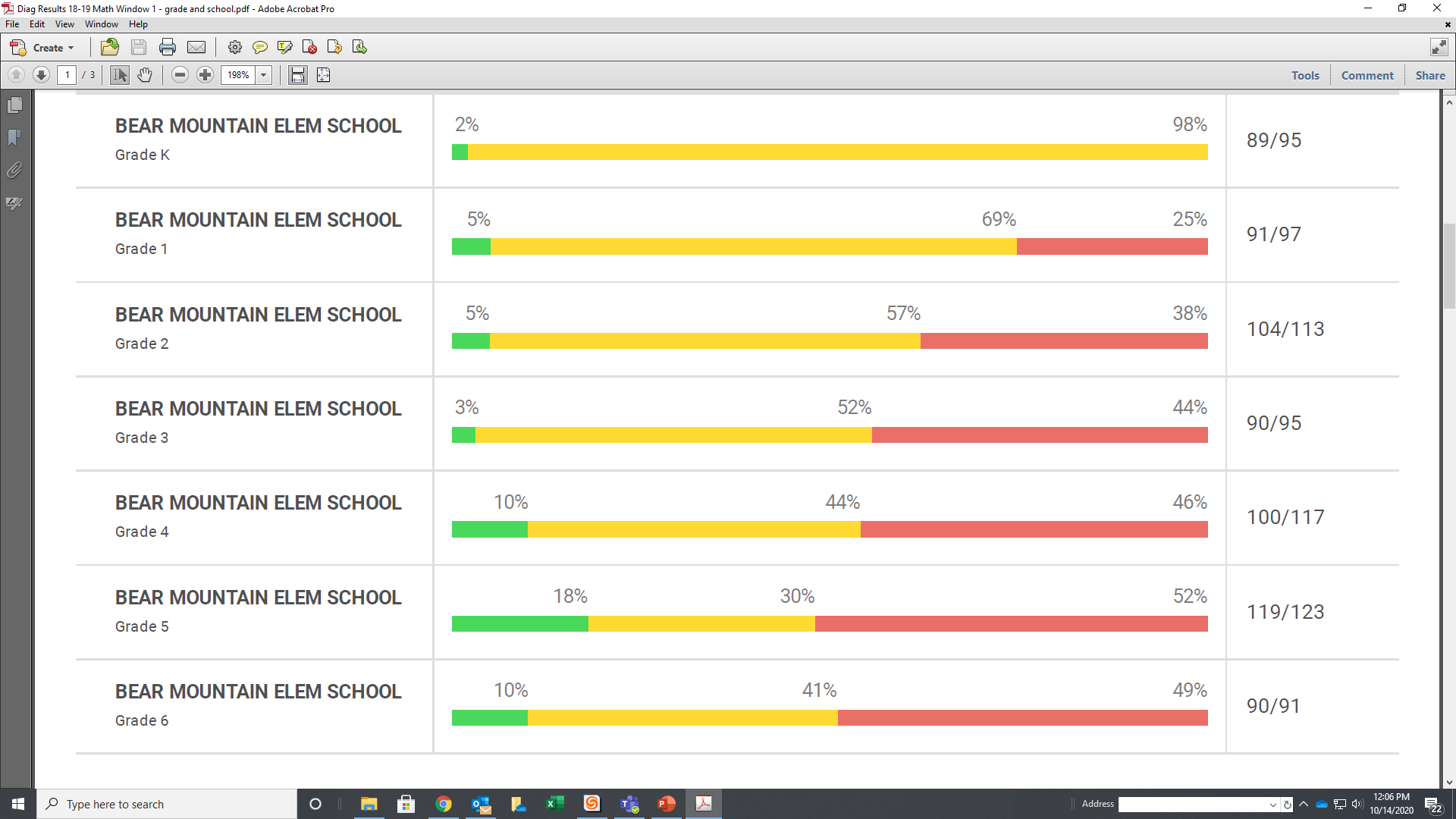 2018-2019
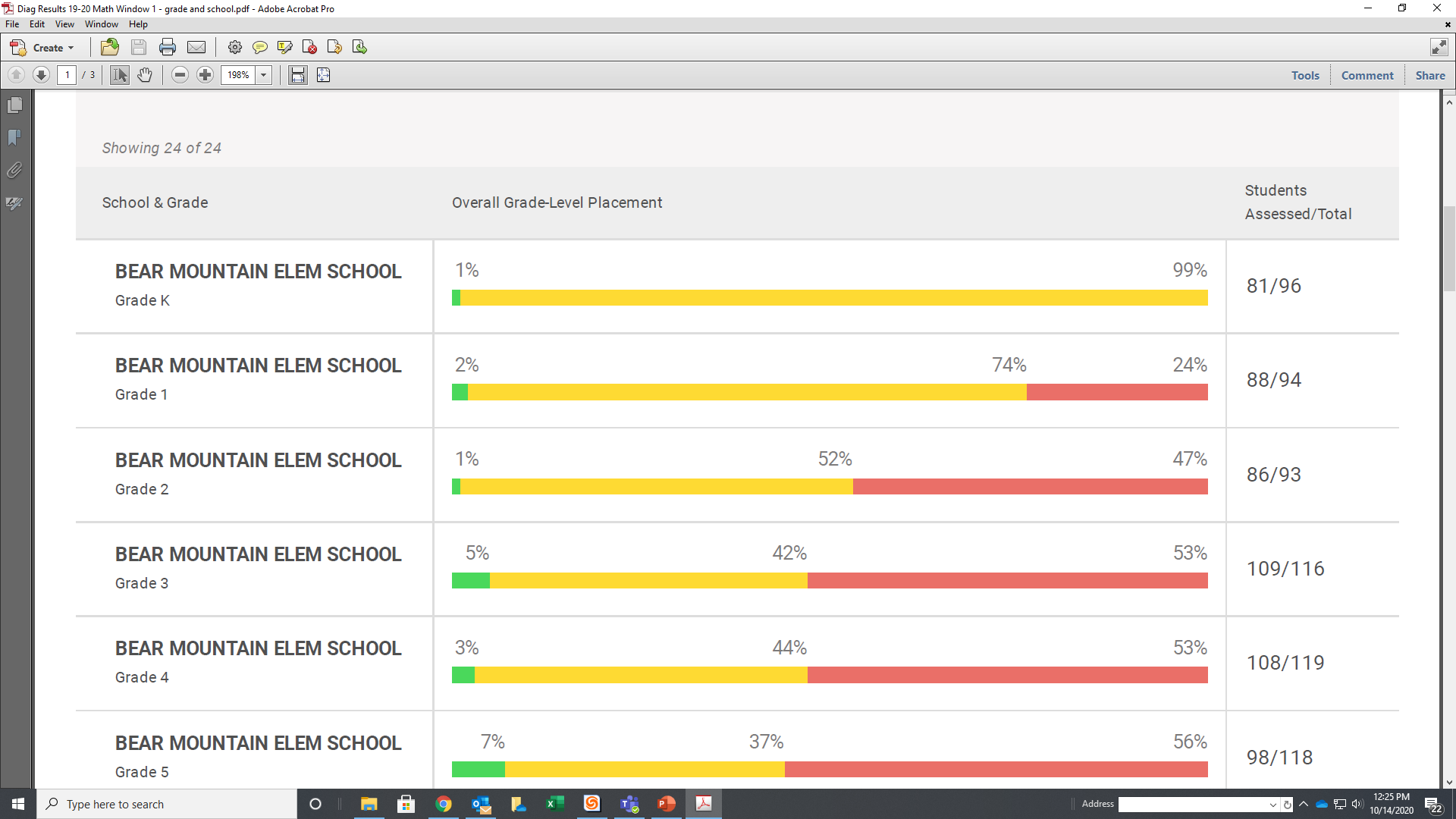 2019-2020
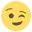 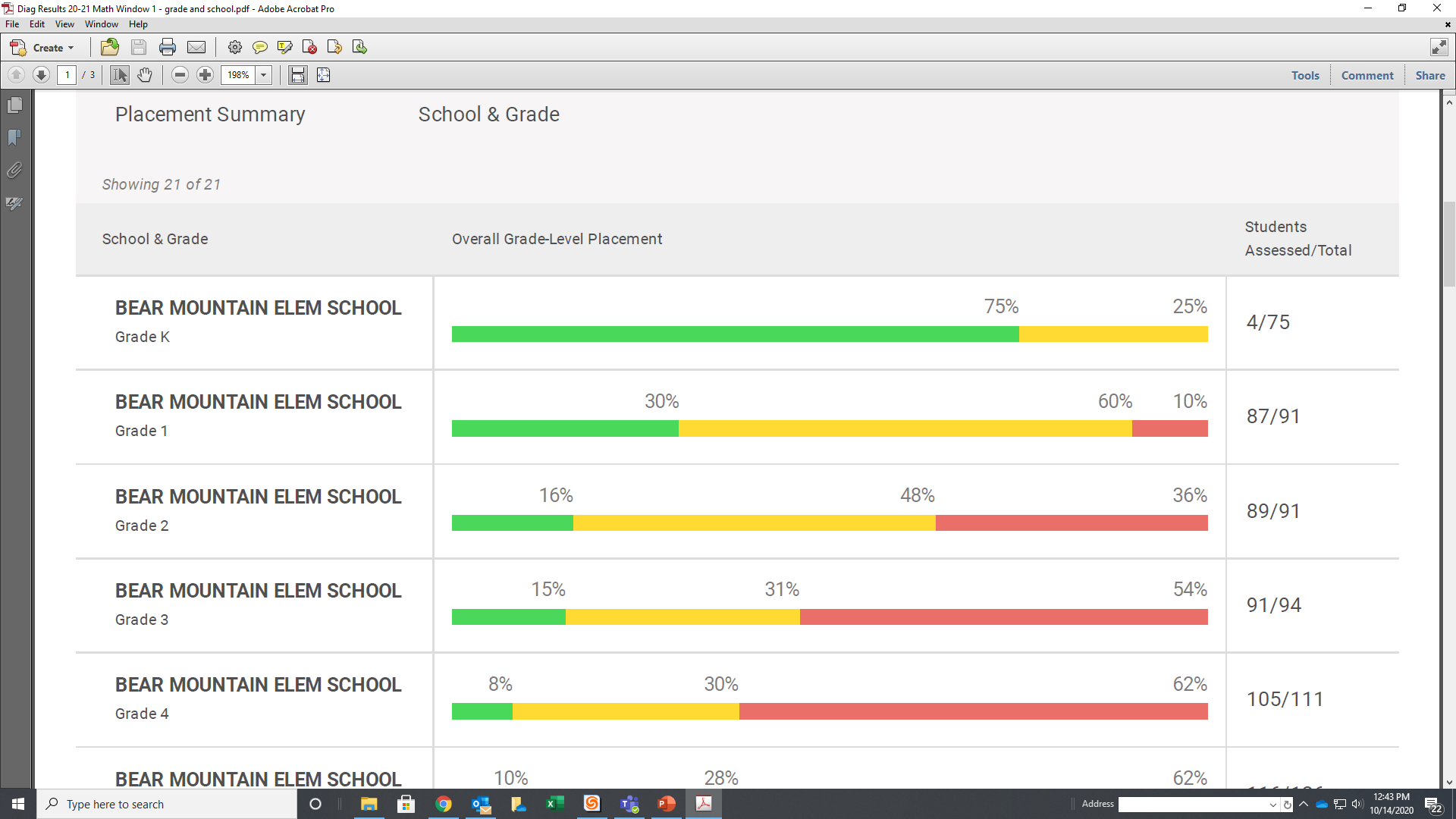 2020-2021
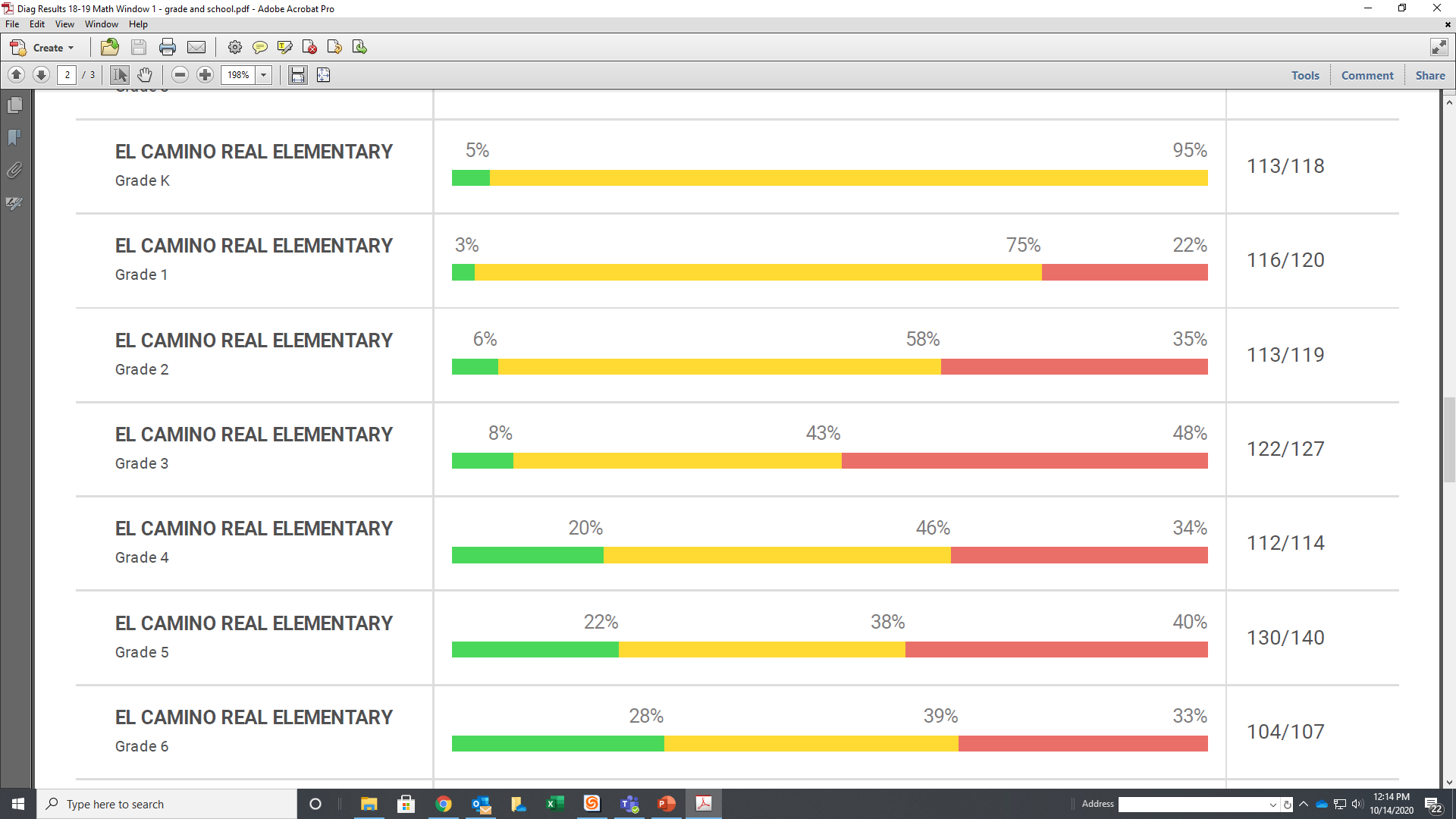 2018-2019
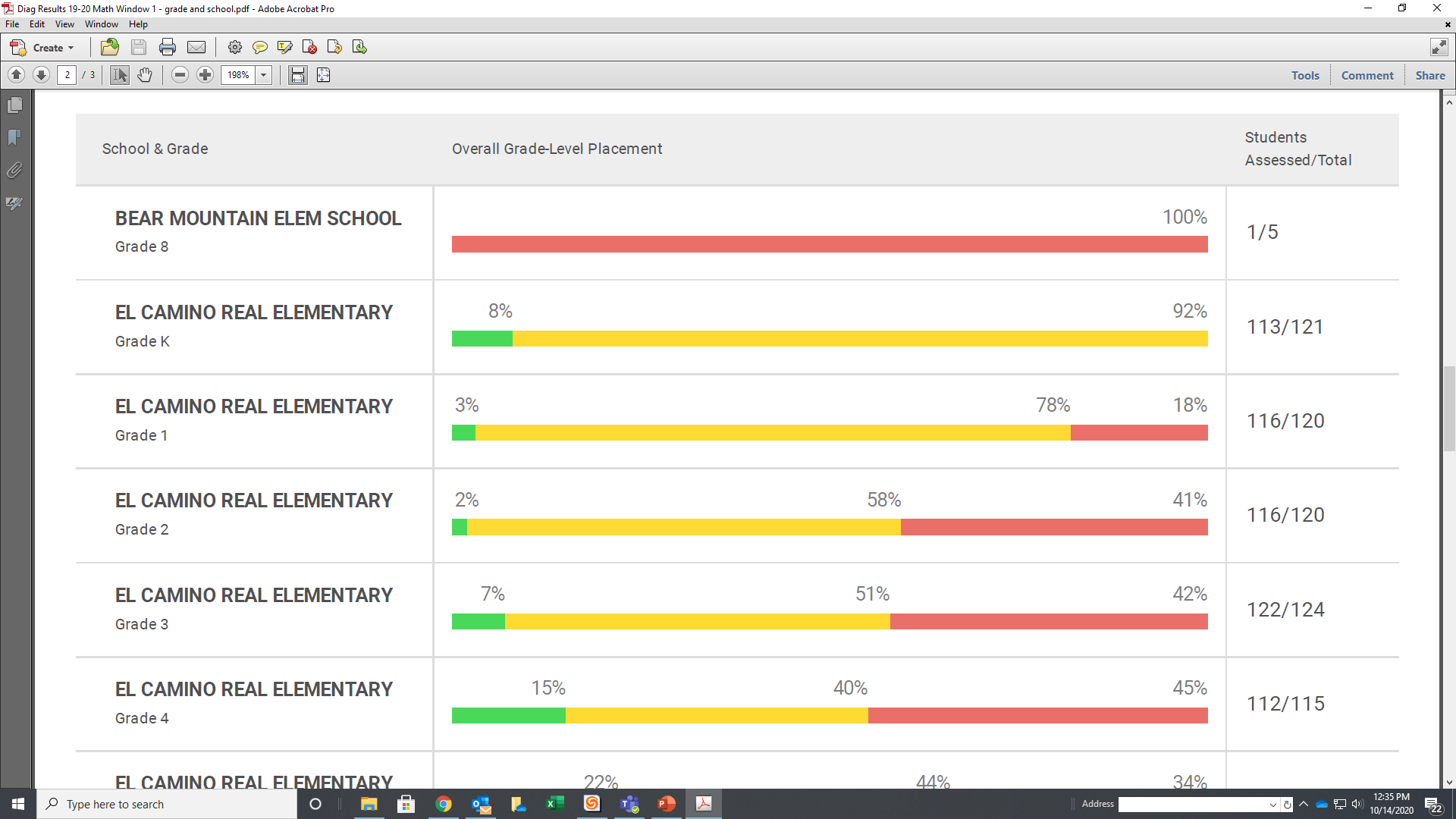 2019-2020
2019-2020
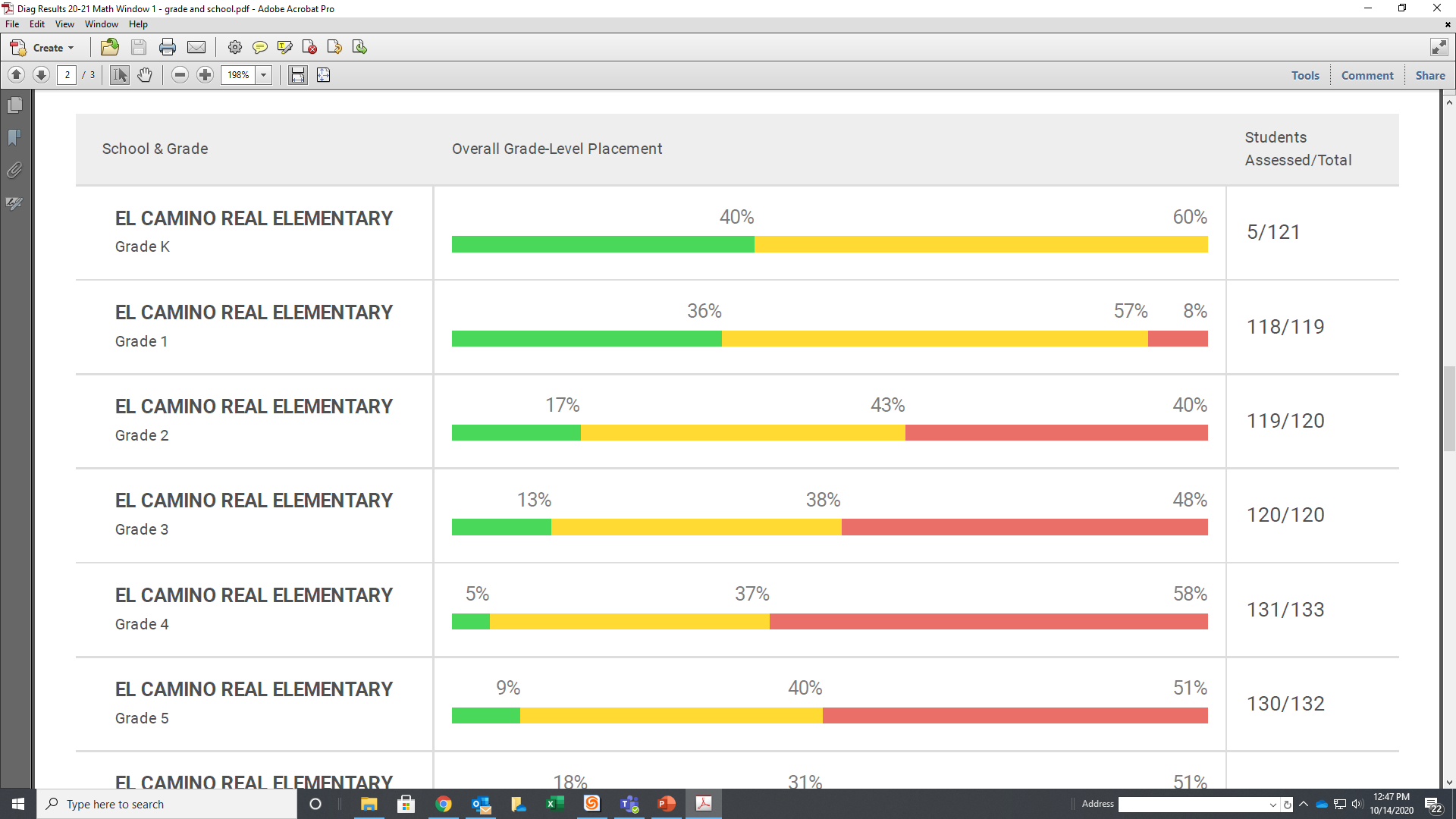 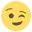 2020-2021
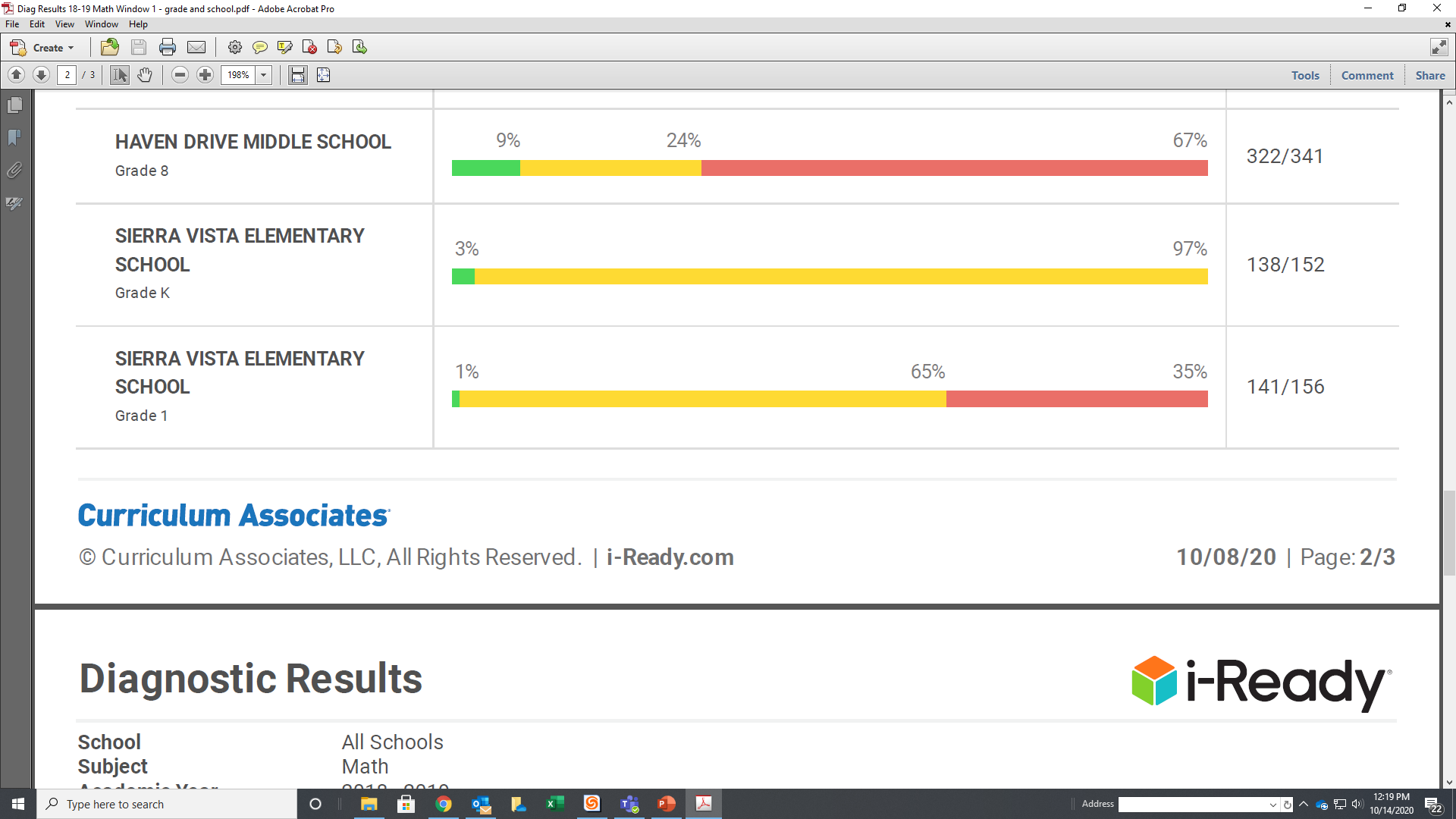 2018-2019
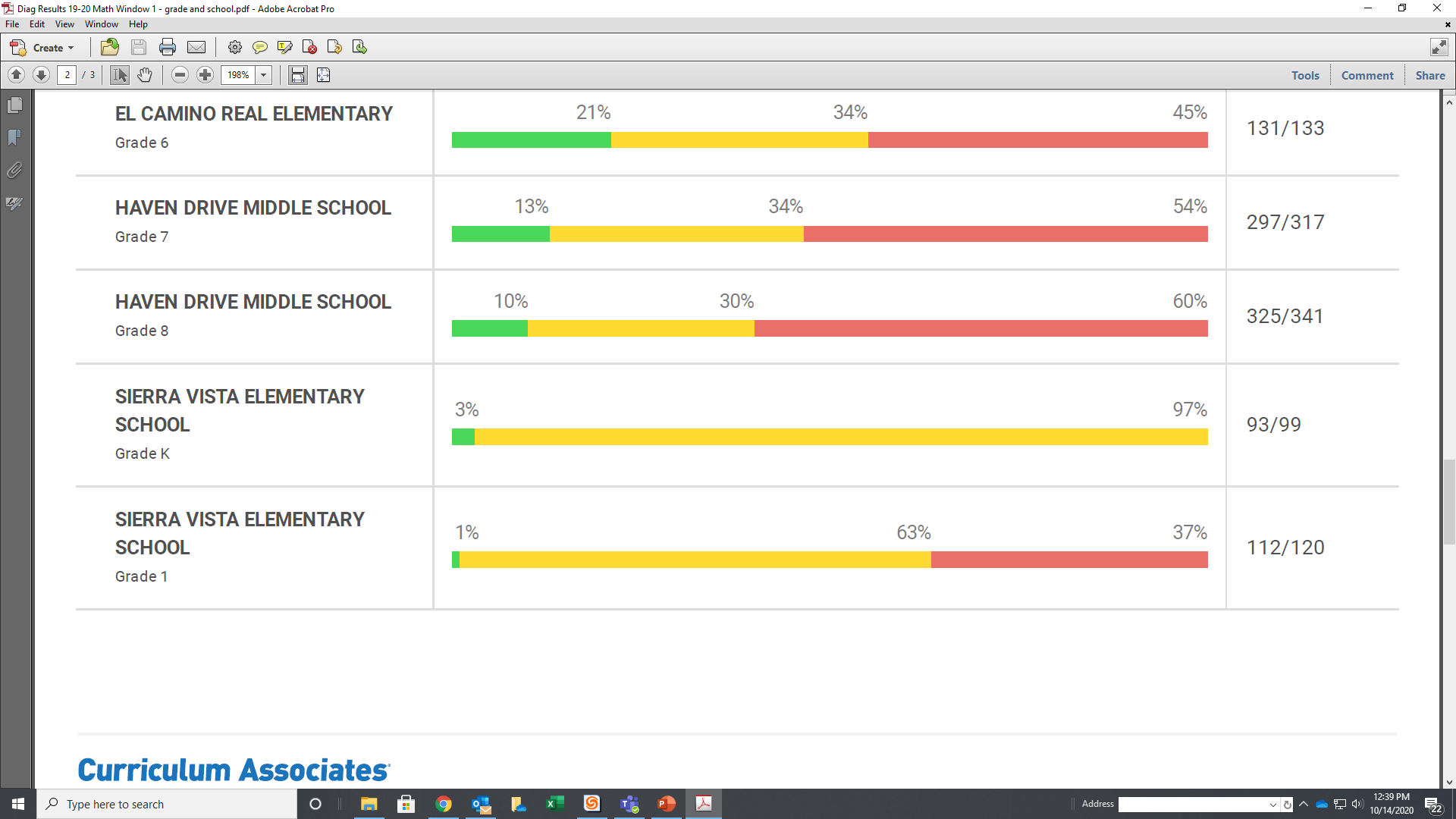 2019-2020
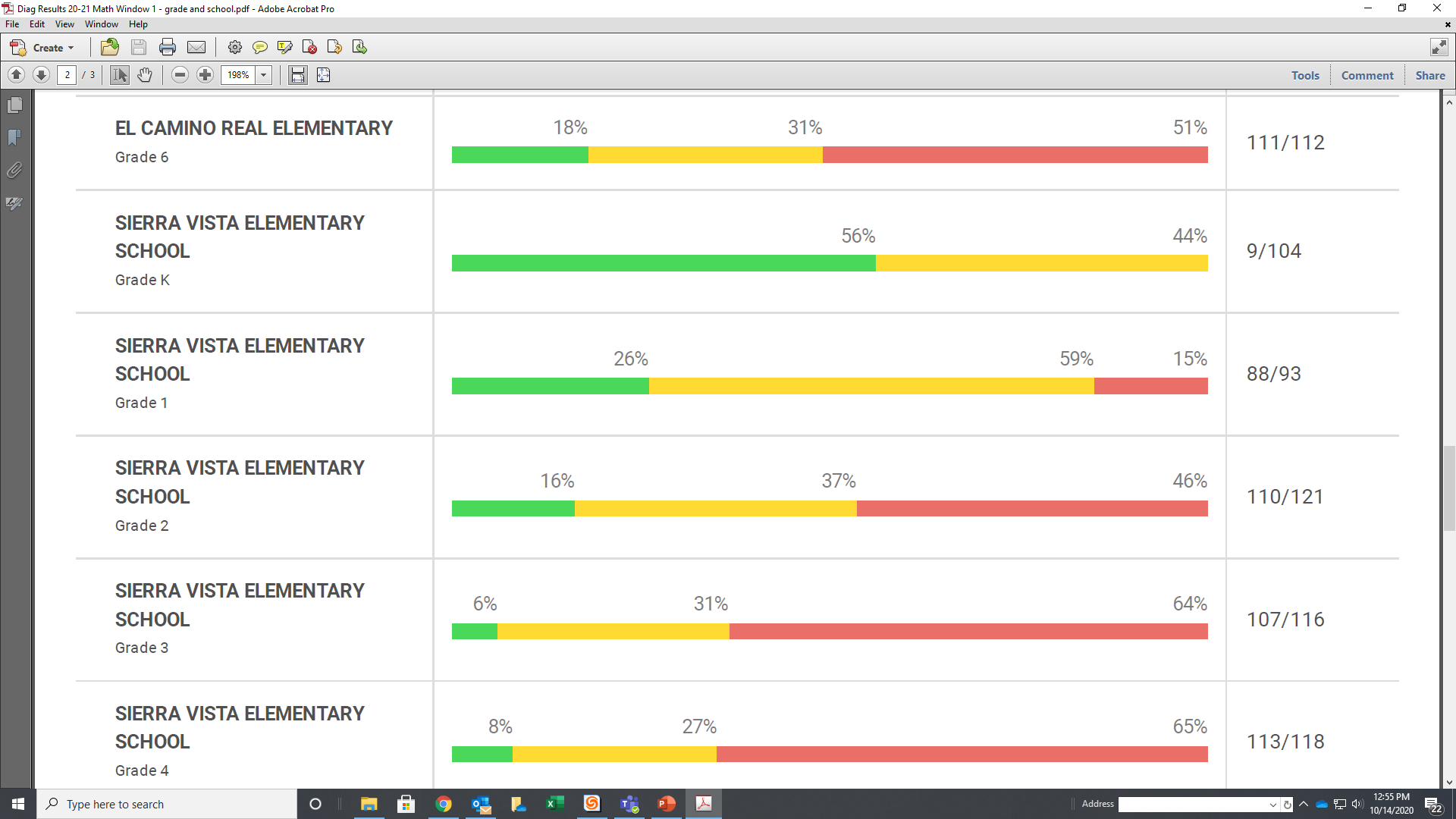 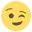 2020-2021
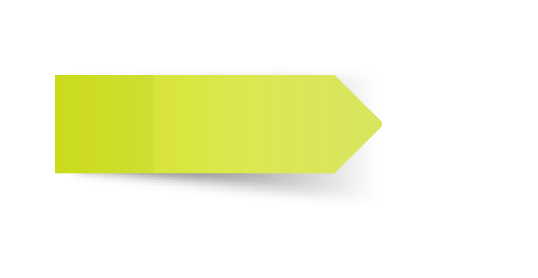 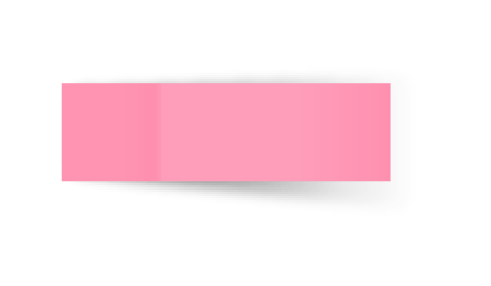 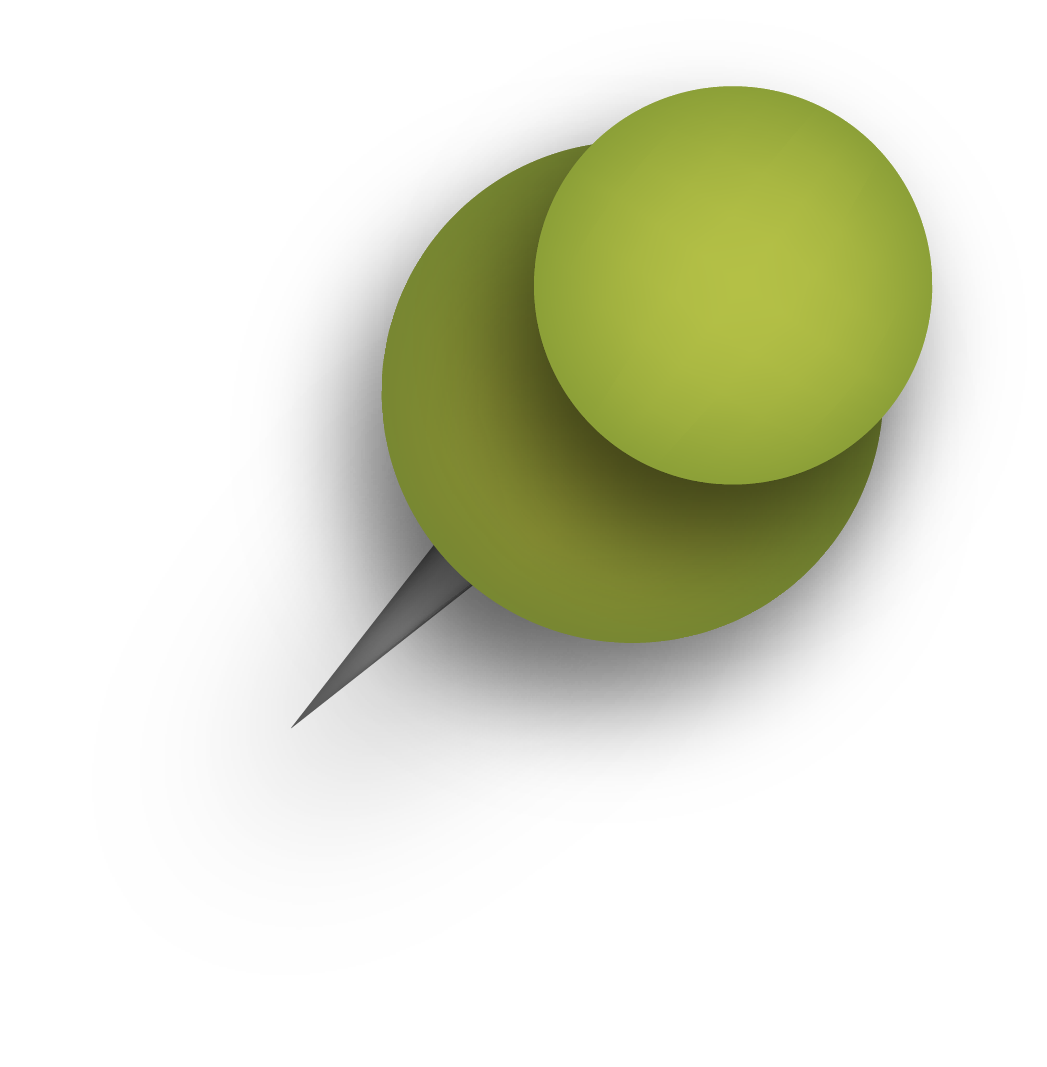 1st/ 1⁰
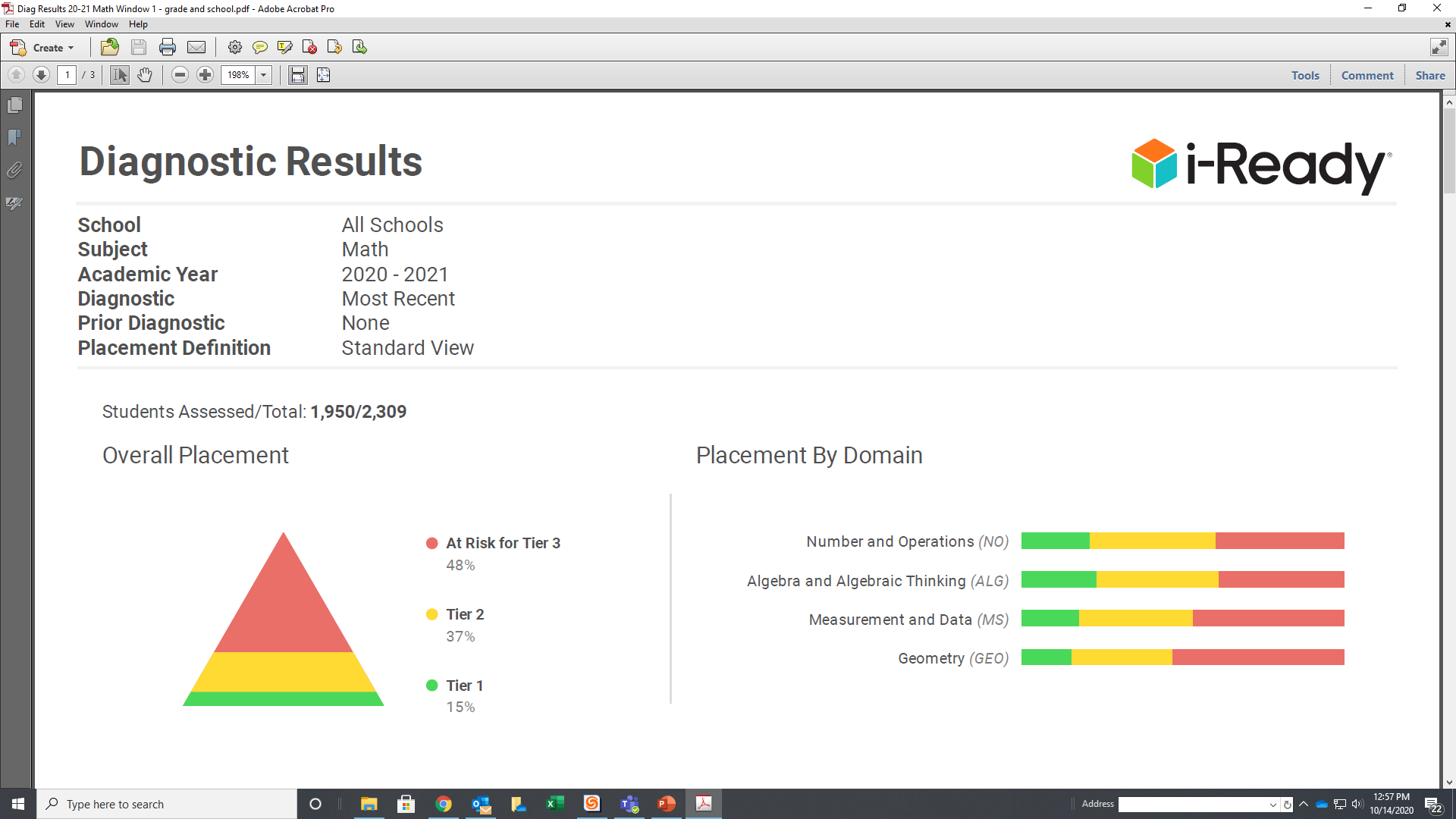 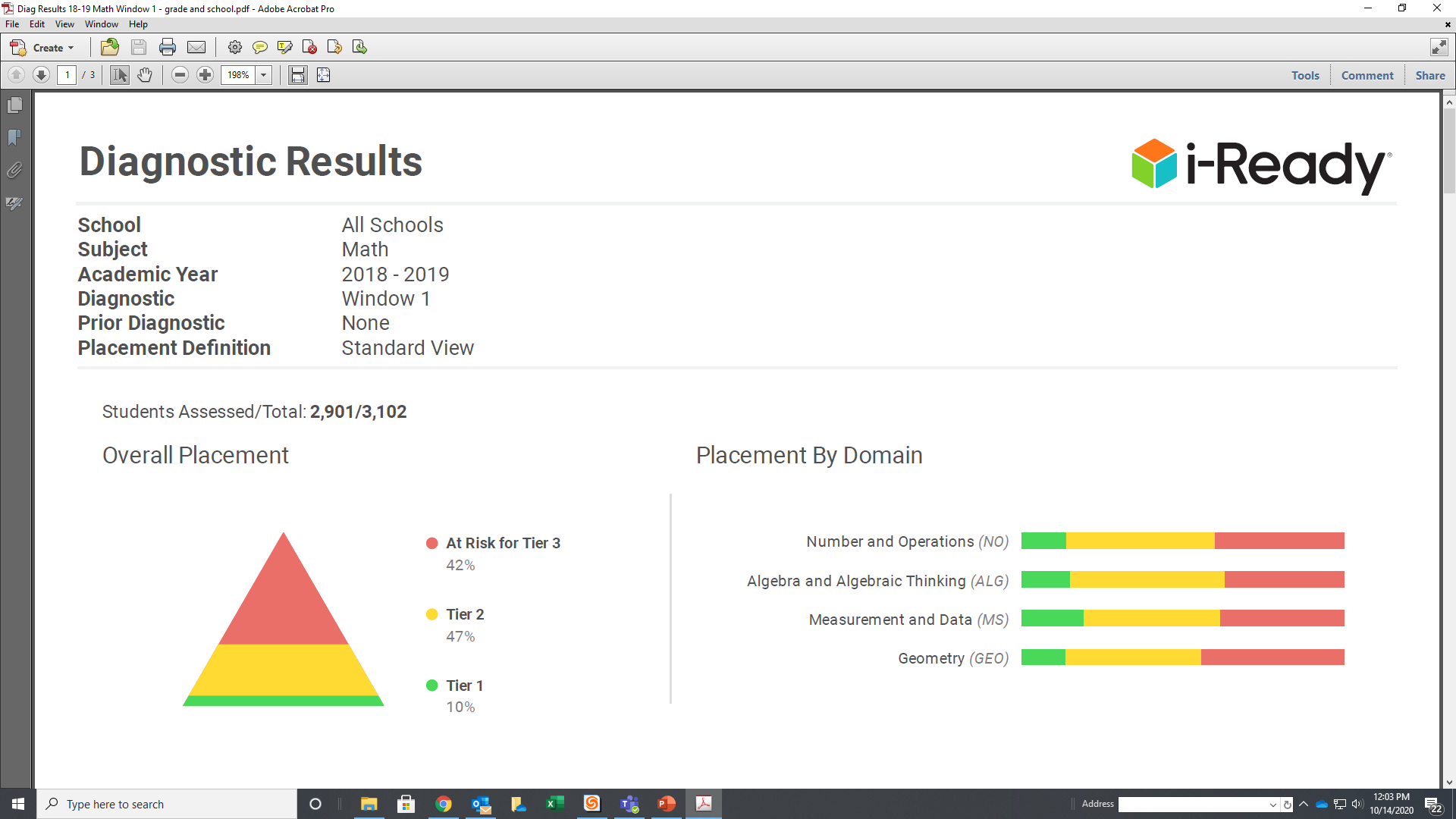 READING/LECTURA
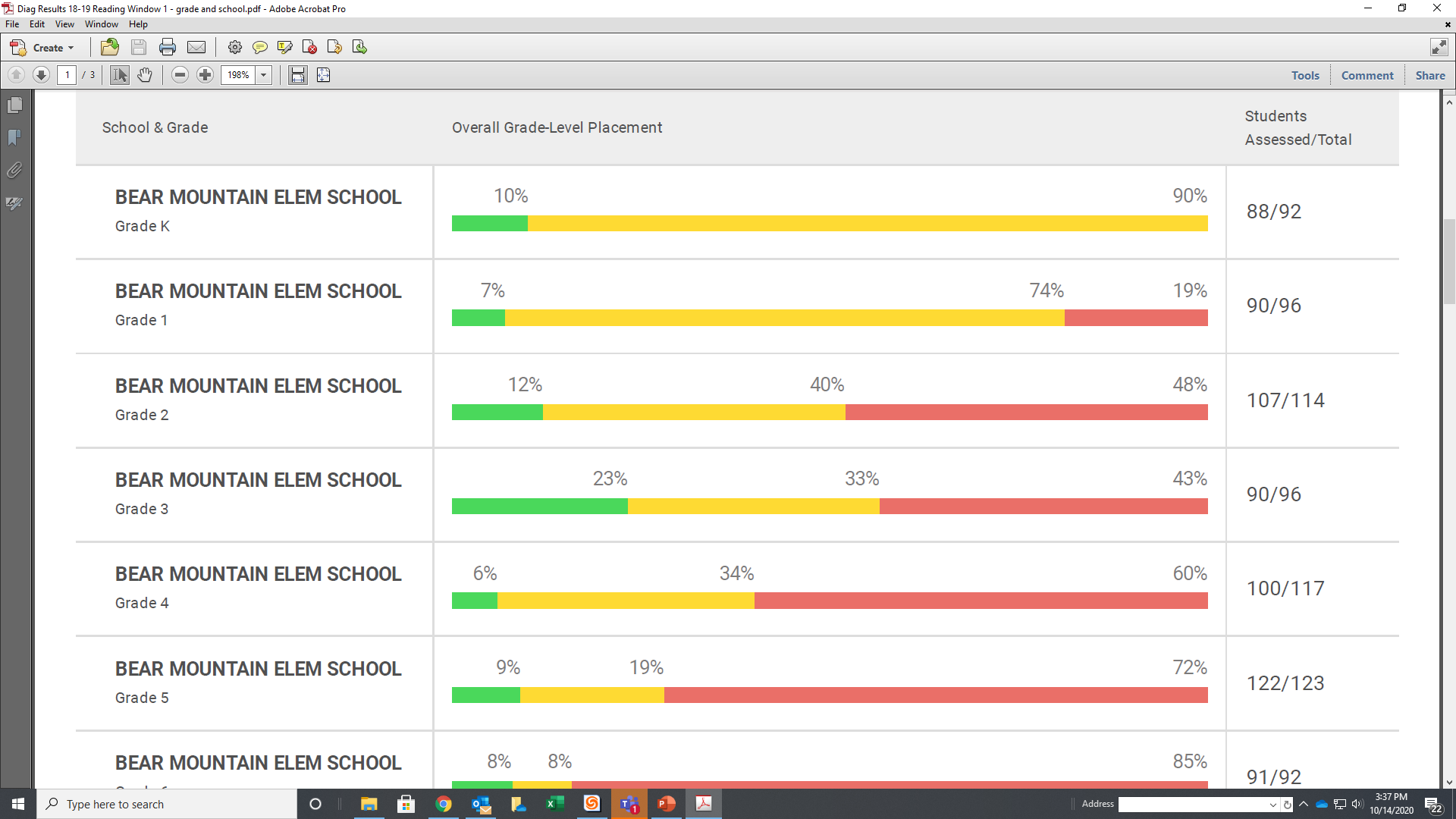 2018-2019
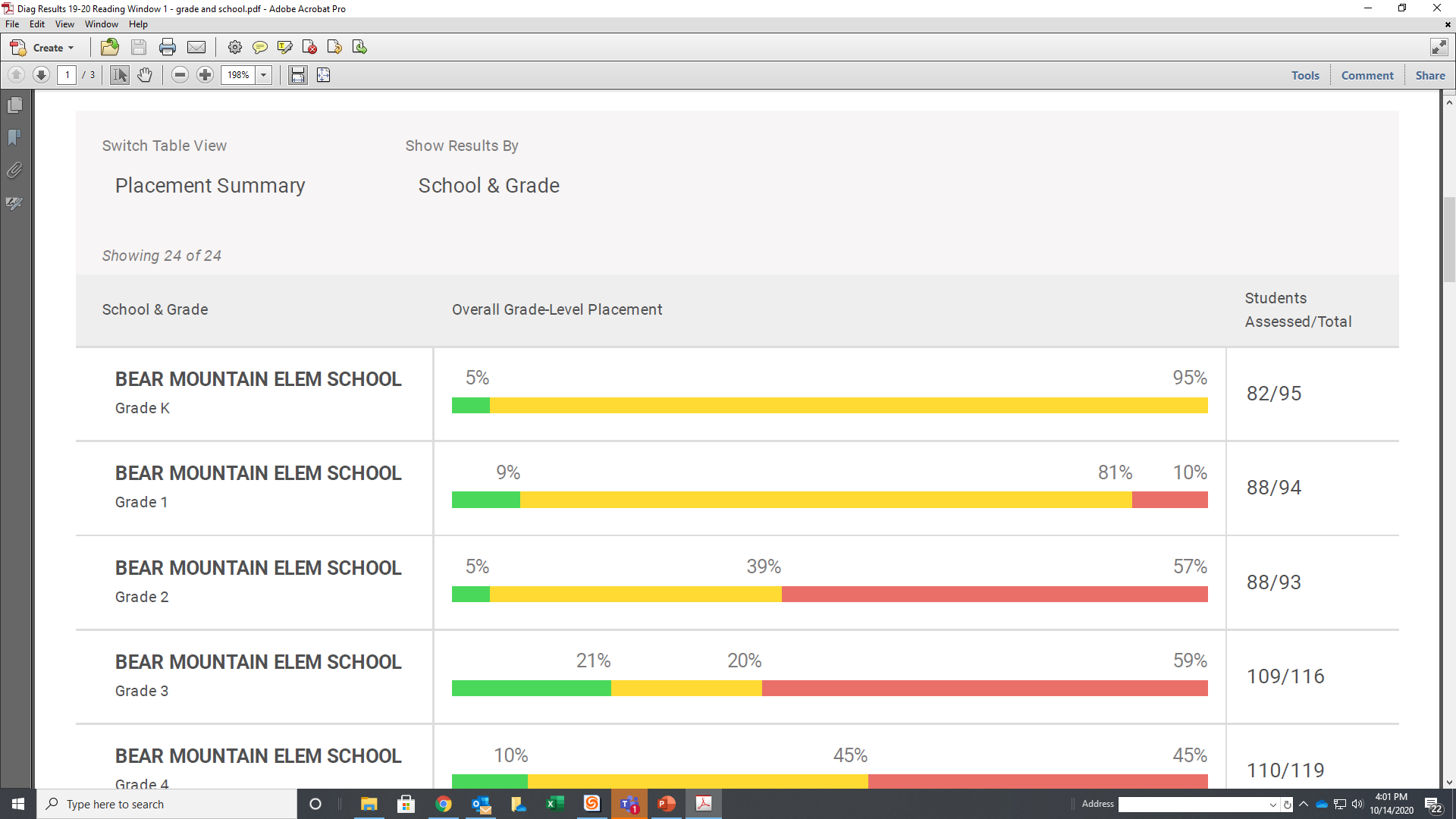 2019-2020
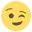 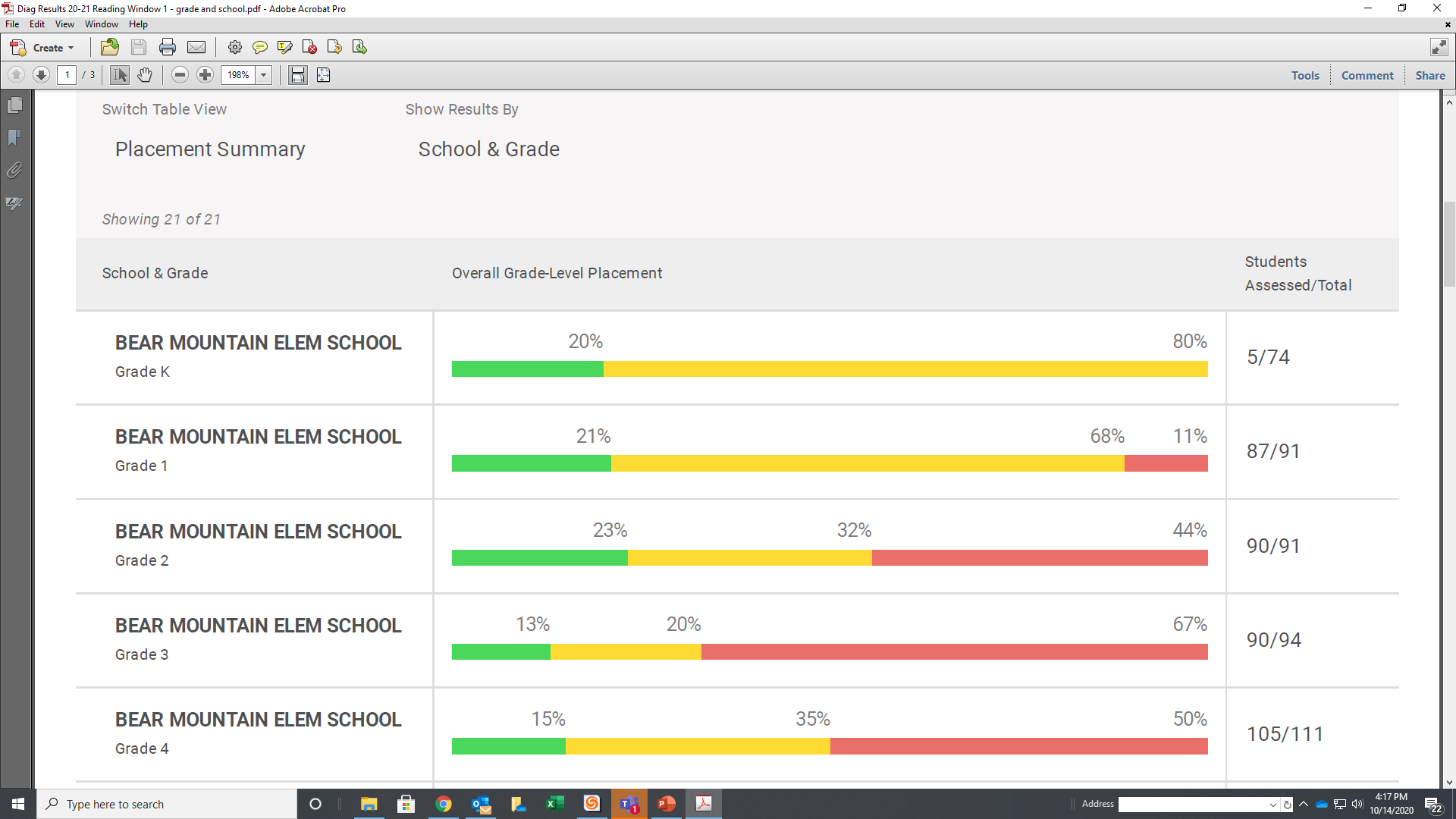 2020-2021
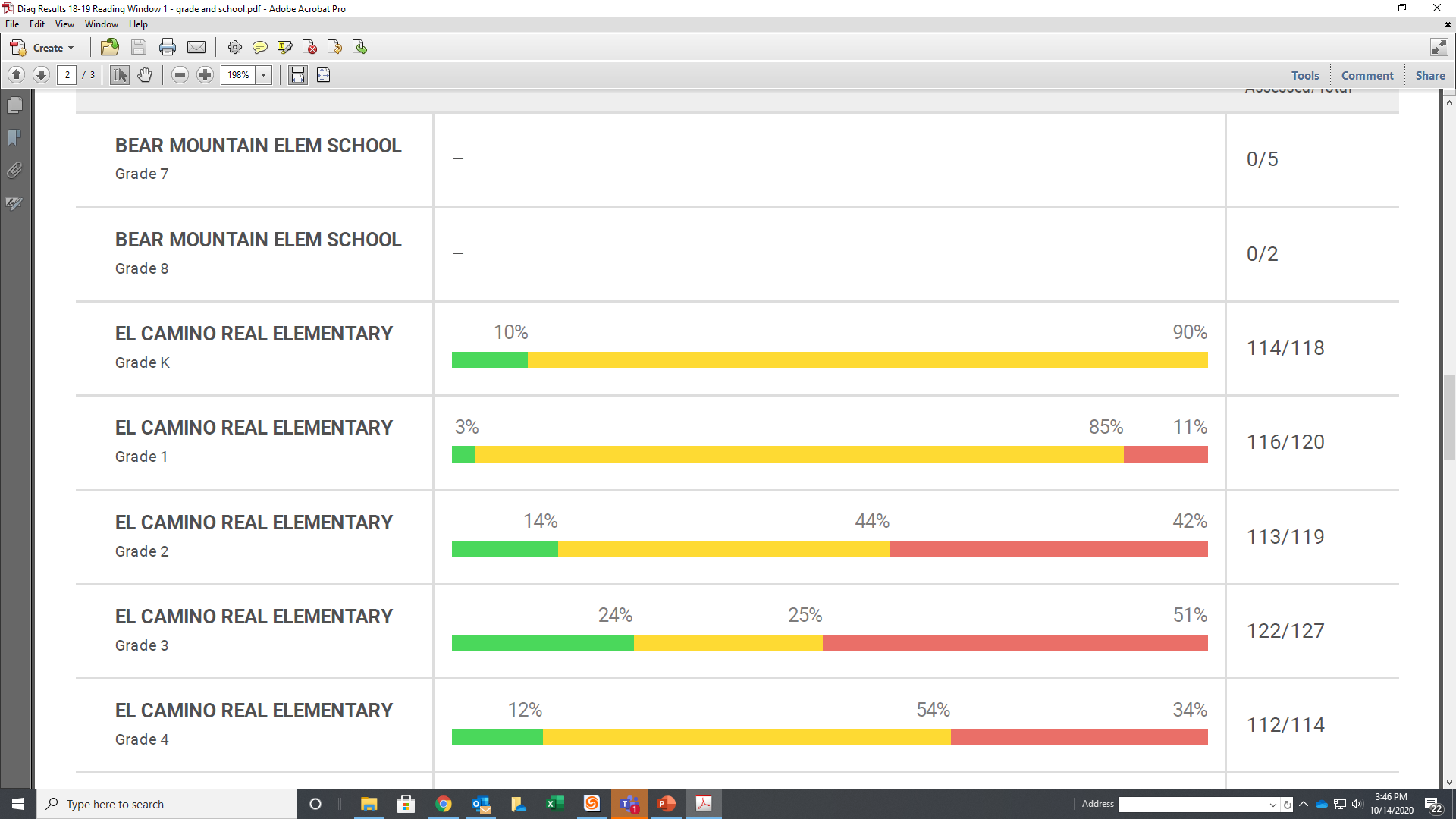 2018-2019
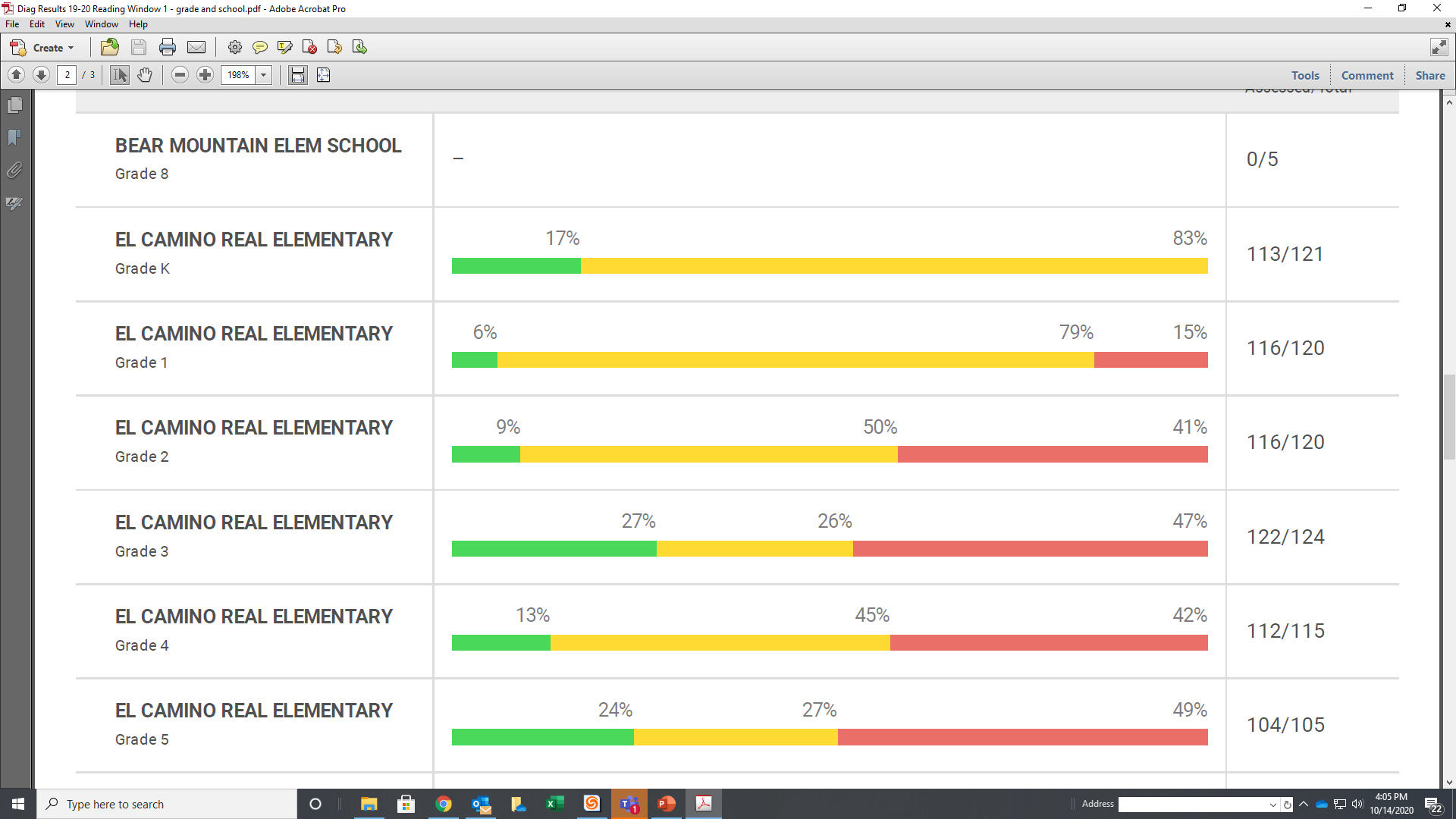 2019-2020
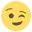 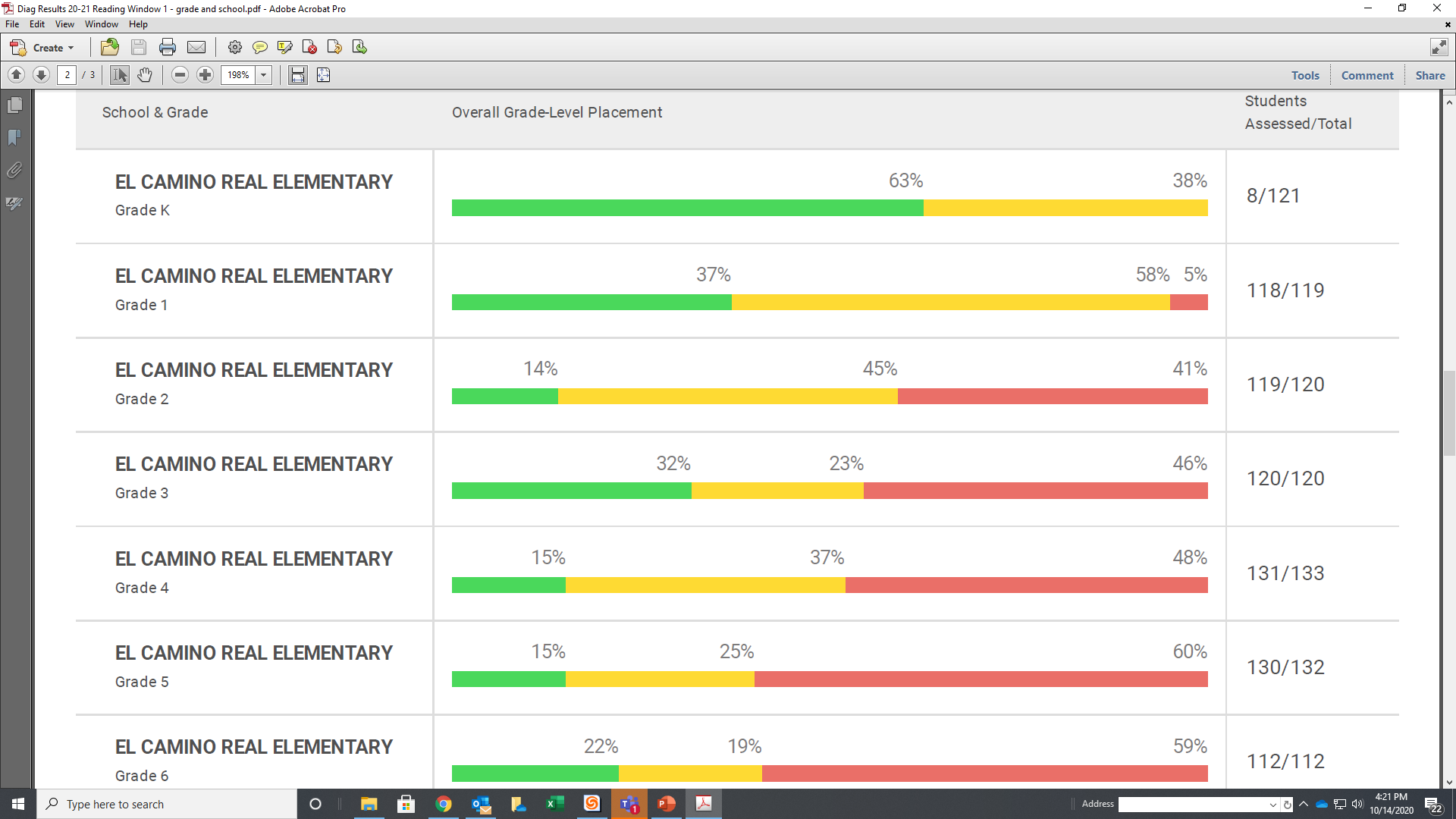 2020-2021
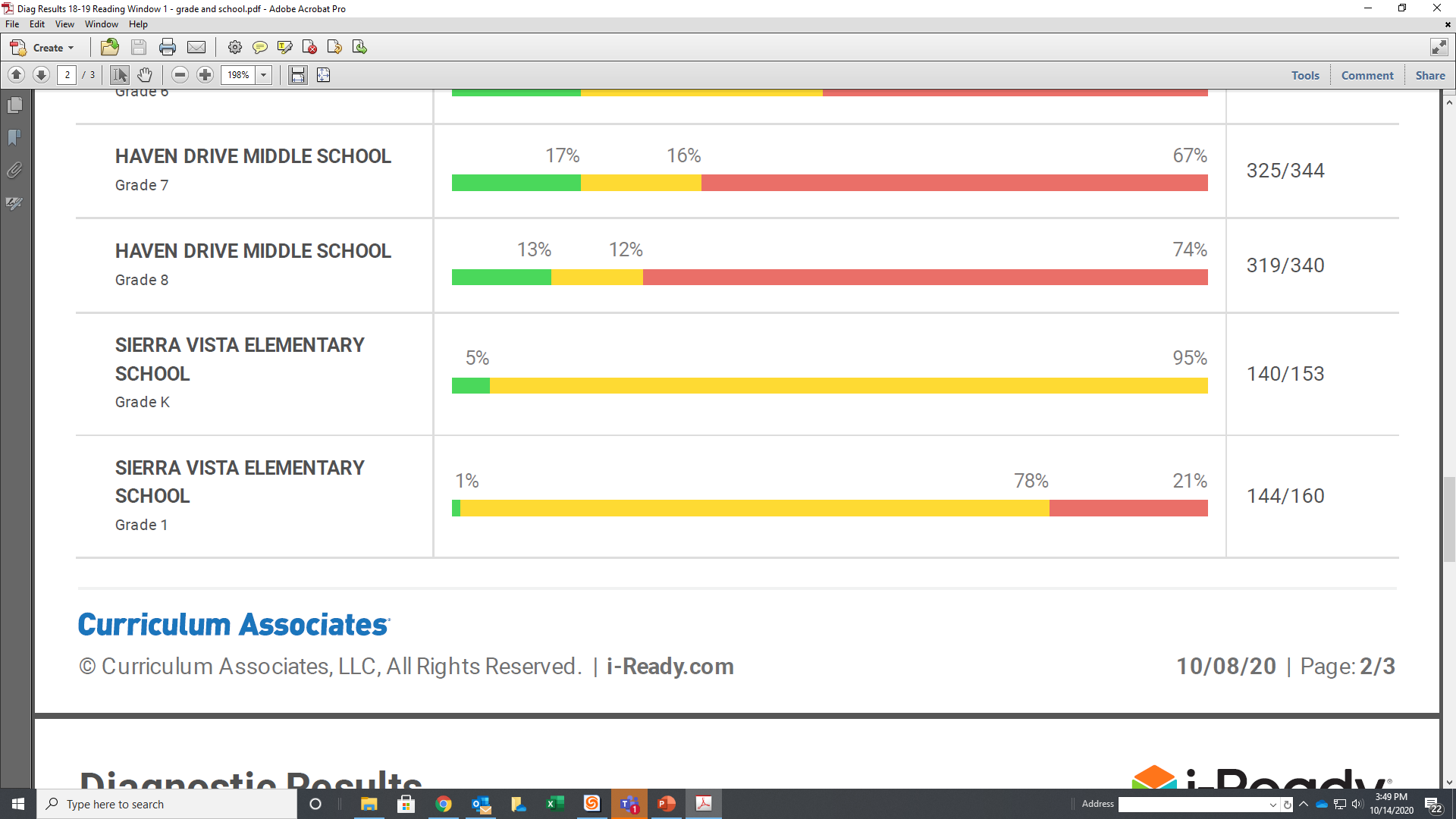 2018-2019
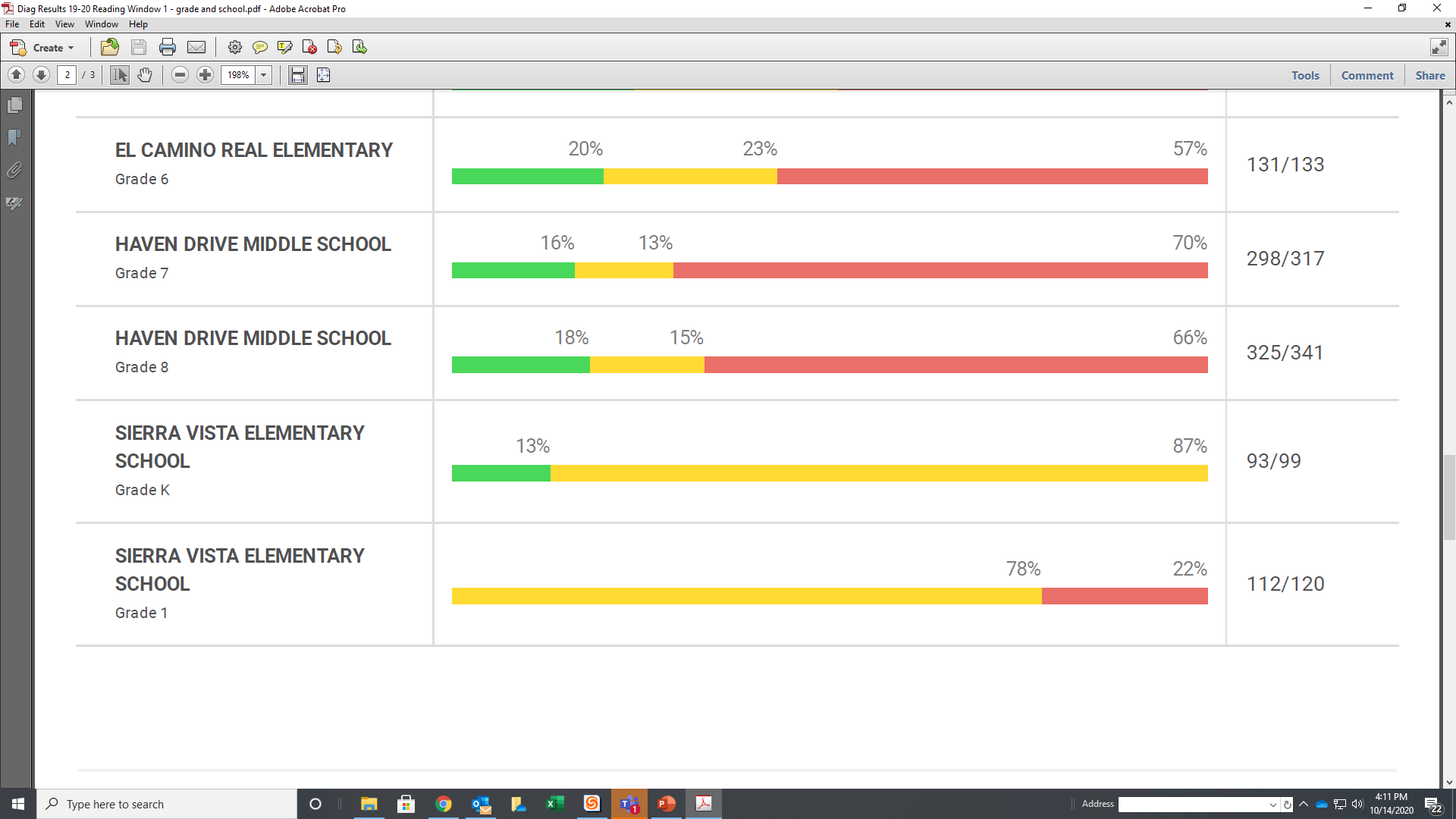 2019-2020
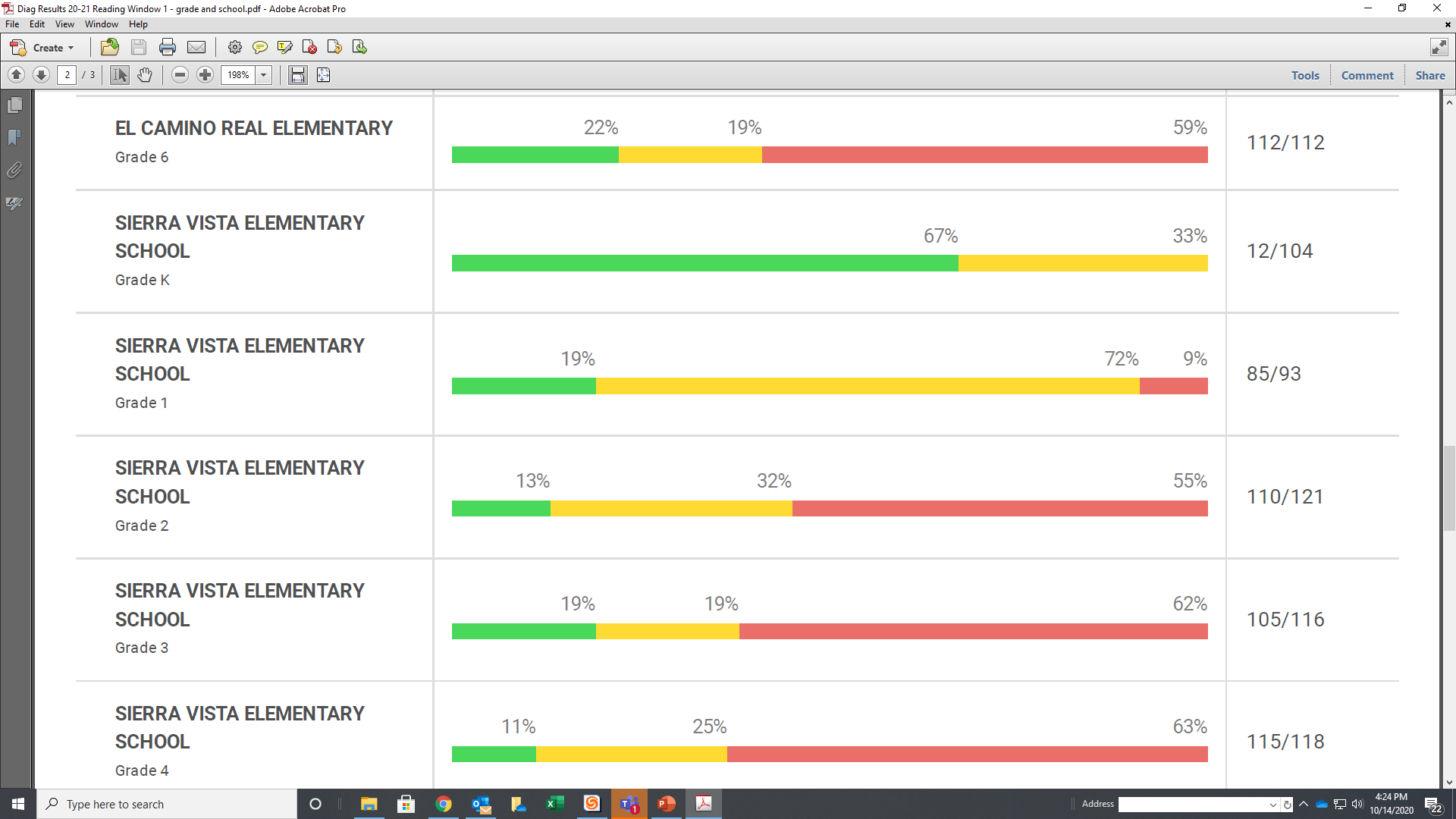 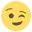 2020-2021
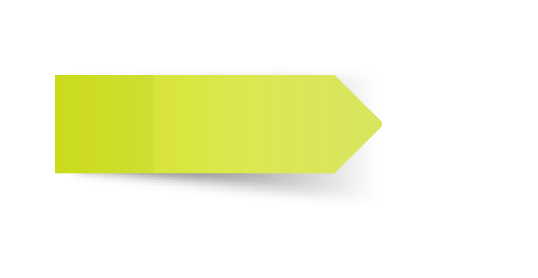 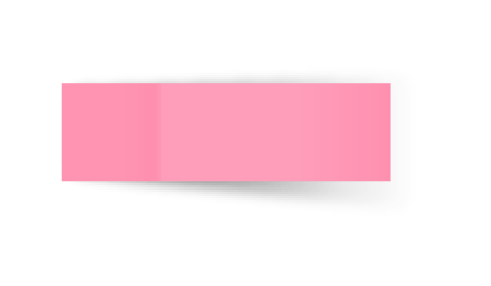 2nd/2⁰
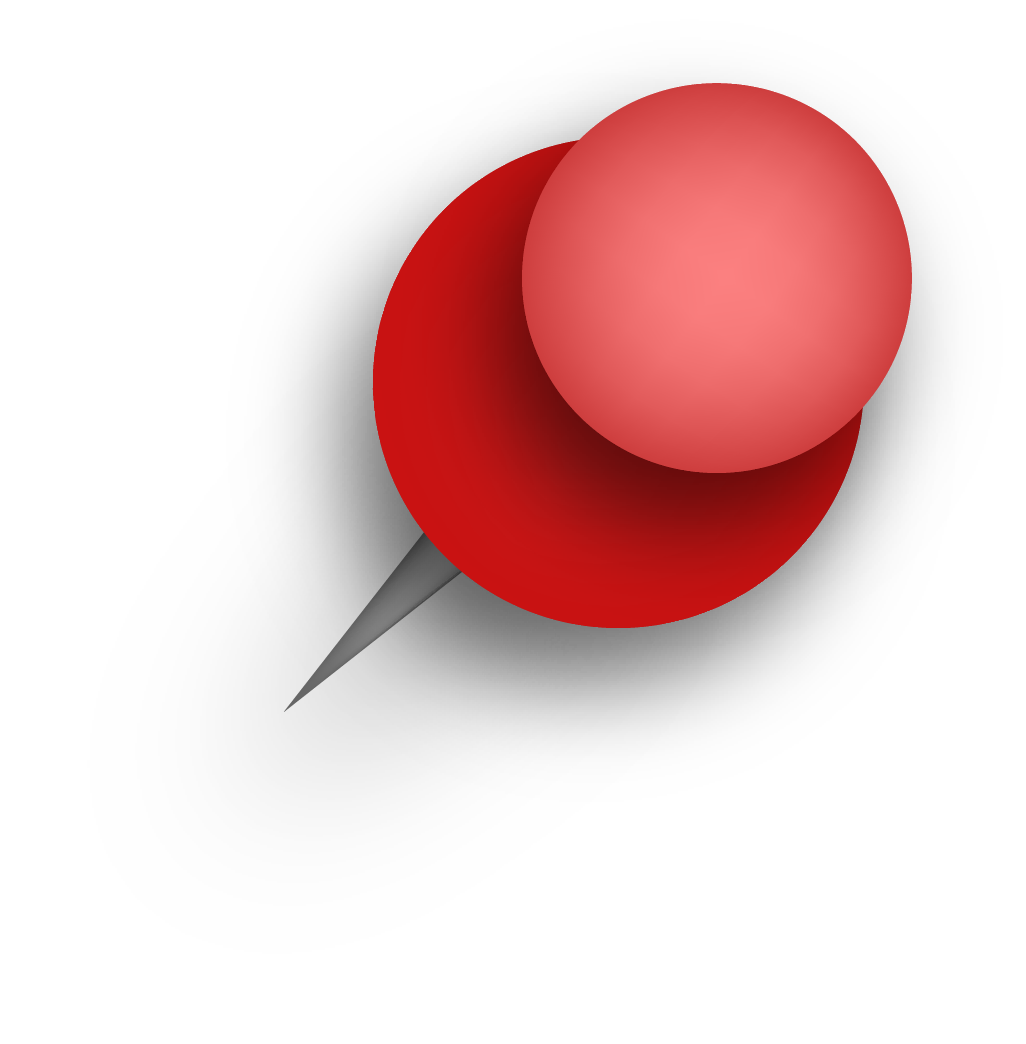 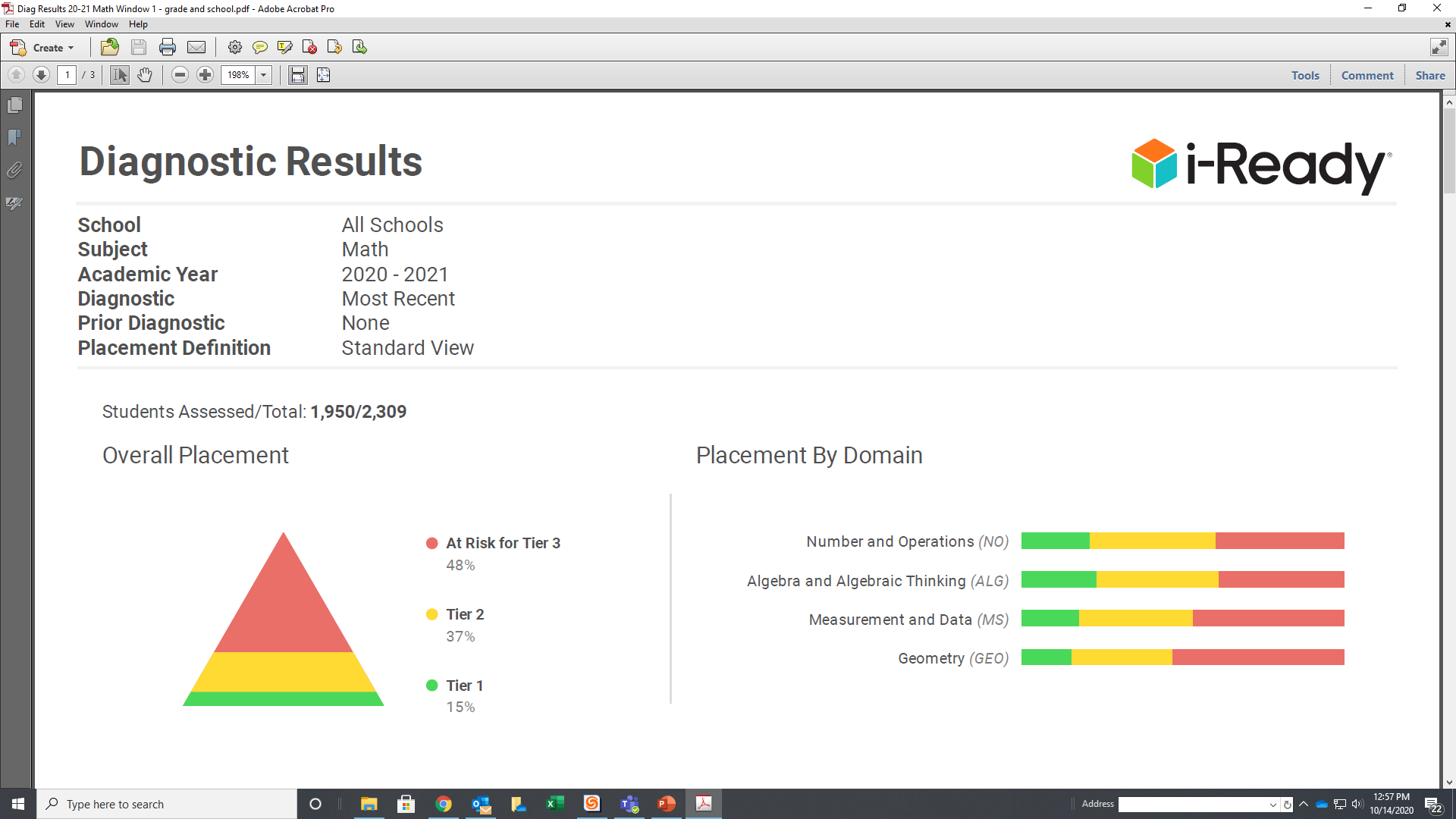 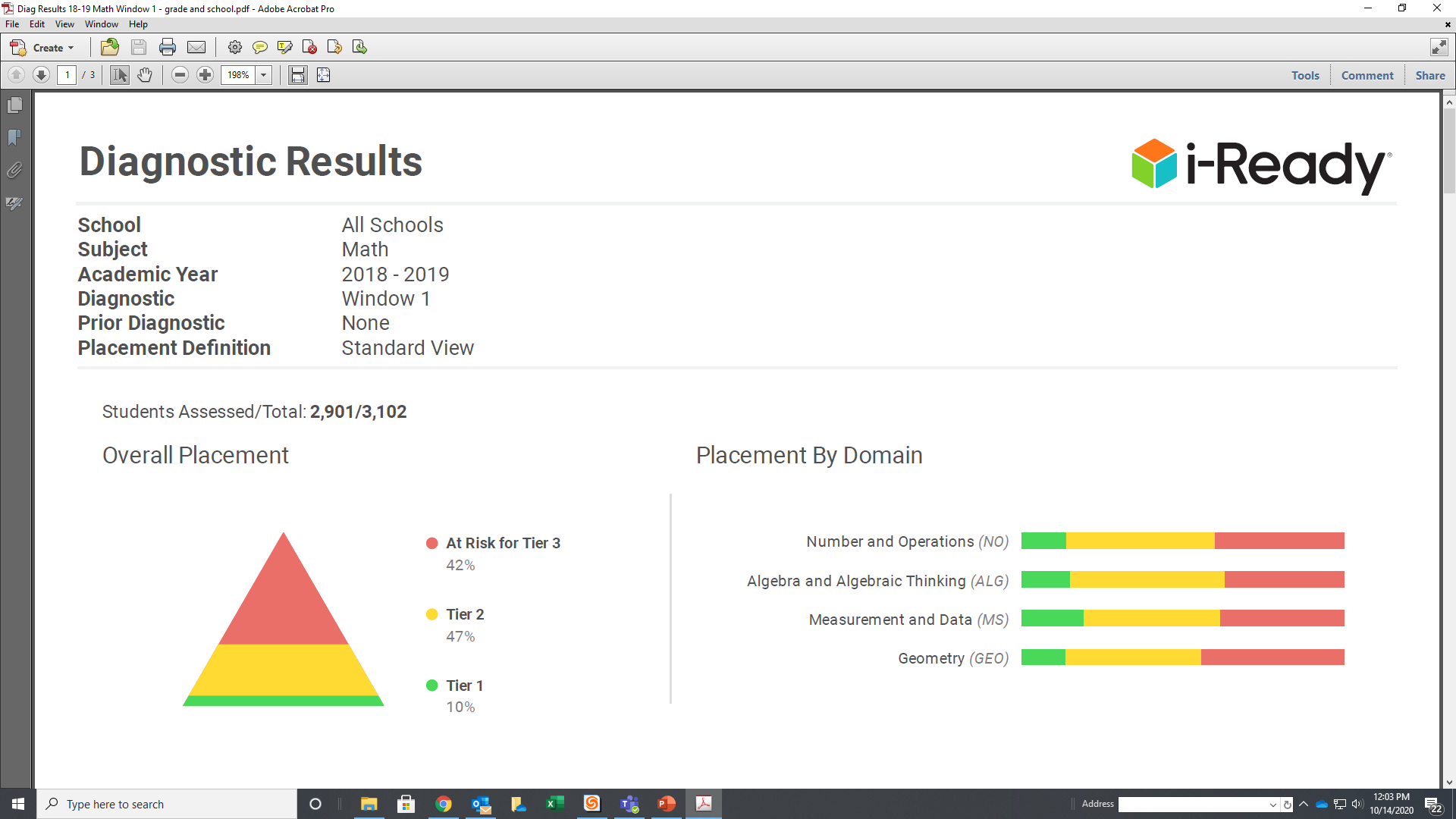 MATH/MATEMÁTICAS
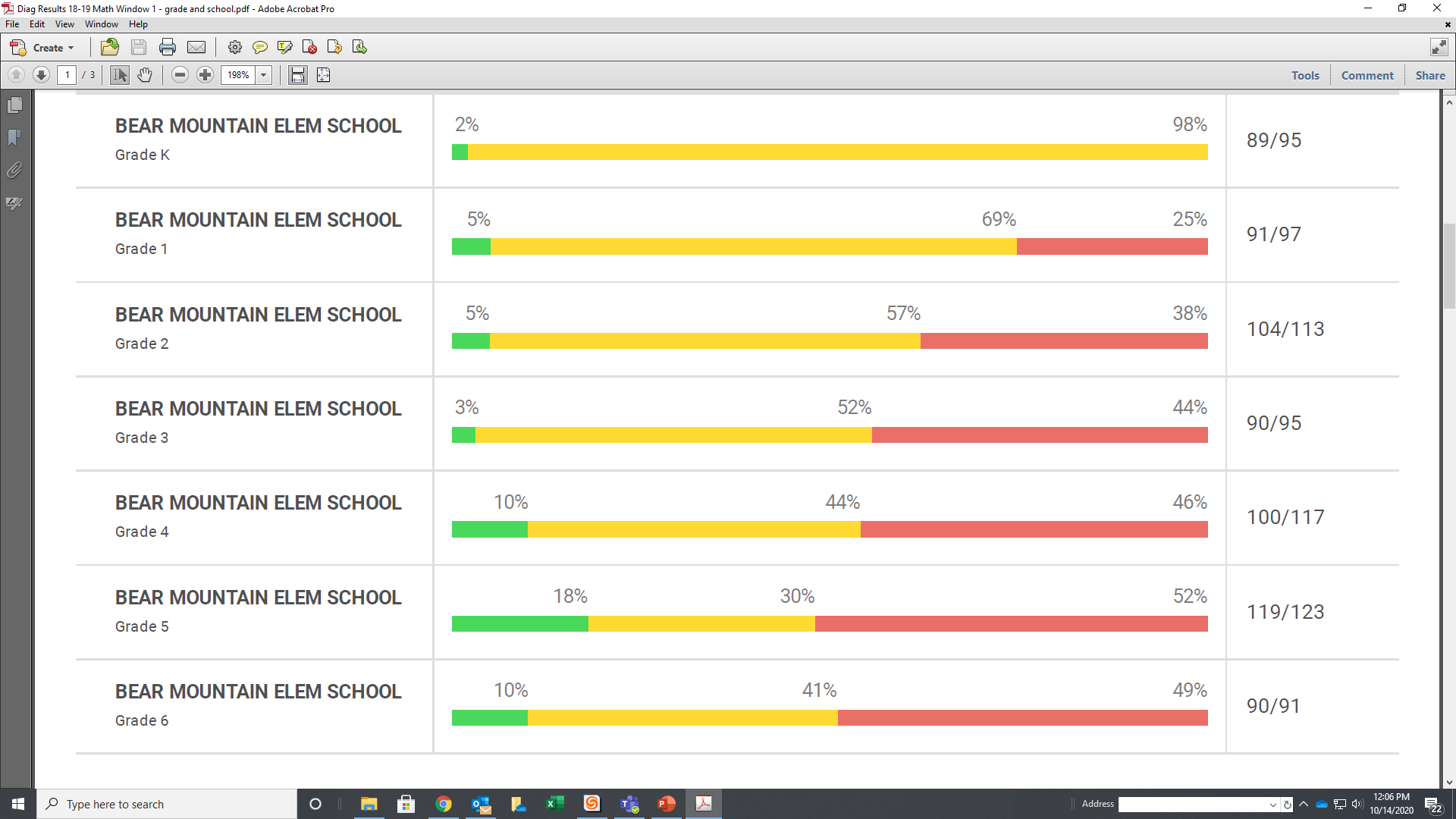 2018-2019
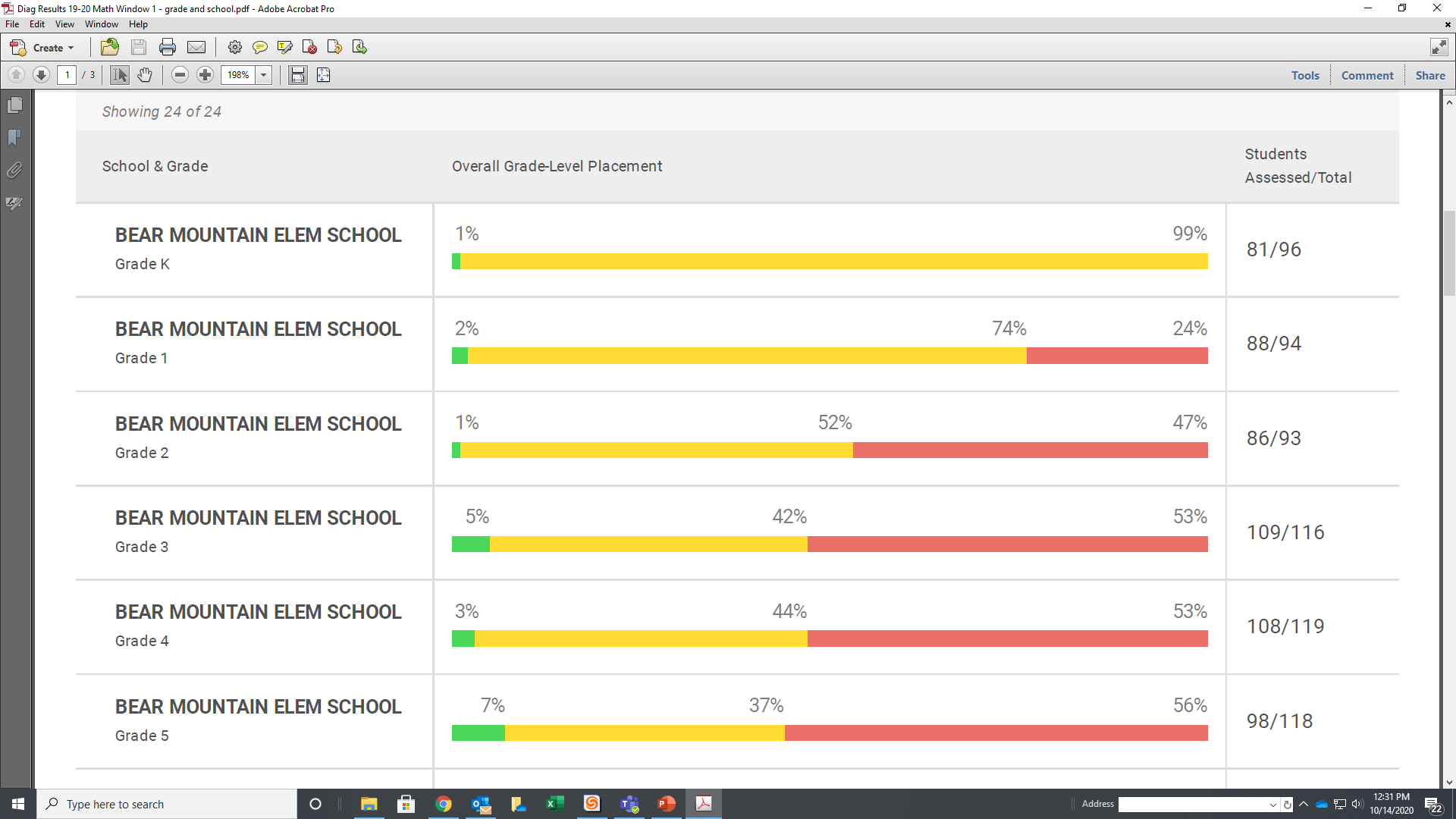 2019-2020
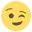 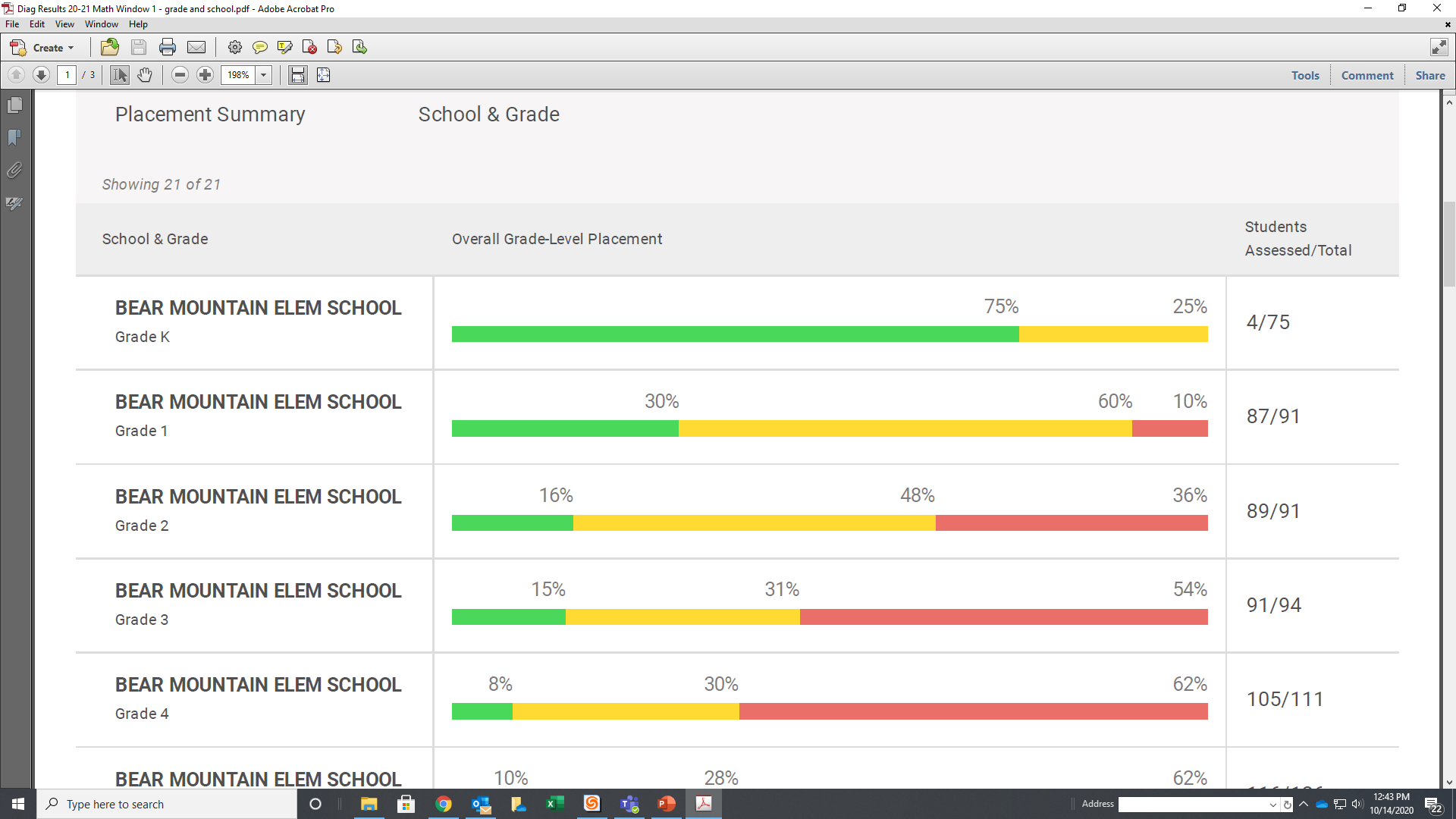 2020-2021
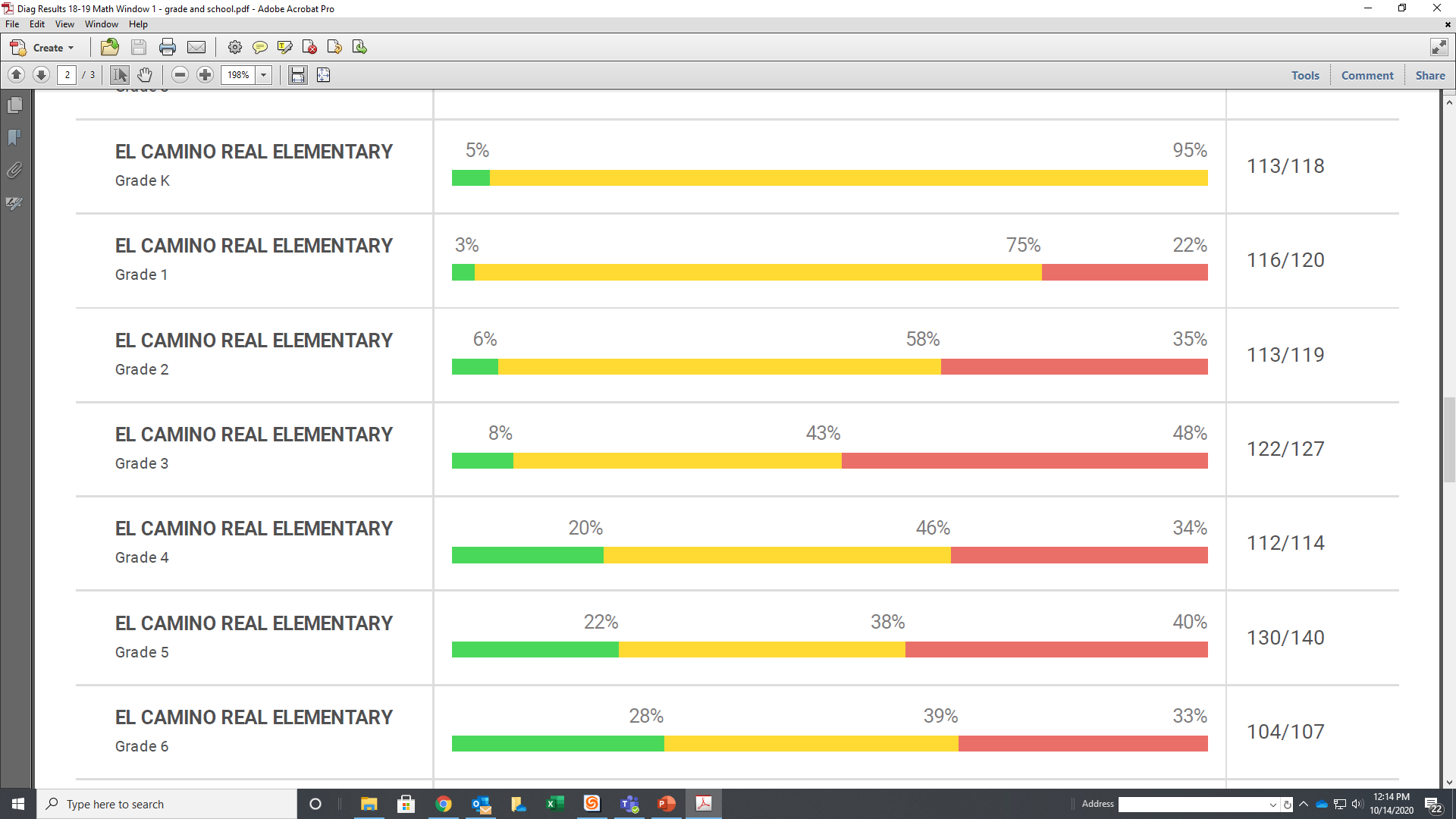 2018-2019
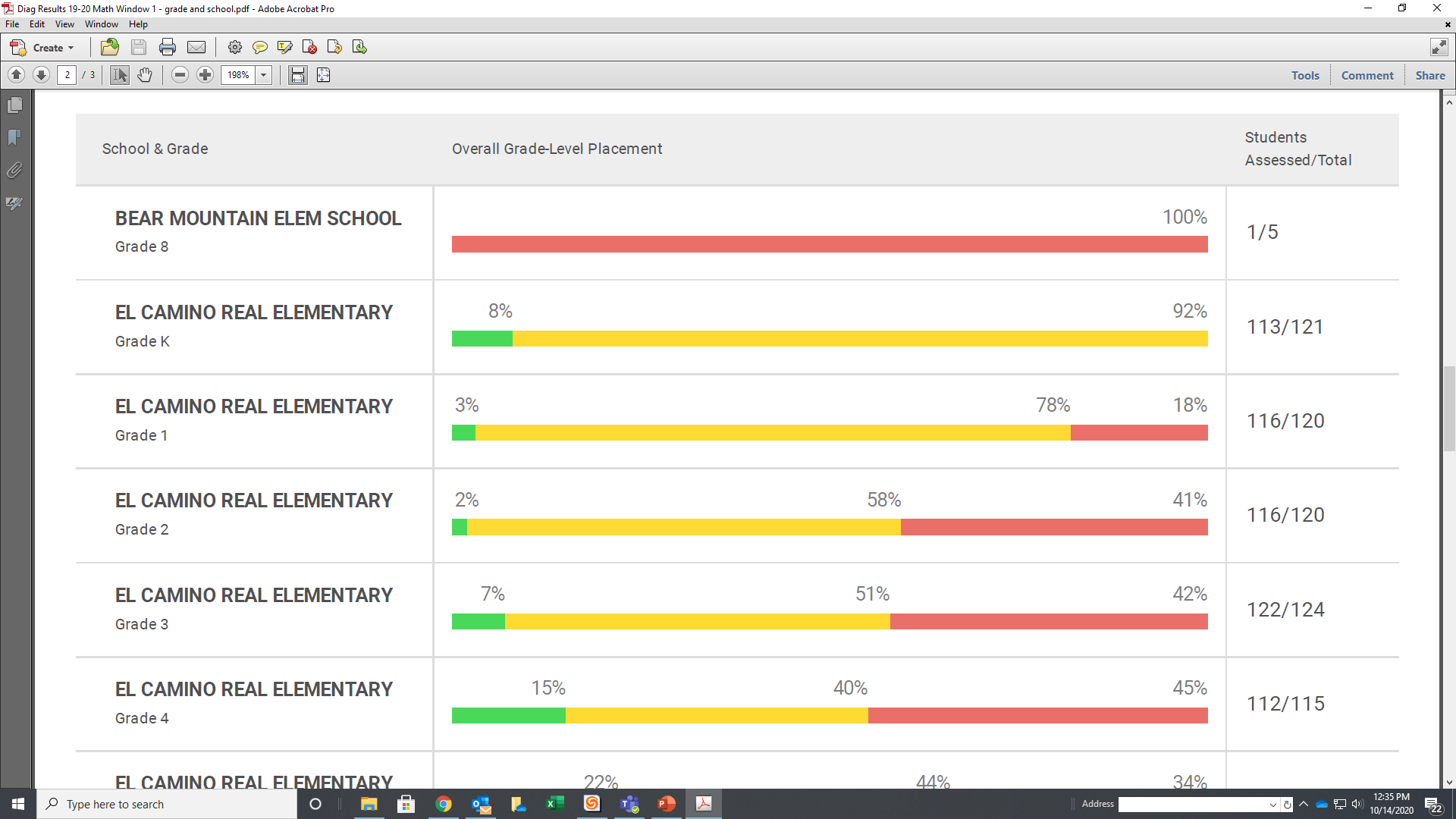 2019-2020
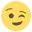 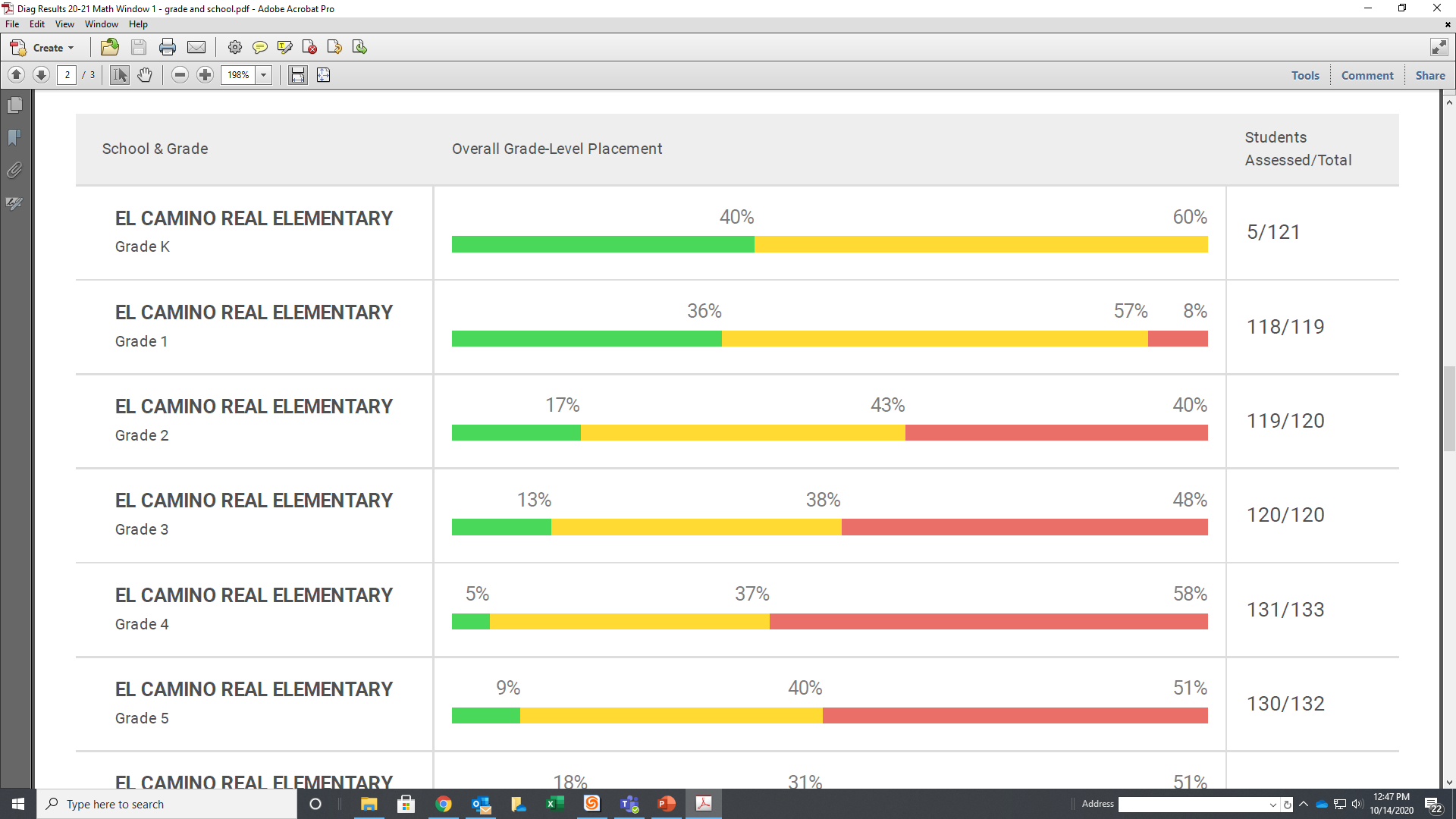 2020-2021
2018-2019
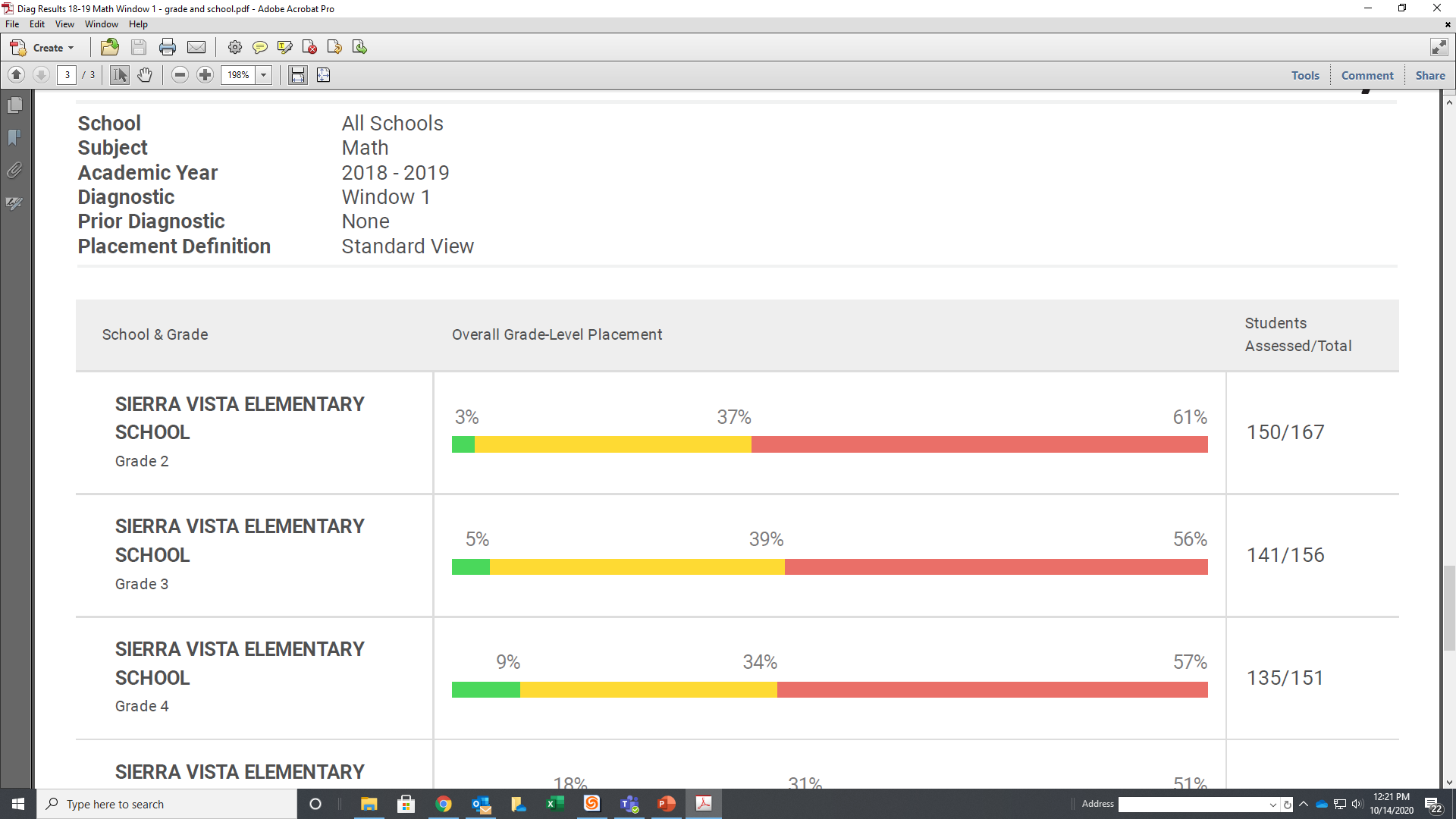 2018-2019
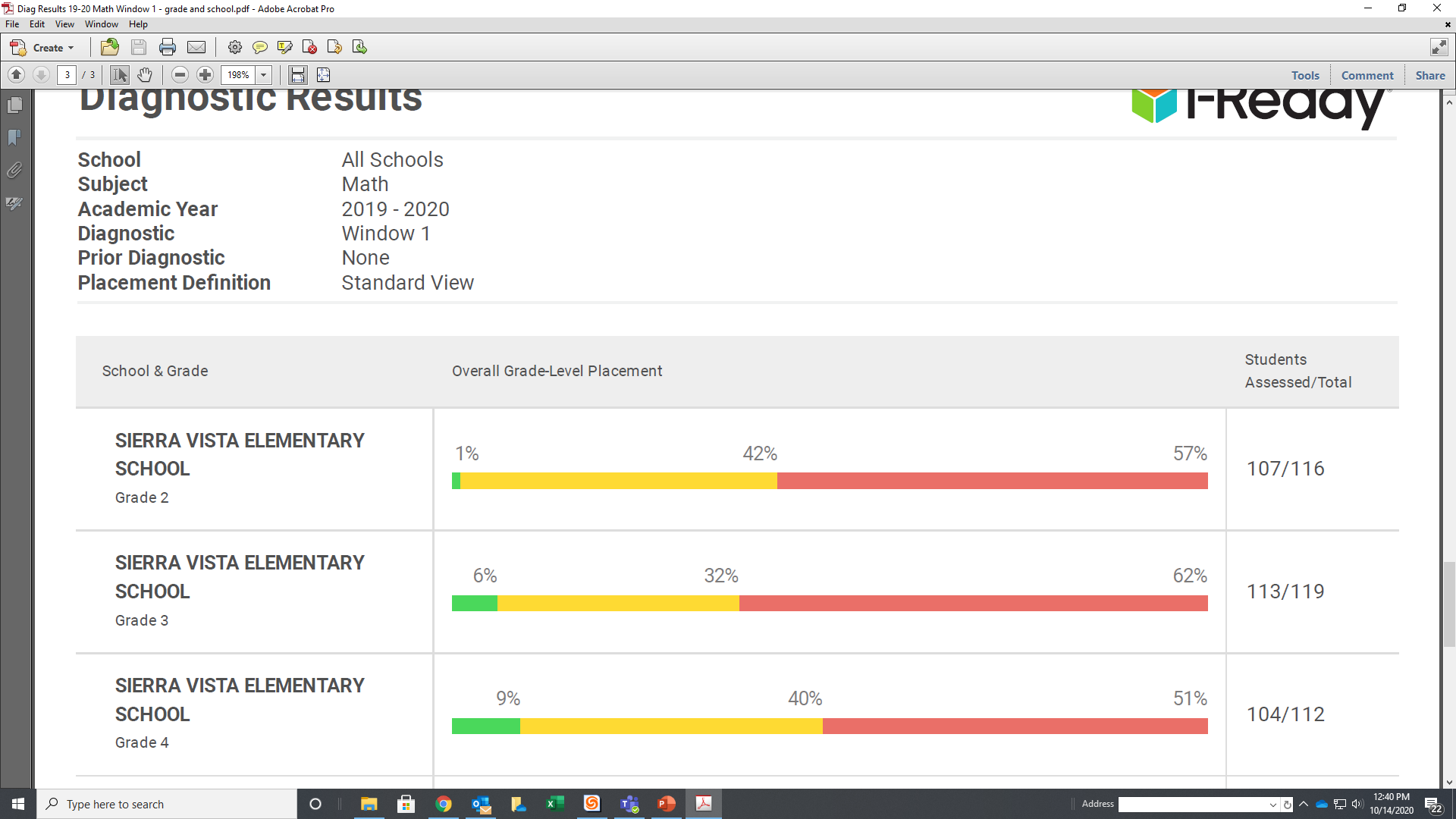 2019-2020
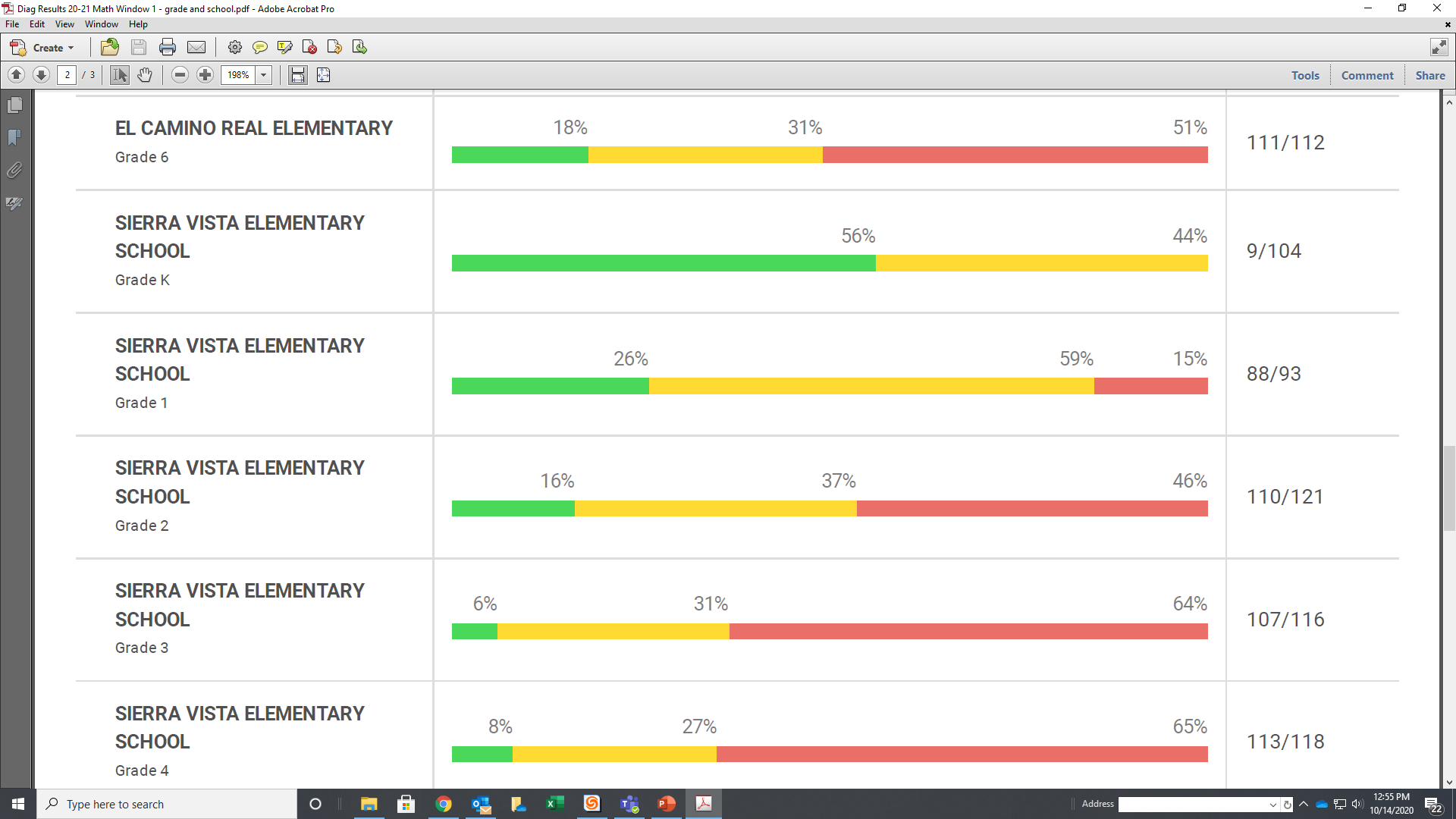 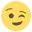 2020-2021
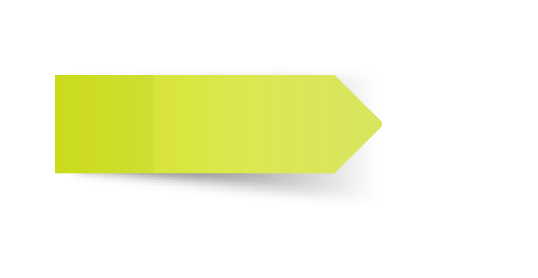 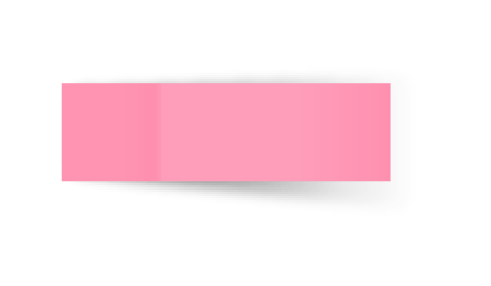 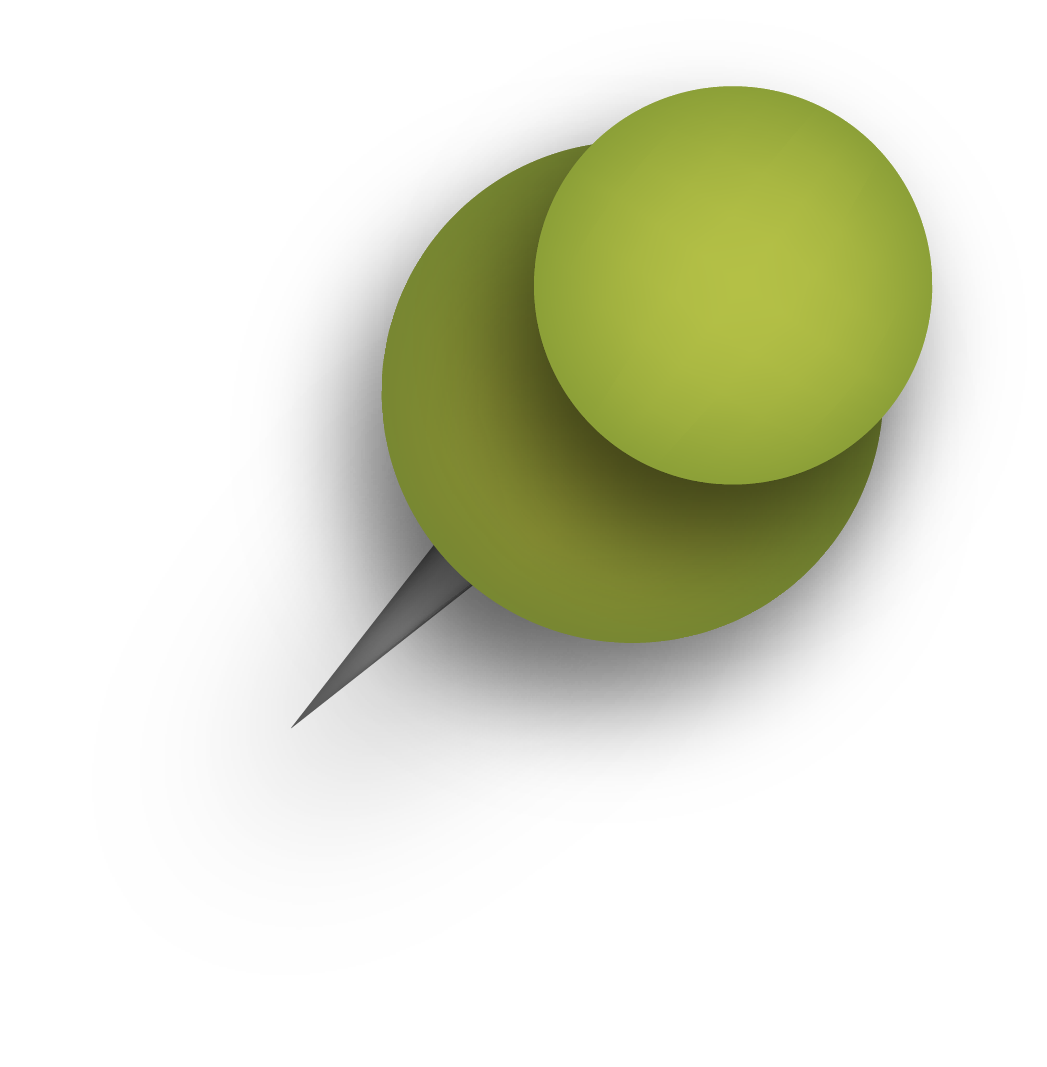 2nd/2⁰
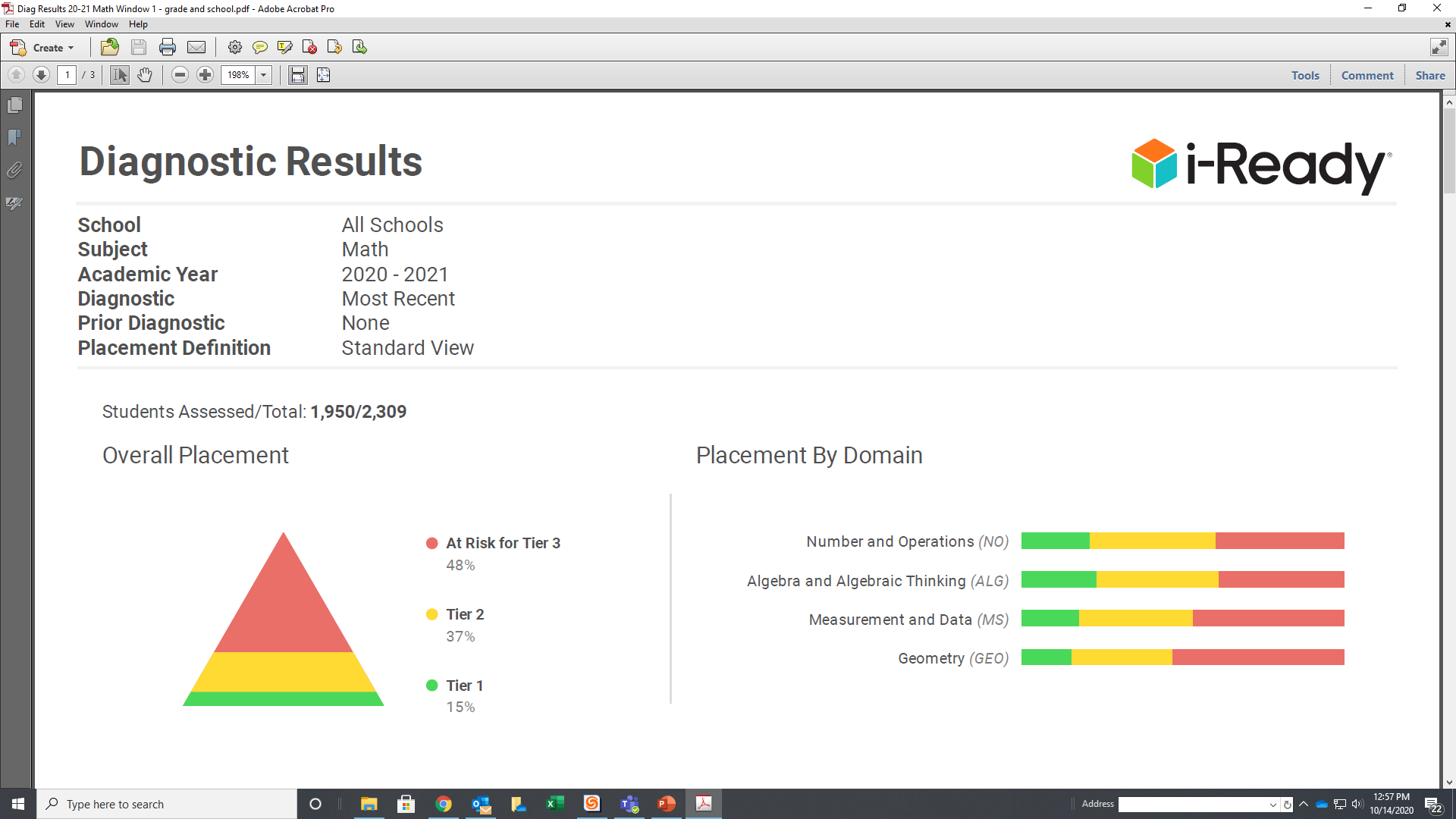 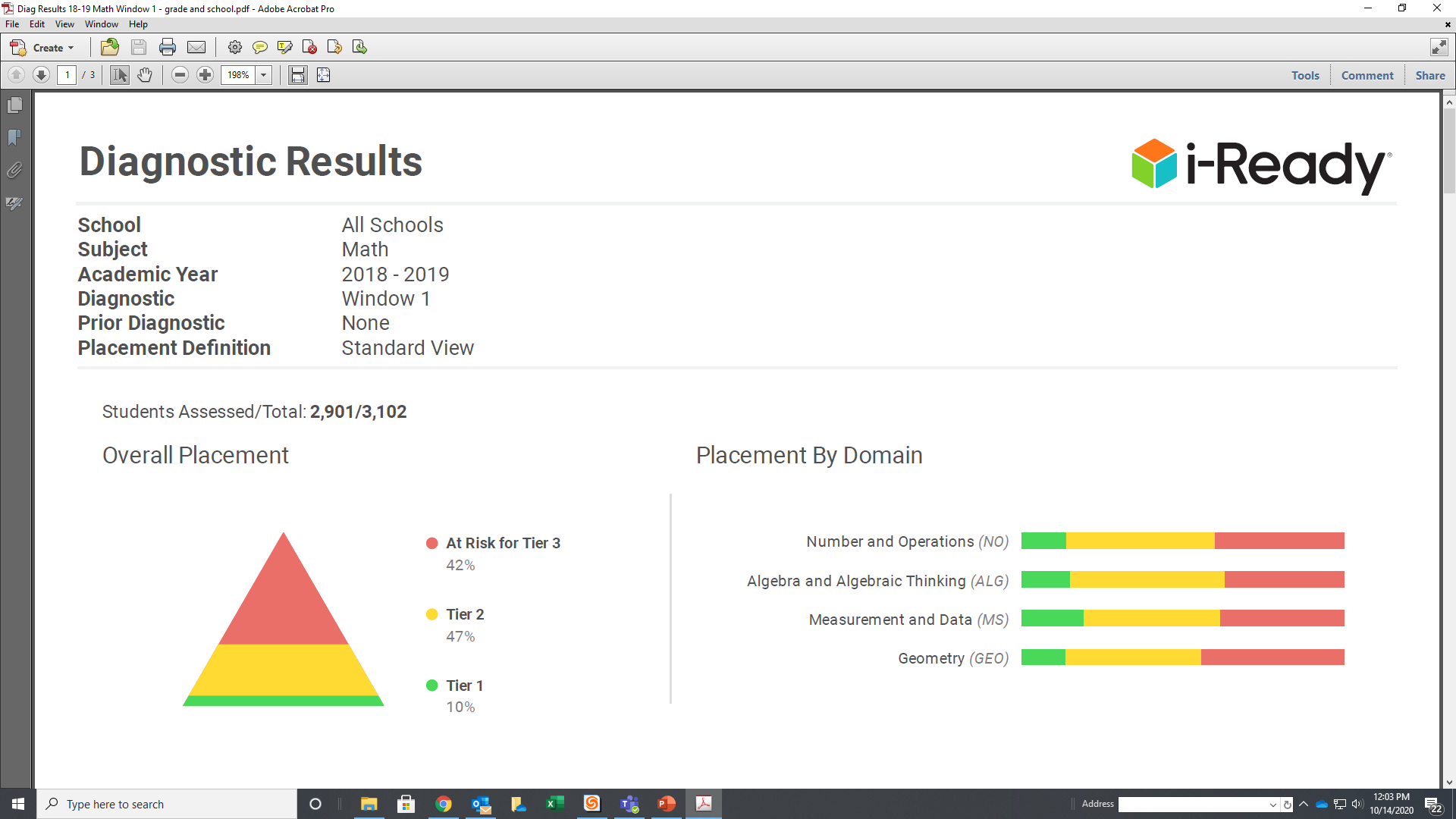 READING/LECTURA
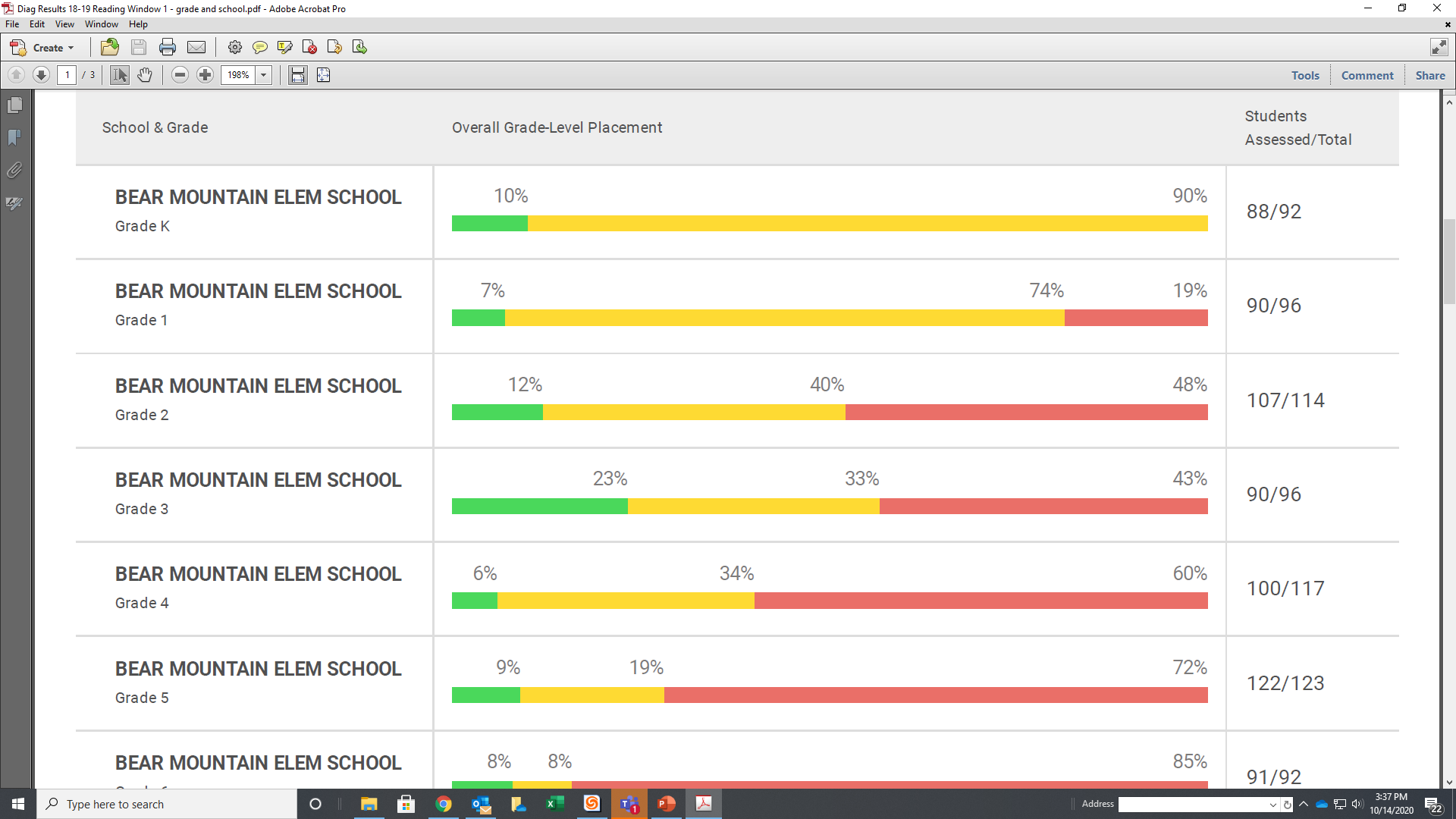 2018-2019
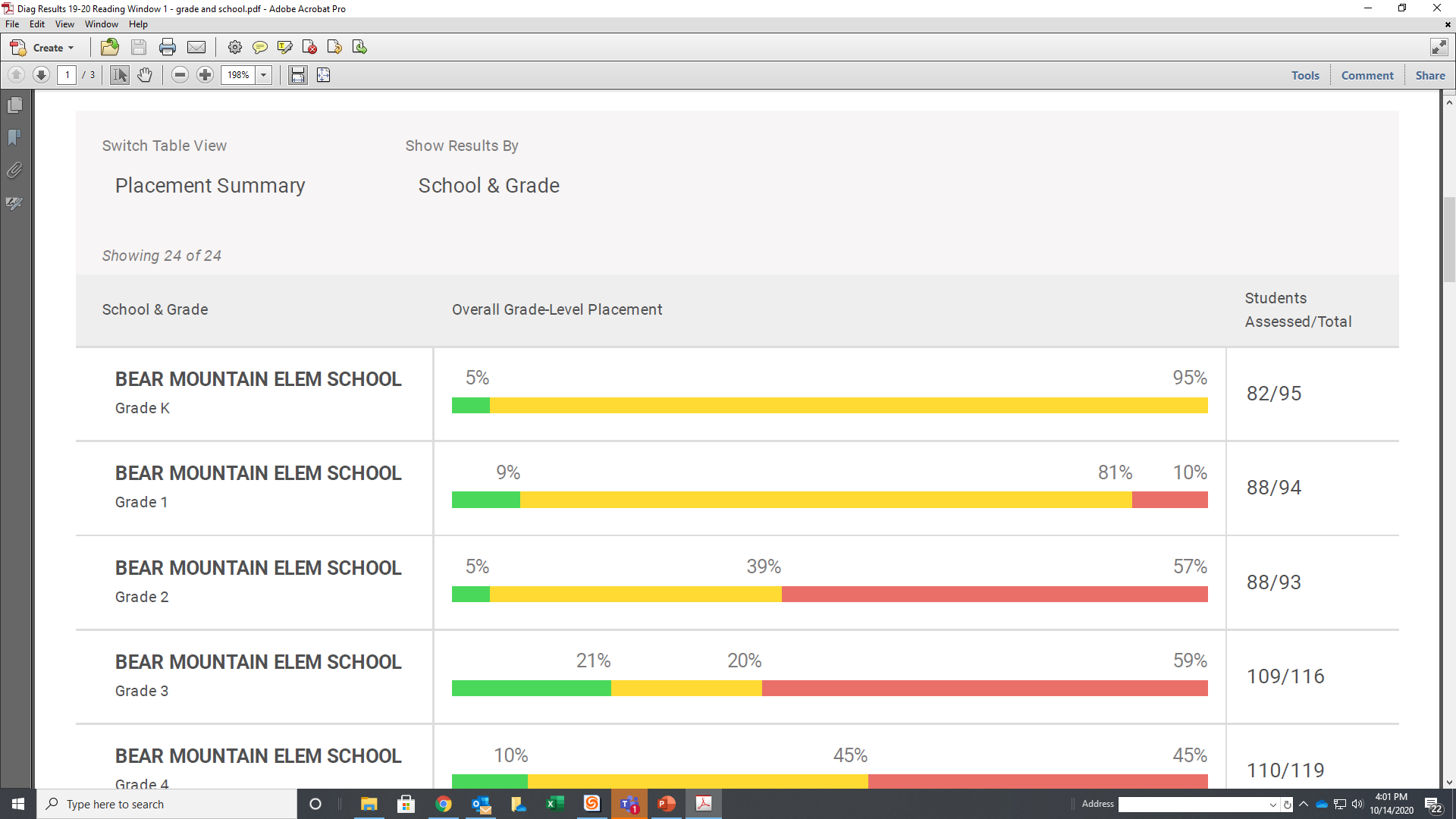 2019-2020
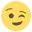 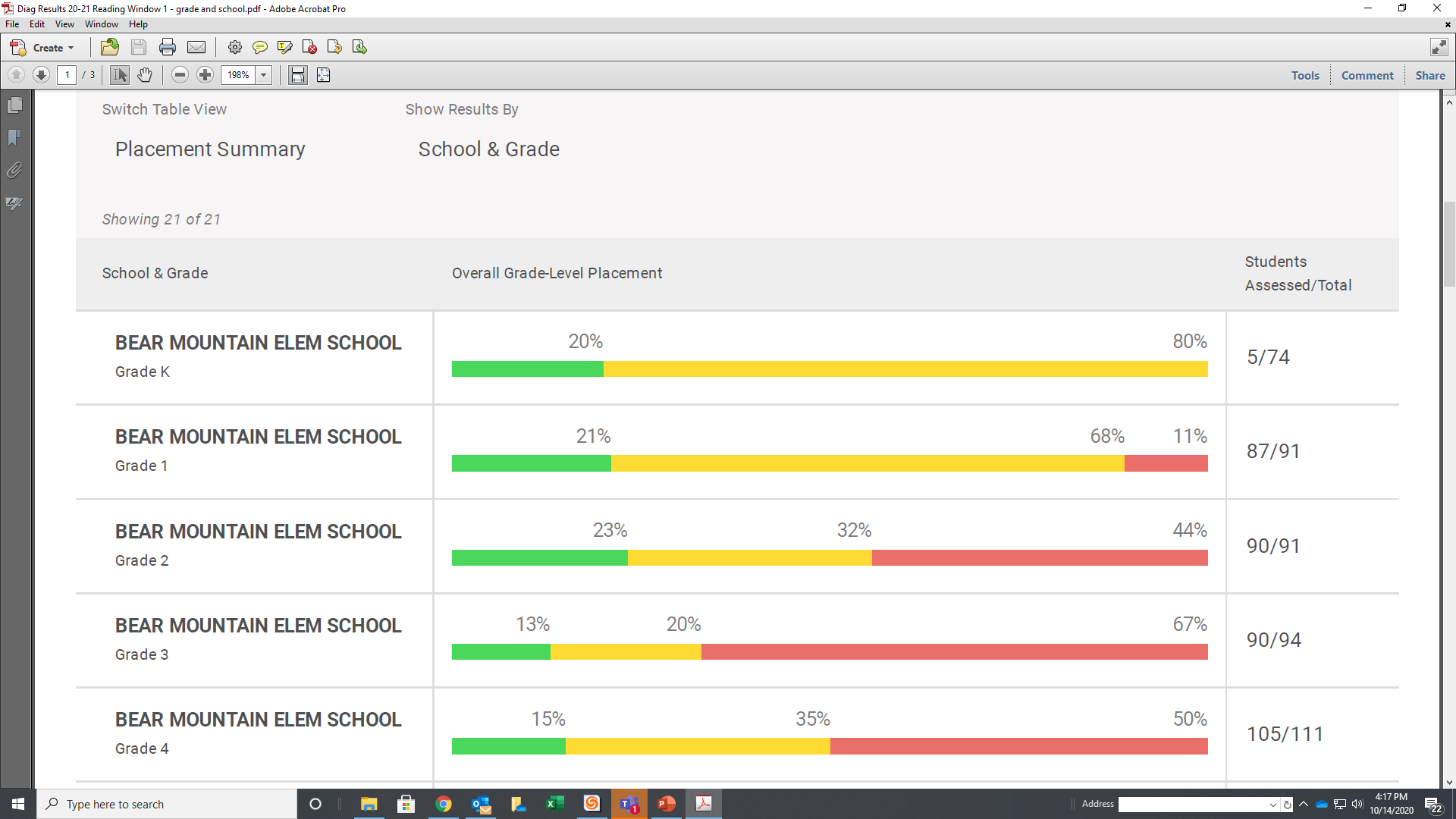 2020-2021
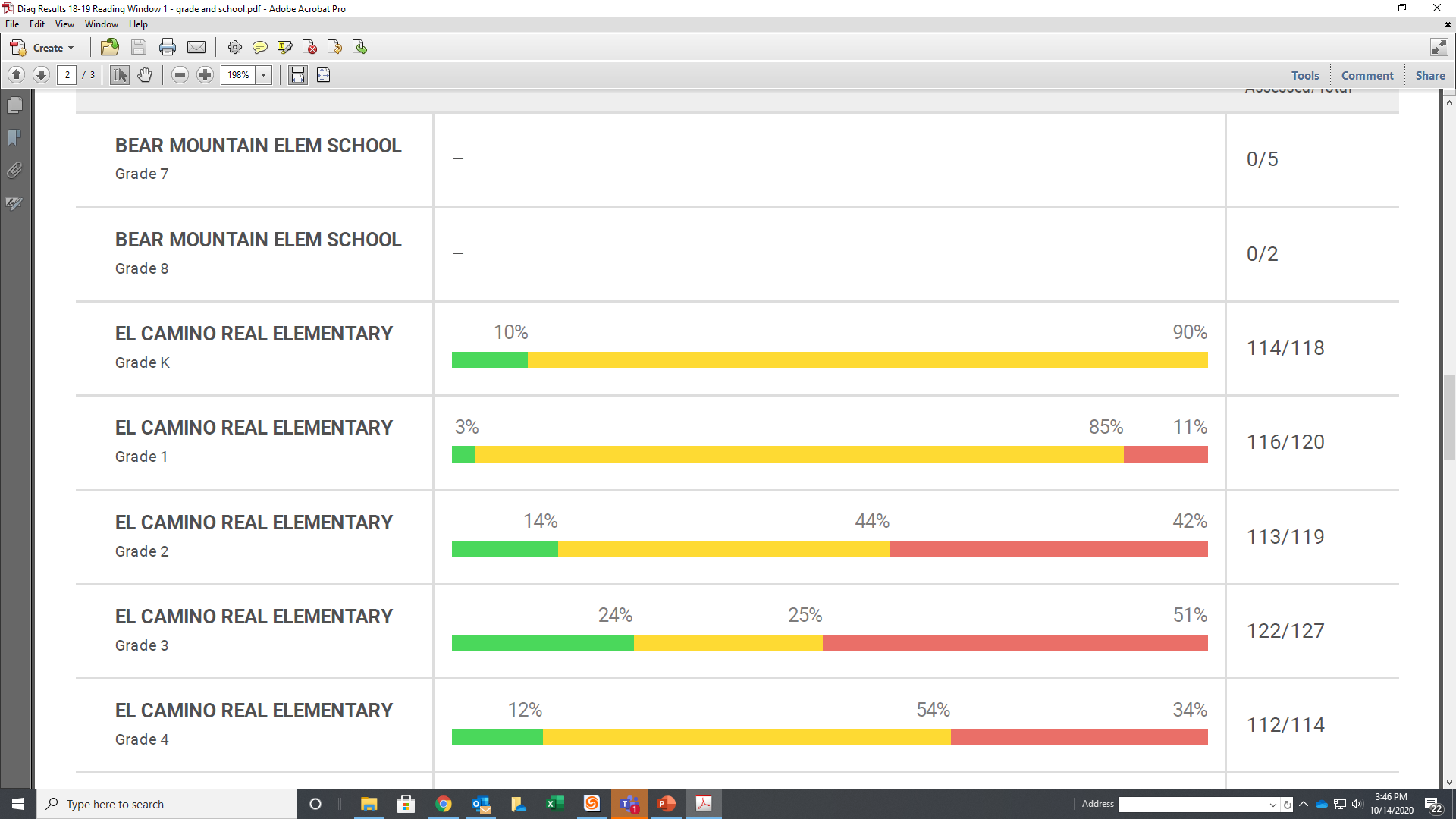 2018-2019
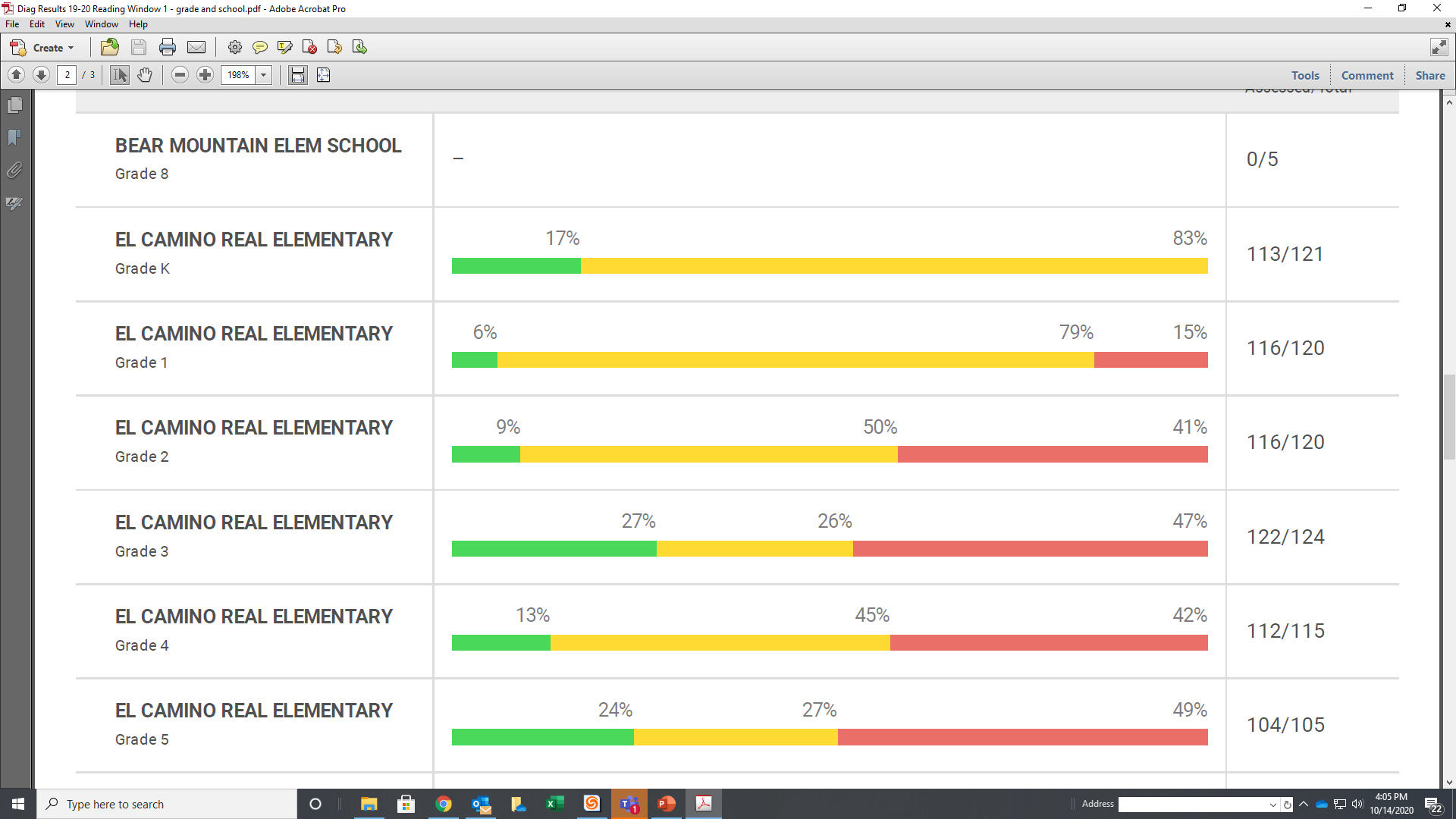 2019-2020
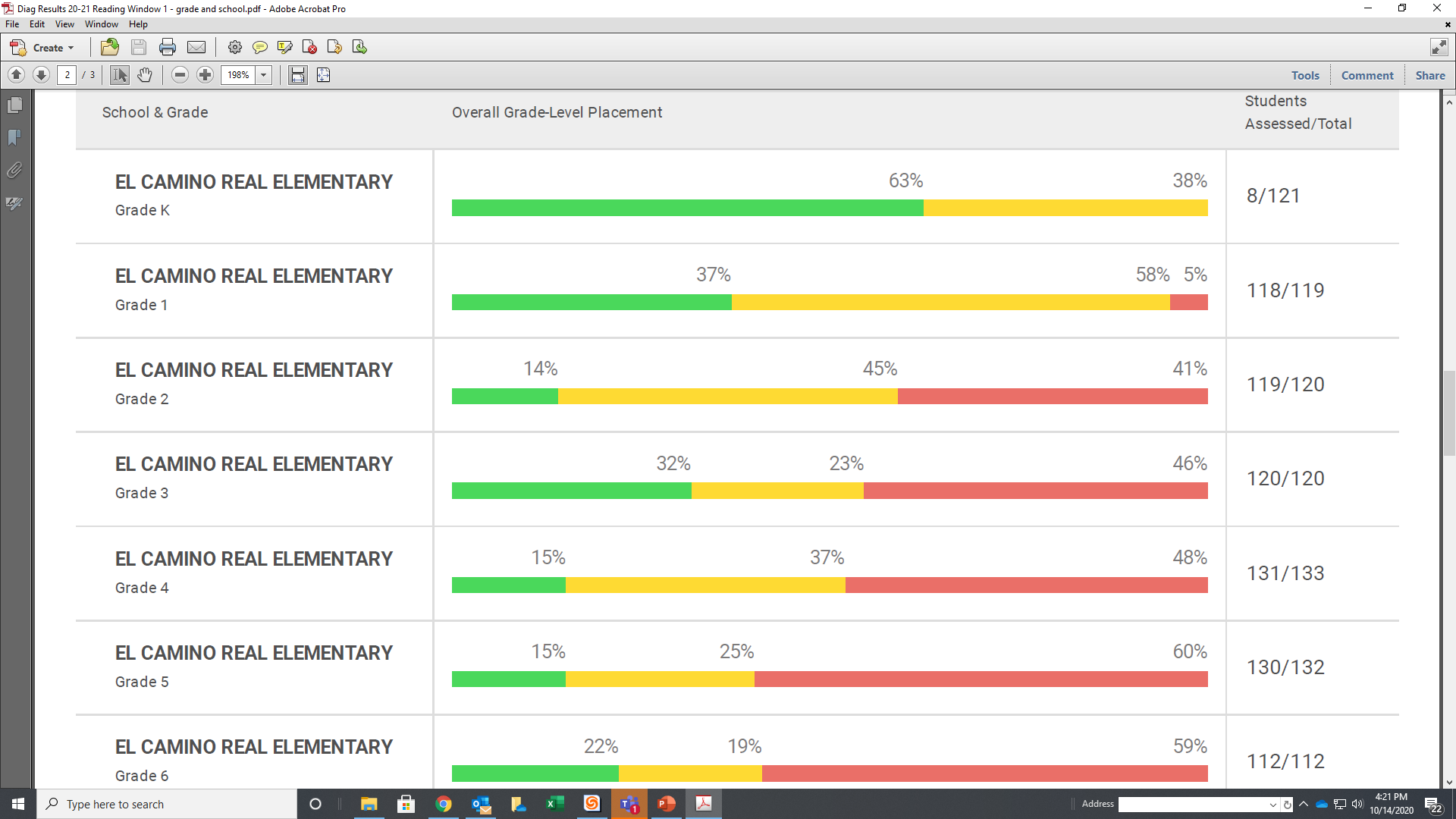 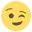 2020-2021
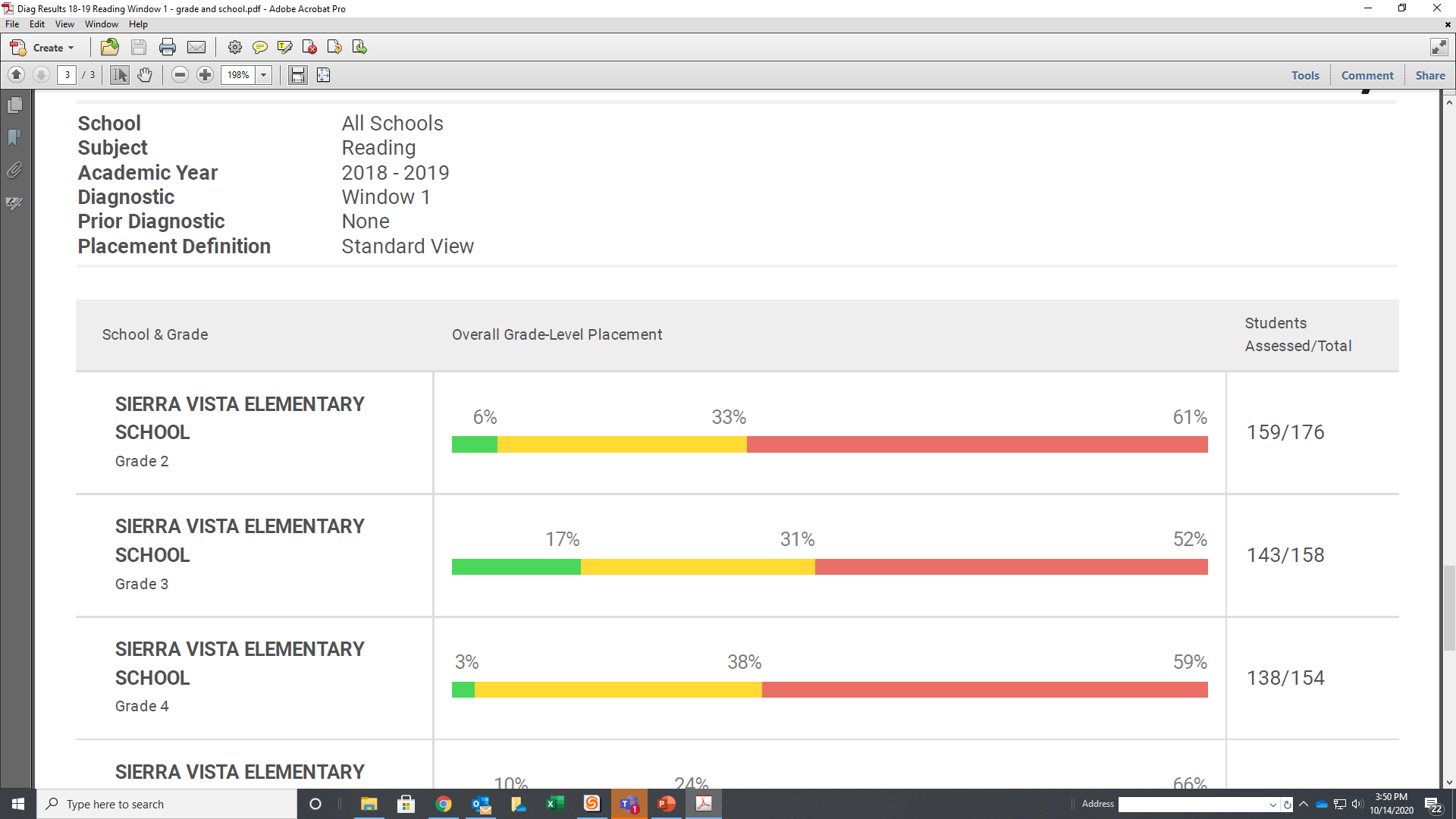 2018-2019
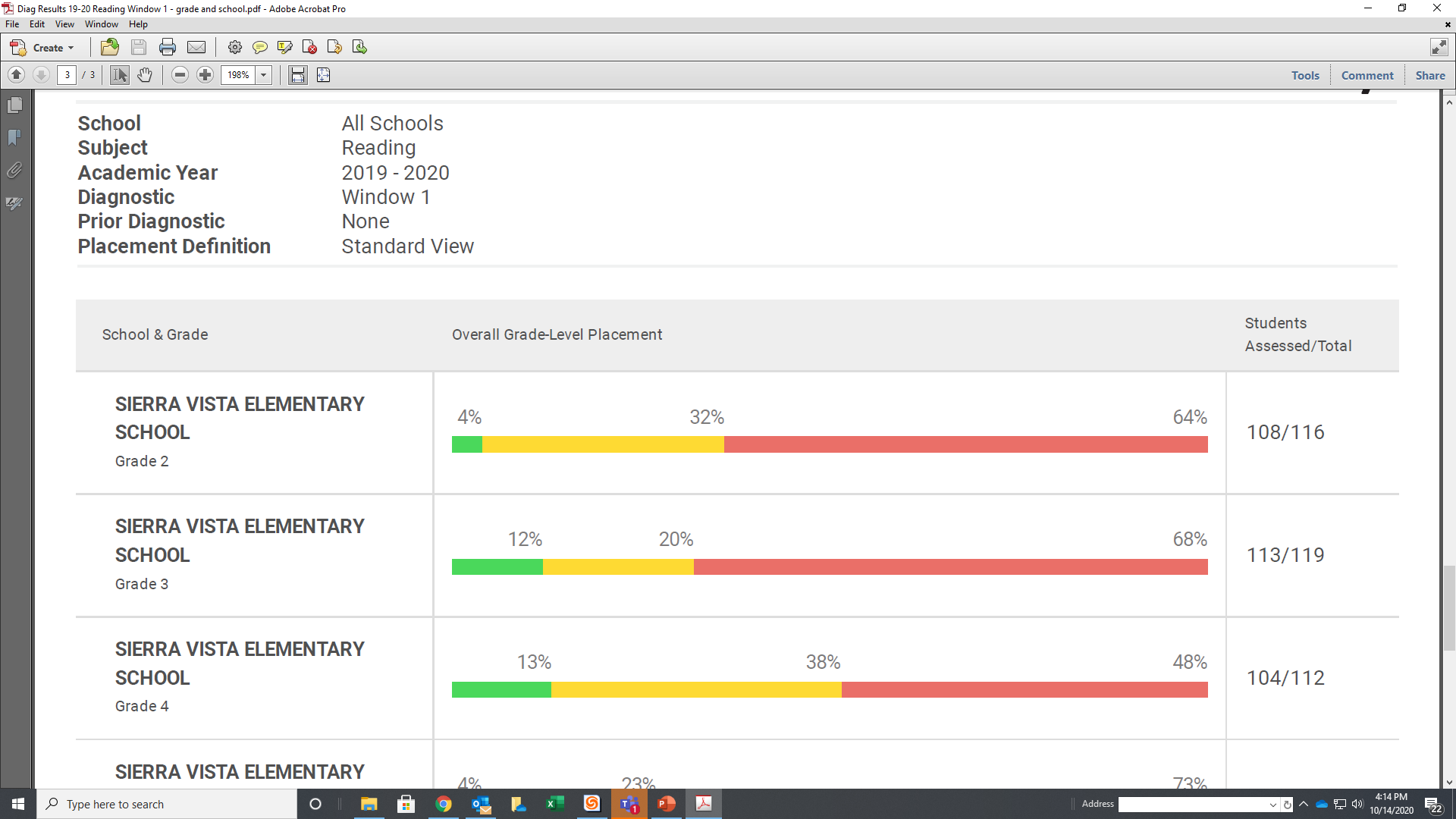 2019-2020
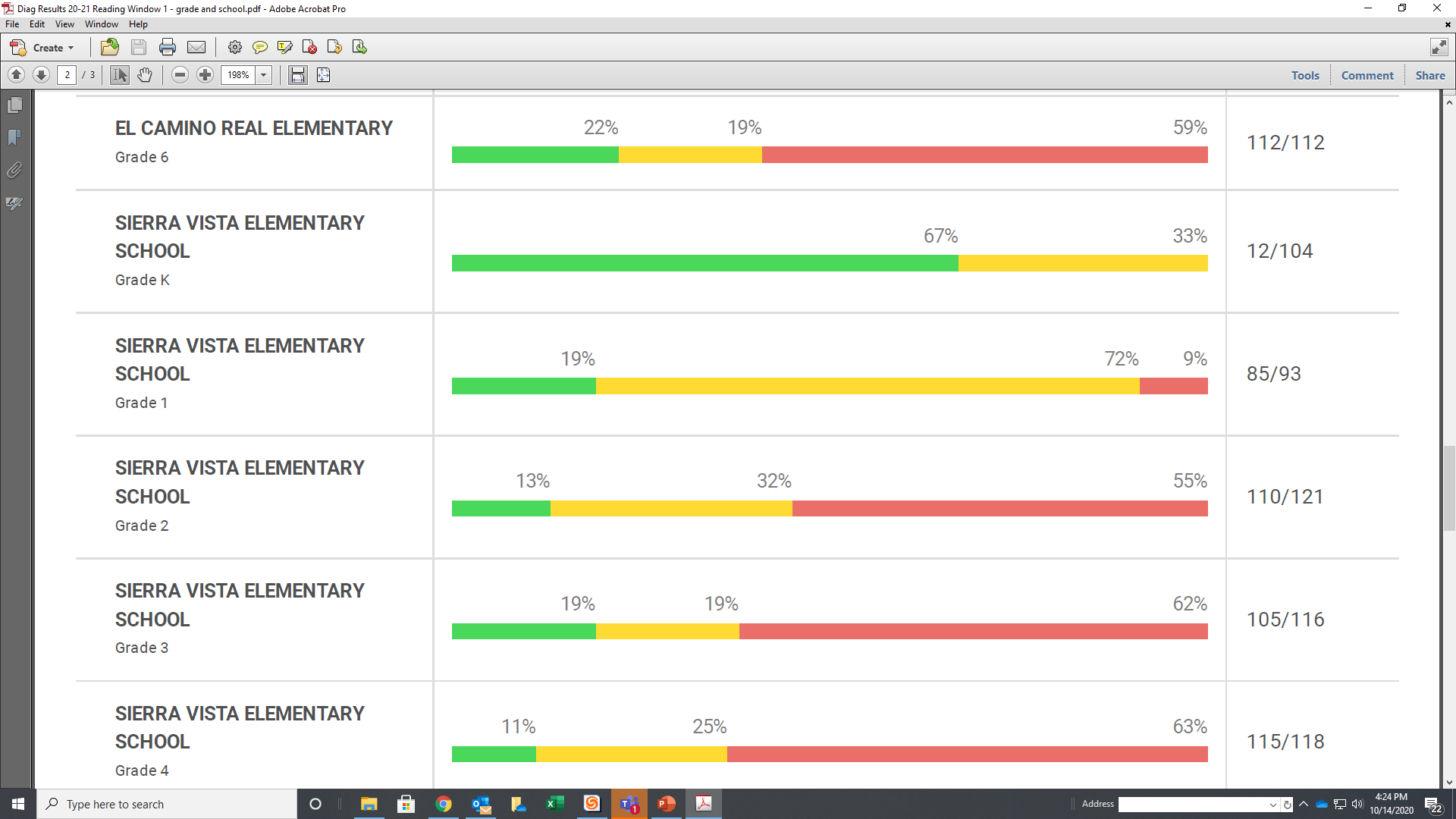 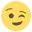 2020-2021
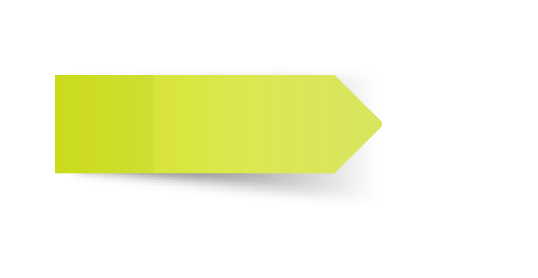 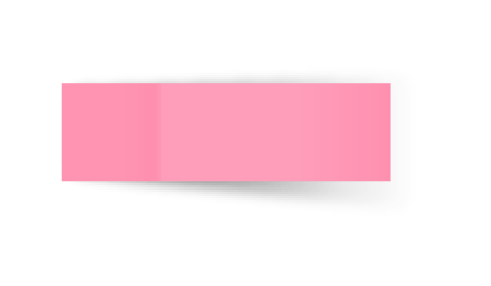 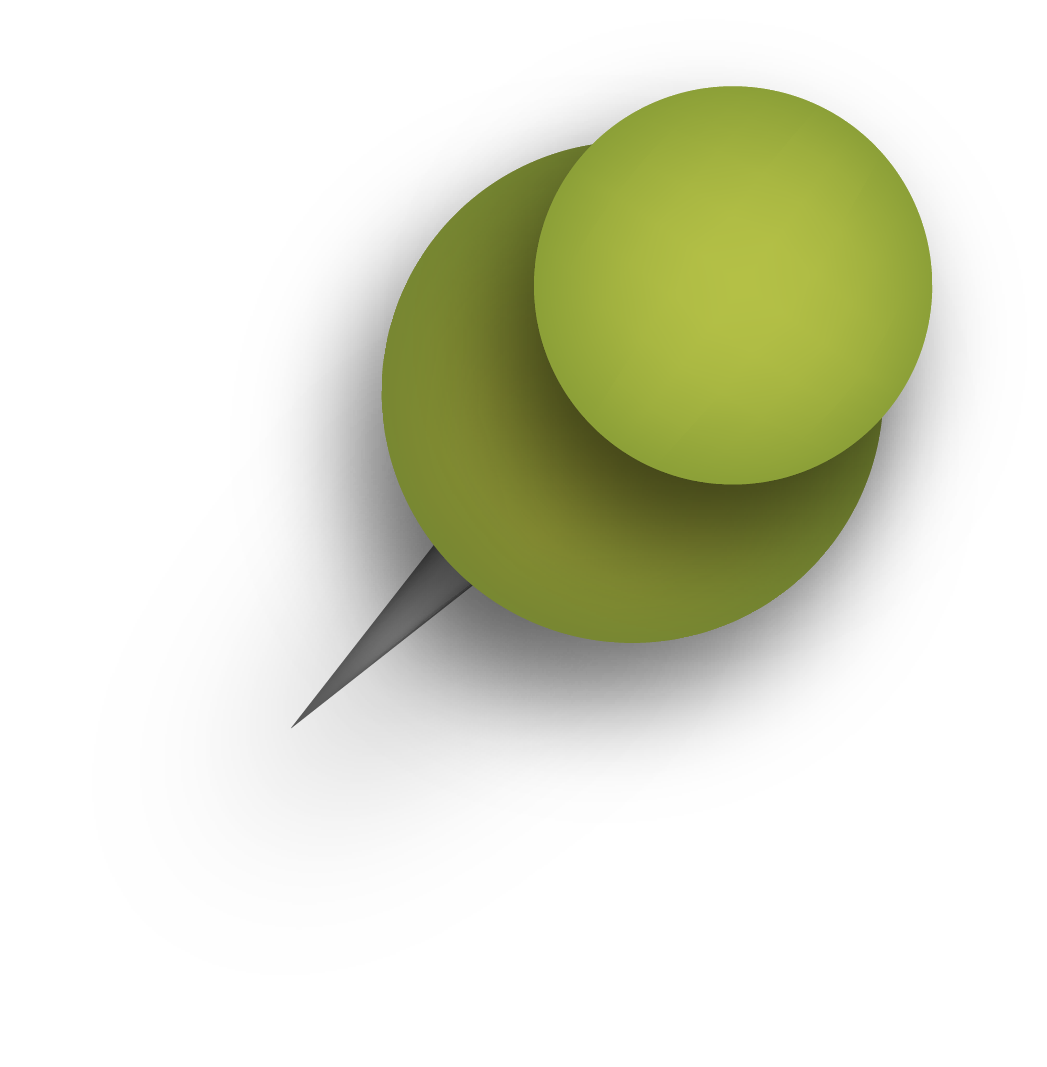 3rd/3⁰
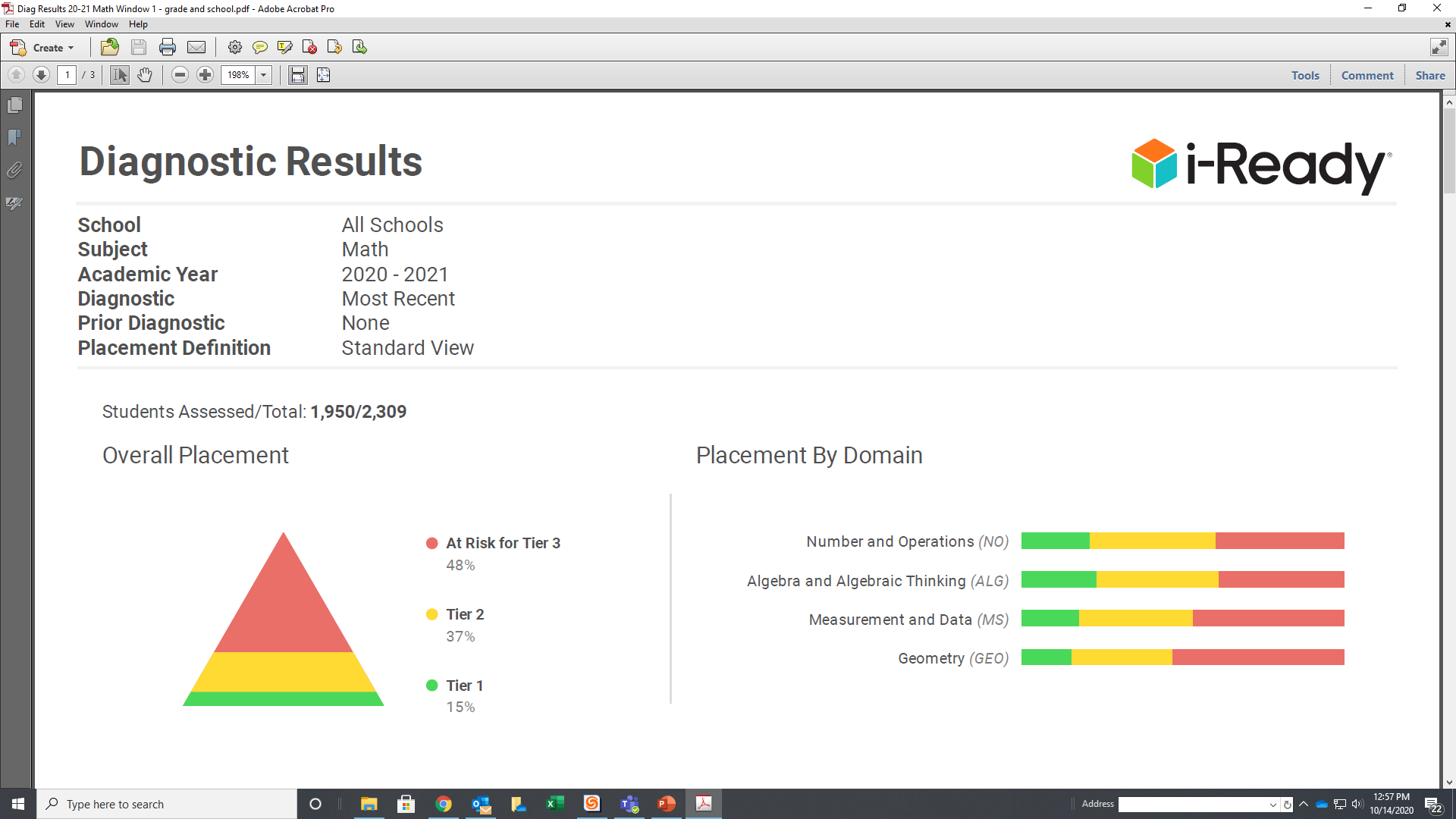 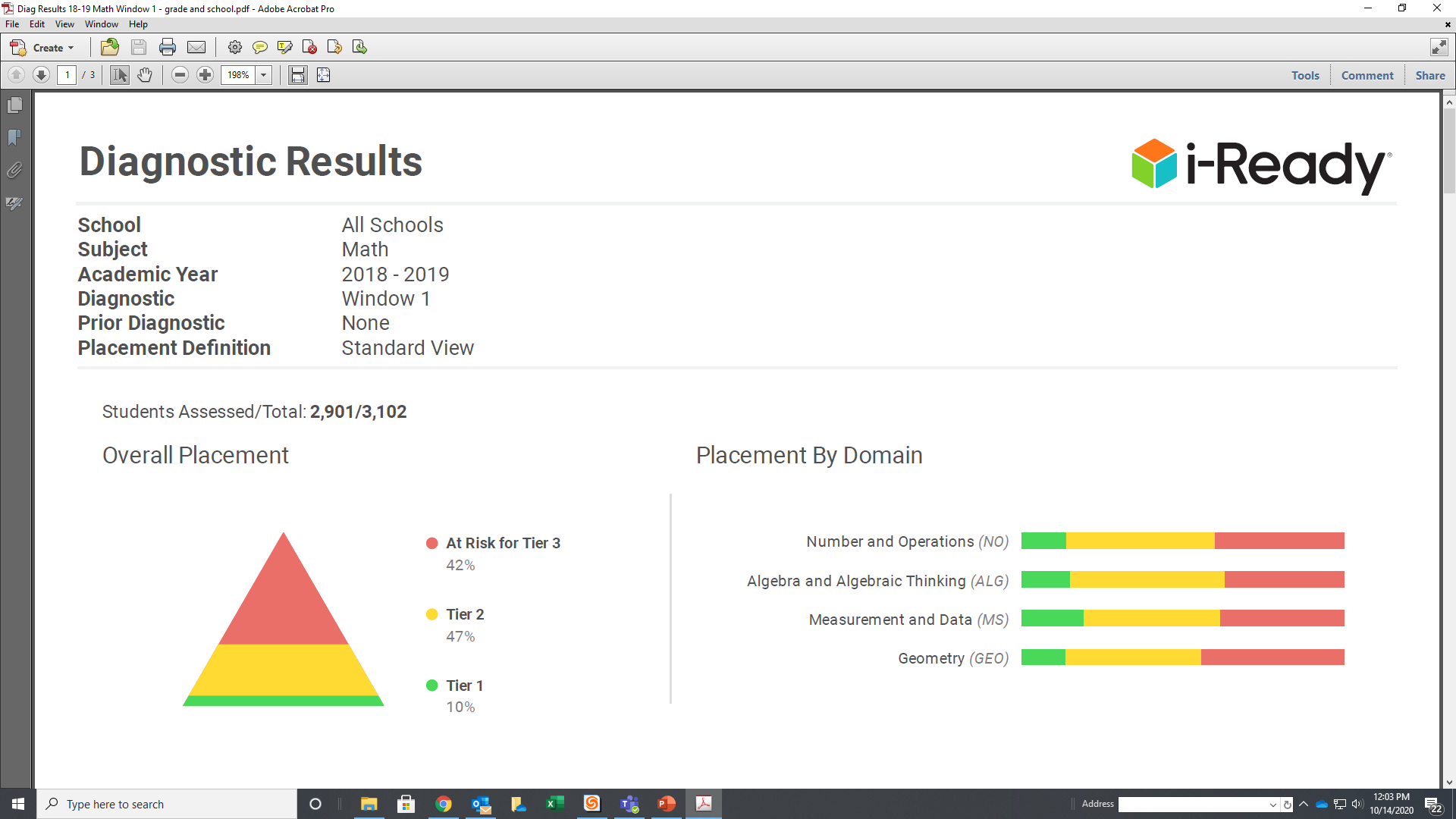 MATH/MATEMÁTICAS
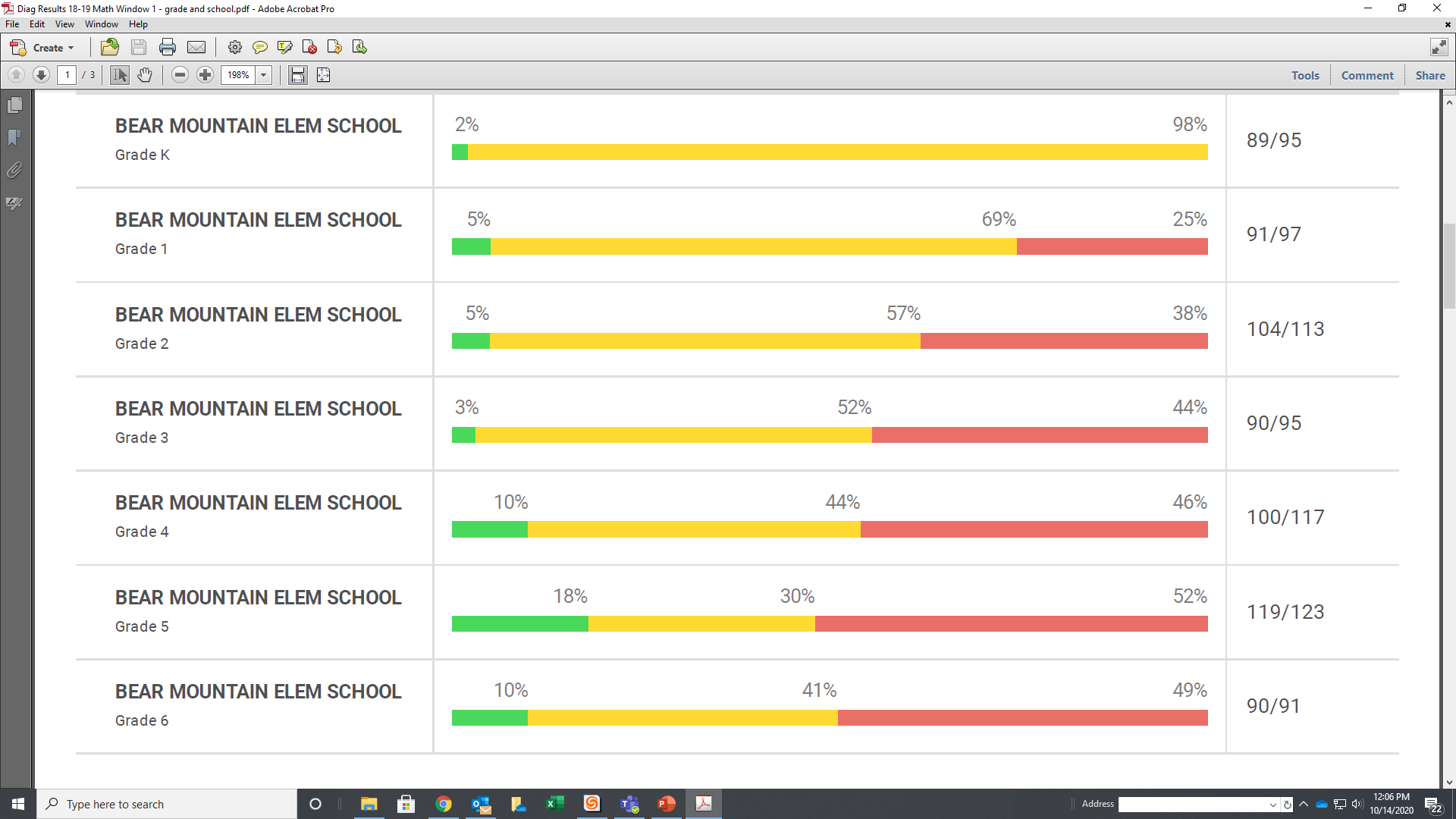 2018-2019
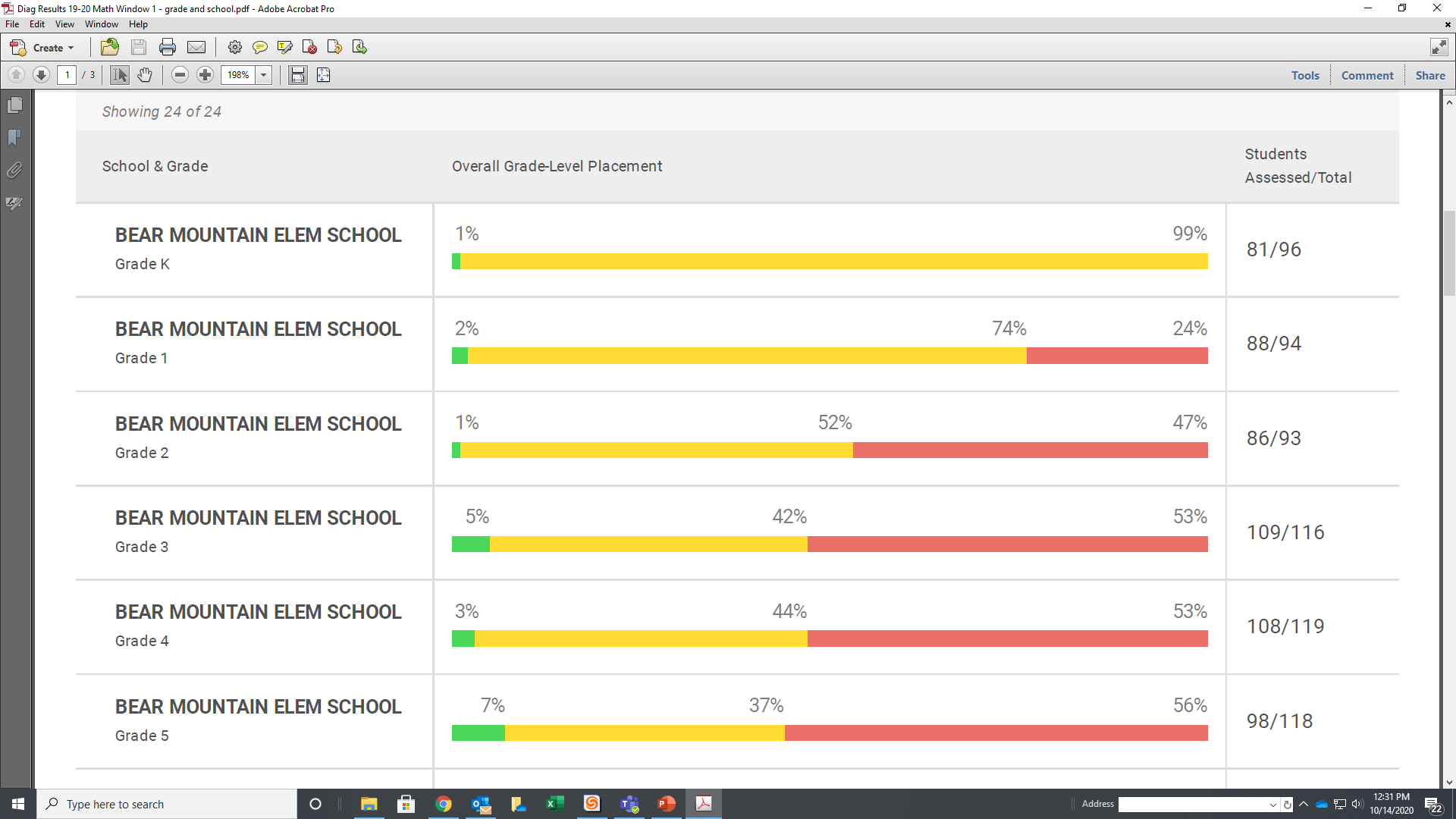 2019-2020
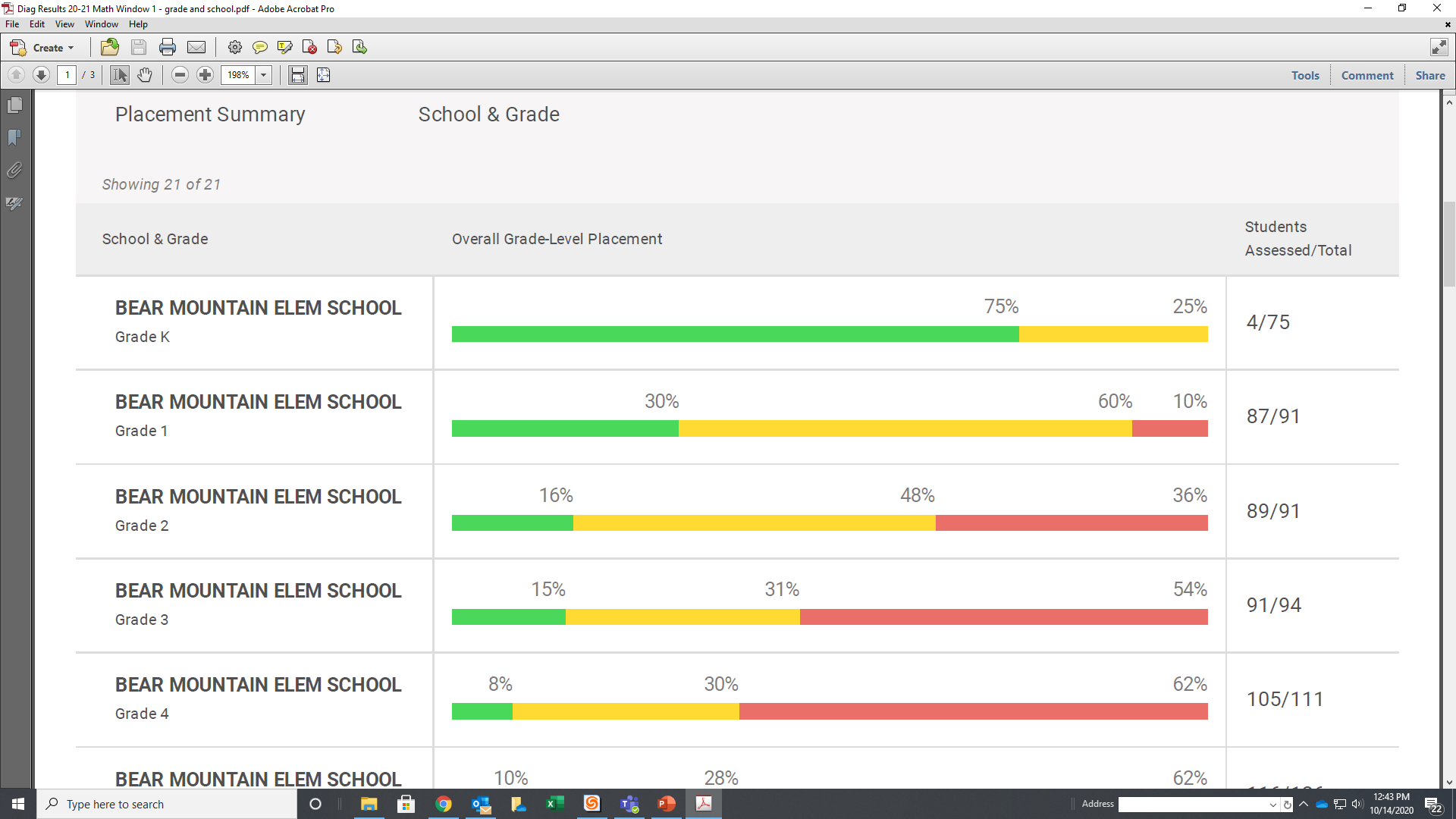 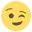 2020-2021
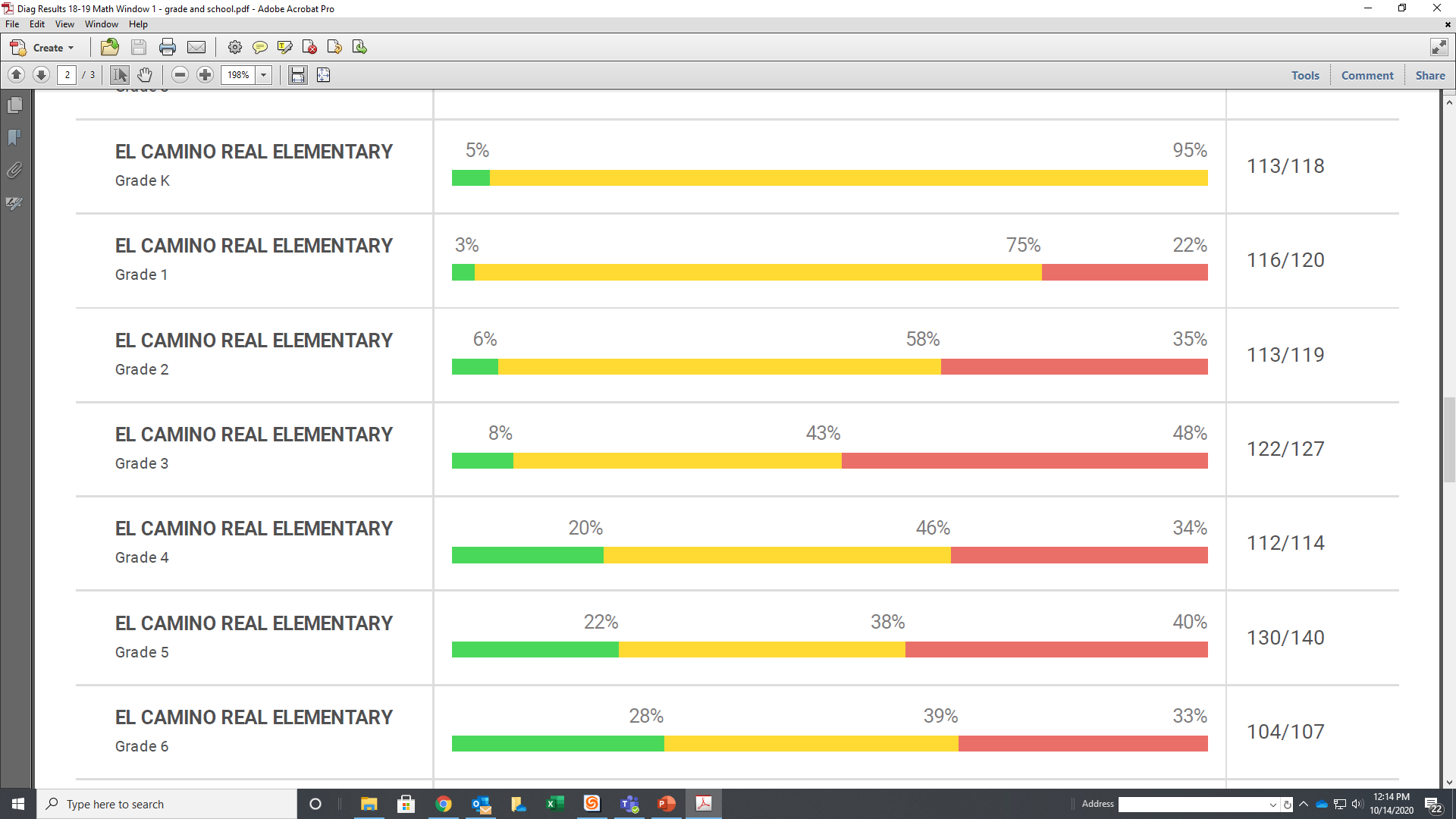 2018-2019
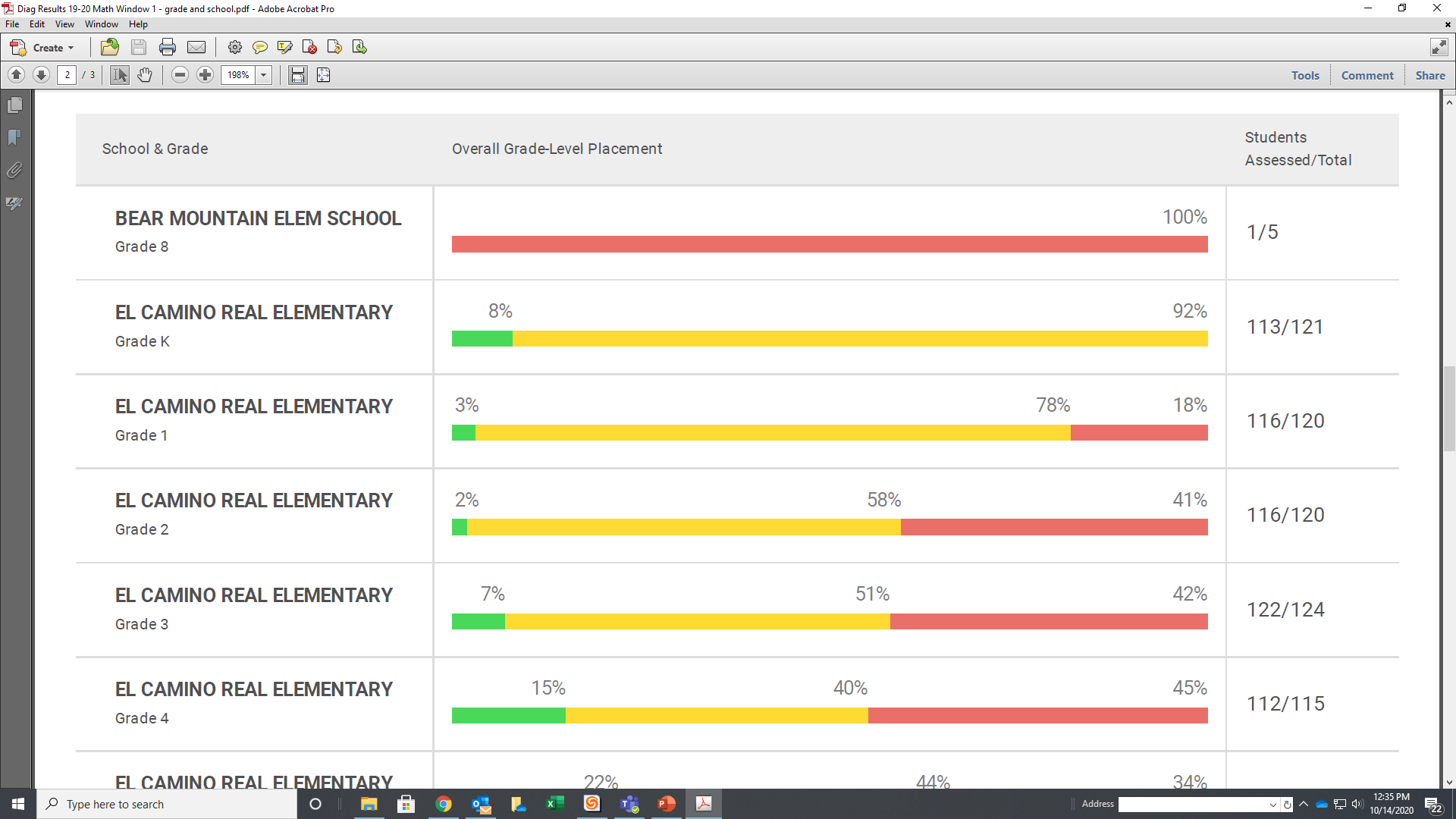 2019-2020
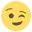 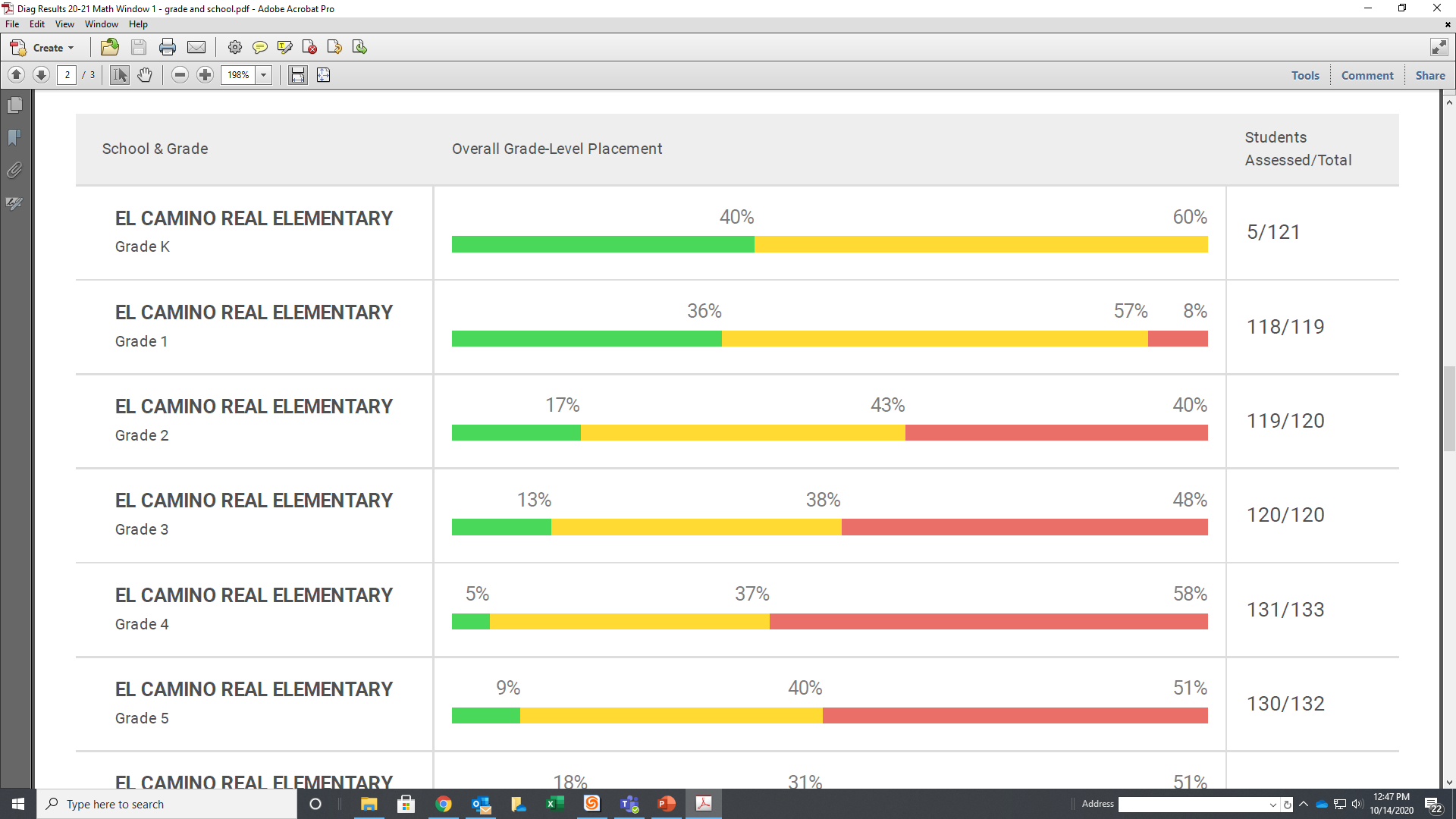 2020-2021
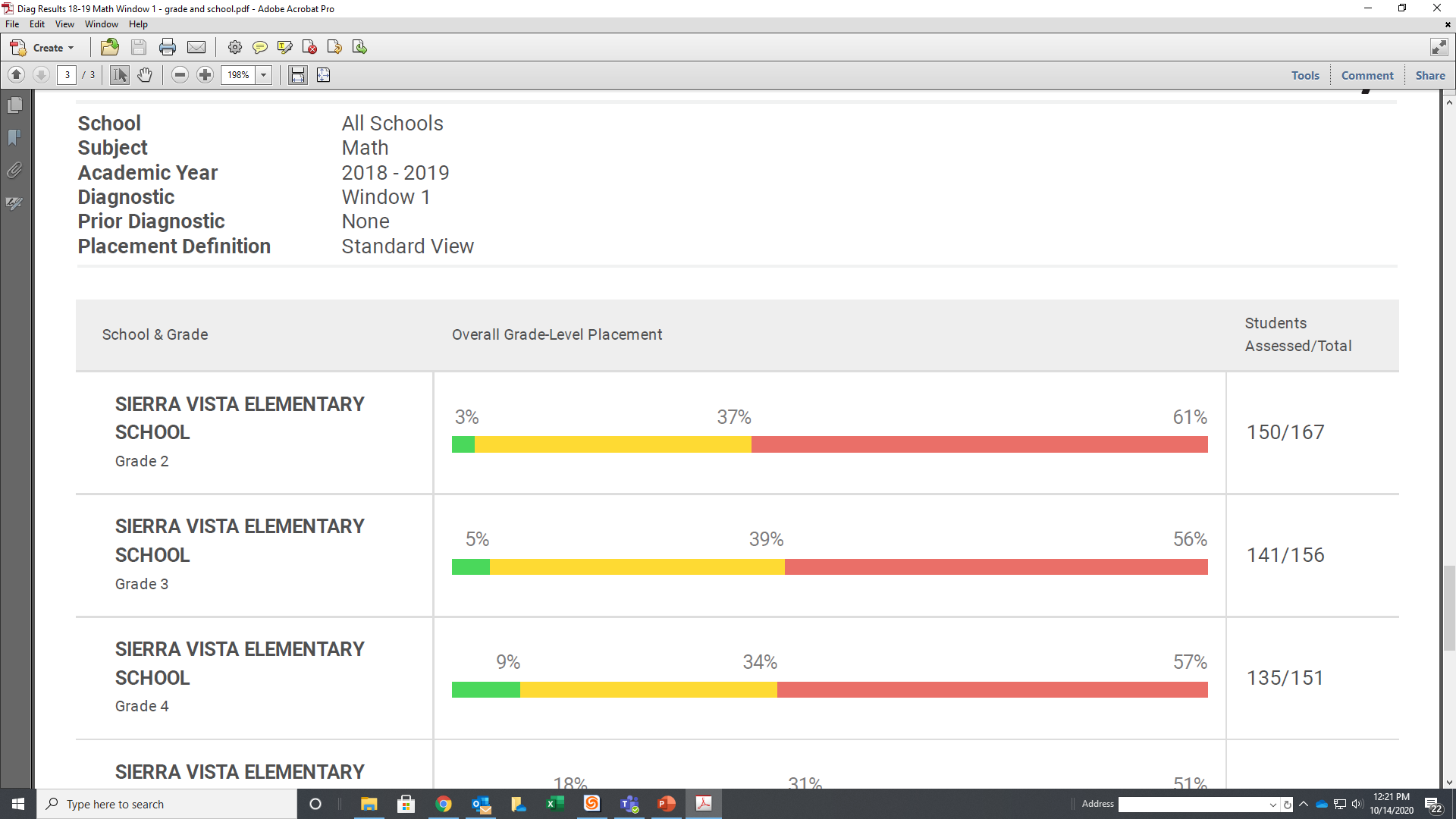 2018-2019
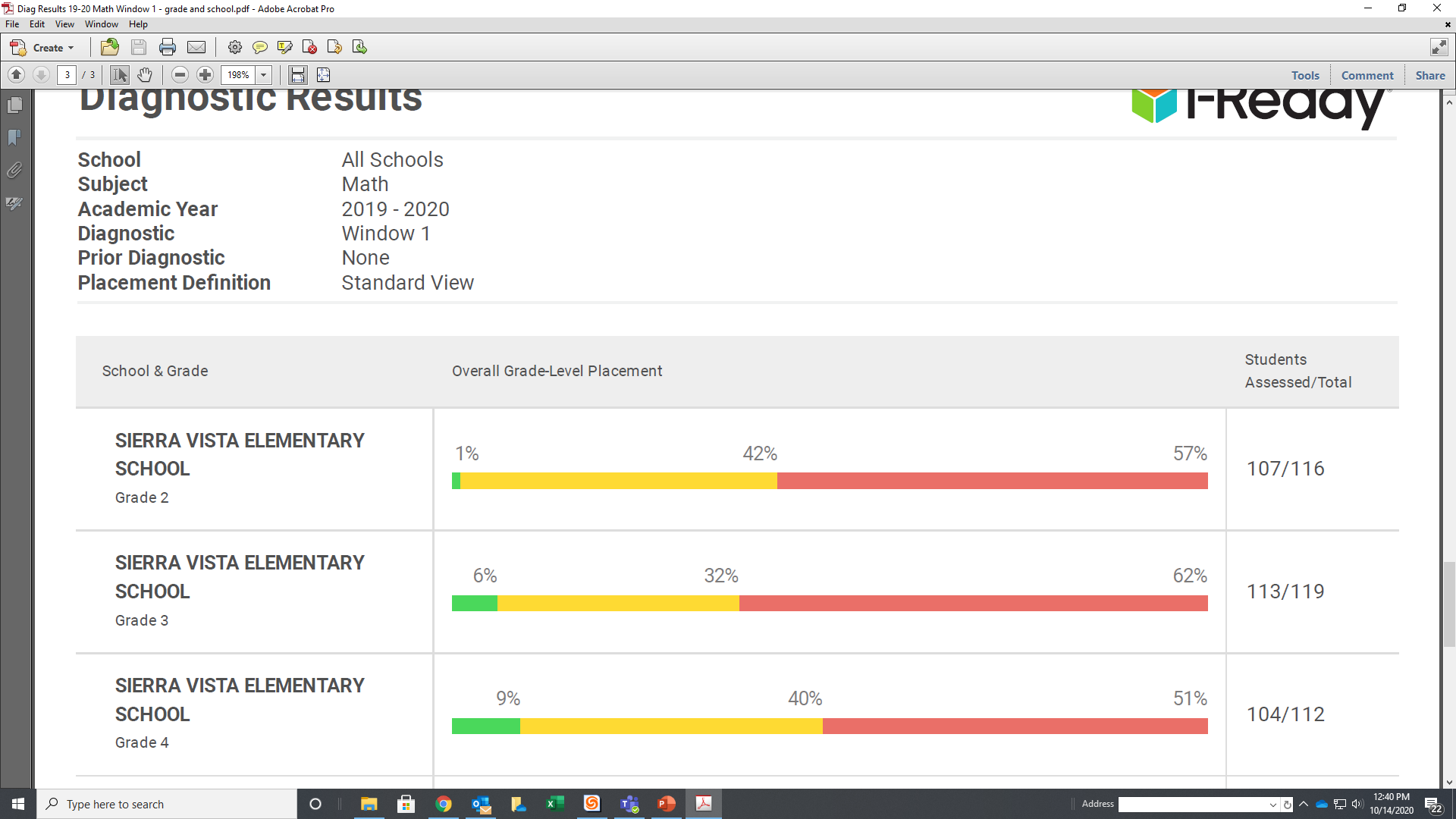 2019-2020
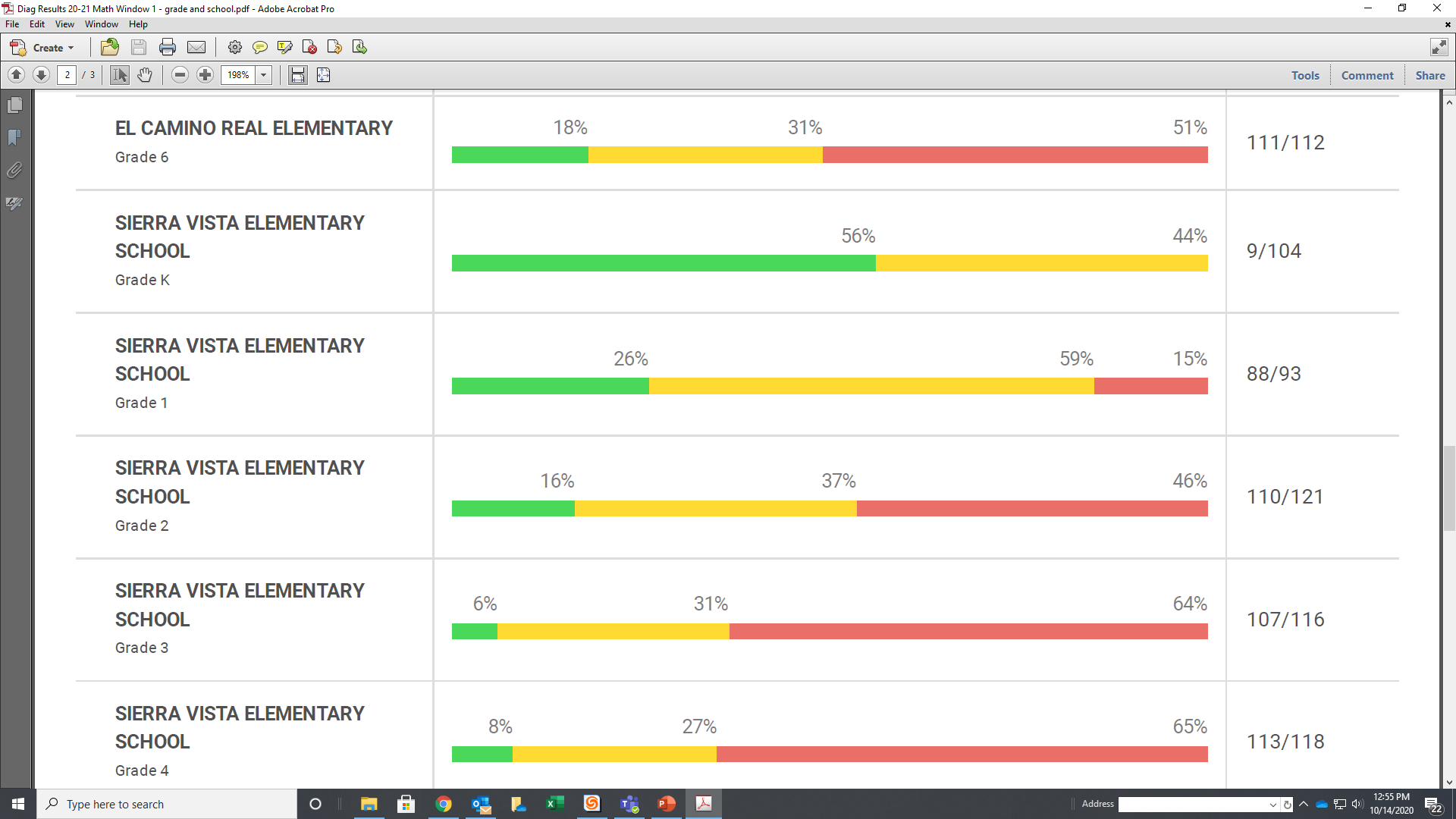 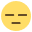 2020-2021
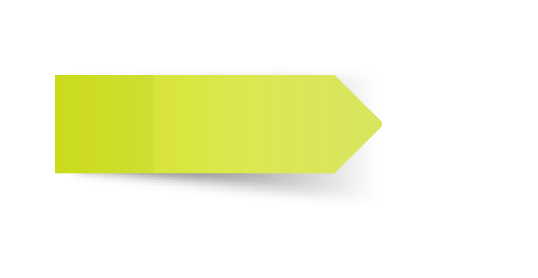 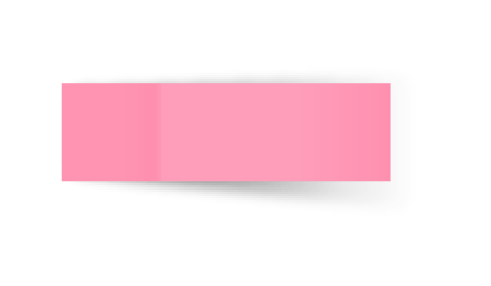 3rd/3⁰
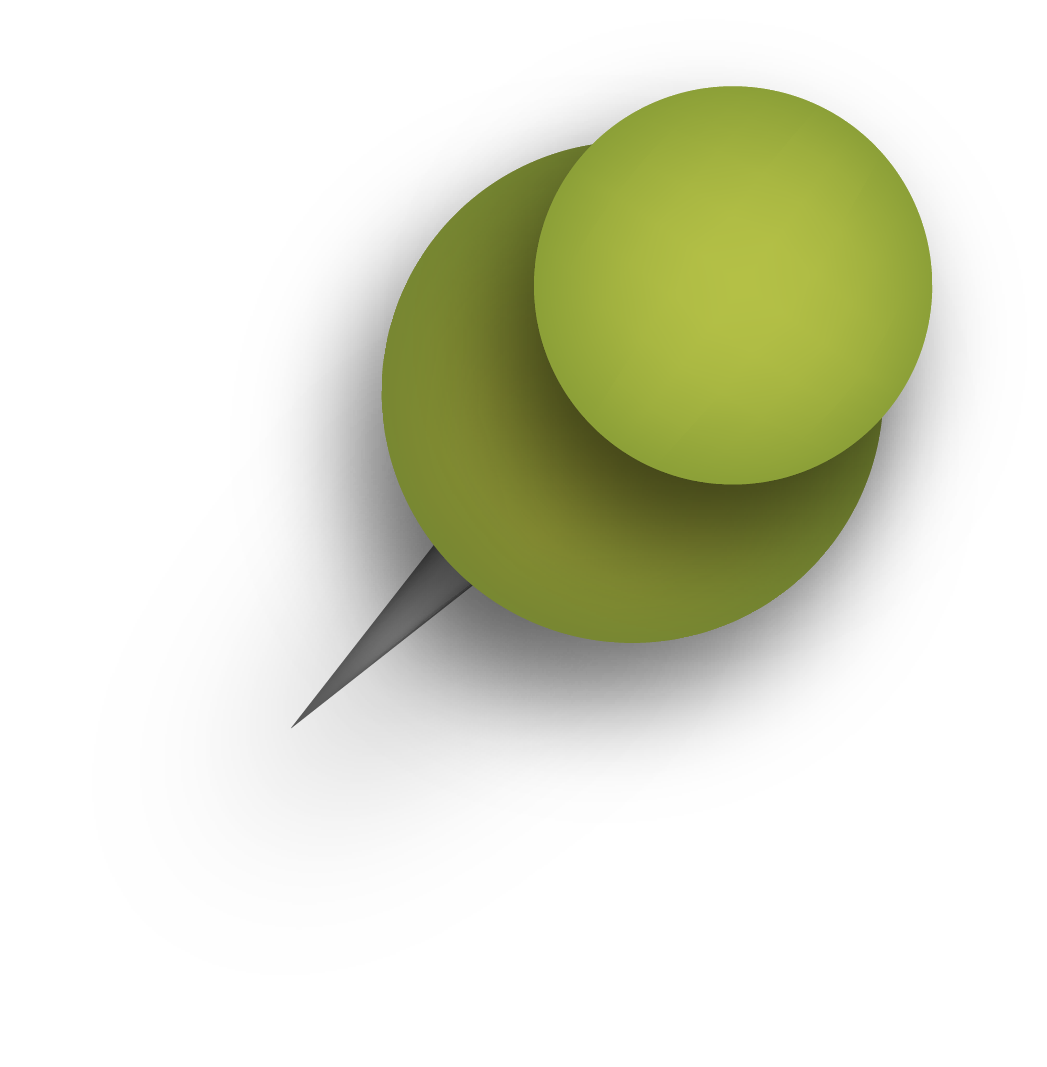 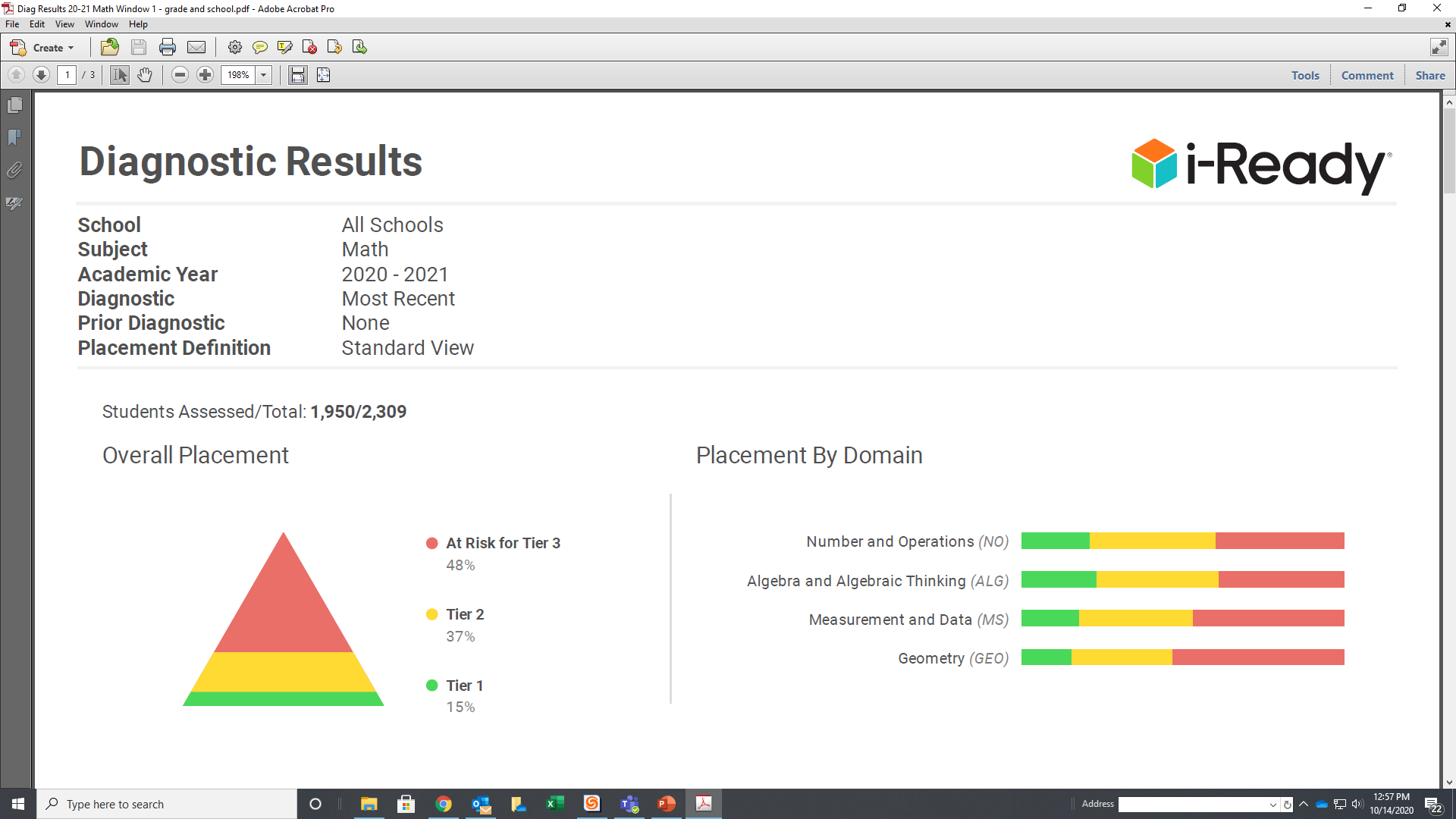 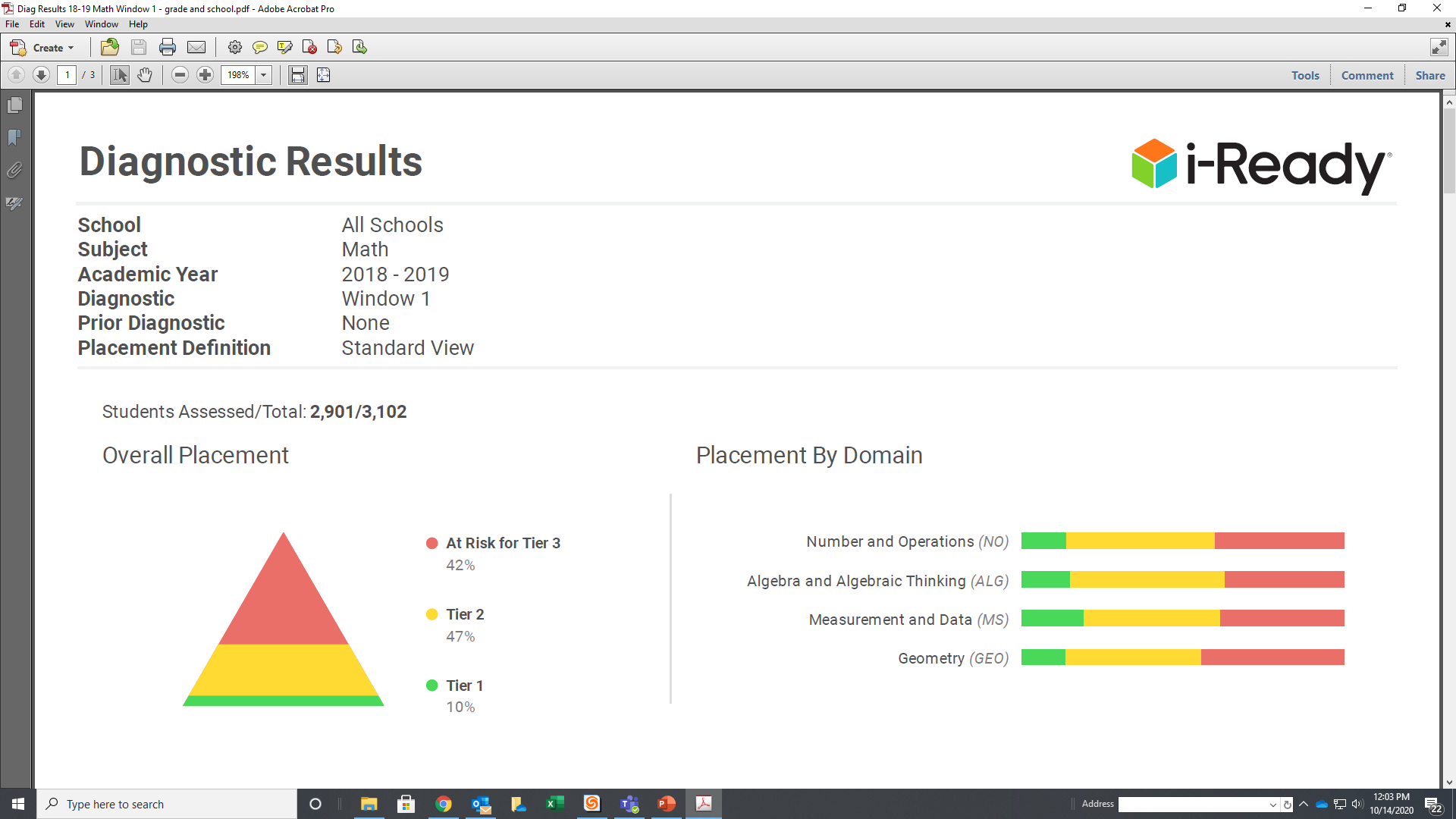 READING/LECTURA
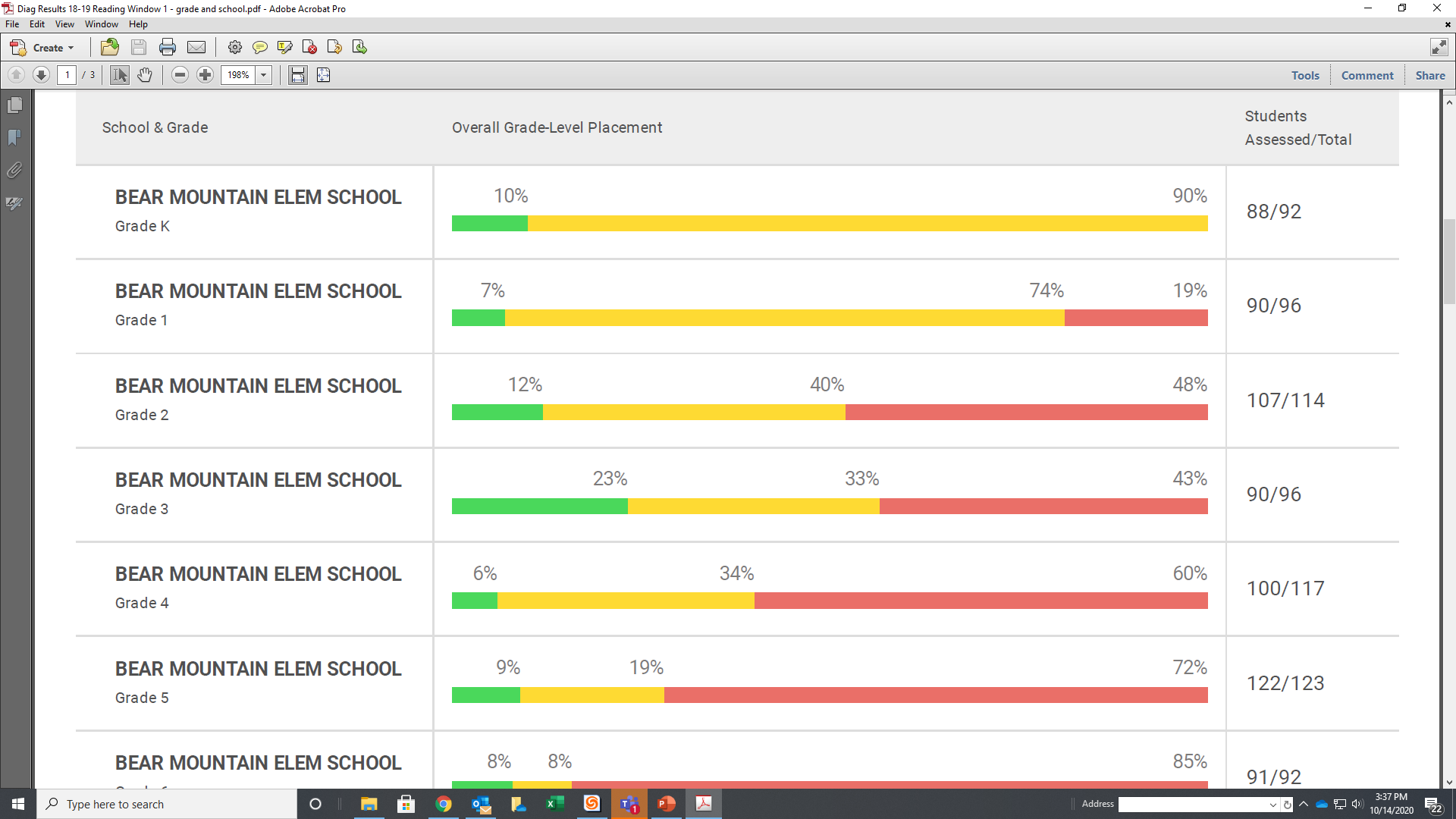 2018-2019
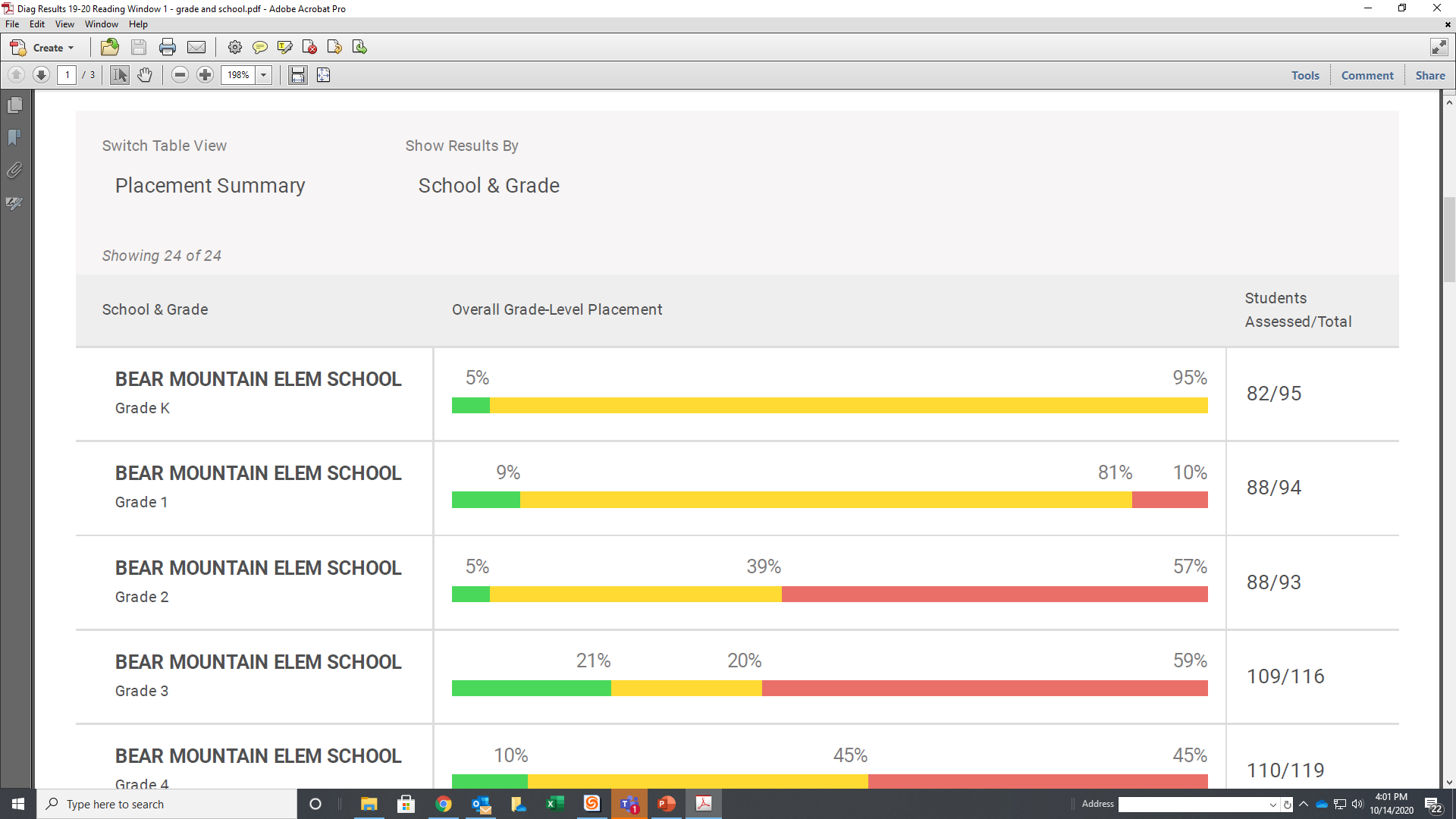 2019-2020
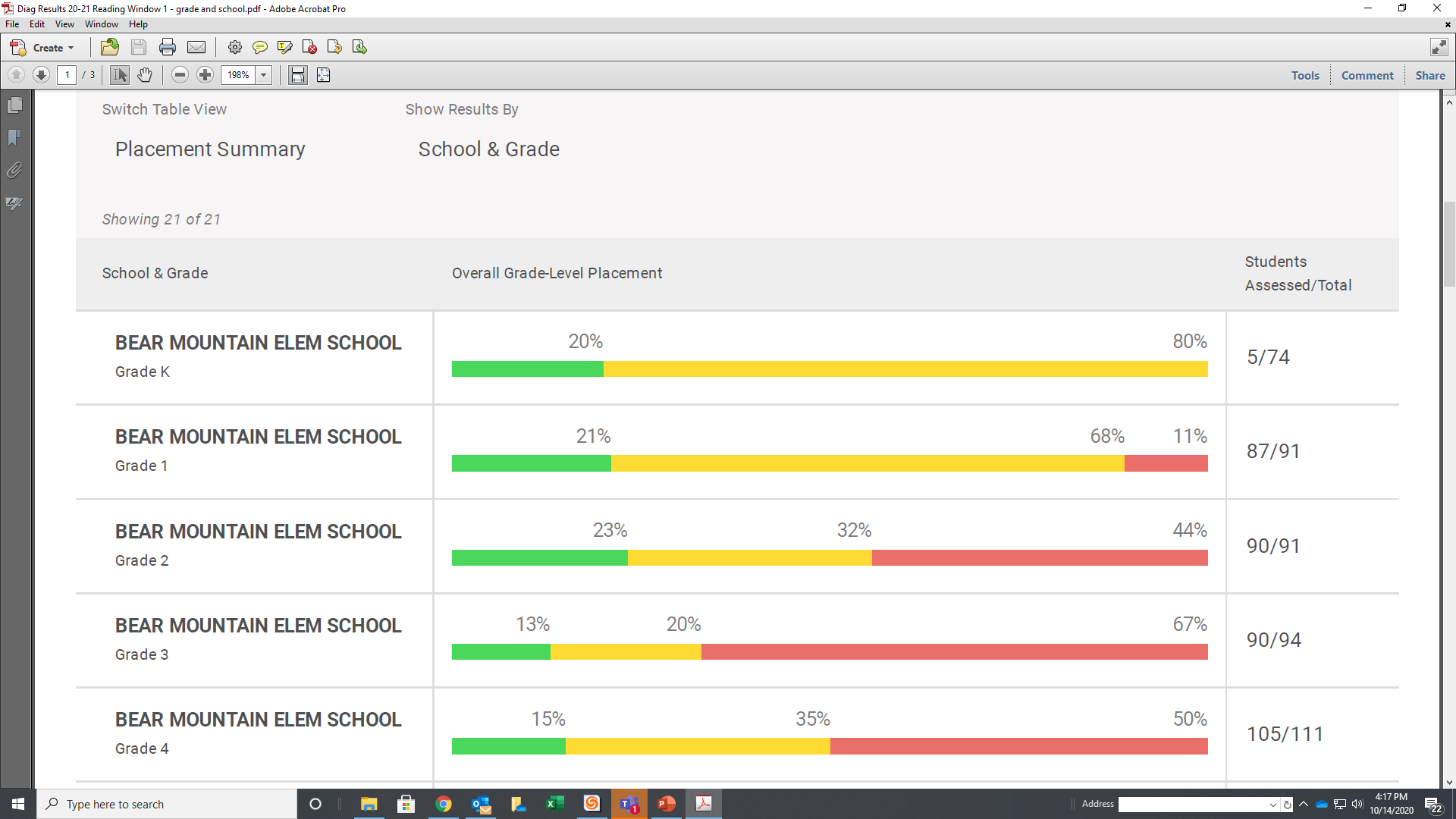 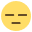 2020-2021
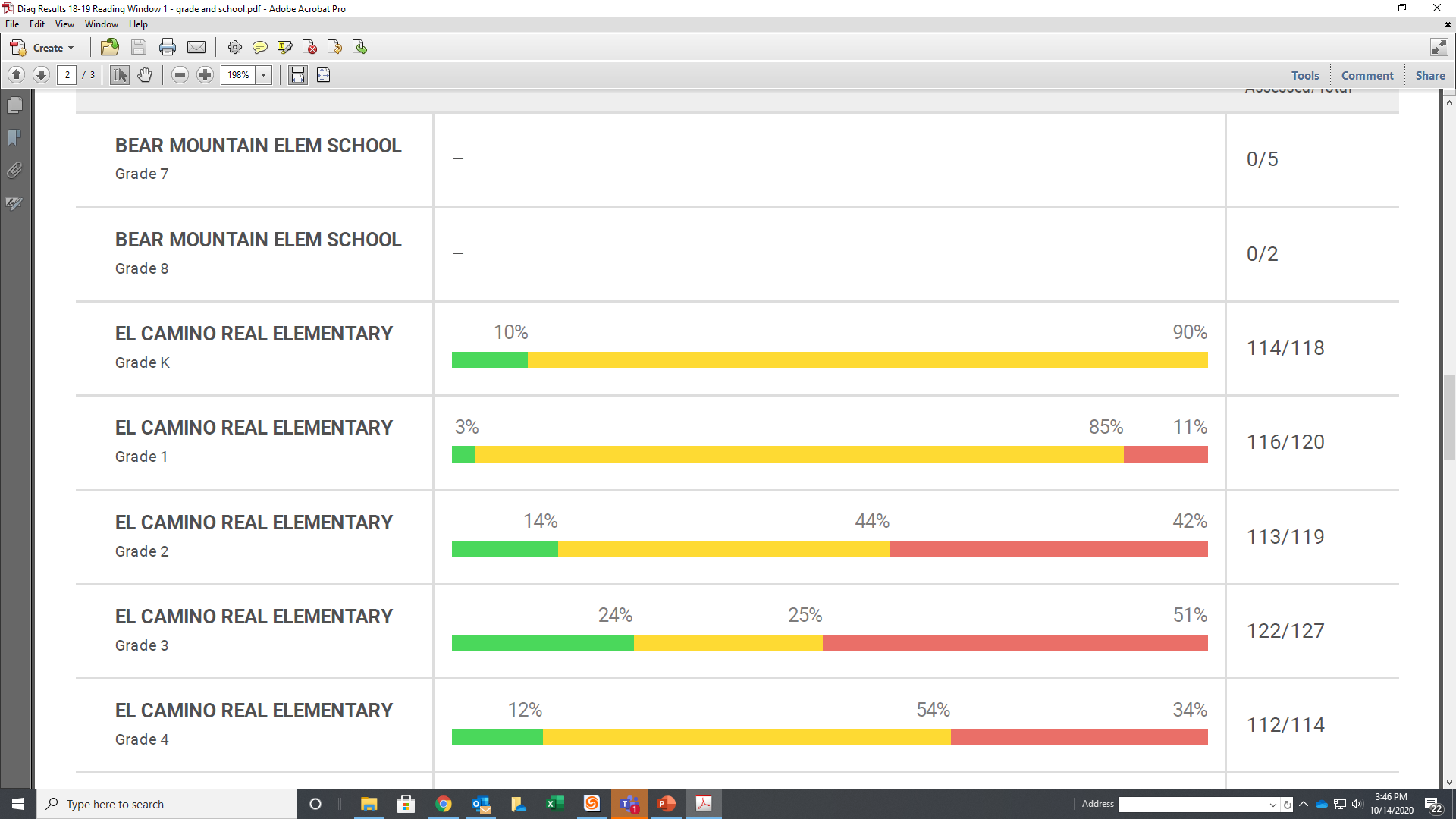 2018-2019
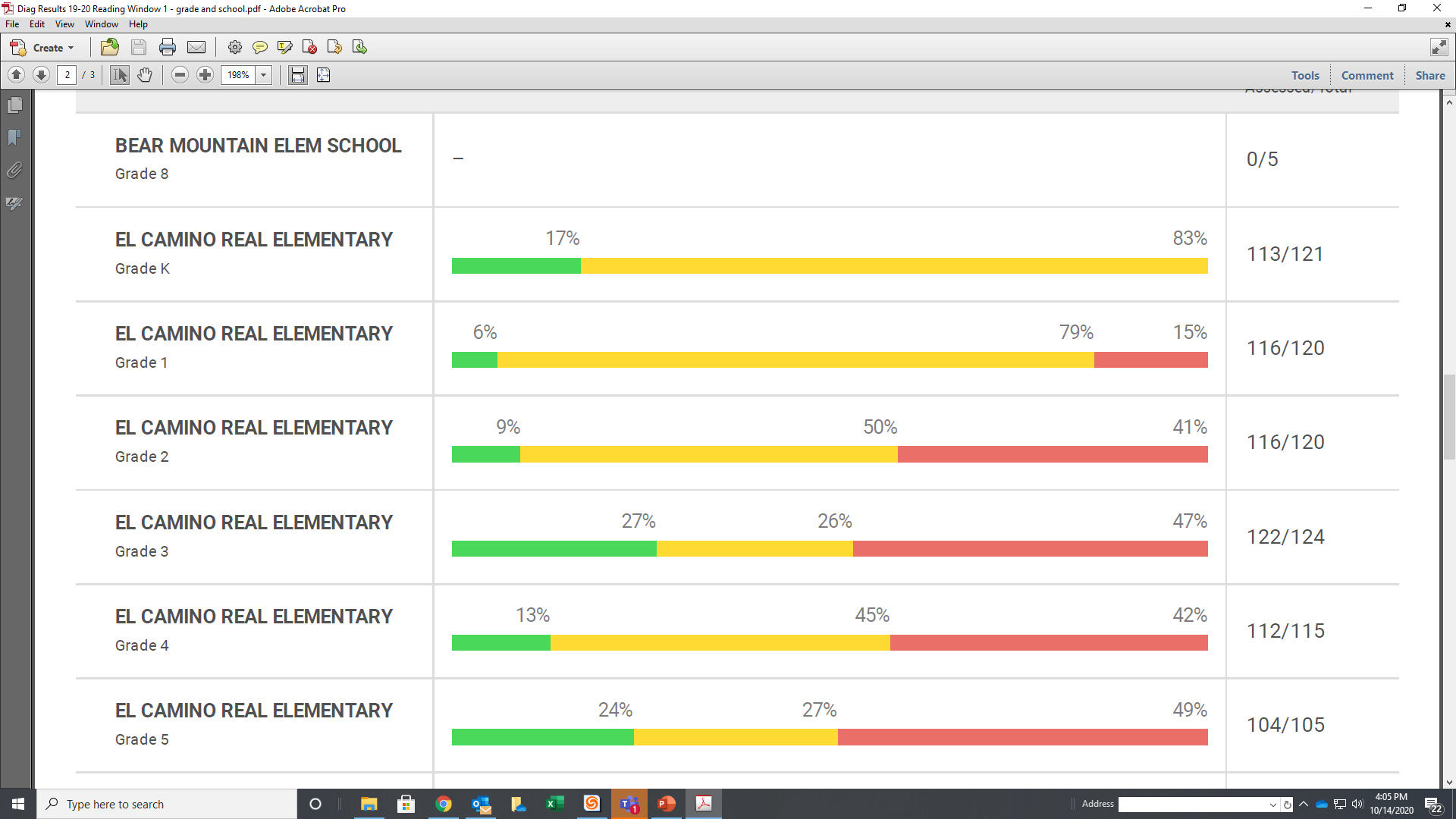 2019-2020
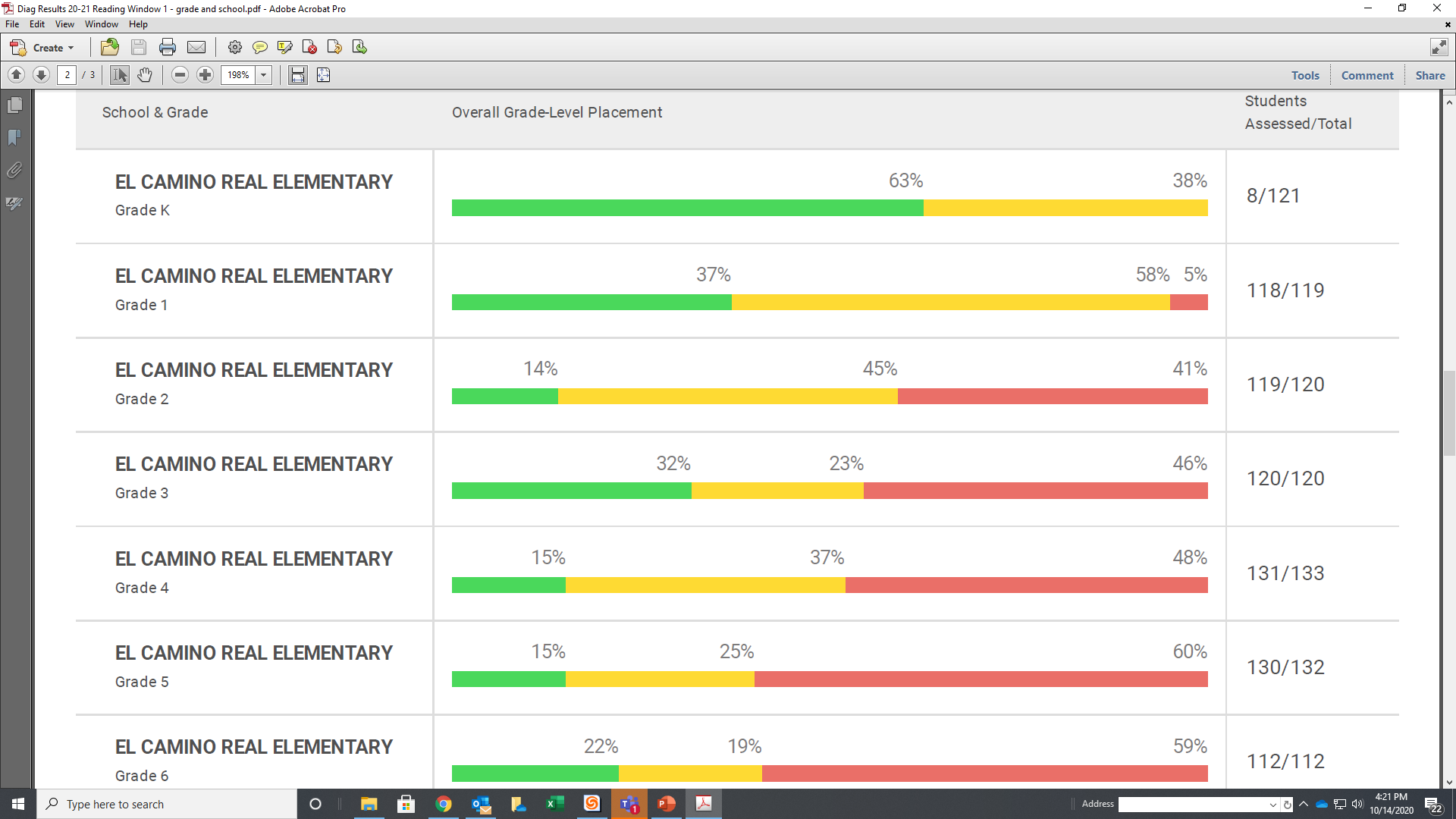 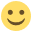 2020-2021
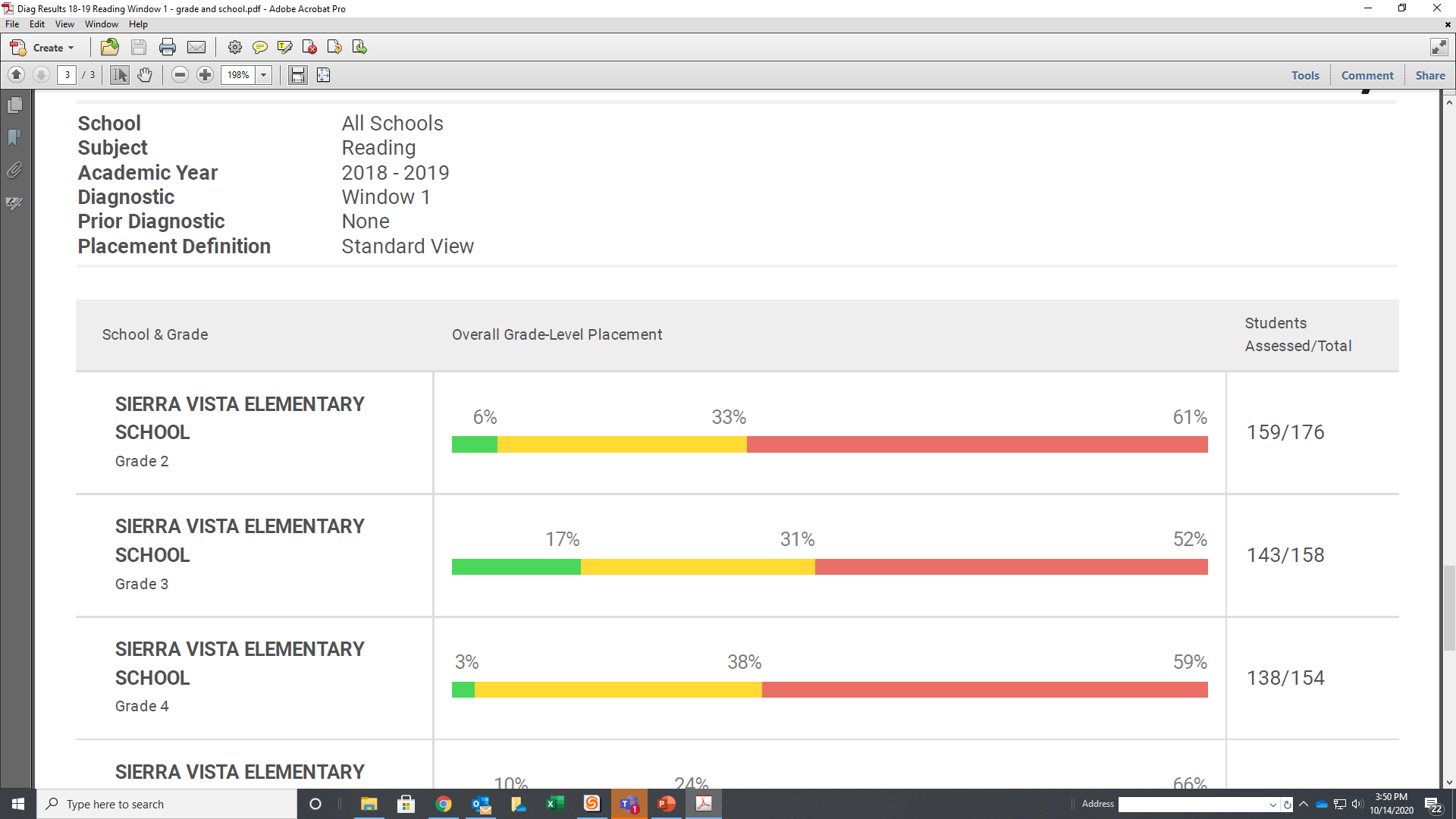 2018-2019
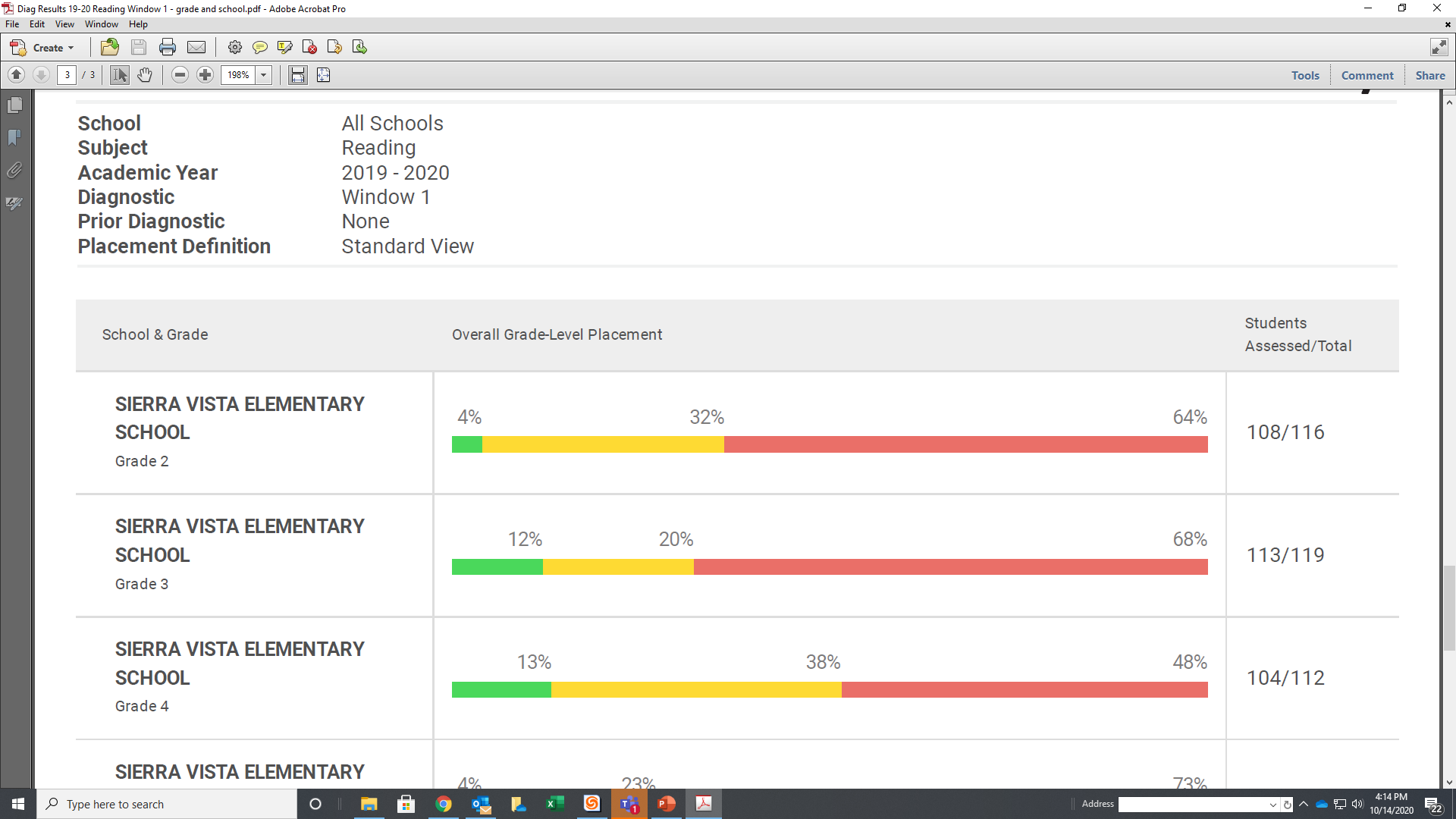 2019-2020
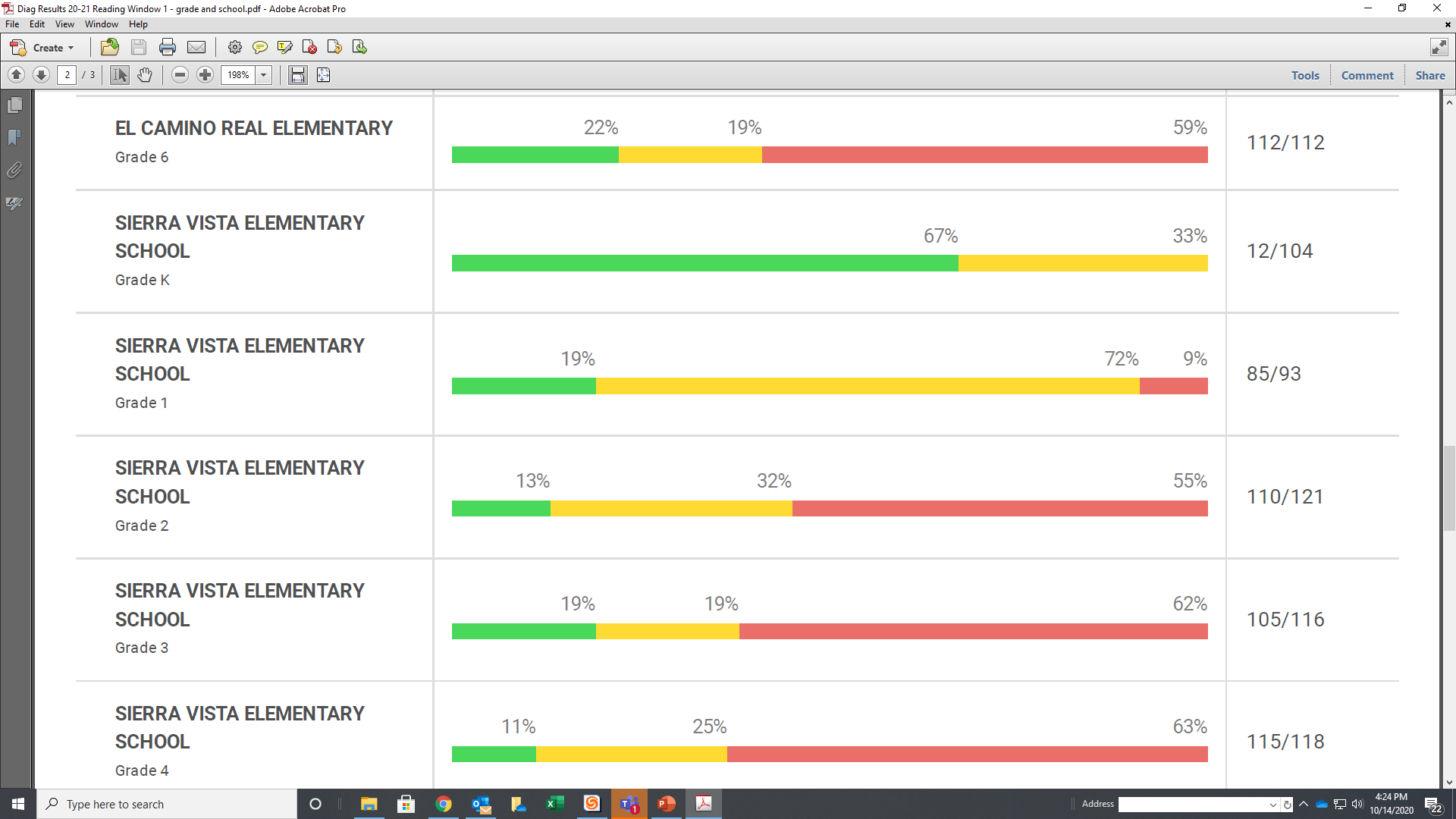 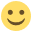 2020-2021
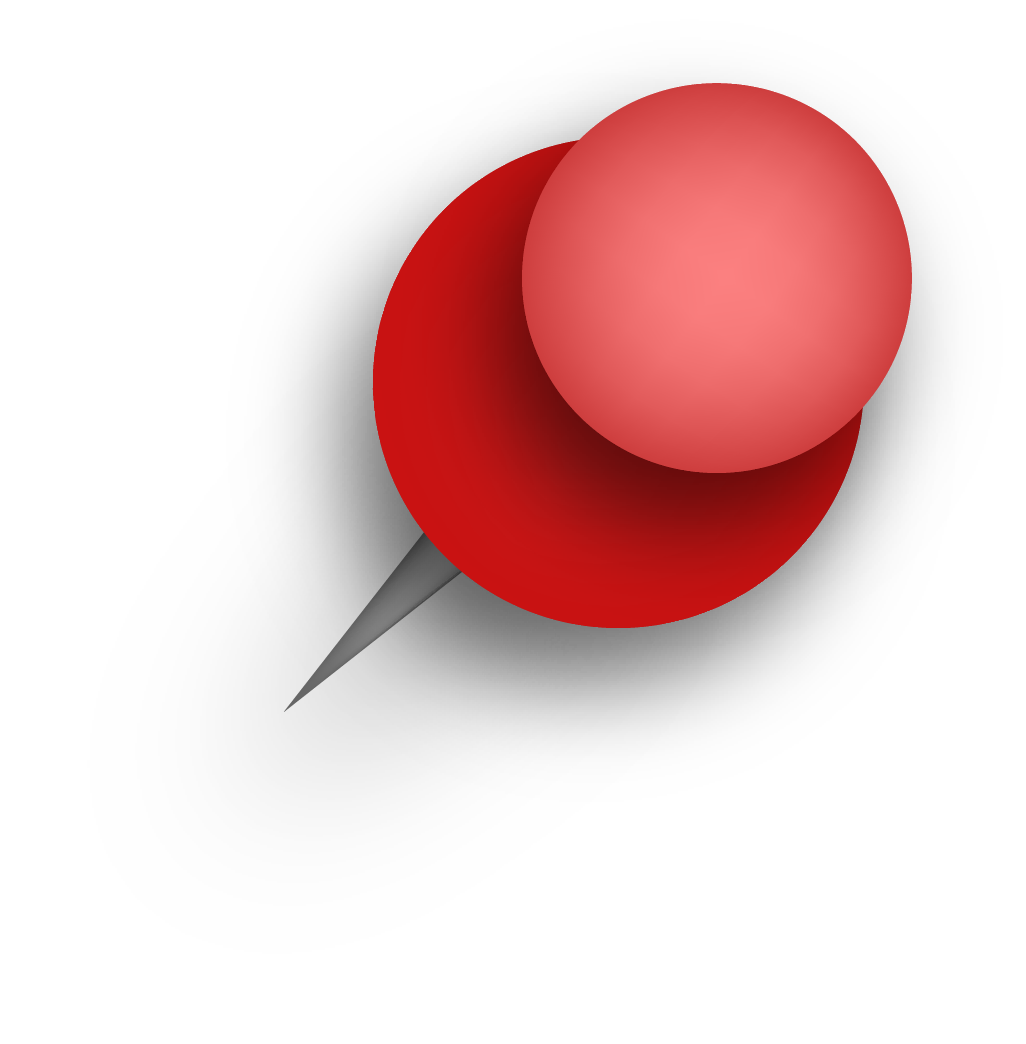 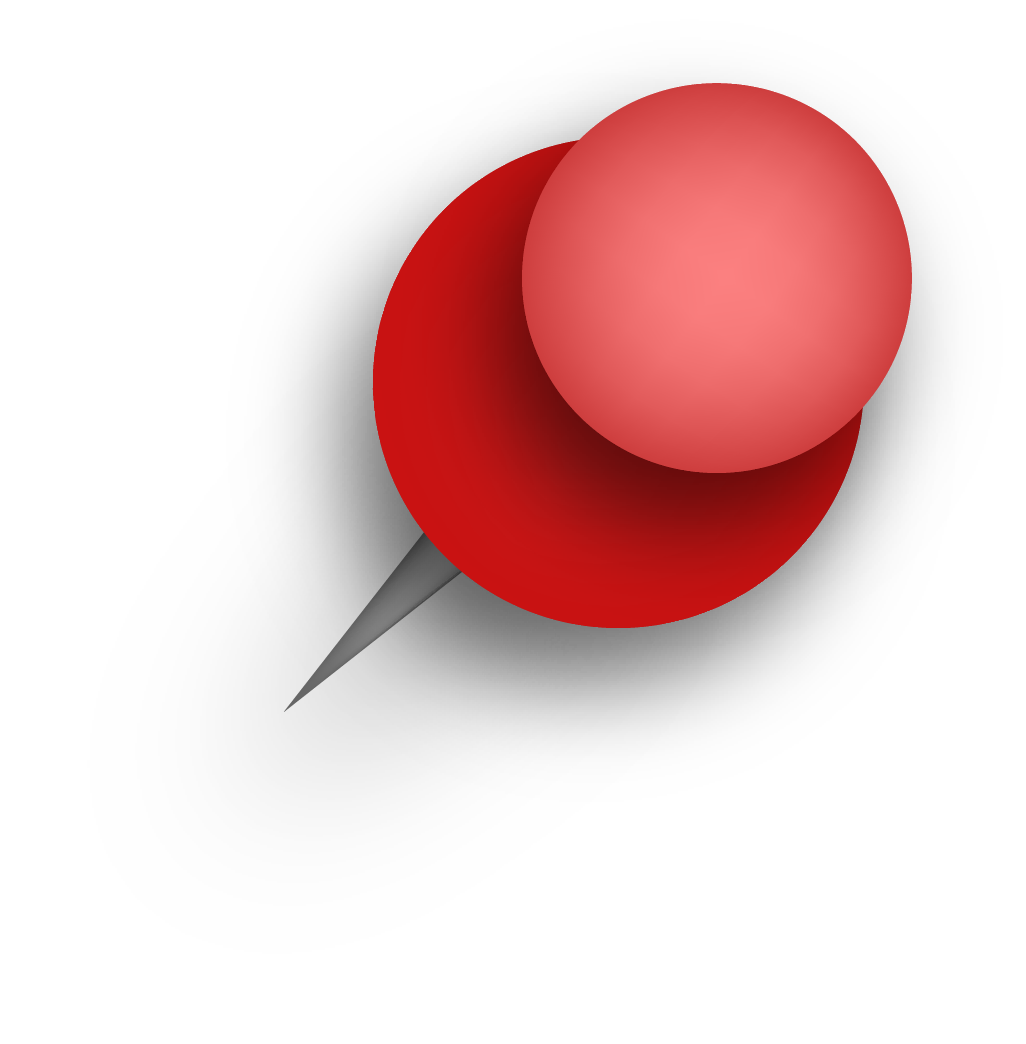 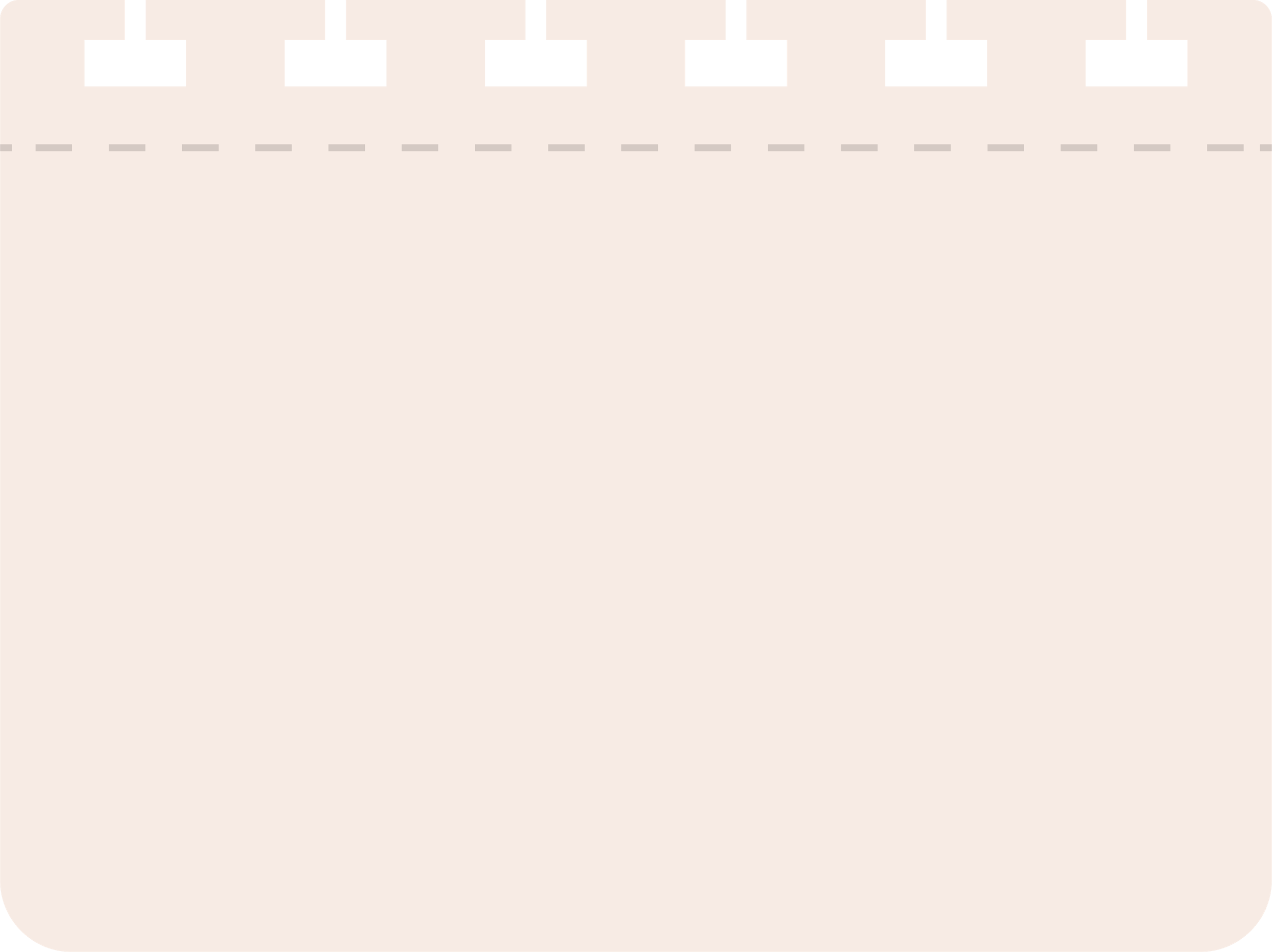 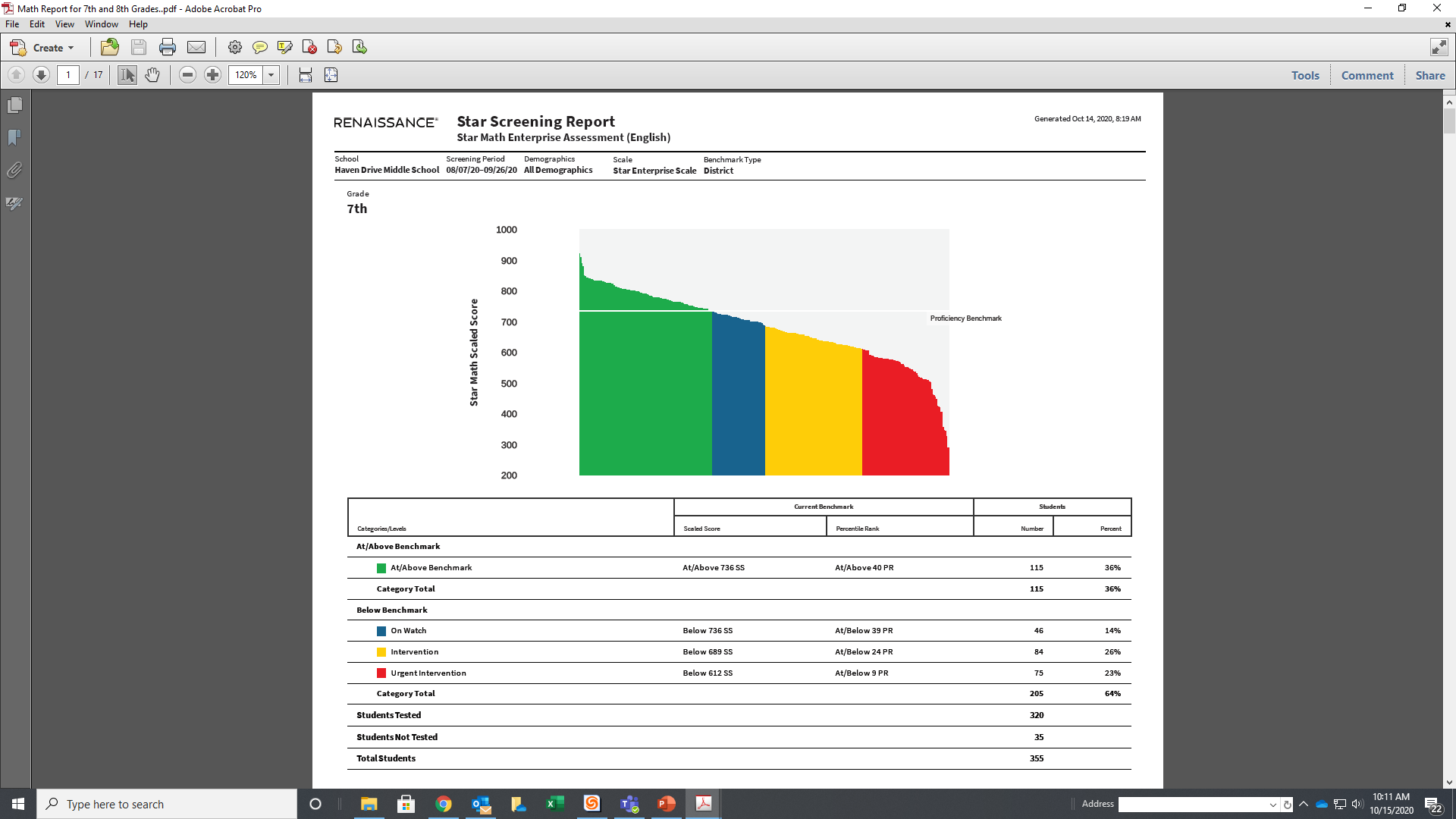 7th Grade MATHMATEMÁTICAS 7⁰ Grado
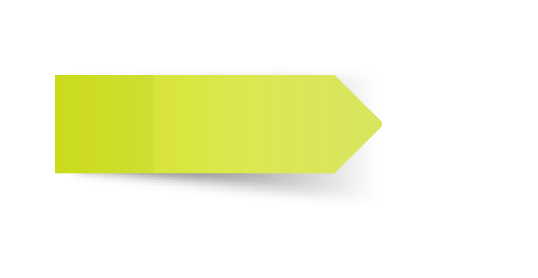 Score-736
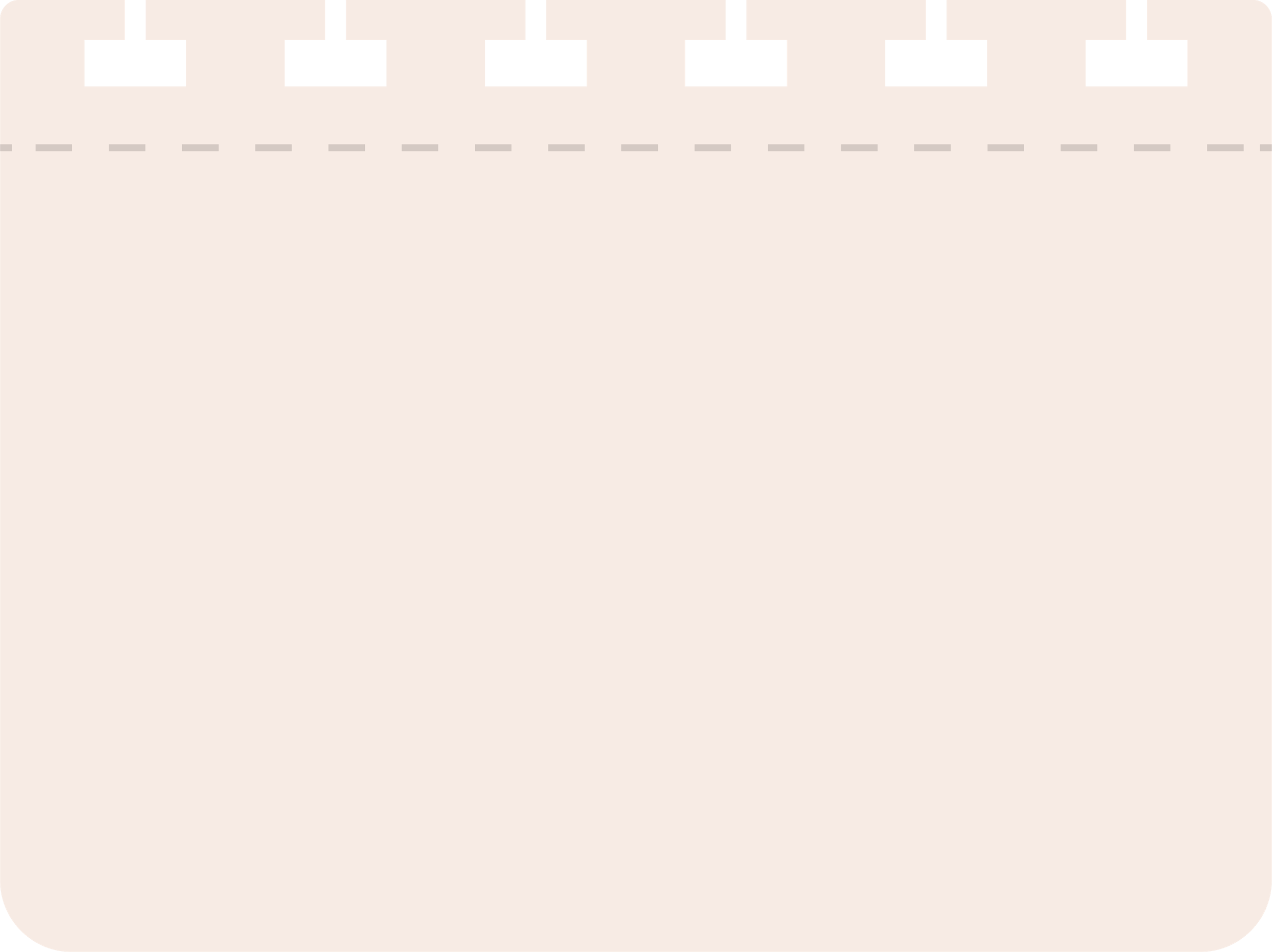 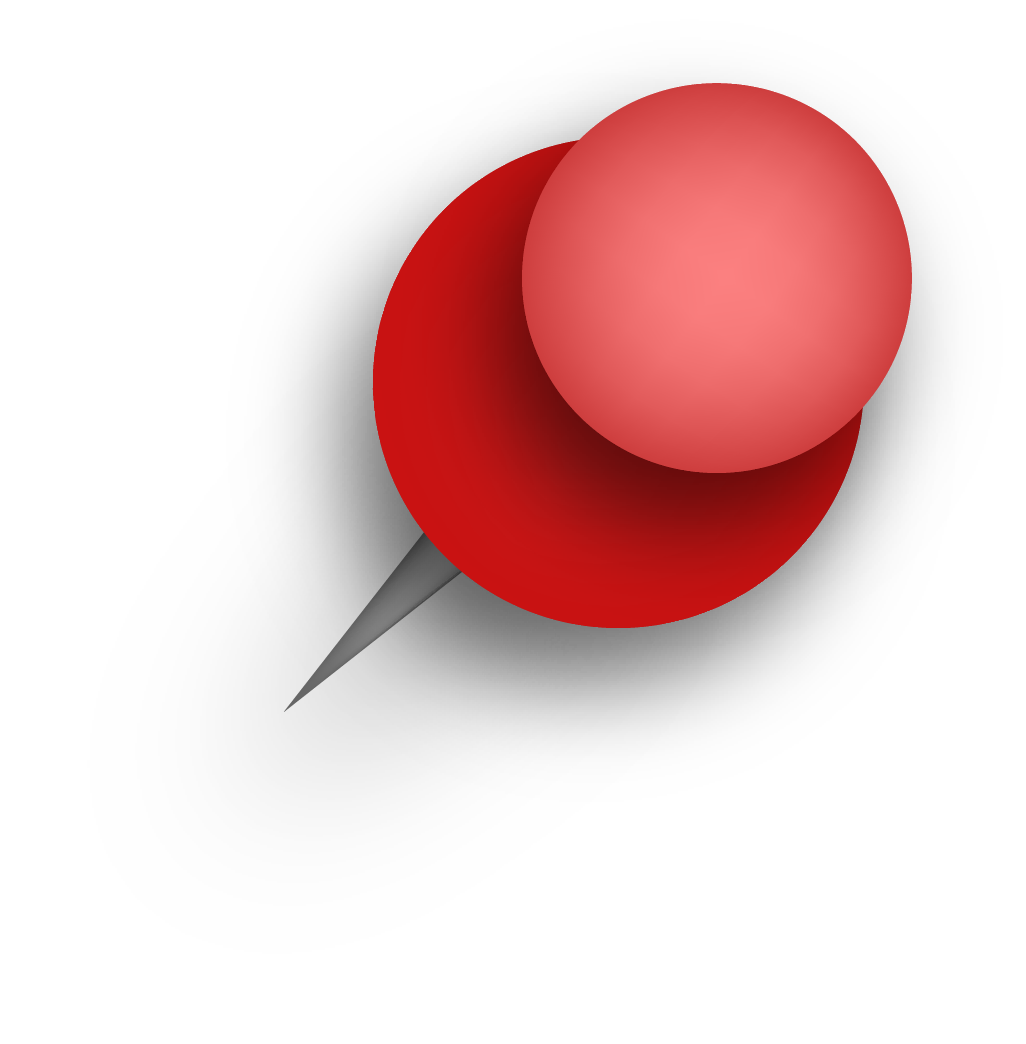 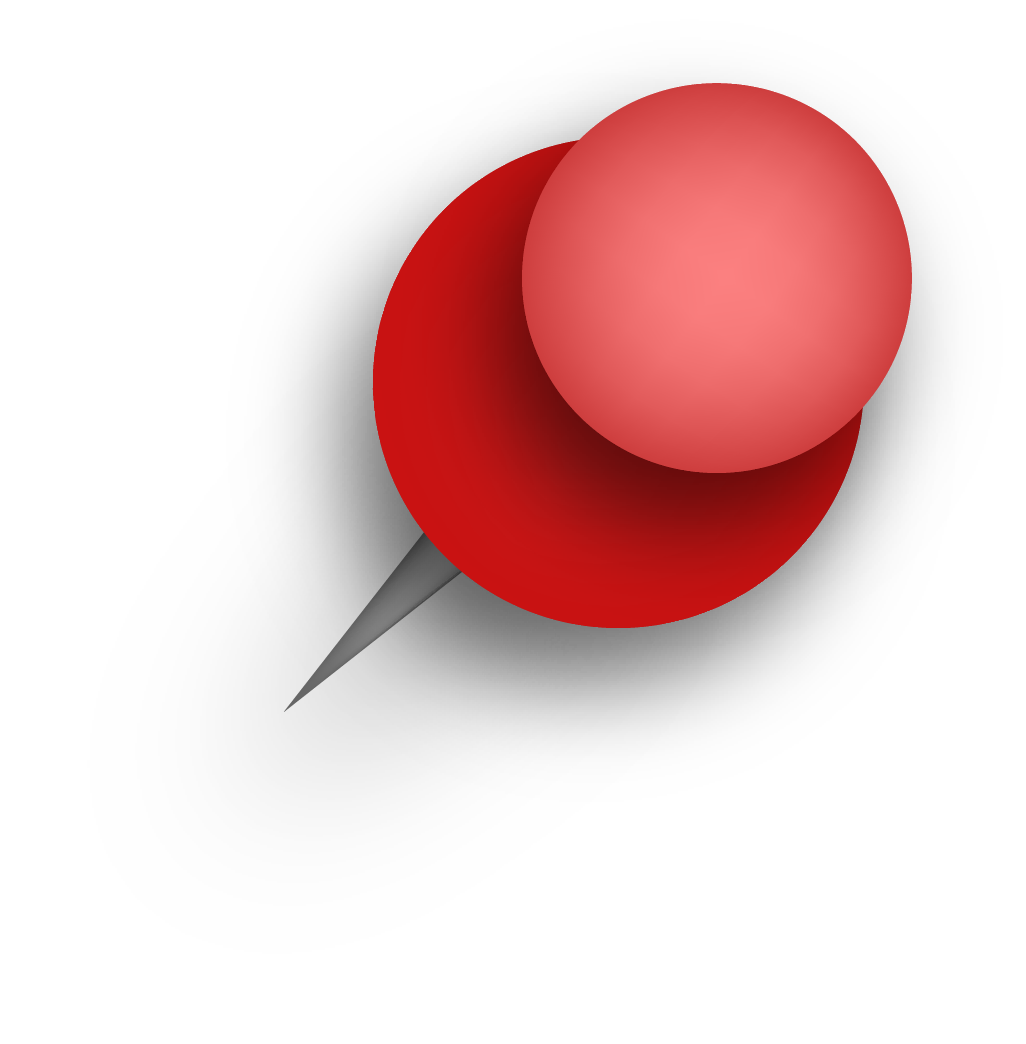 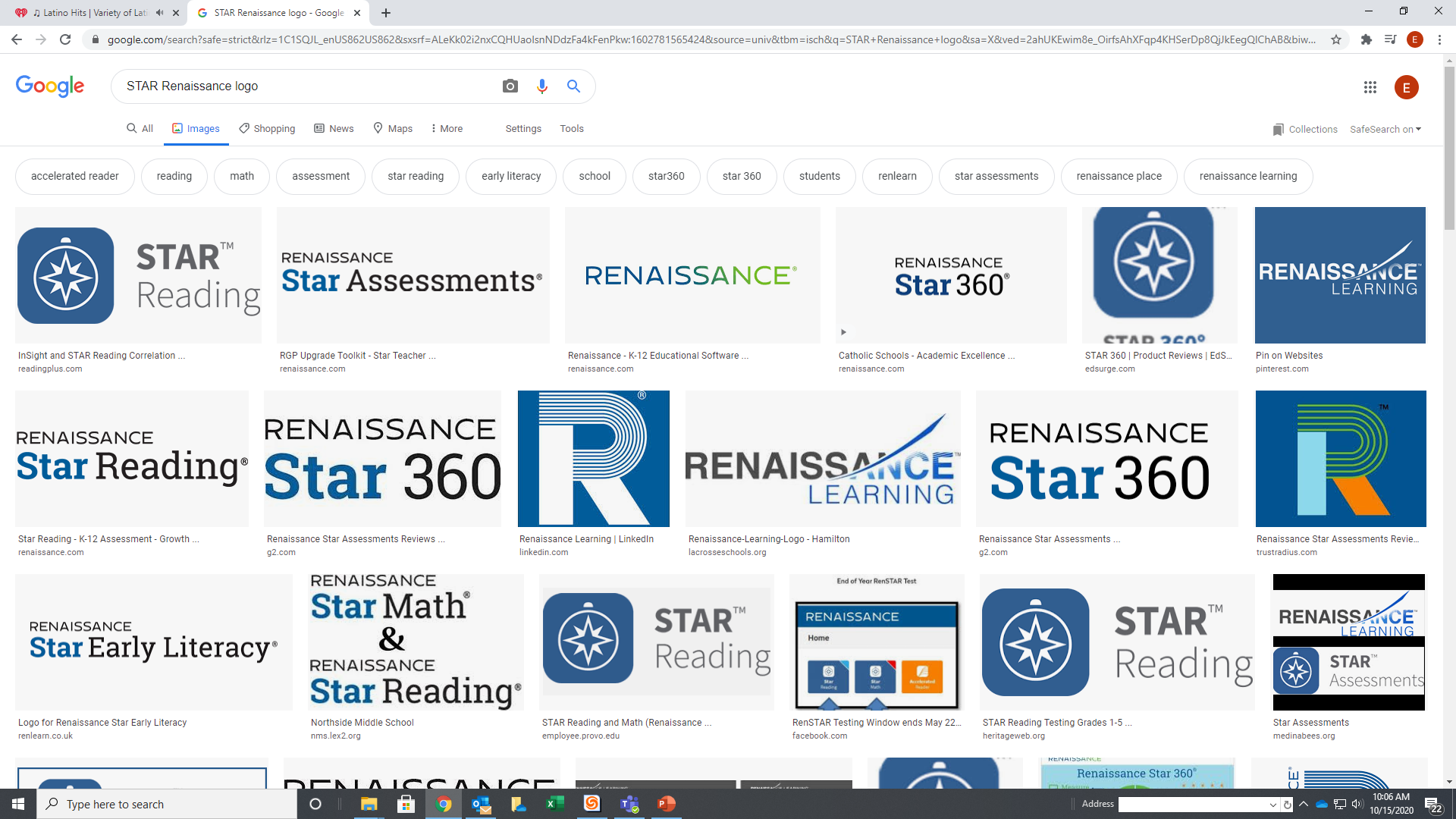 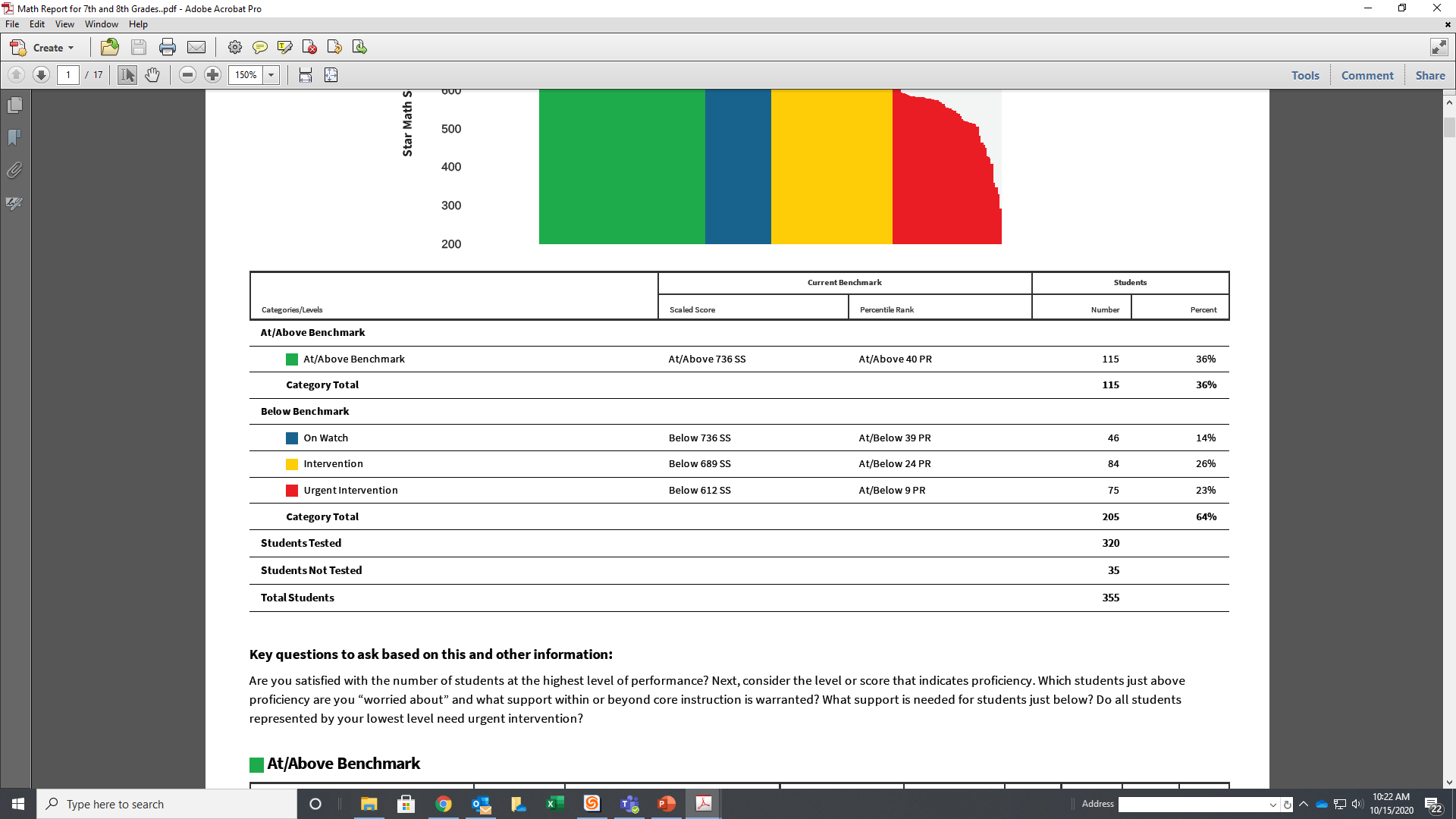 7th Grade MATHMATEMÁTICAS 7⁰ Grado
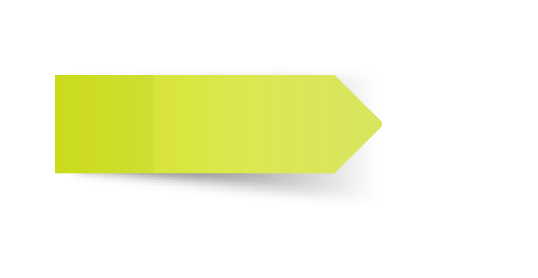 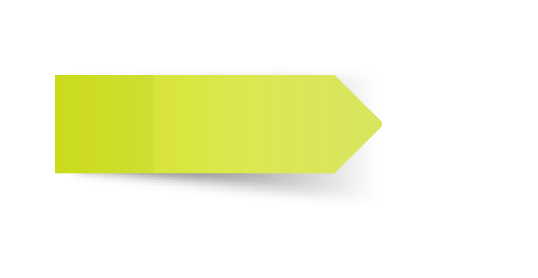 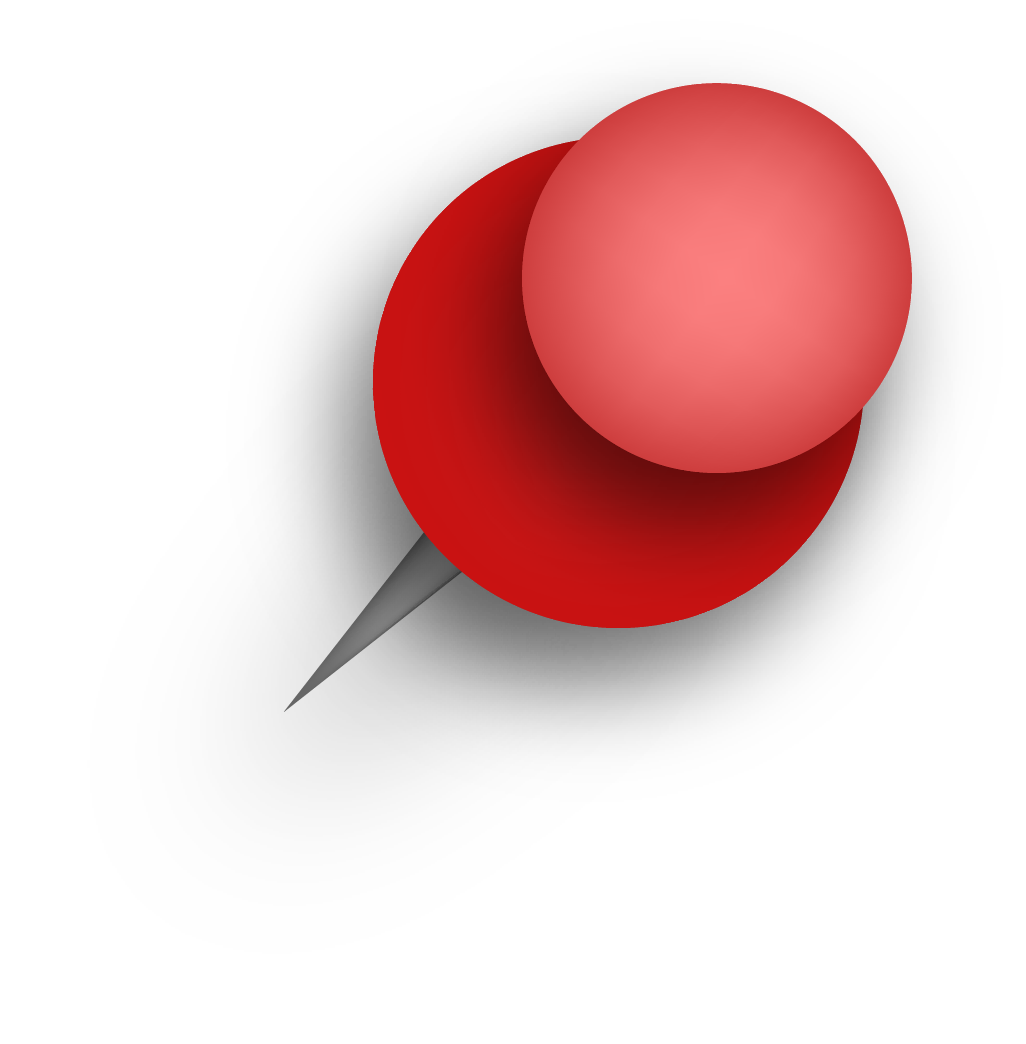 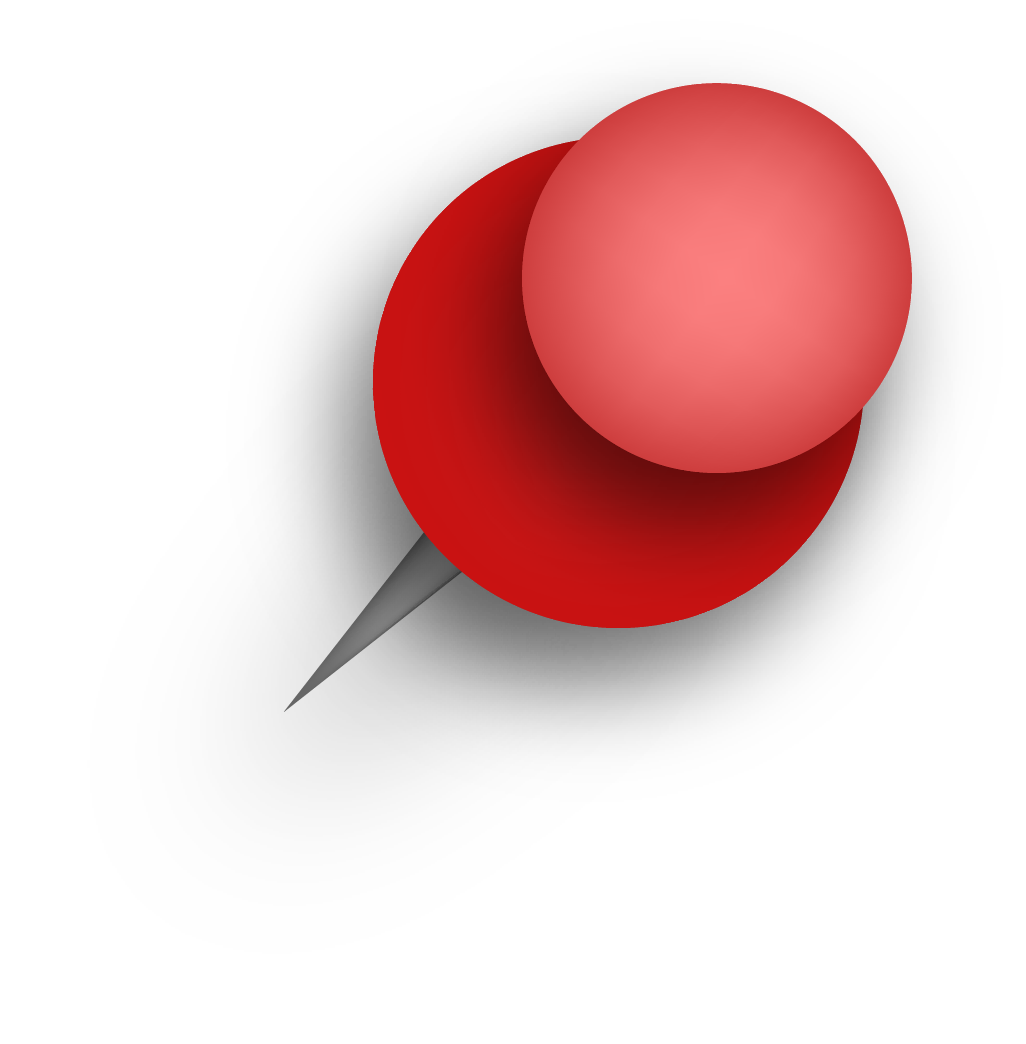 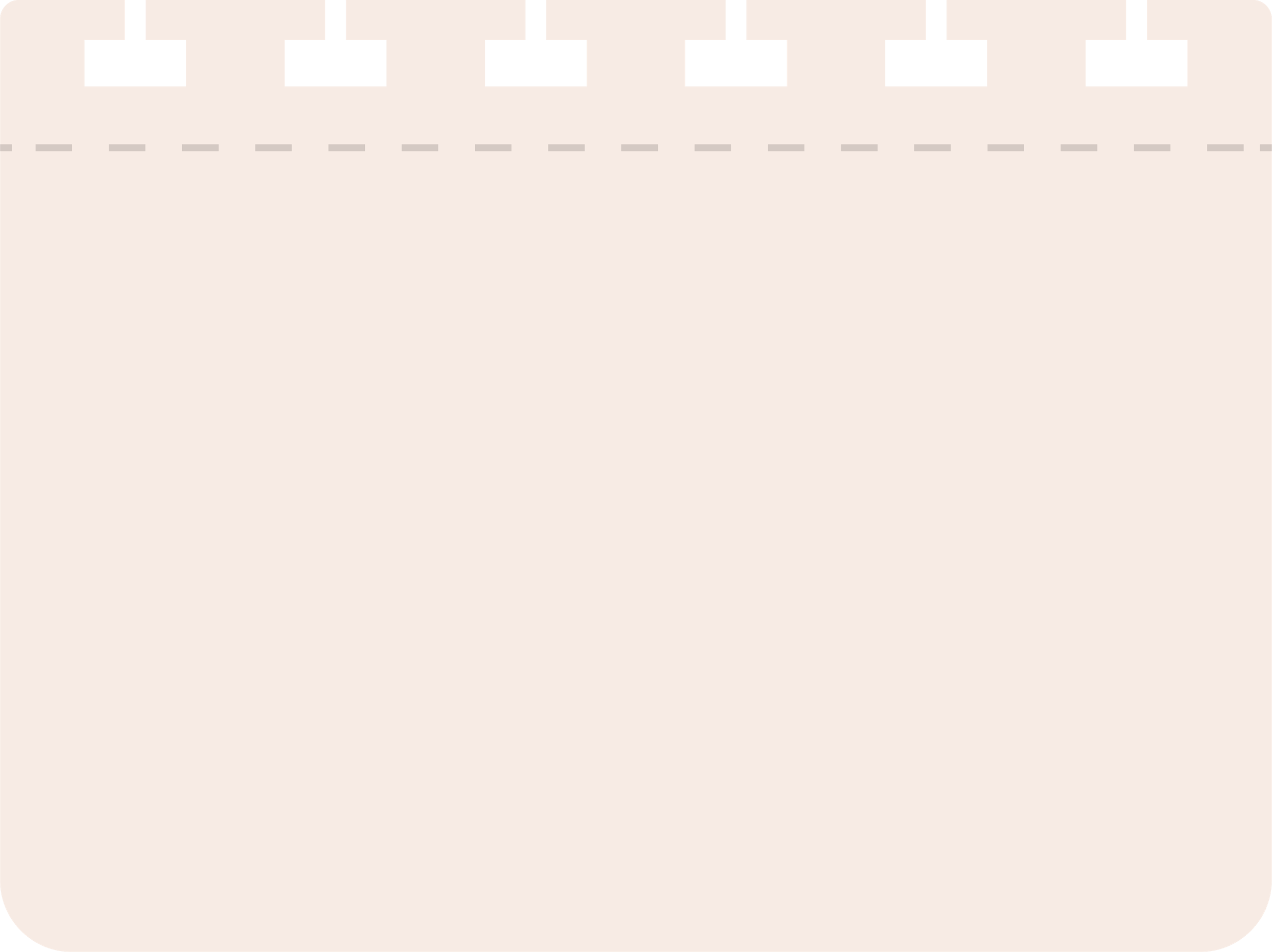 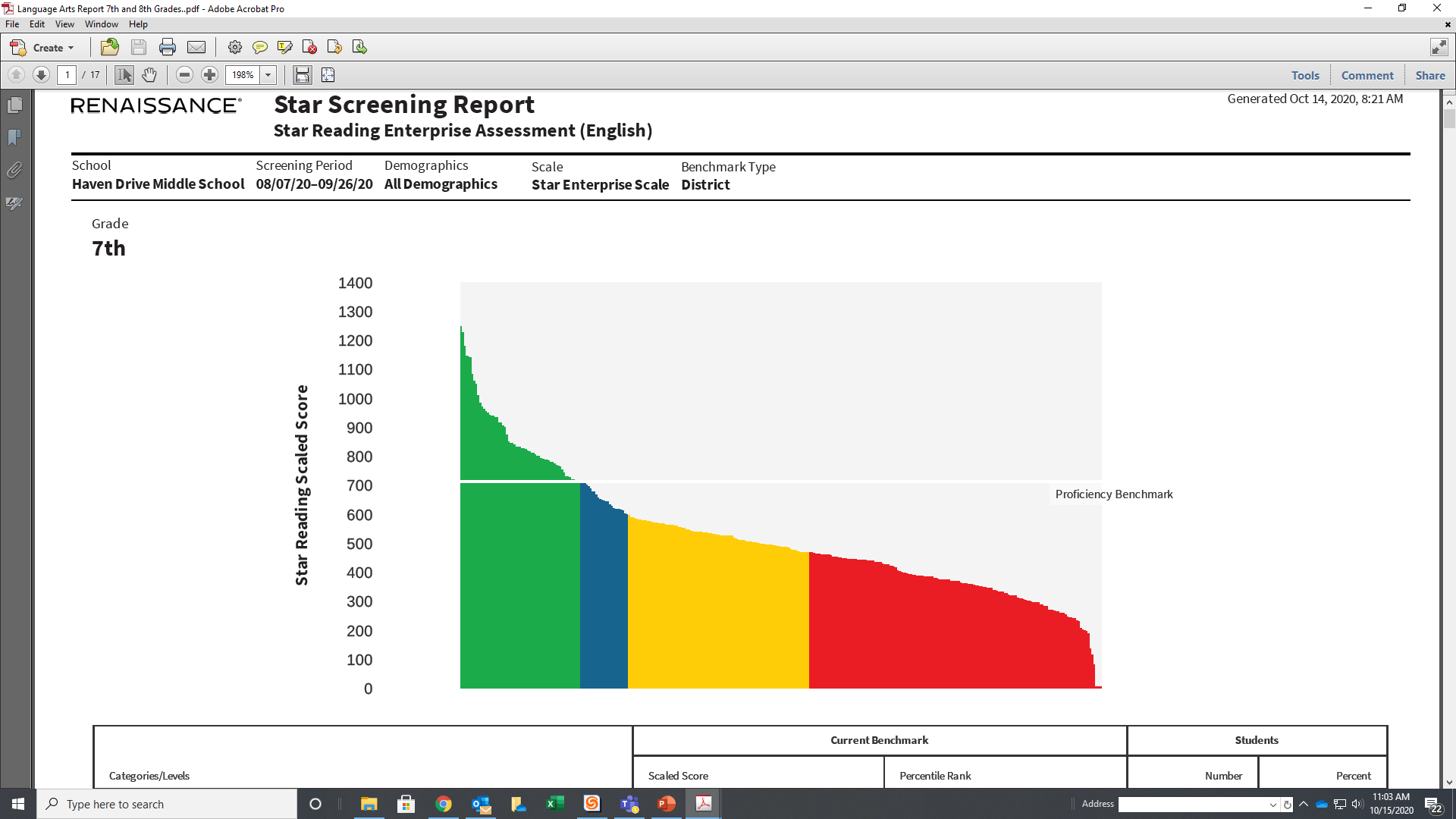 7th Grade READINGLECTURA 7⁰ Grado
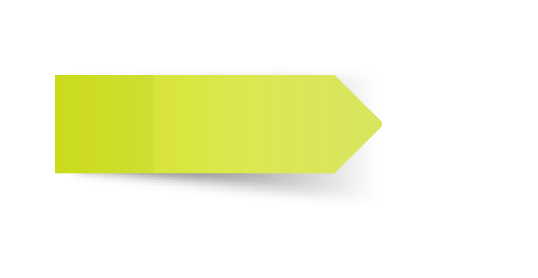 Score-713
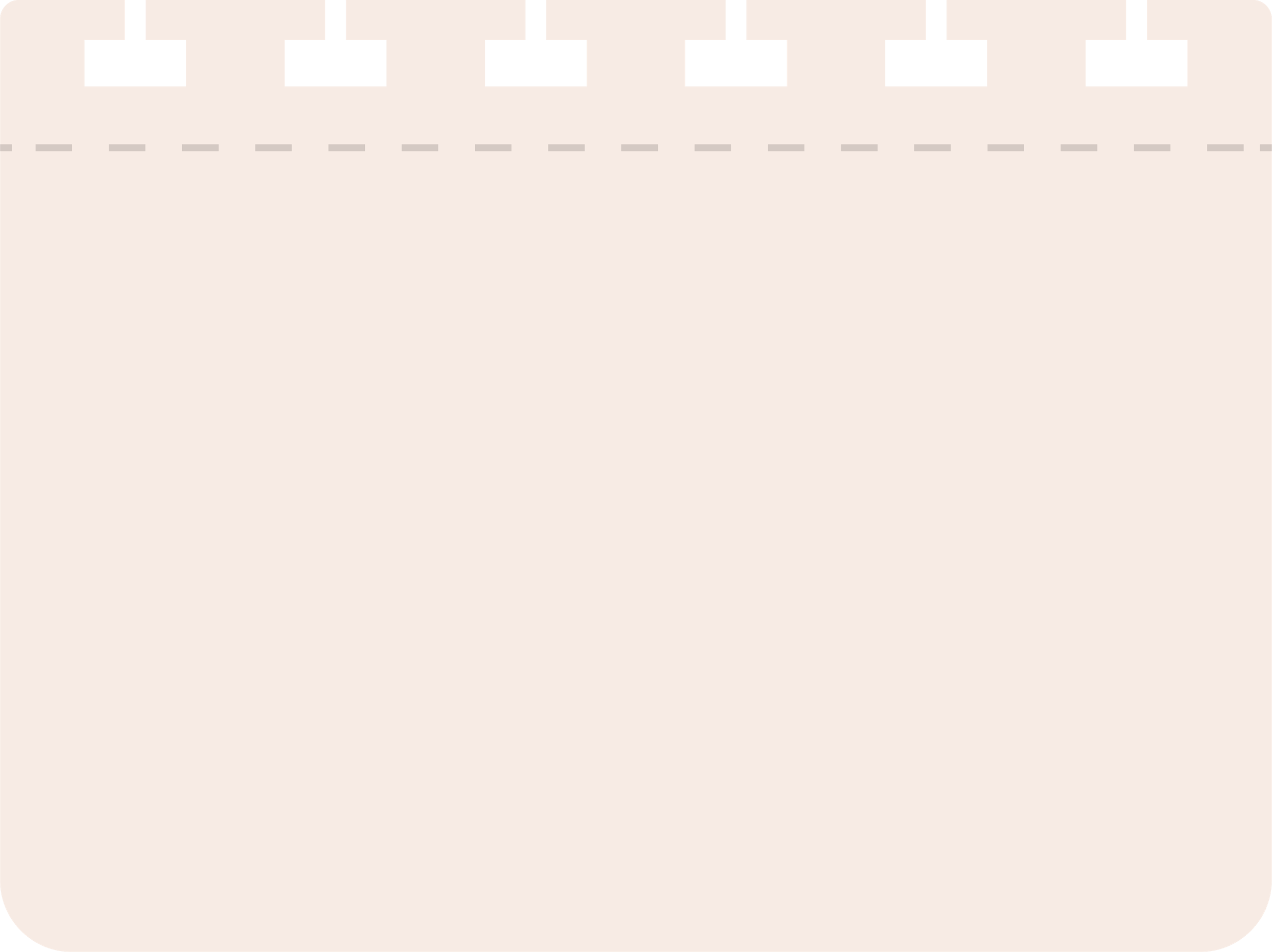 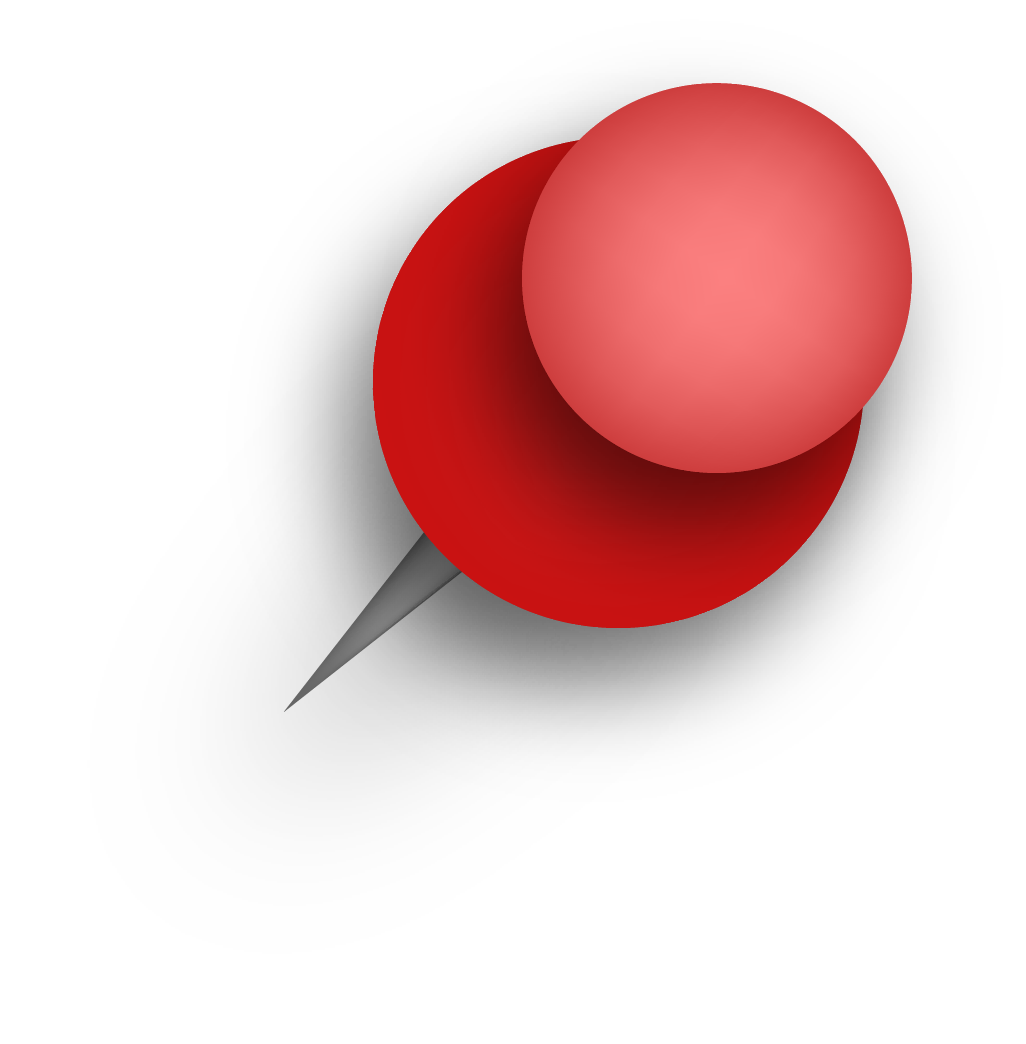 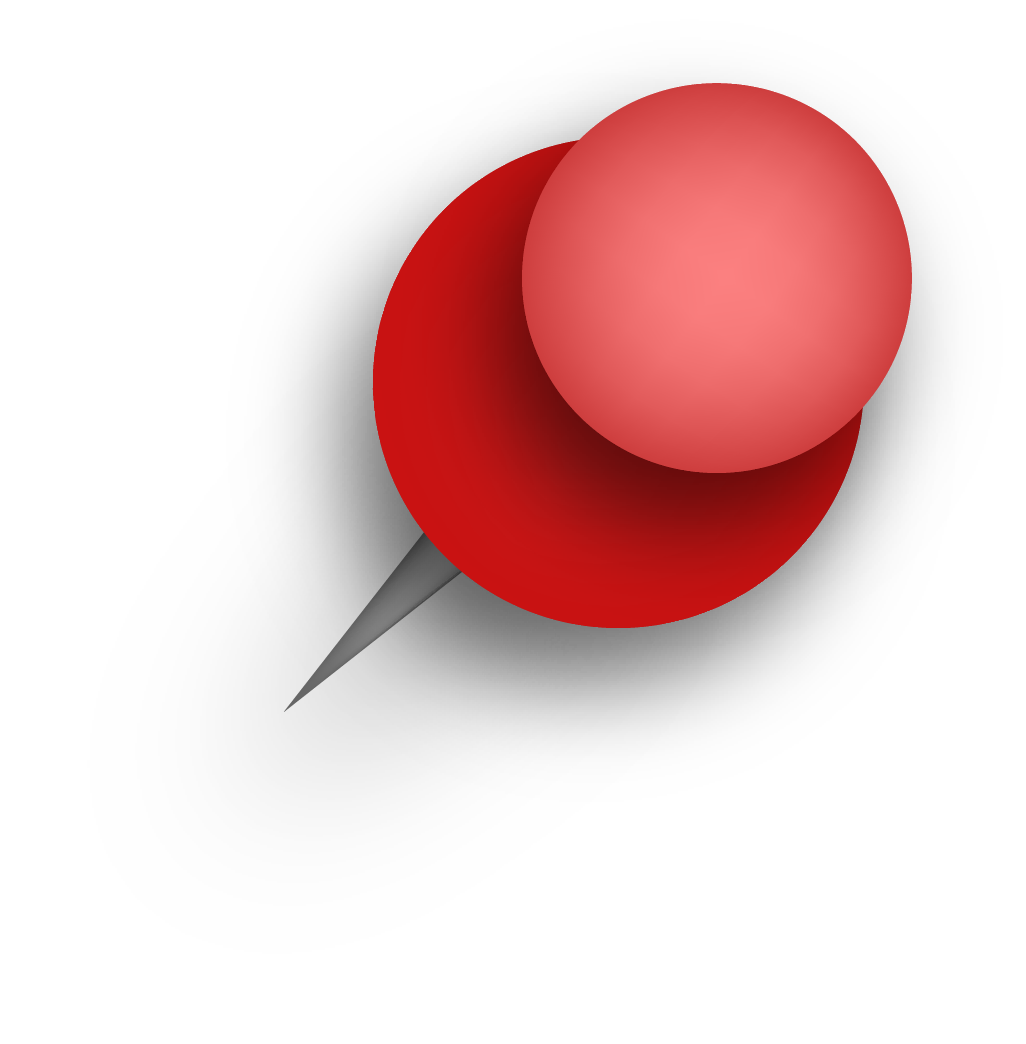 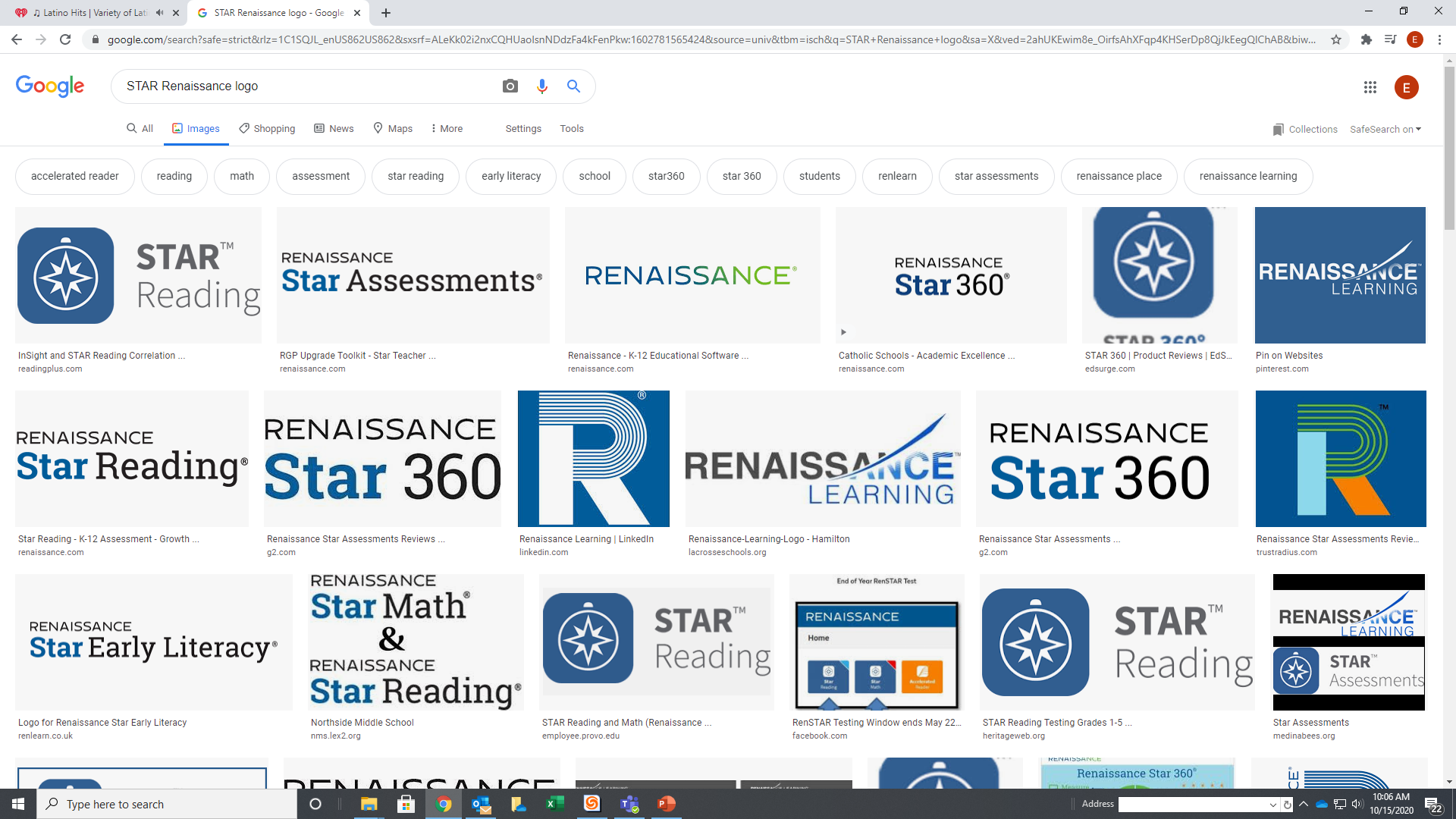 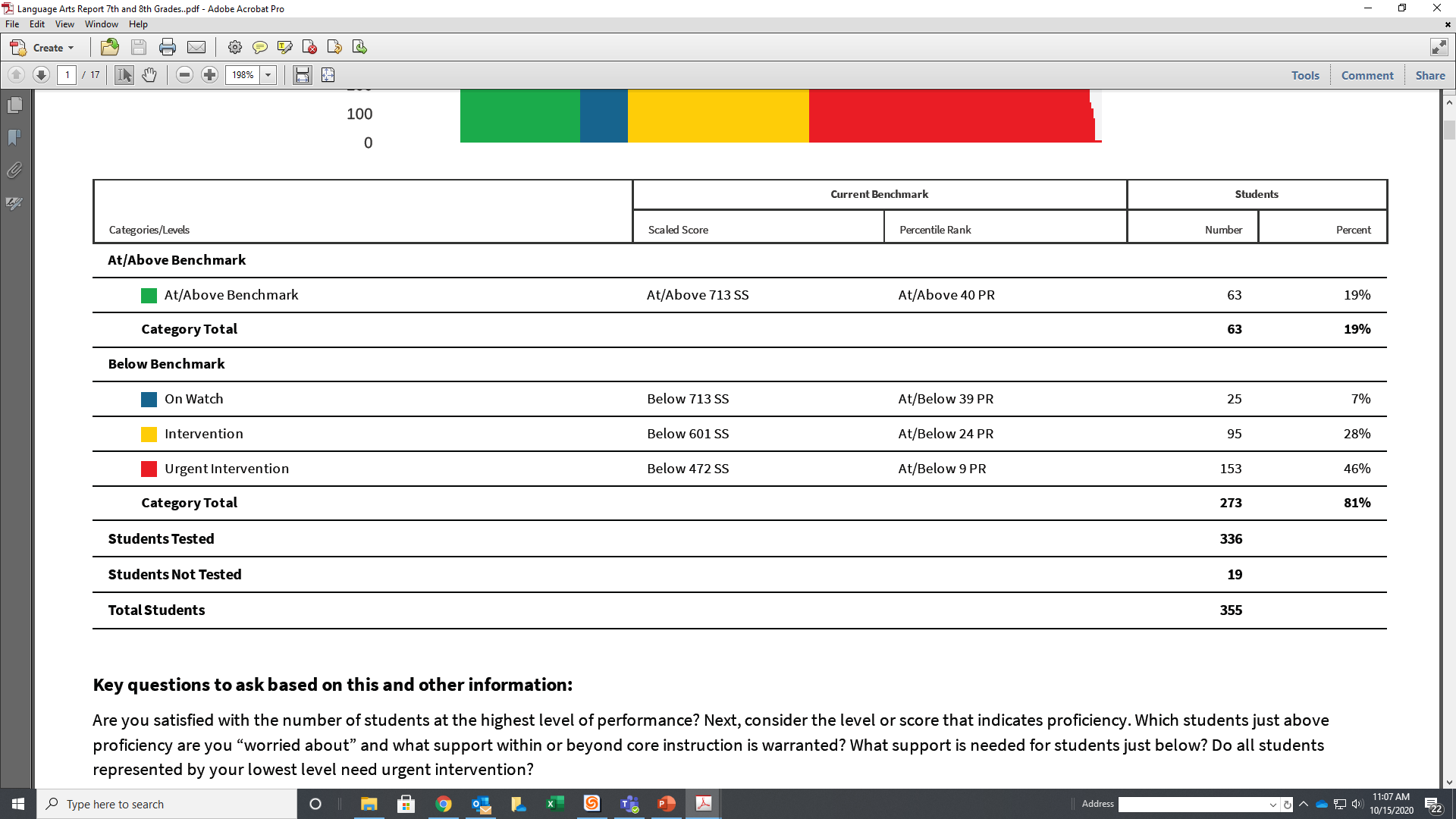 7th Grade READINGLECTURA 7⁰ Grado
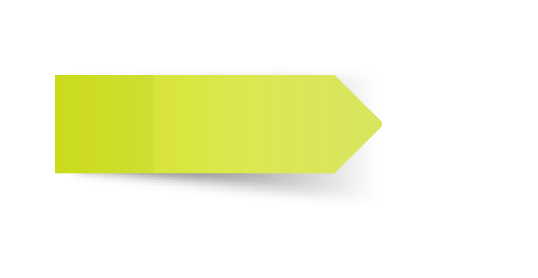 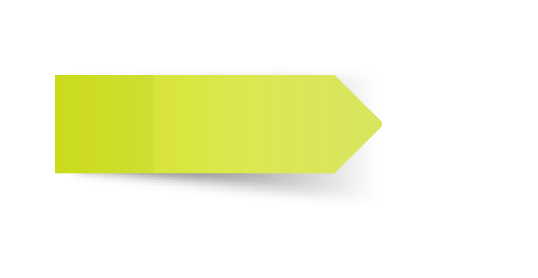 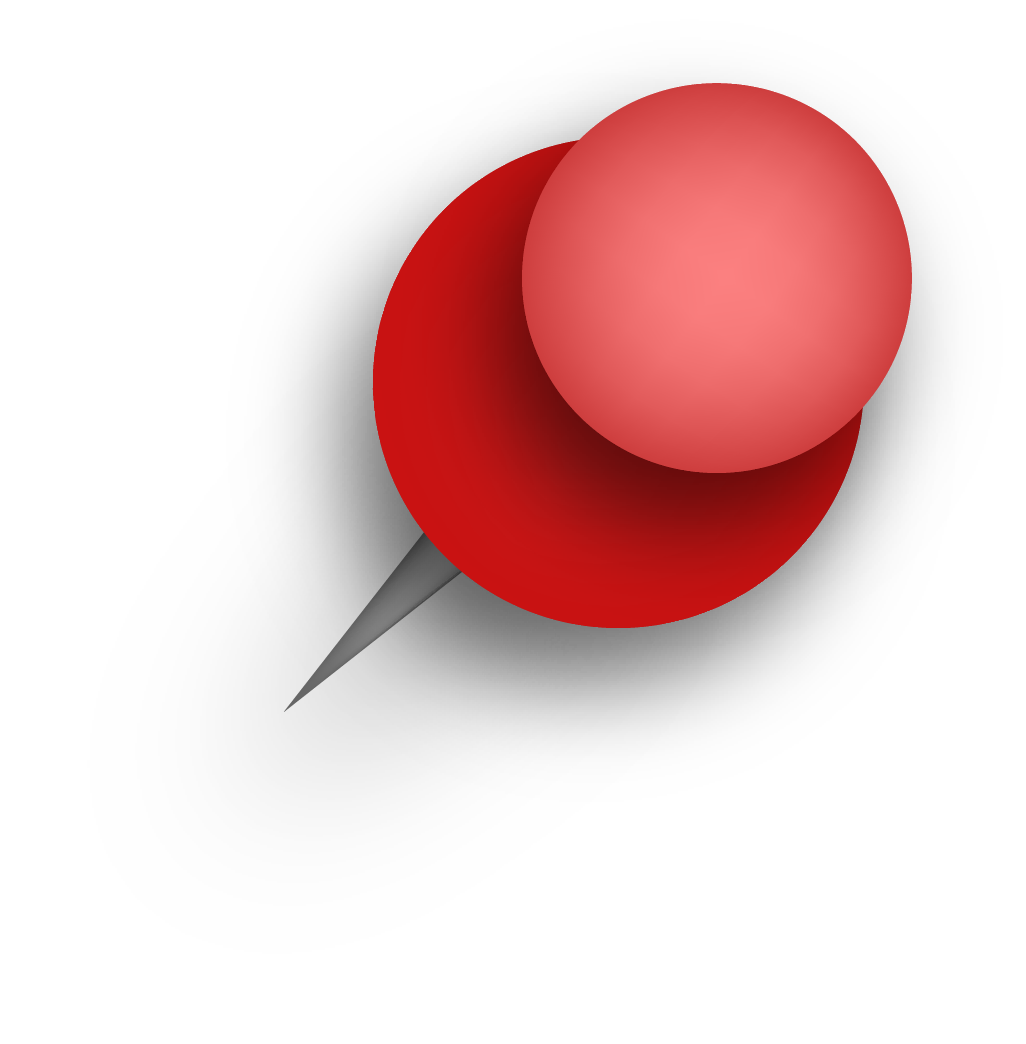 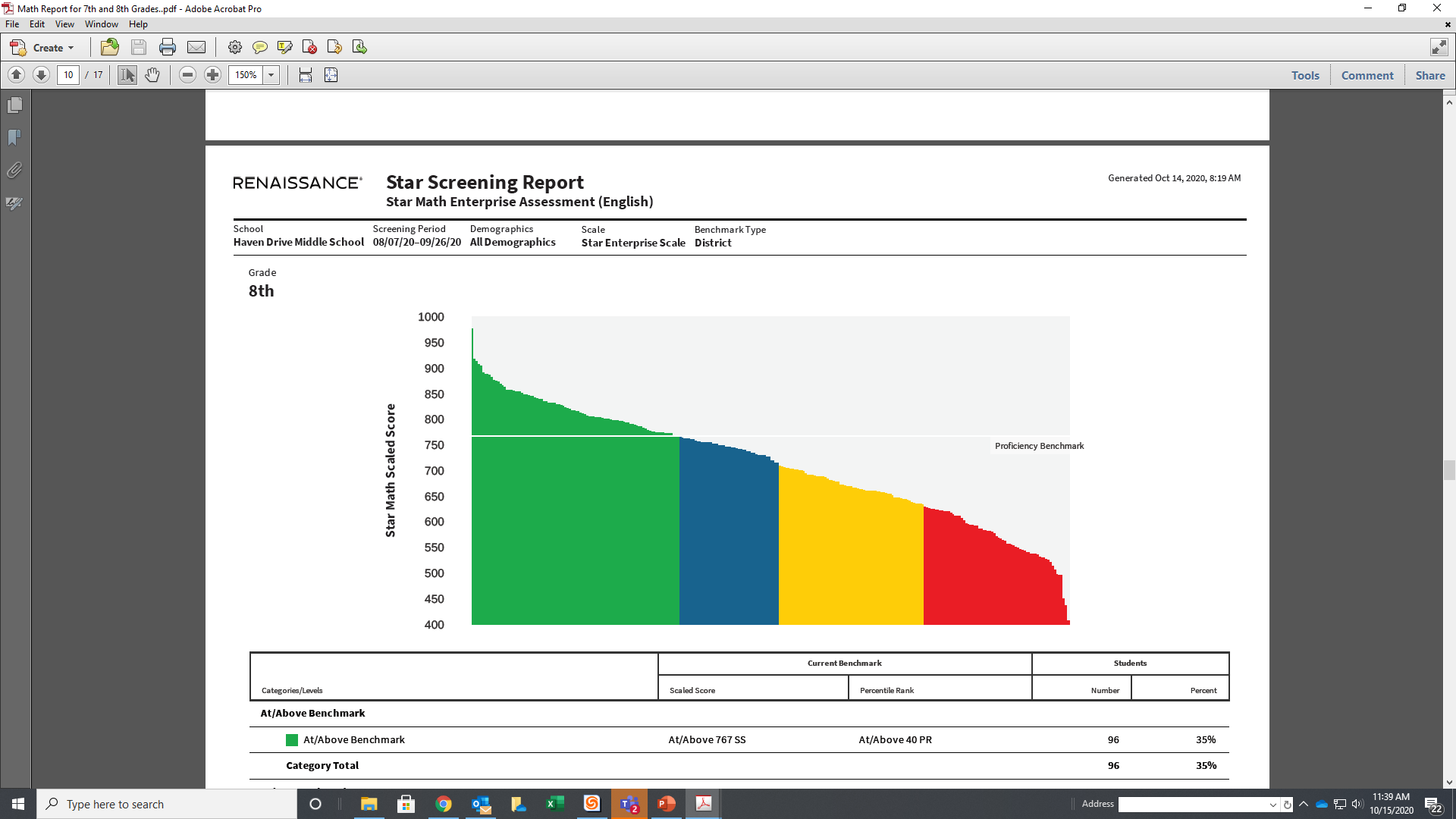 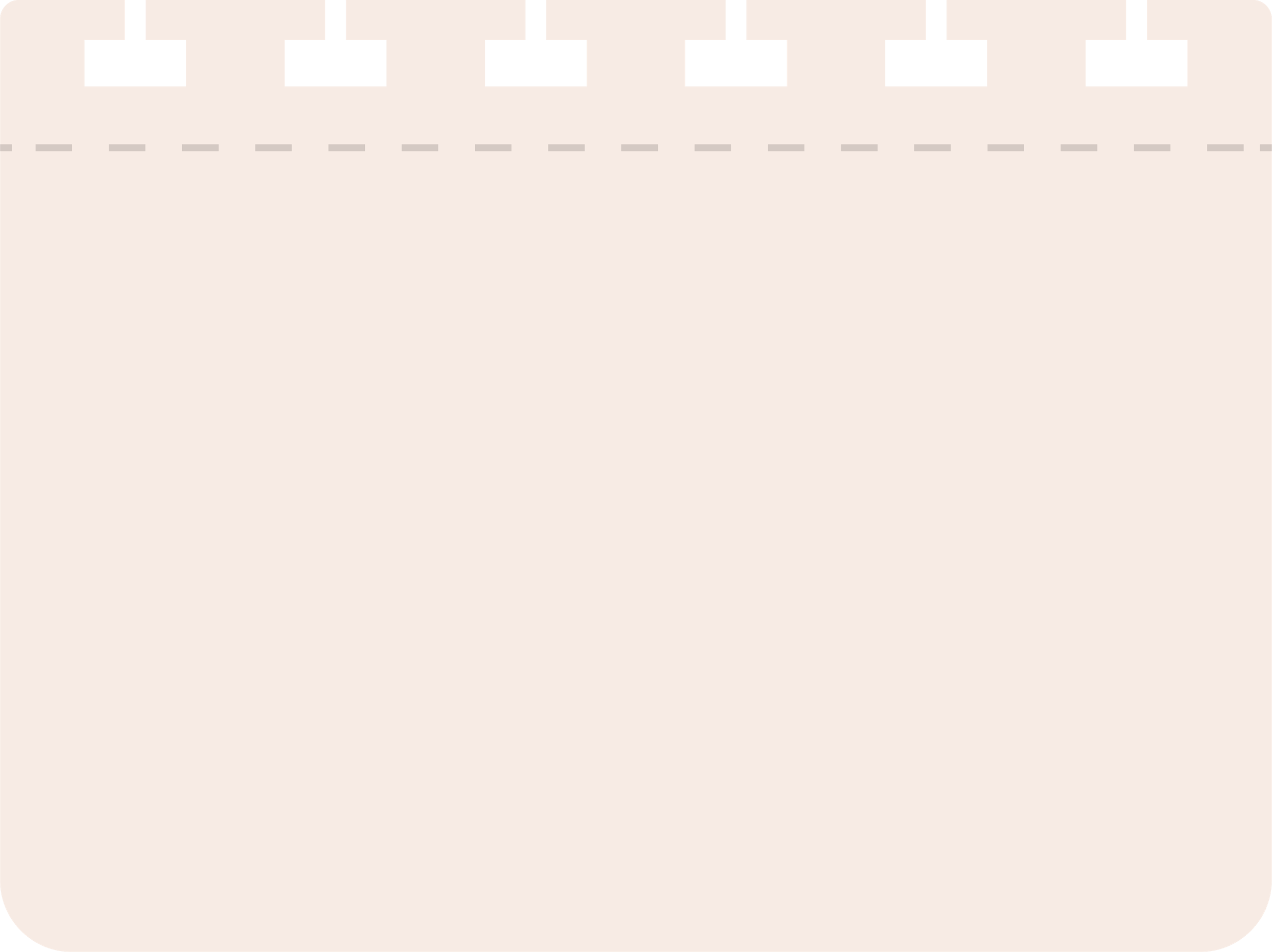 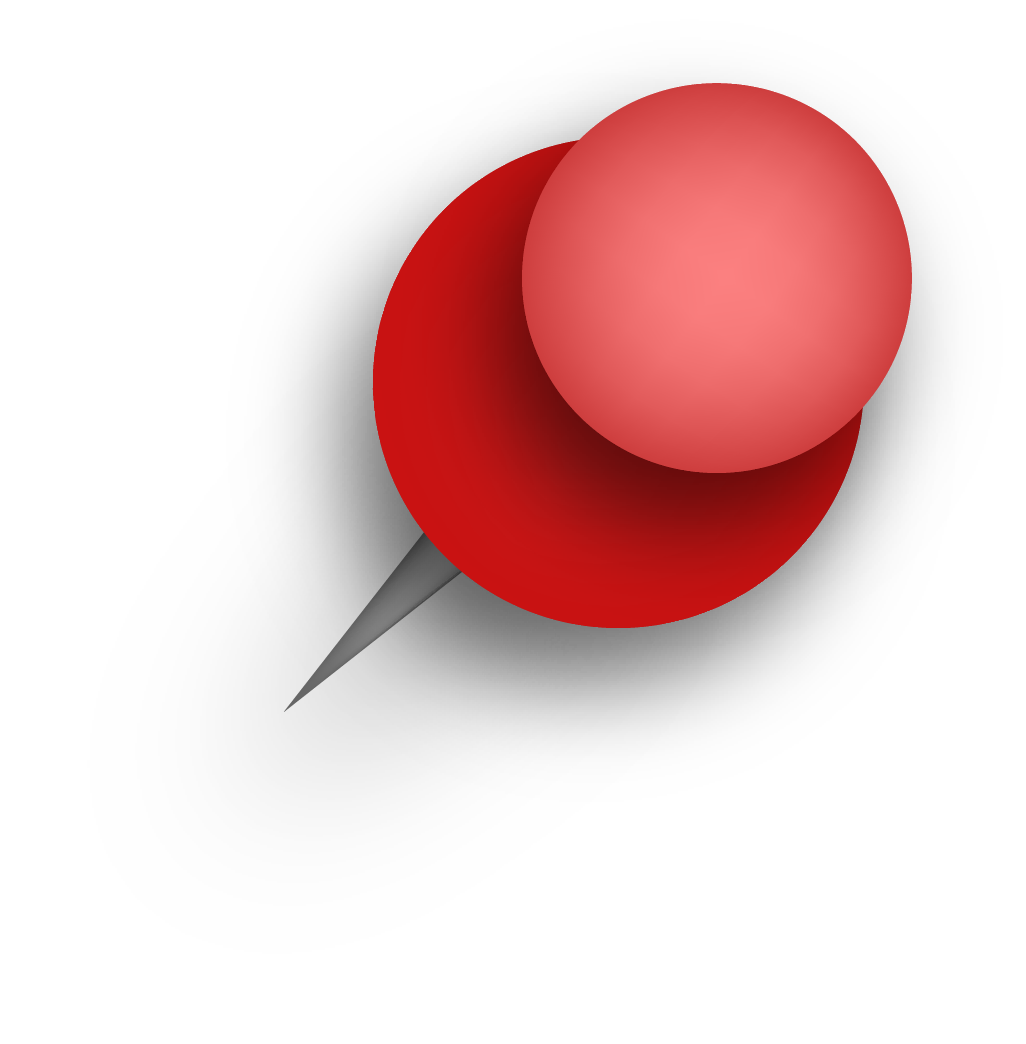 8th Grade MATHMATEMÁTICAS 8⁰ Grado
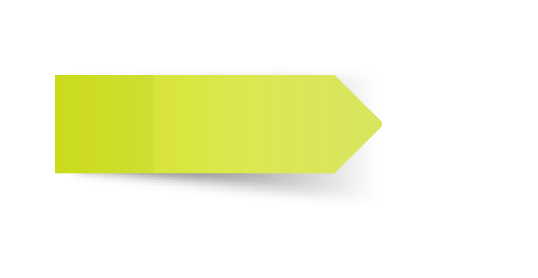 Score-767
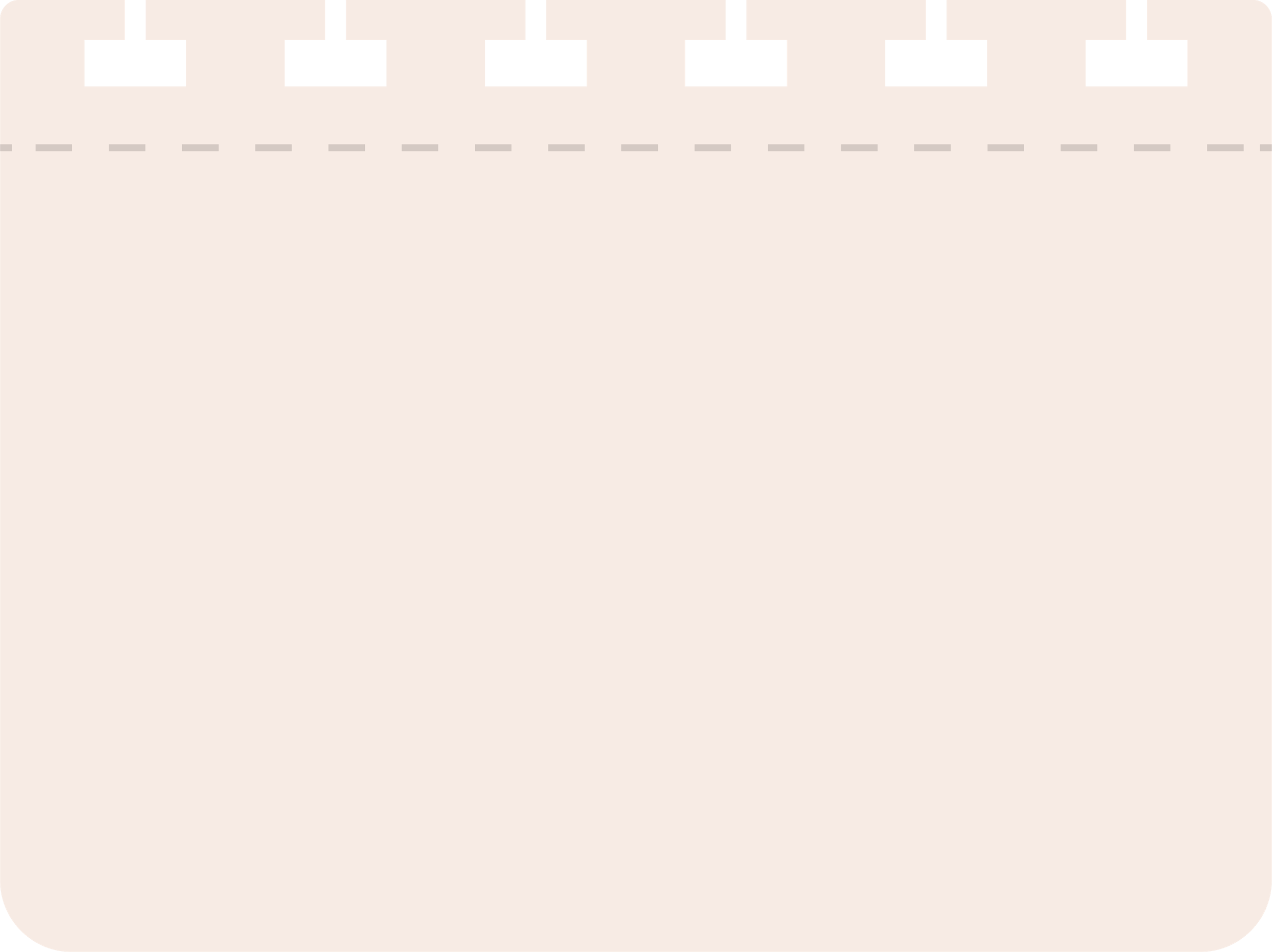 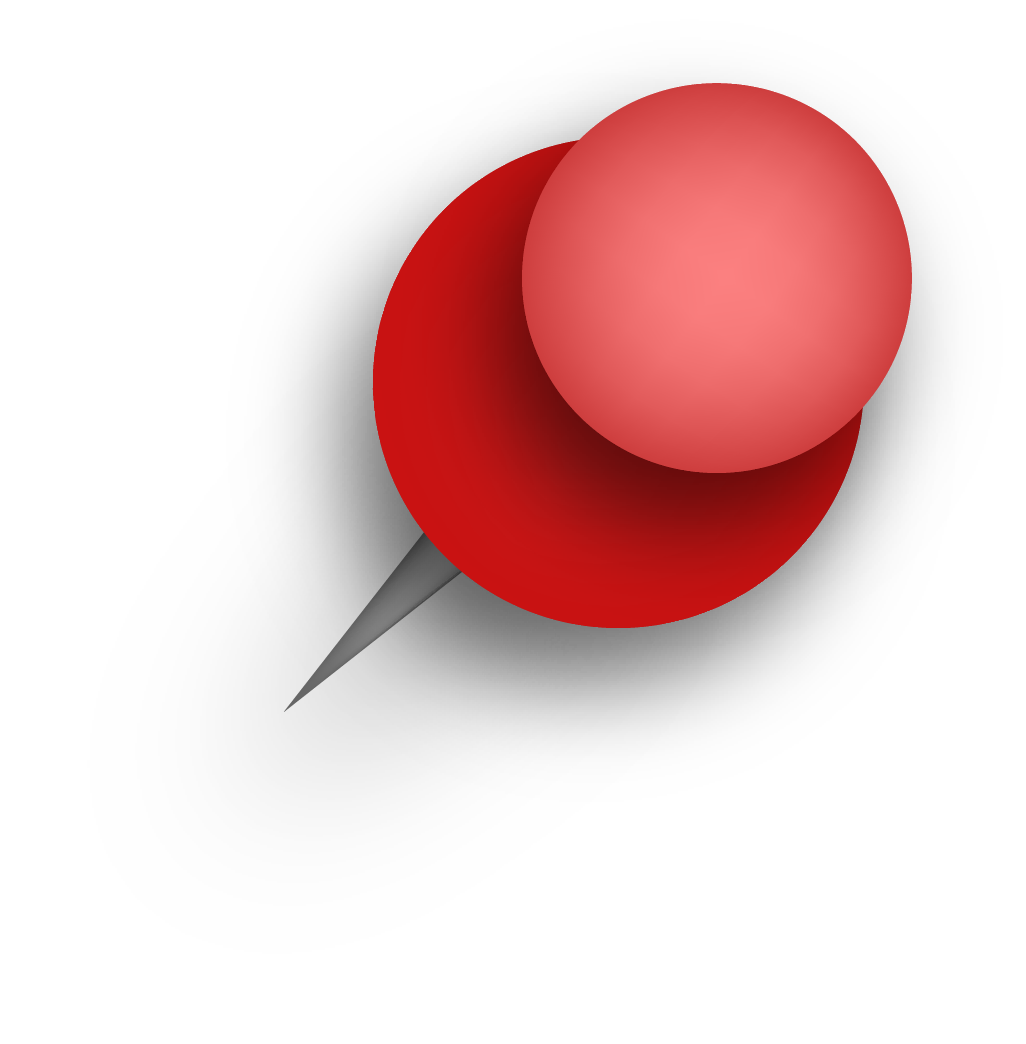 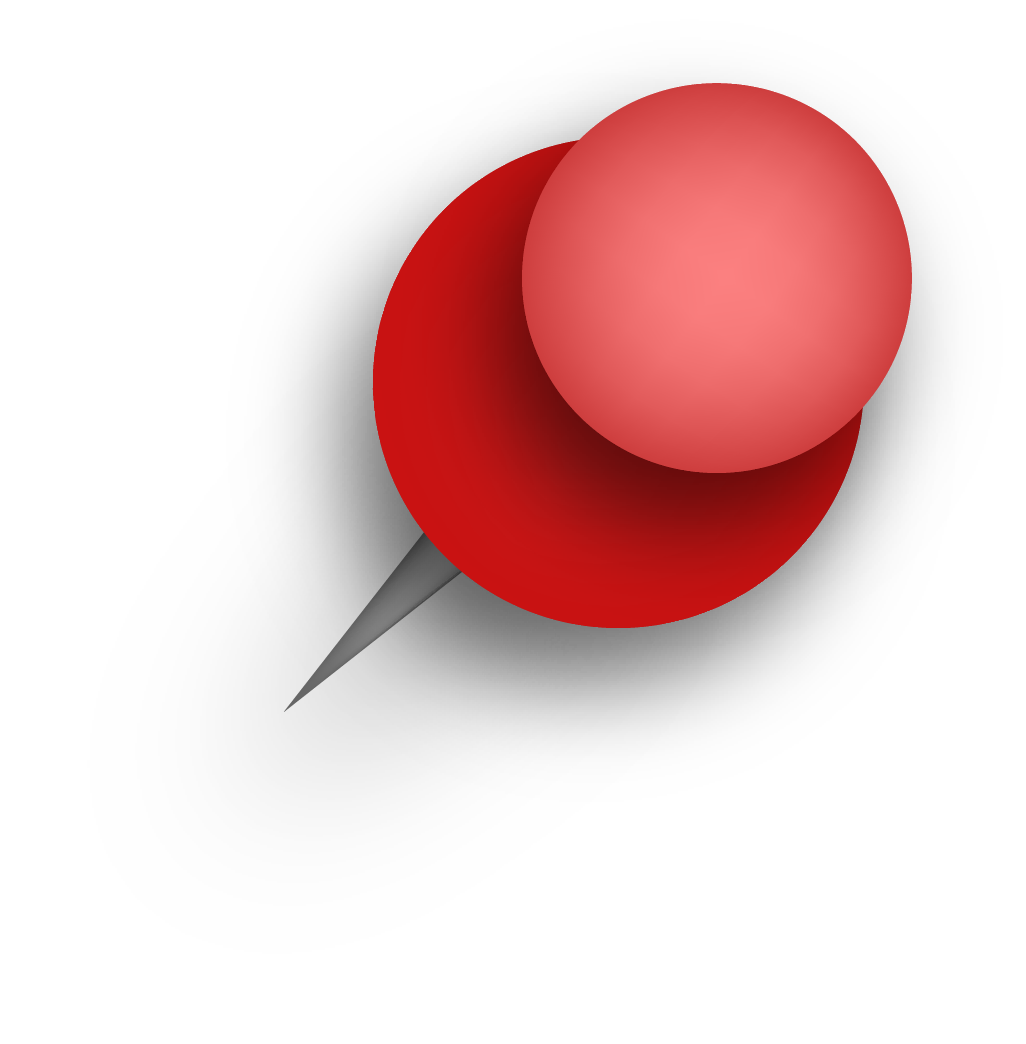 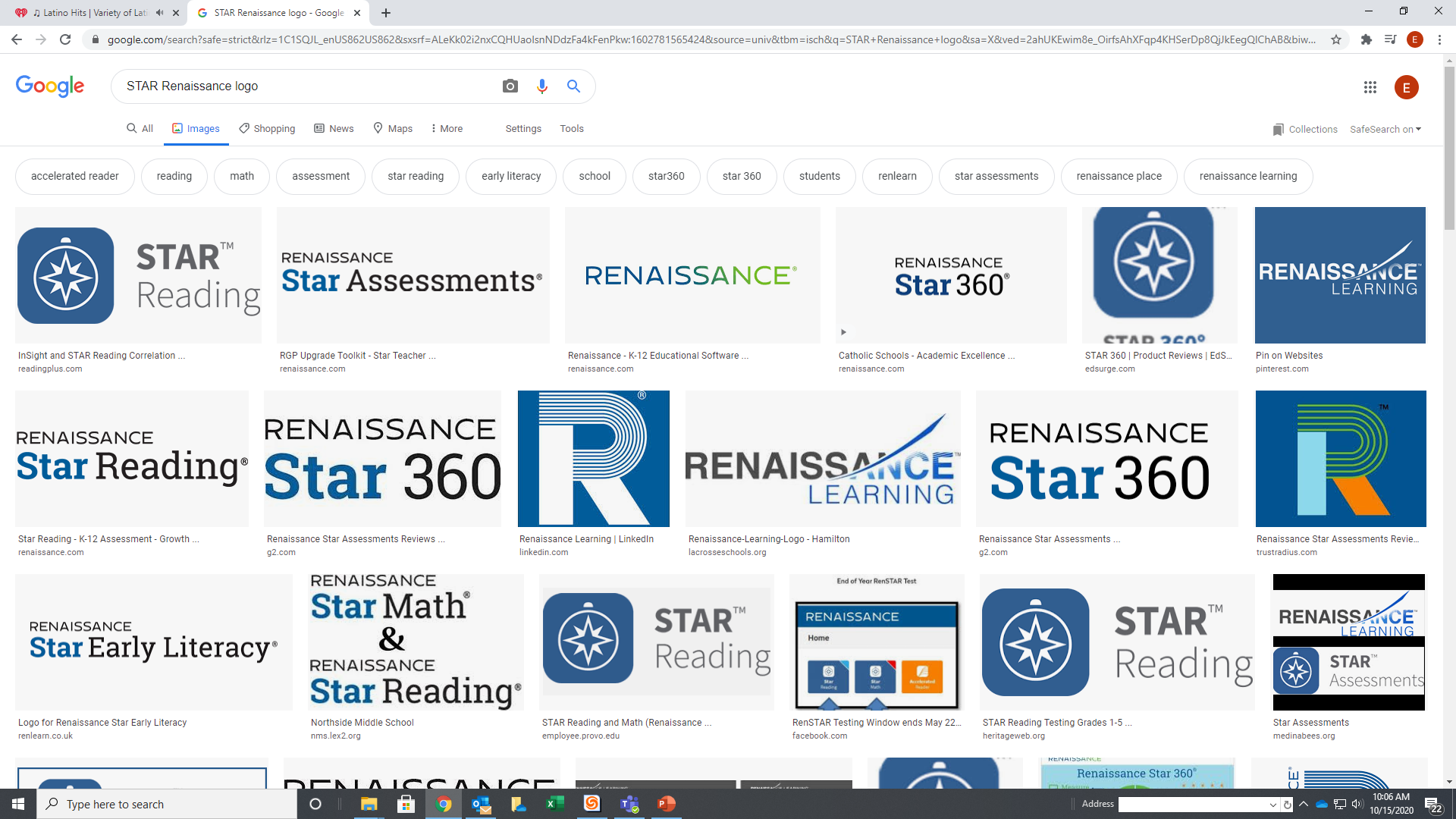 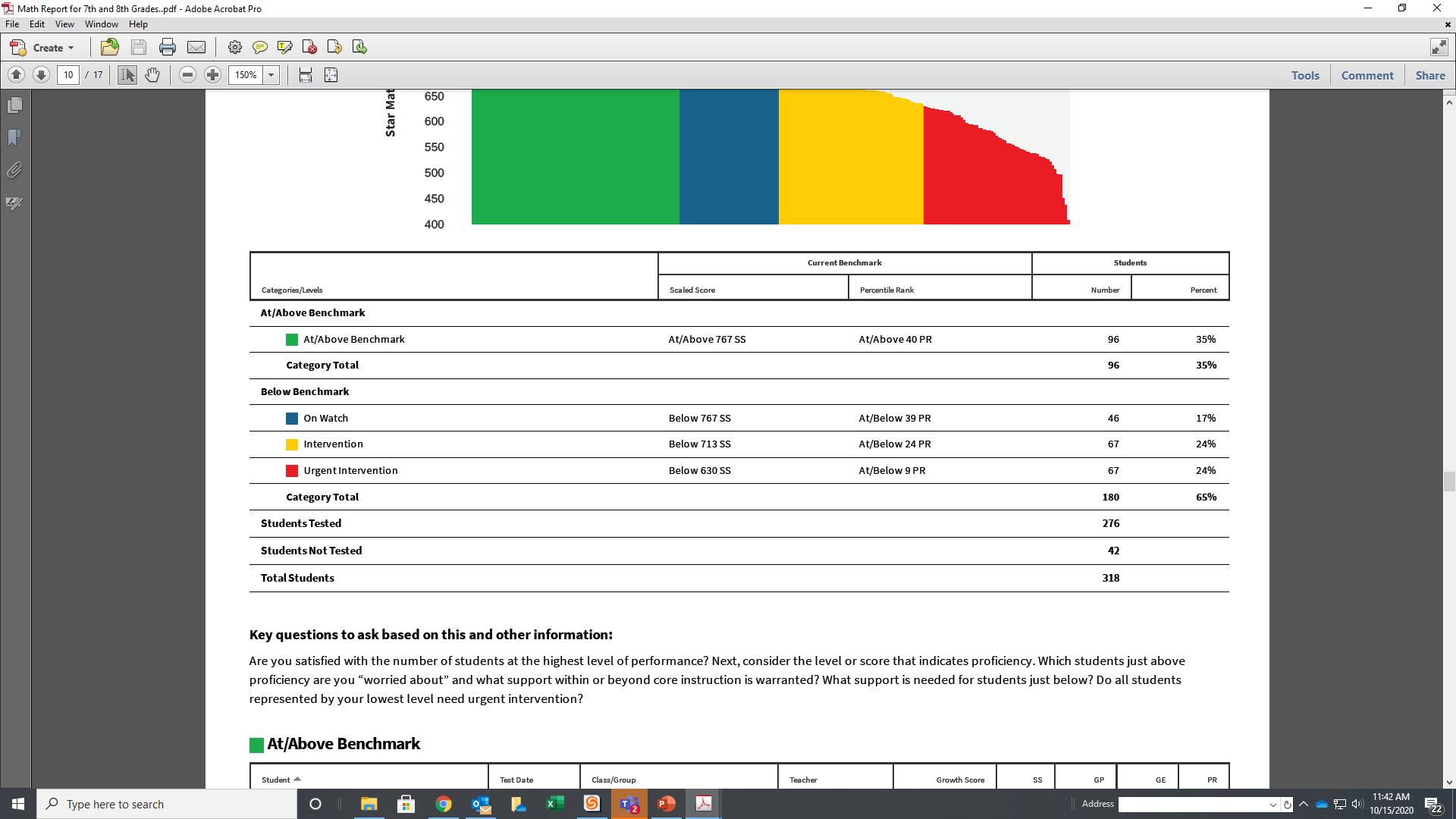 8th Grade MATHMATEMÁTICAS 8⁰ Grado
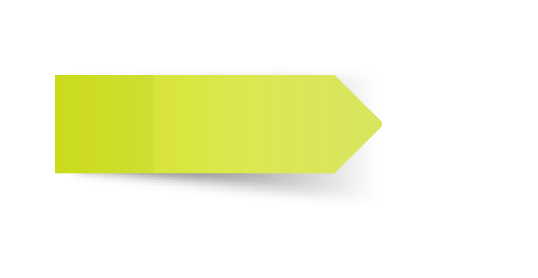 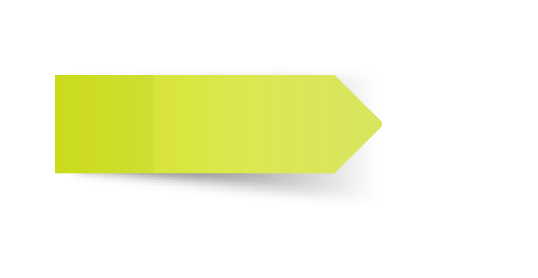 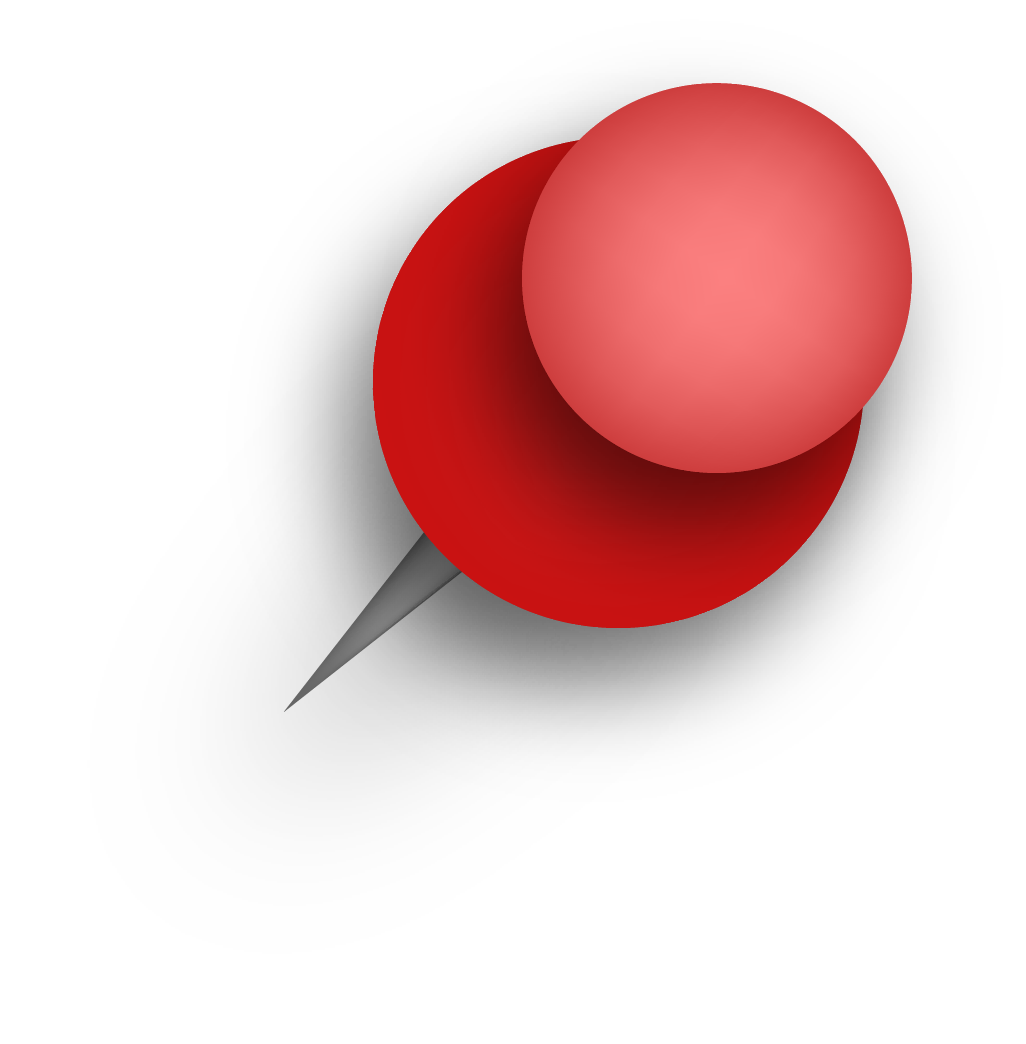 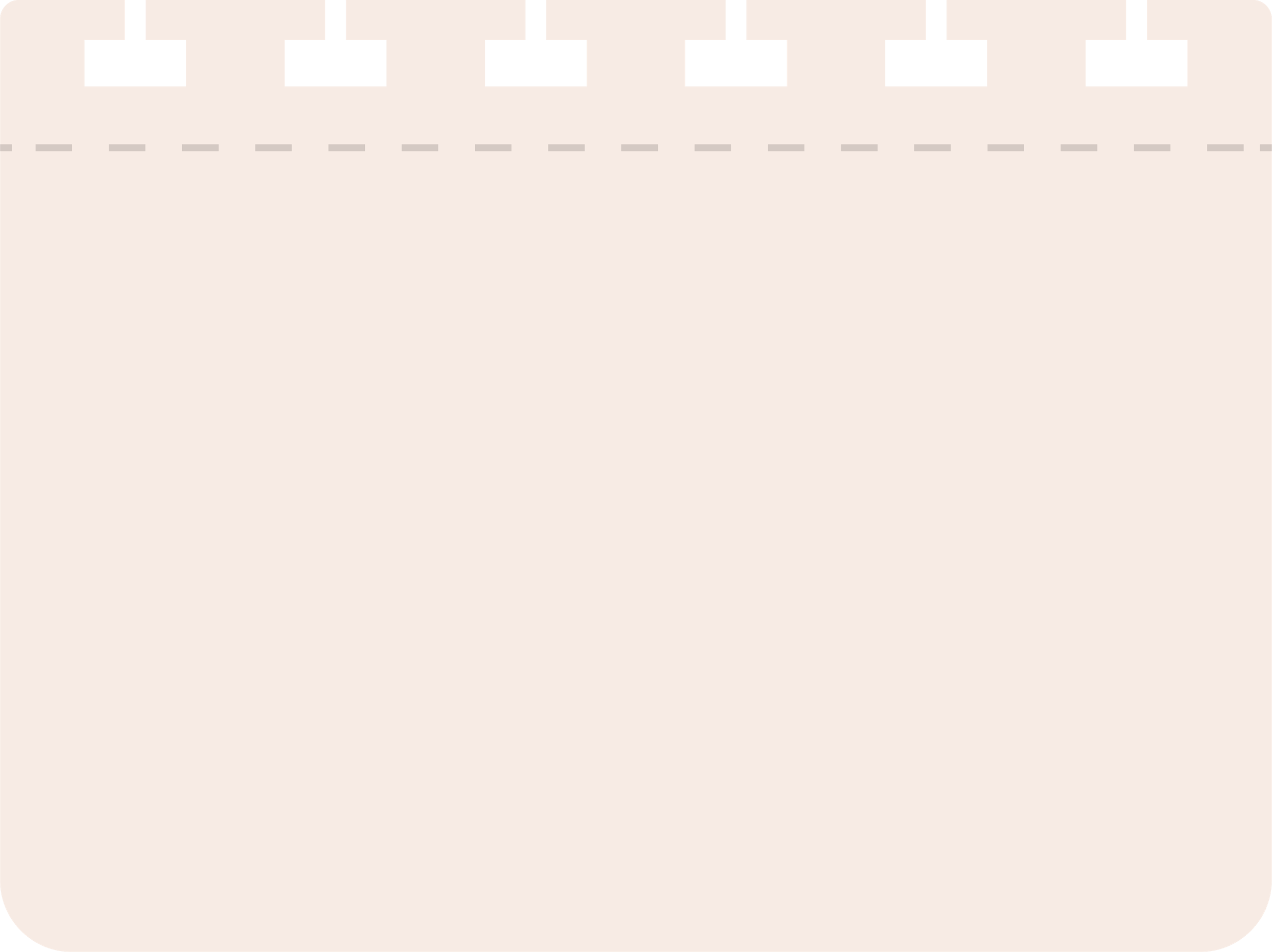 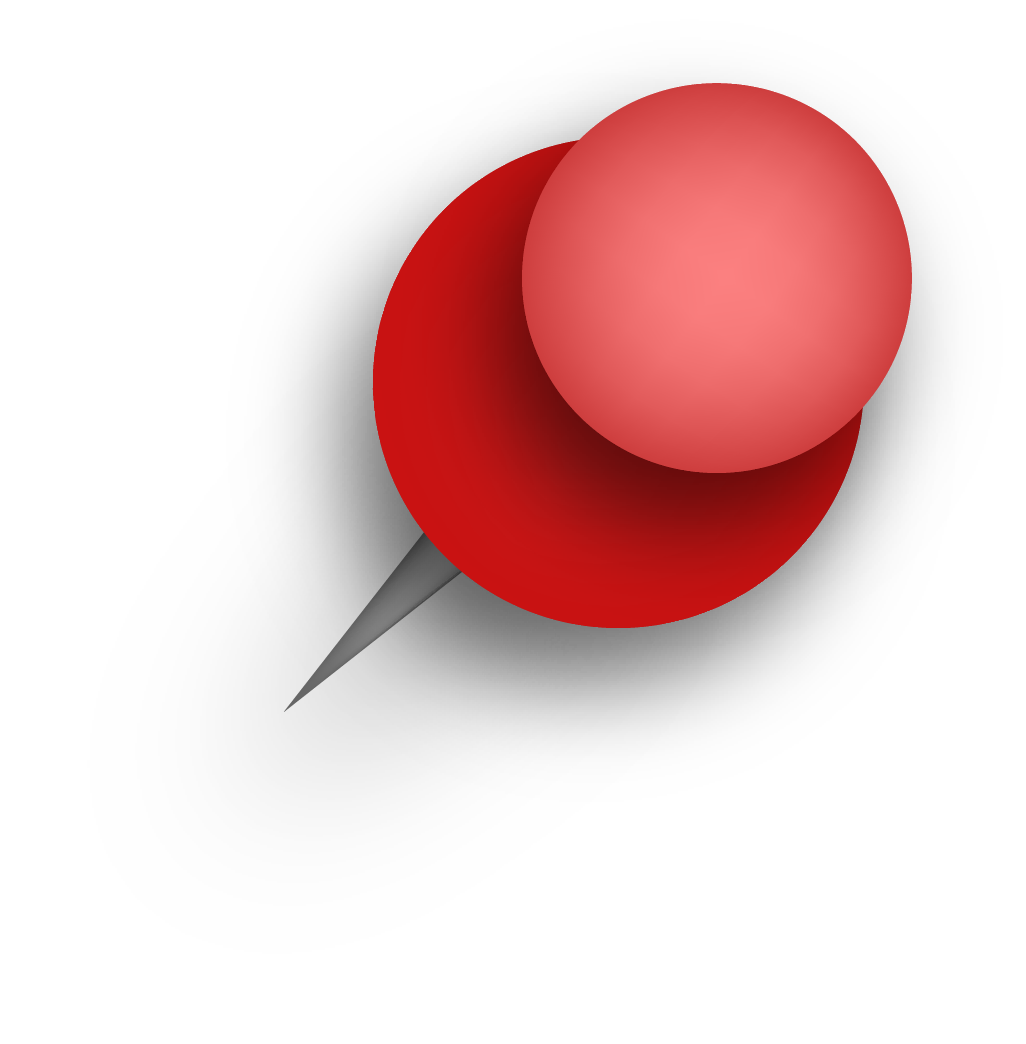 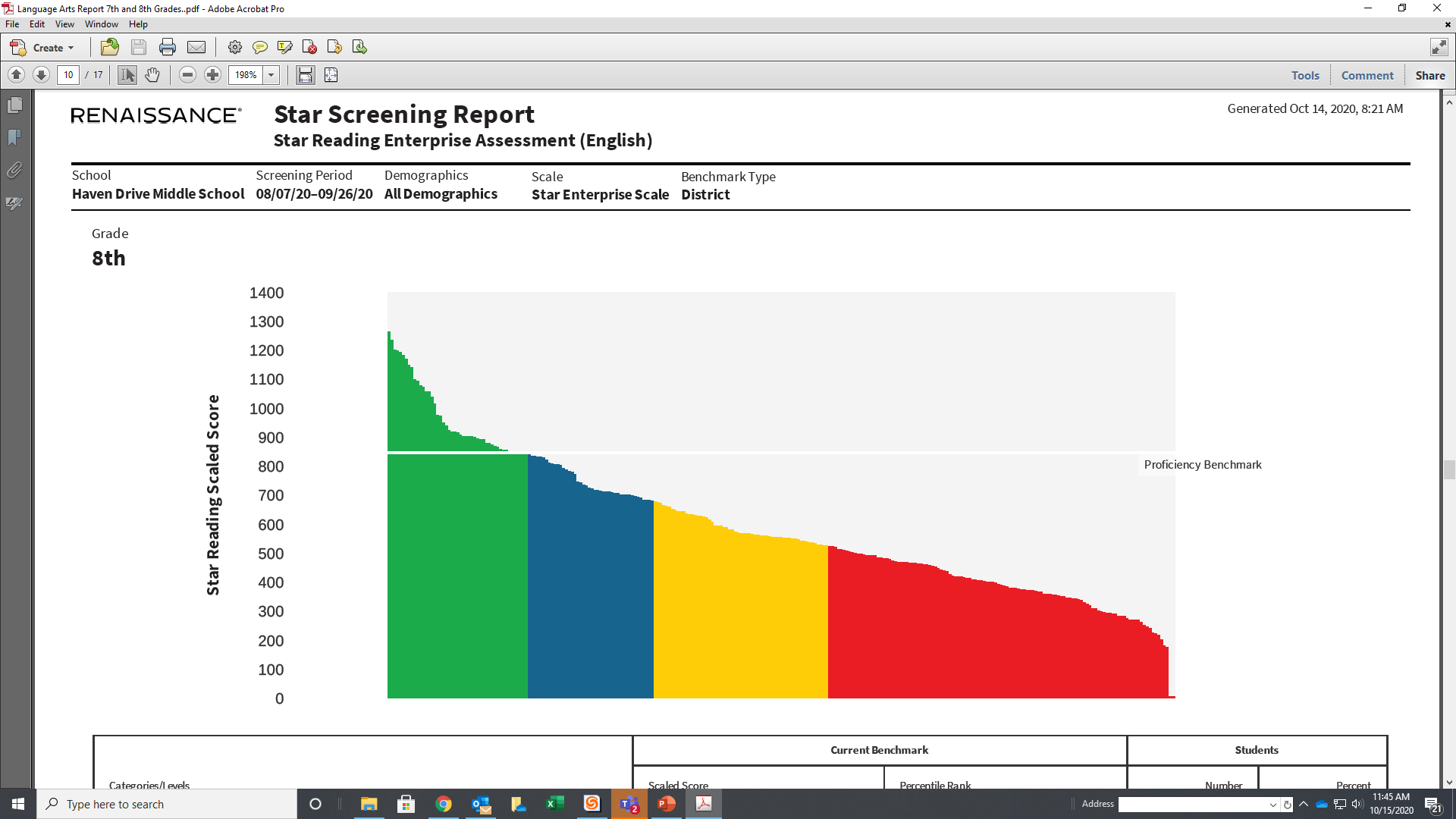 8th Grade READINGLECTURA 8⁰ Grado
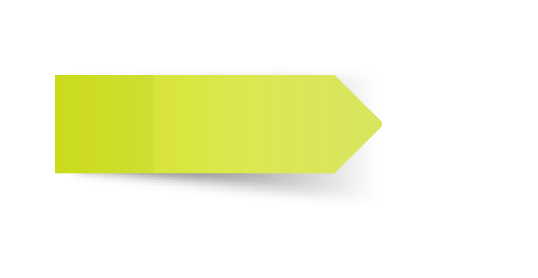 Score-847
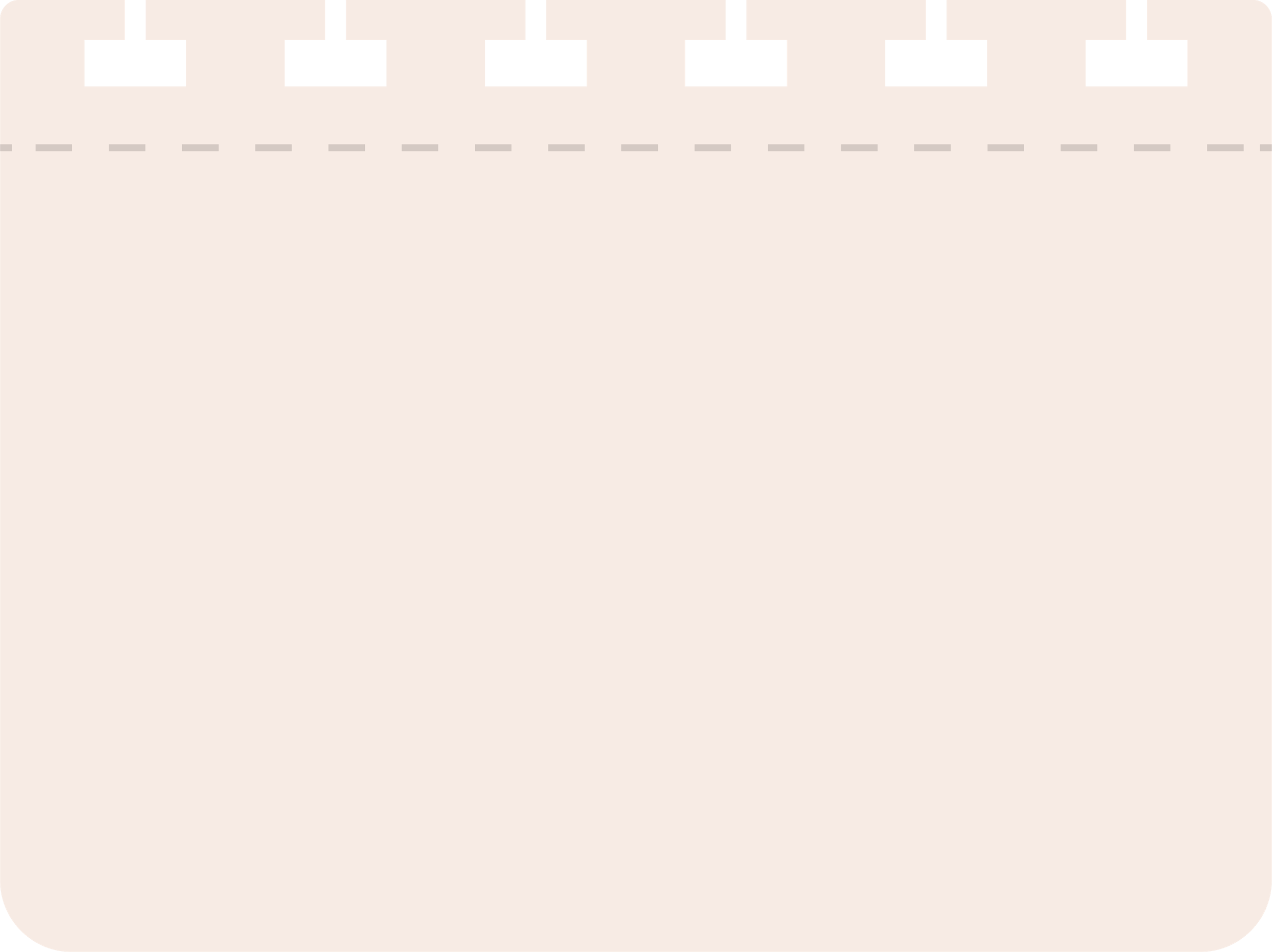 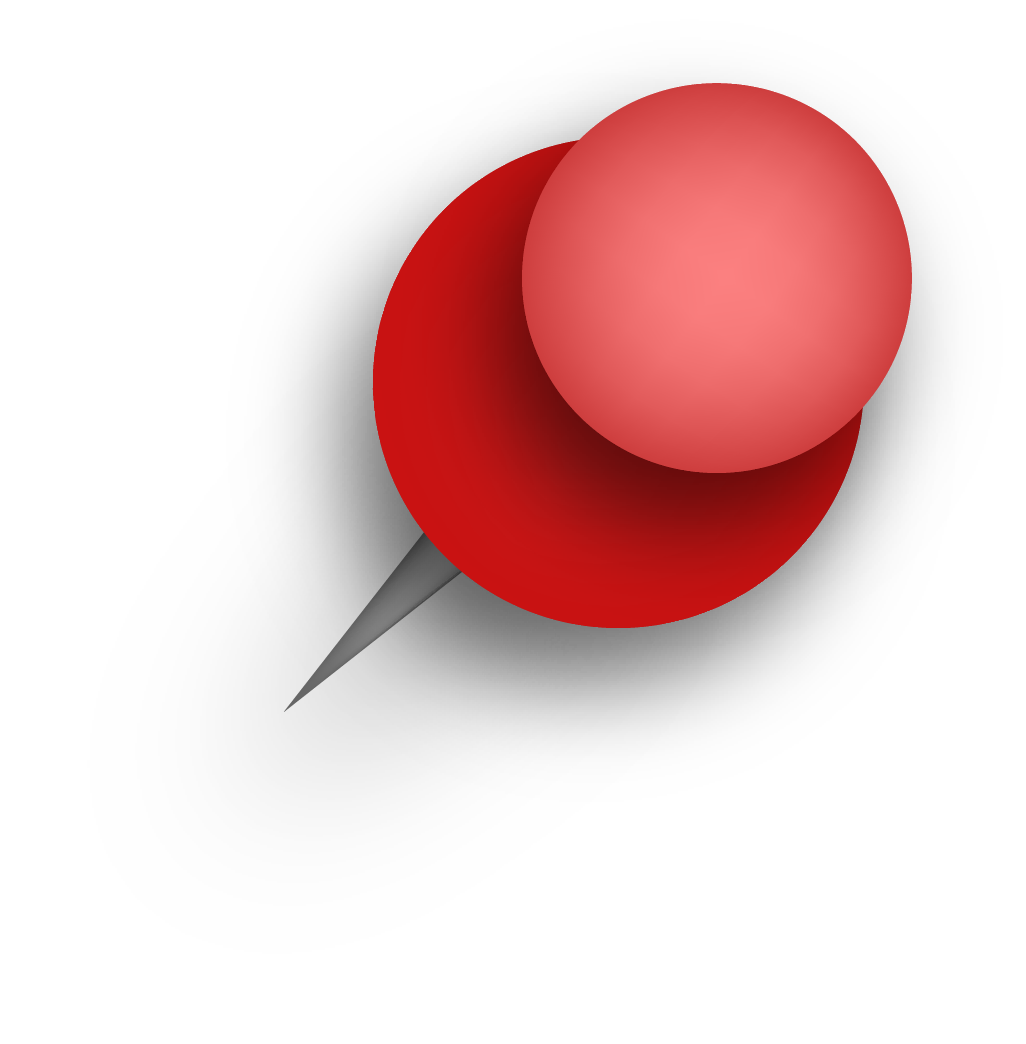 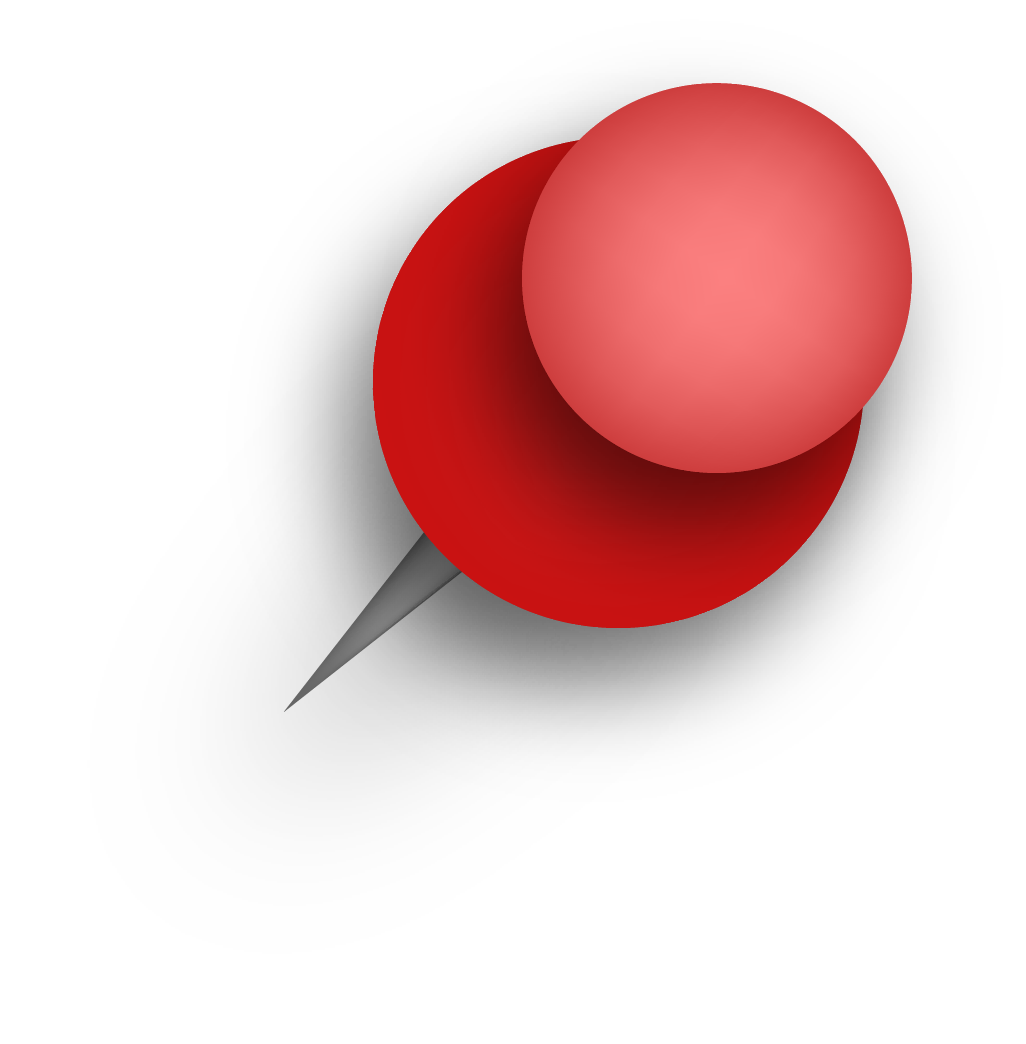 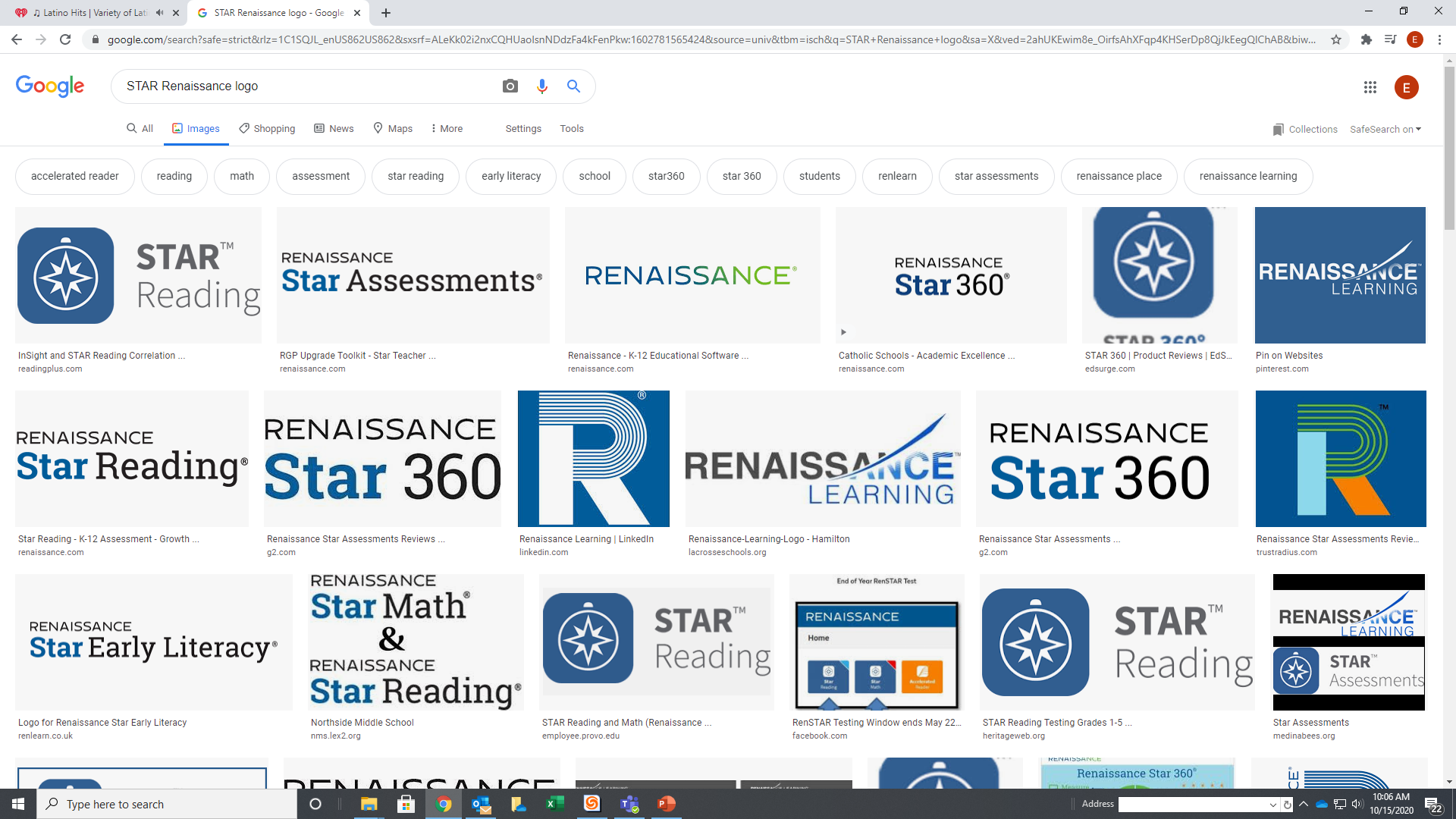 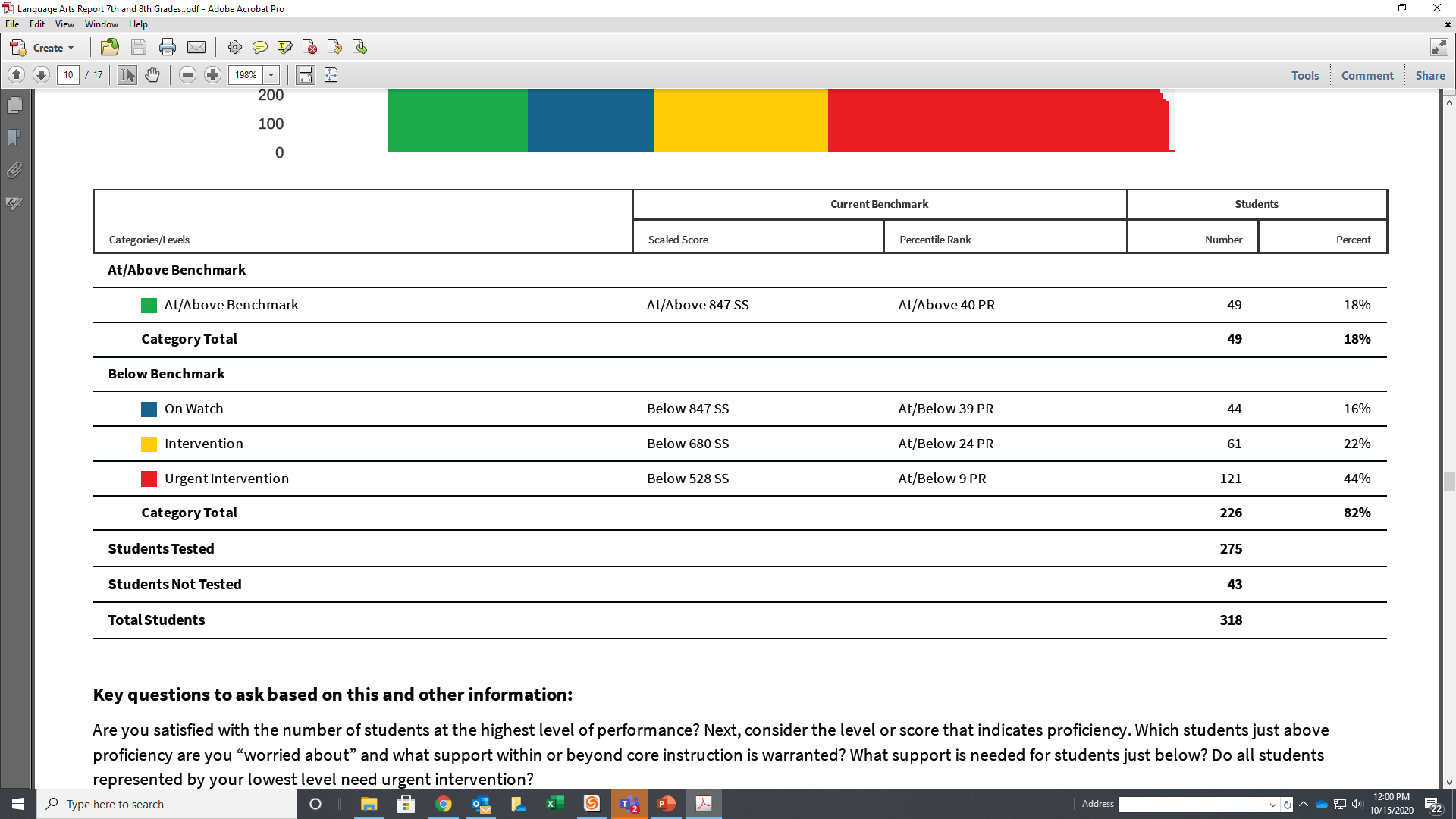 8th Grade READINGLECTURA 8⁰ Grado
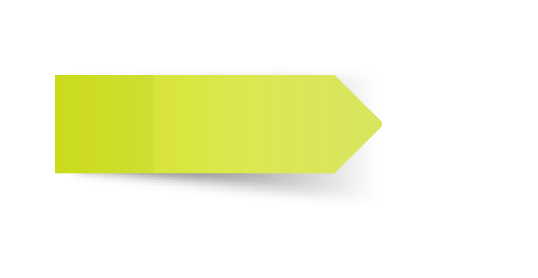 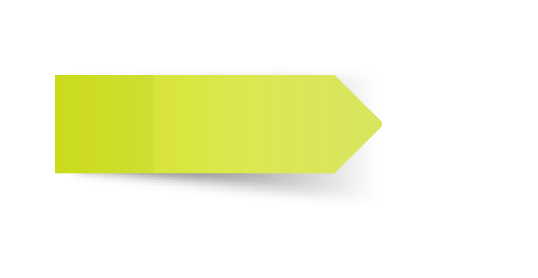 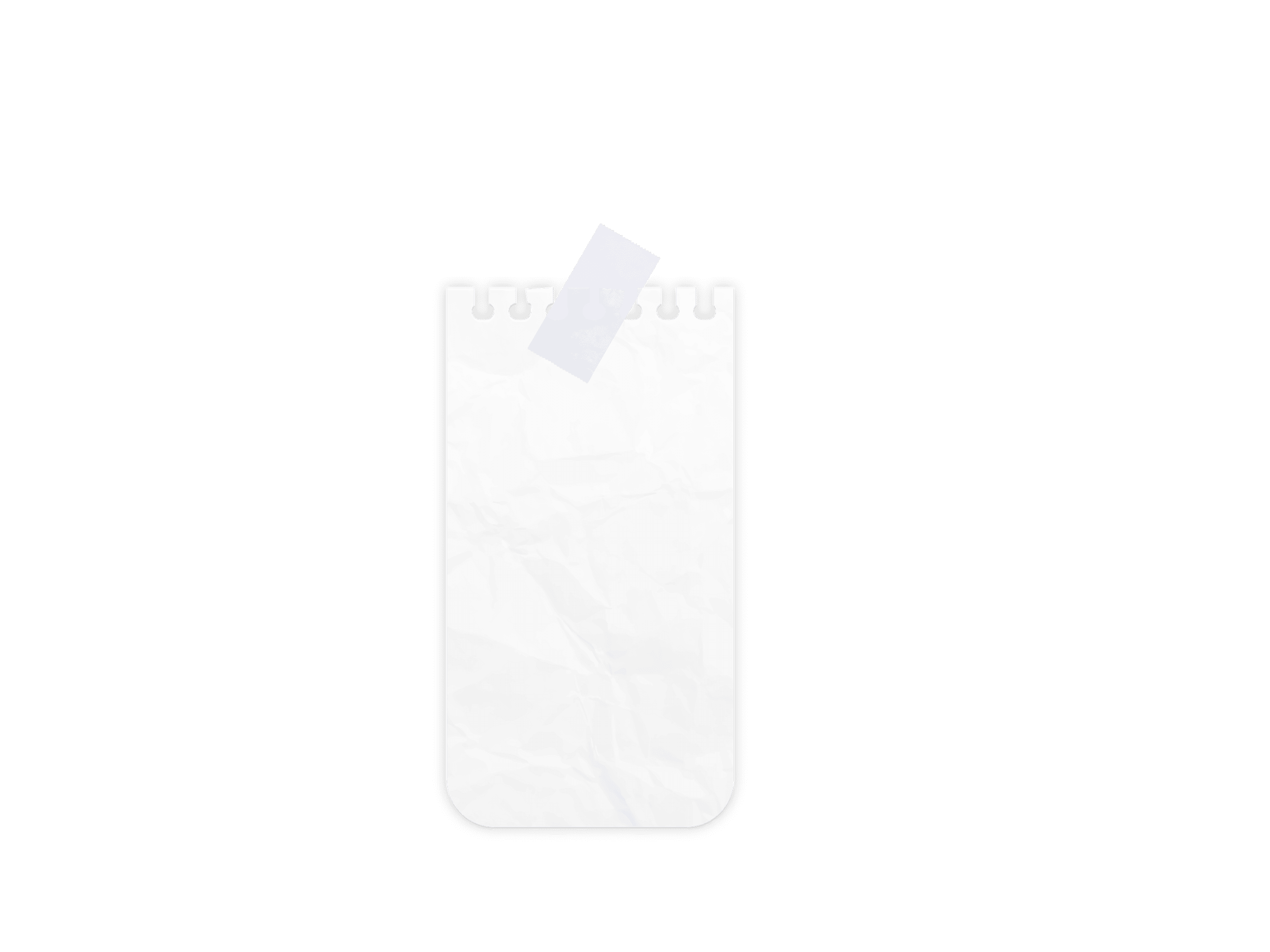 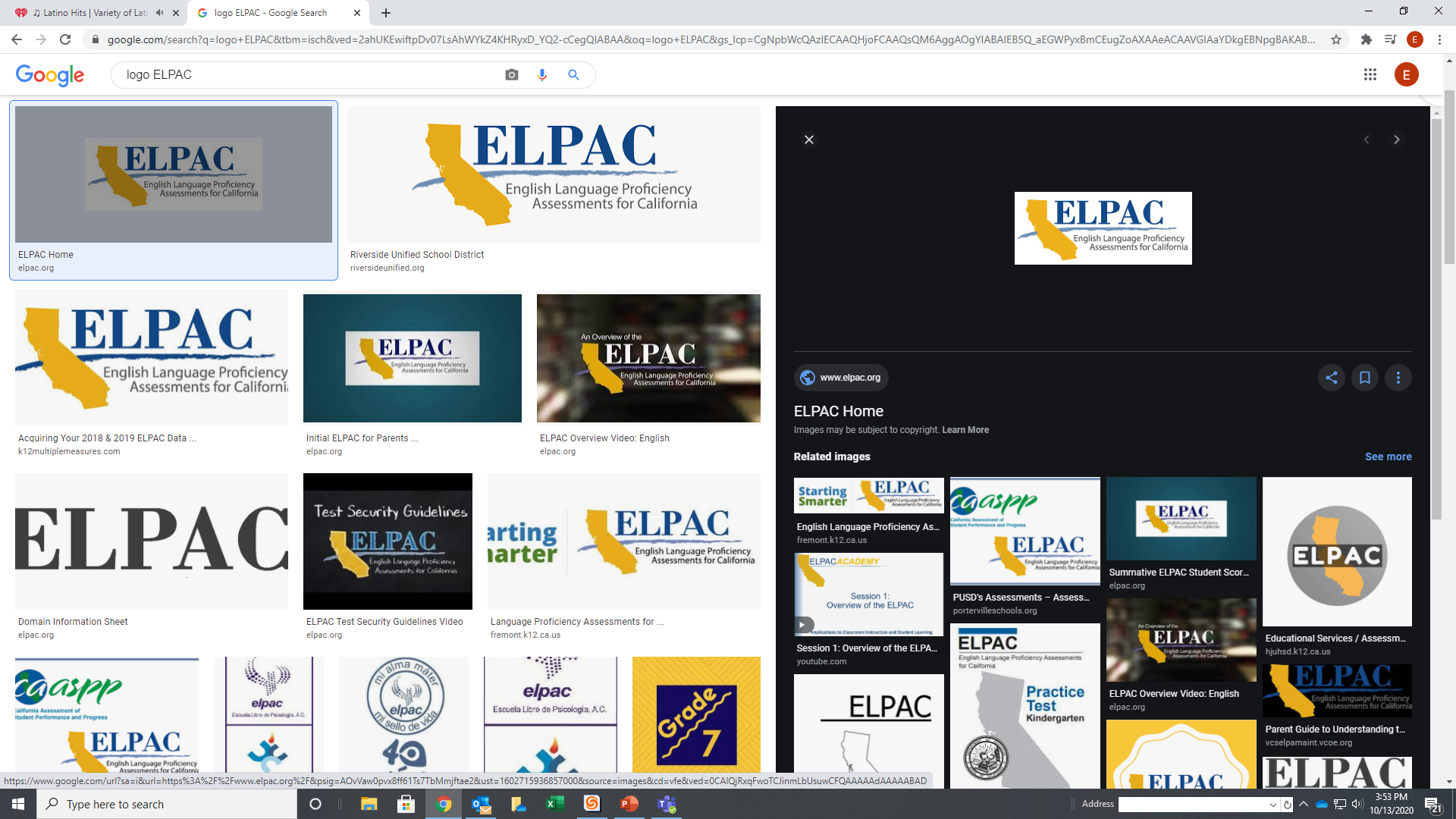 2020-2021
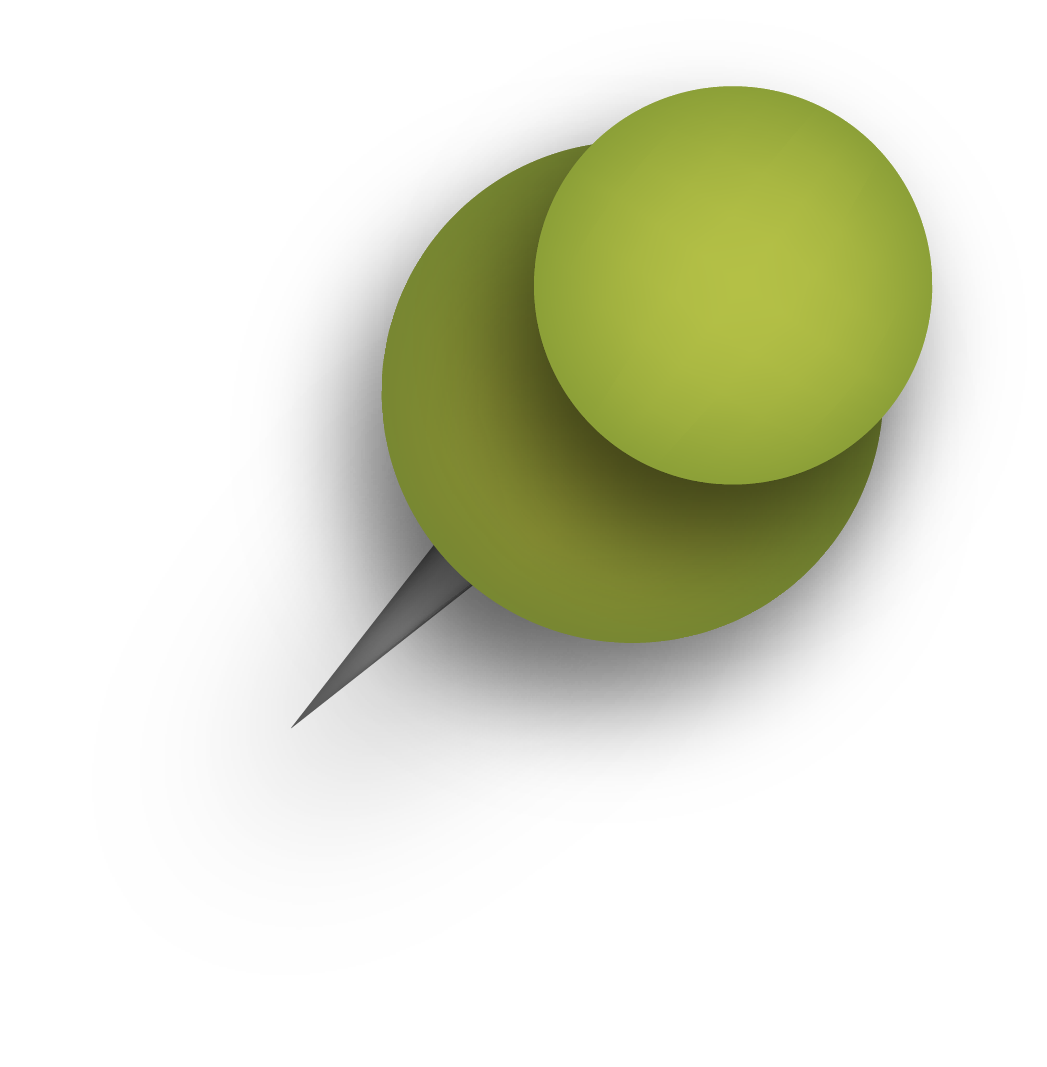 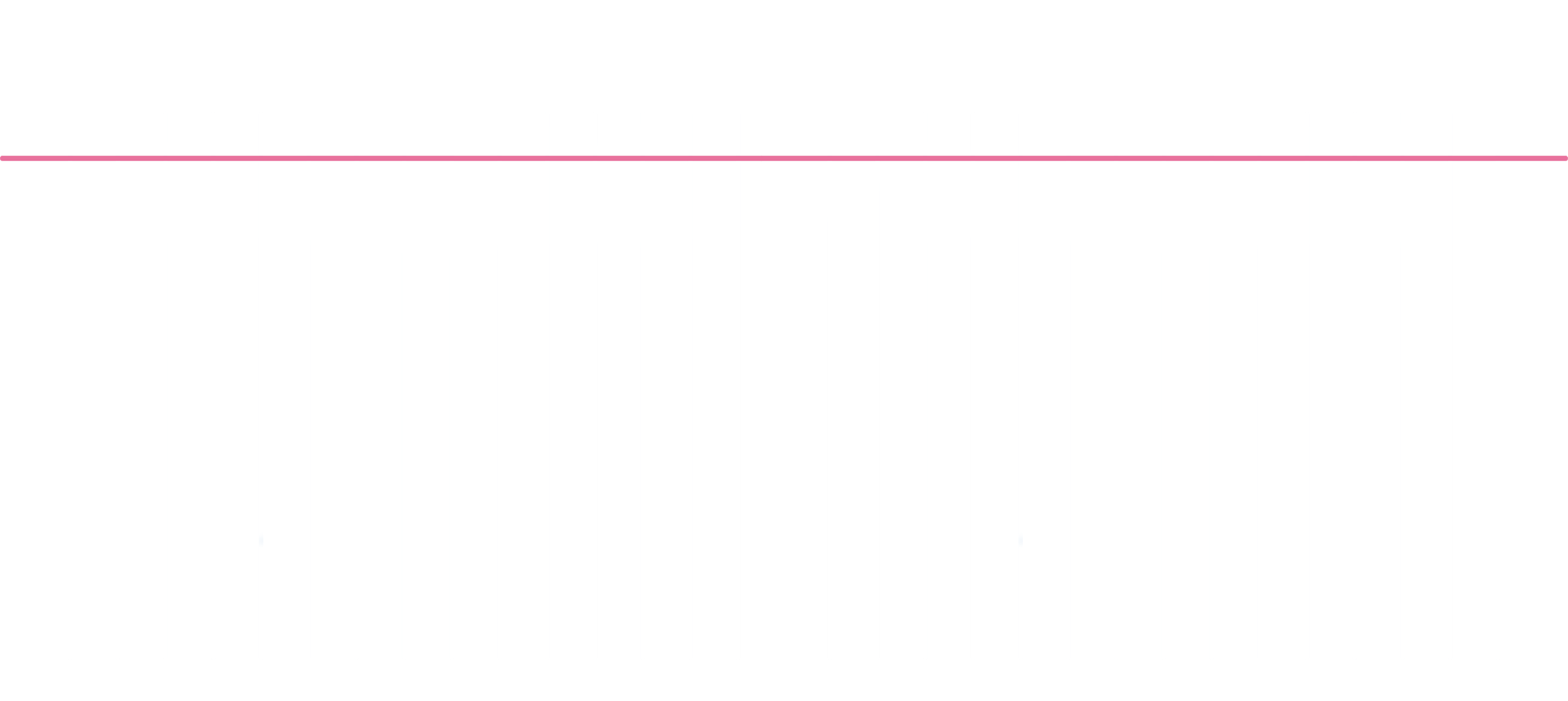 The purpose of the Summative ELPAC is to measure progress toward English proficiency of our EL Identified students, to help inform proper educational placements, and to help determine if a student is ready to be reclassified. This is important to ensure that students continue to receive the support they need to do well in school.El propósito del ELPAC sumativo es medir el progreso hacia el dominio del inglés de nuestros estudiantes identificados como EL, ayudar a informar las ubicaciones educativas adecuadas y ayudar a determinar si un estudiante está listo para ser reclasificado. Esto es importante para garantizar que los estudiantes continúen recibiendo el apoyo que necesitan para desempeñarse bien en la escuela.
%
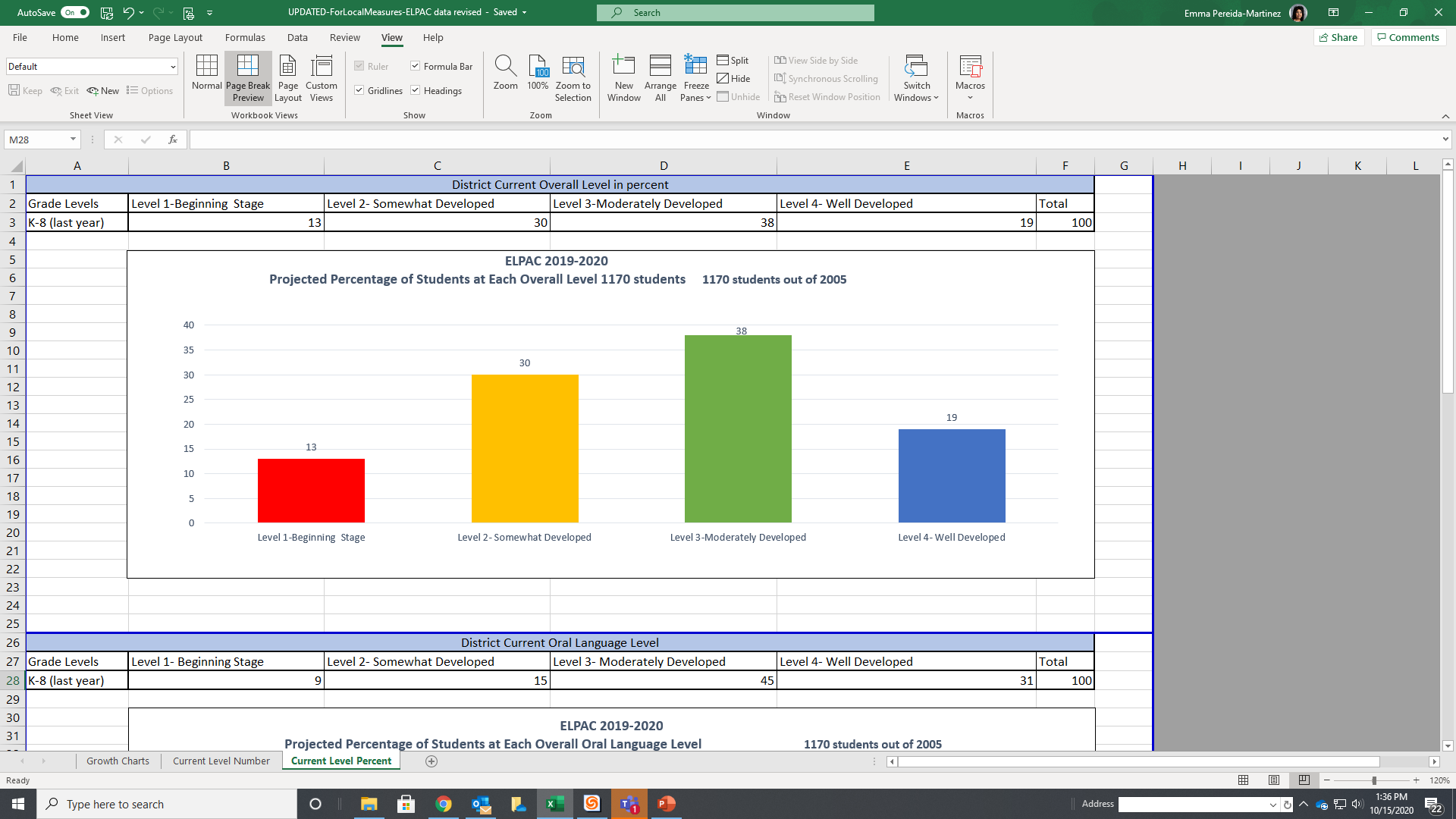 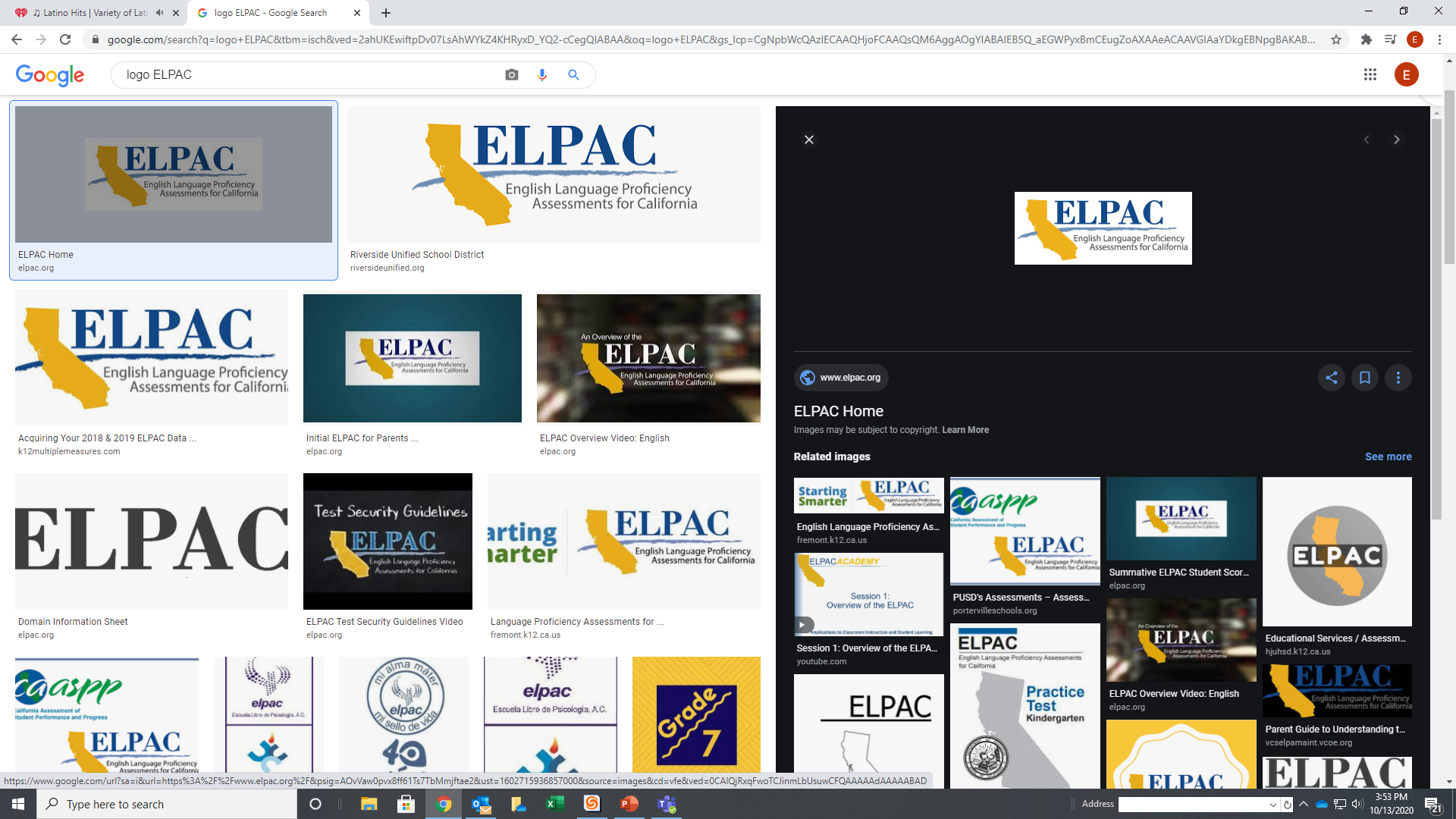 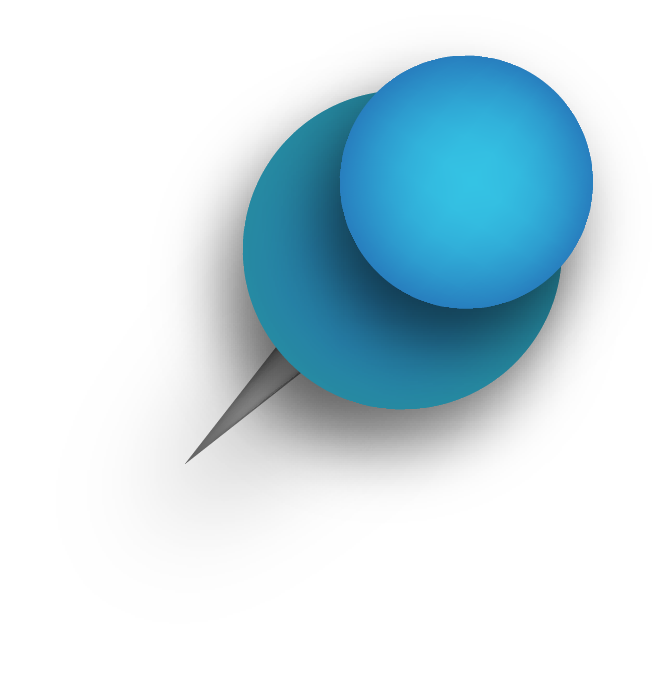 38%
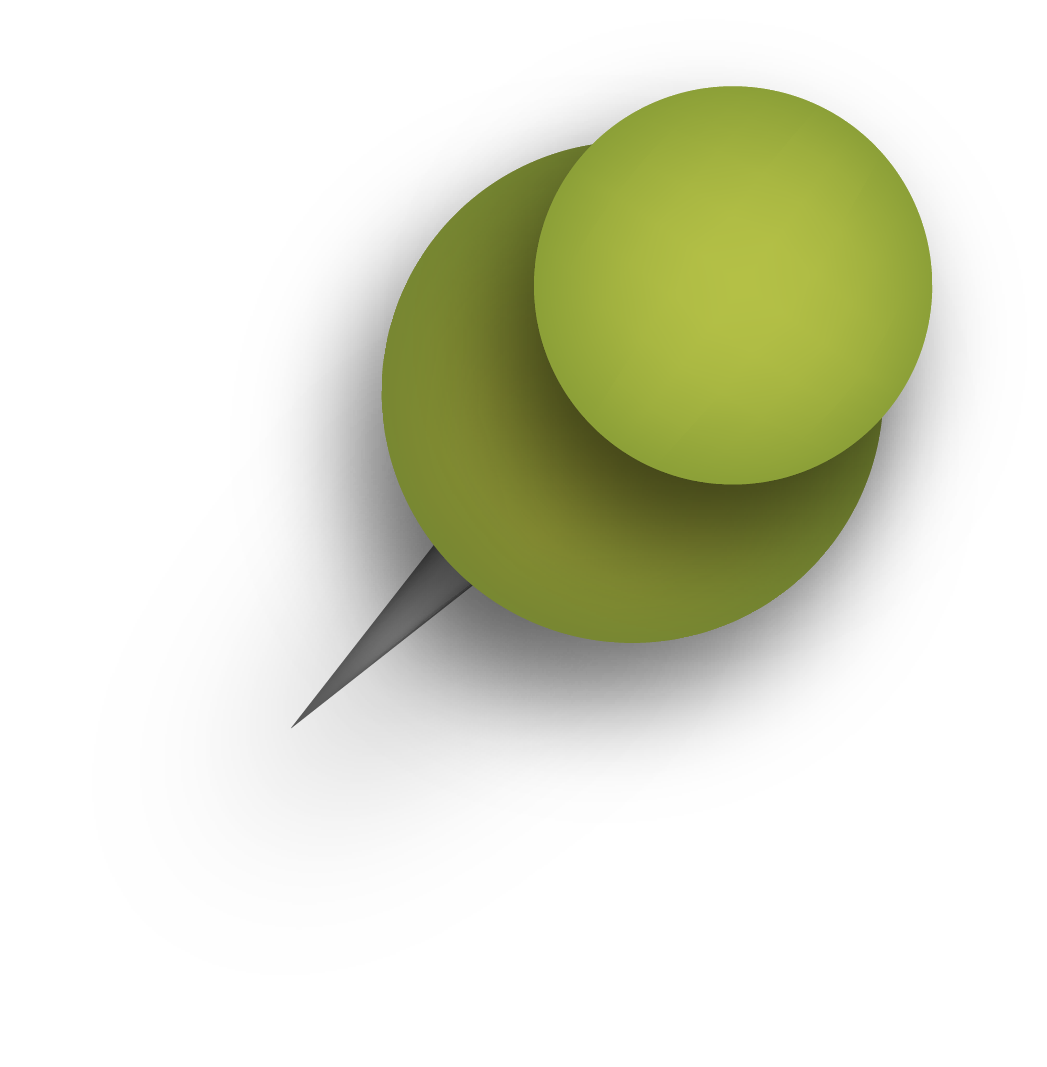 30%
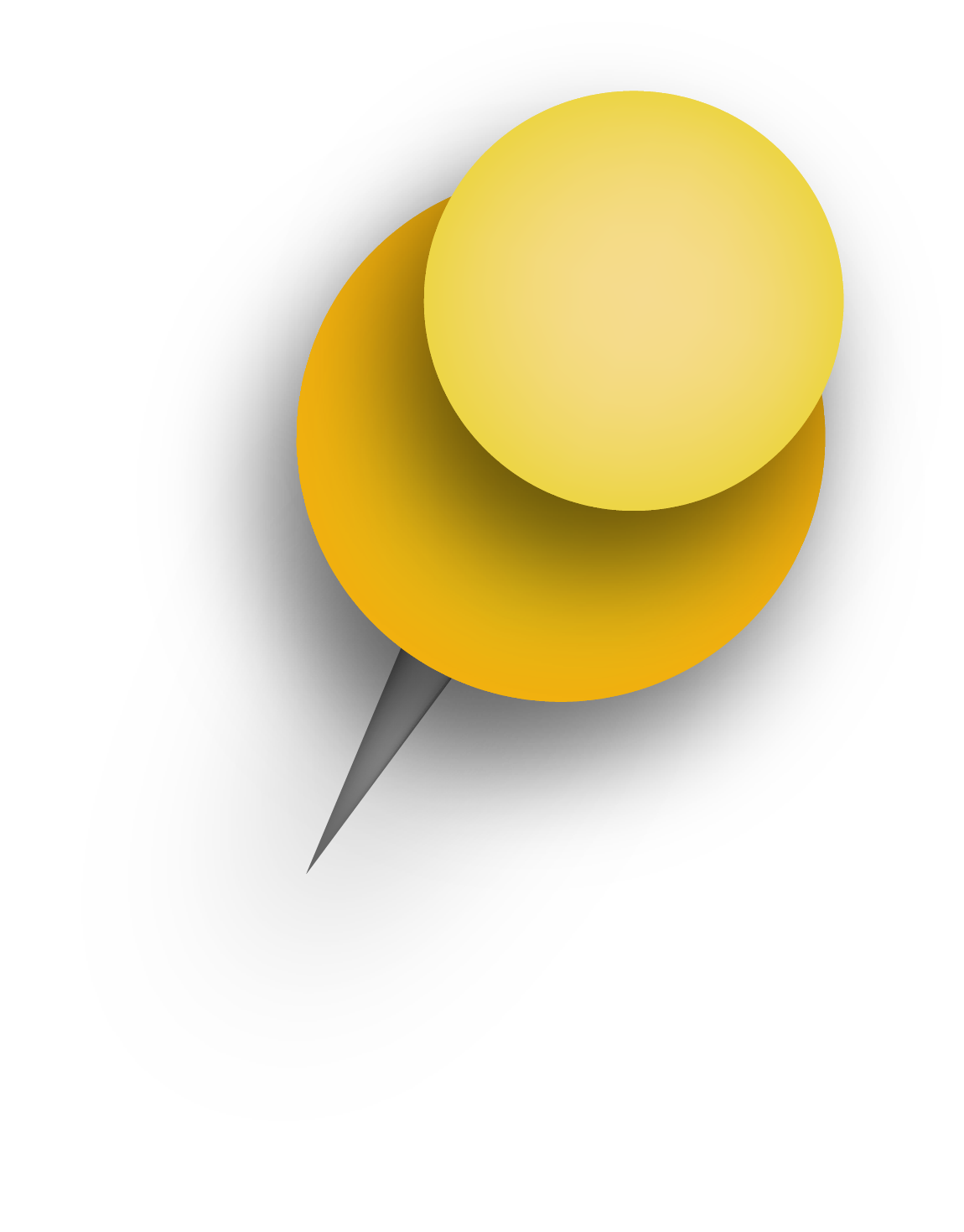 19%
13%
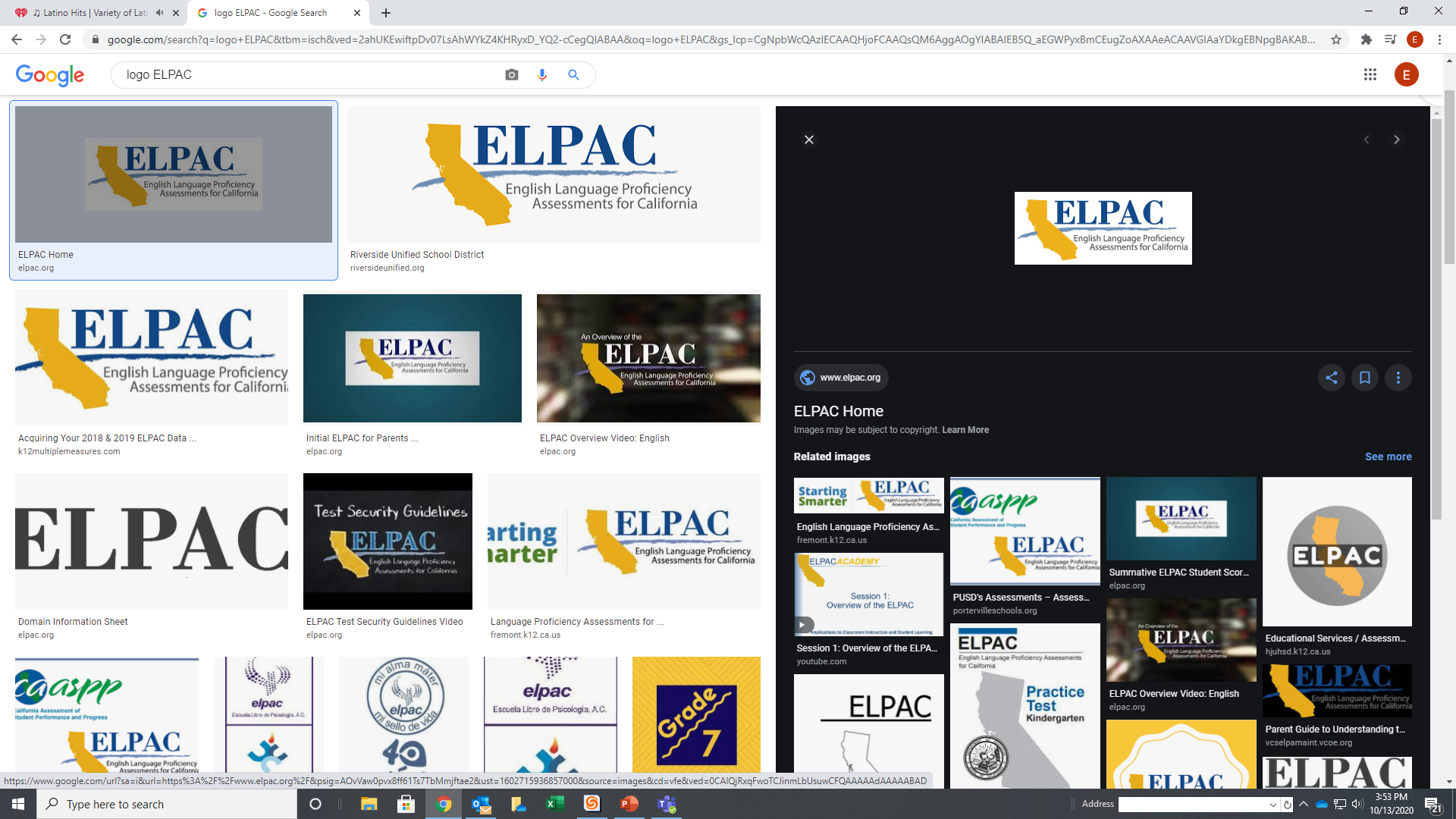 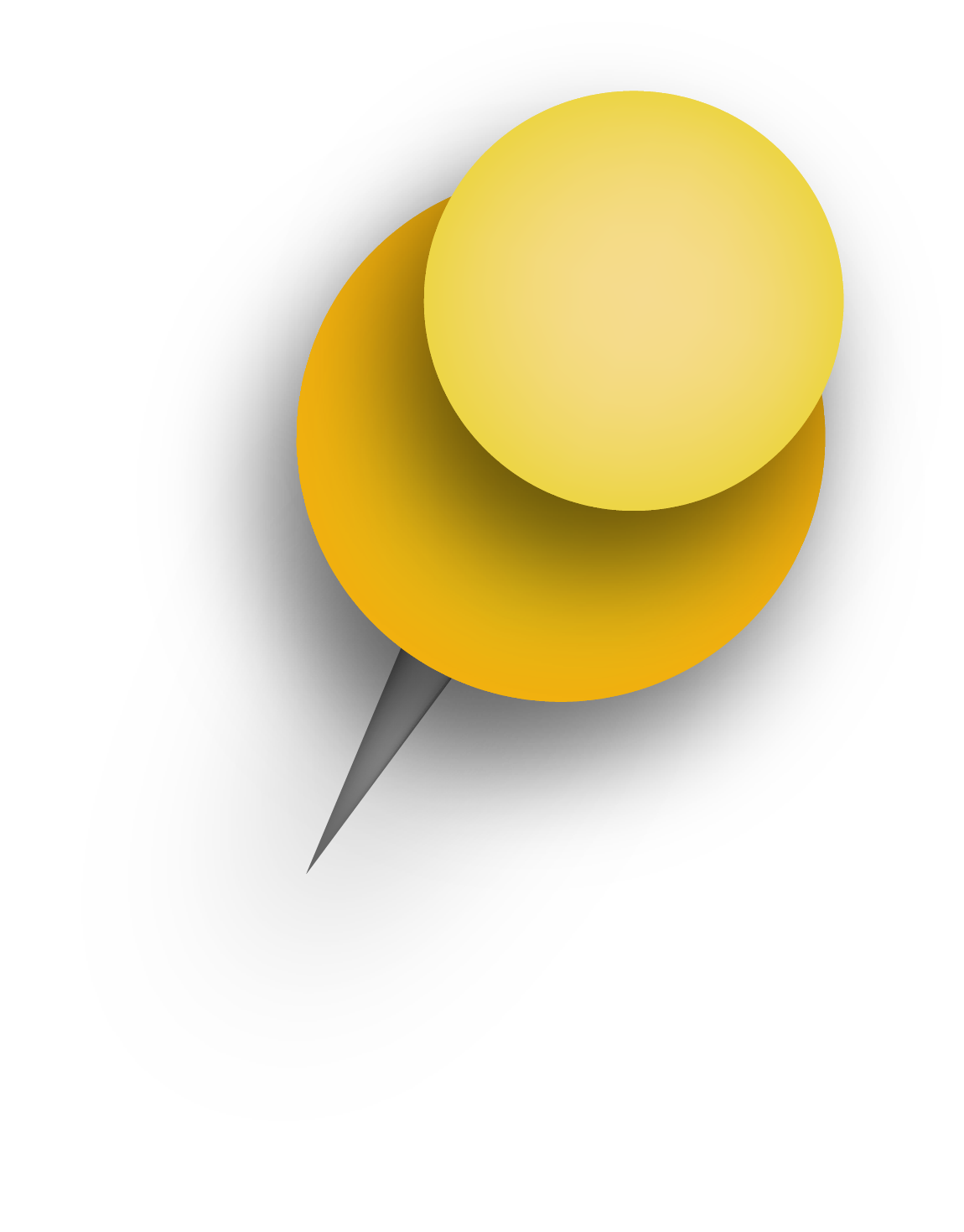 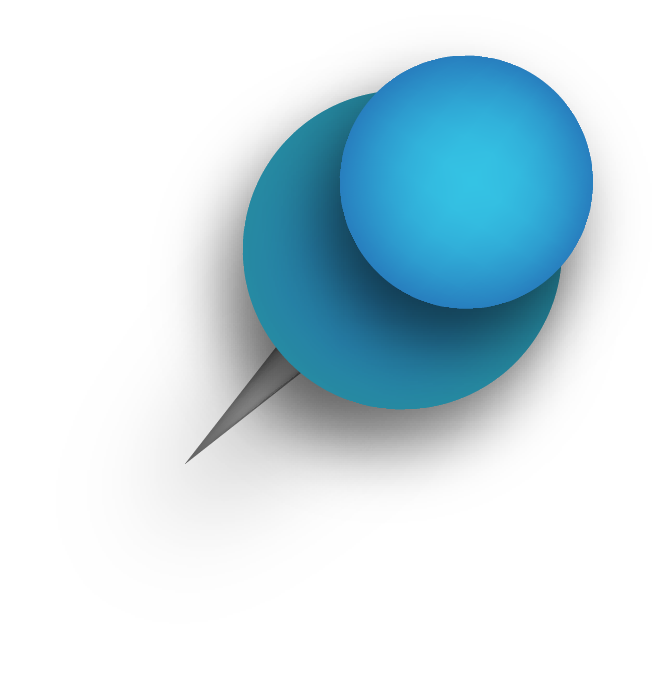 %
%
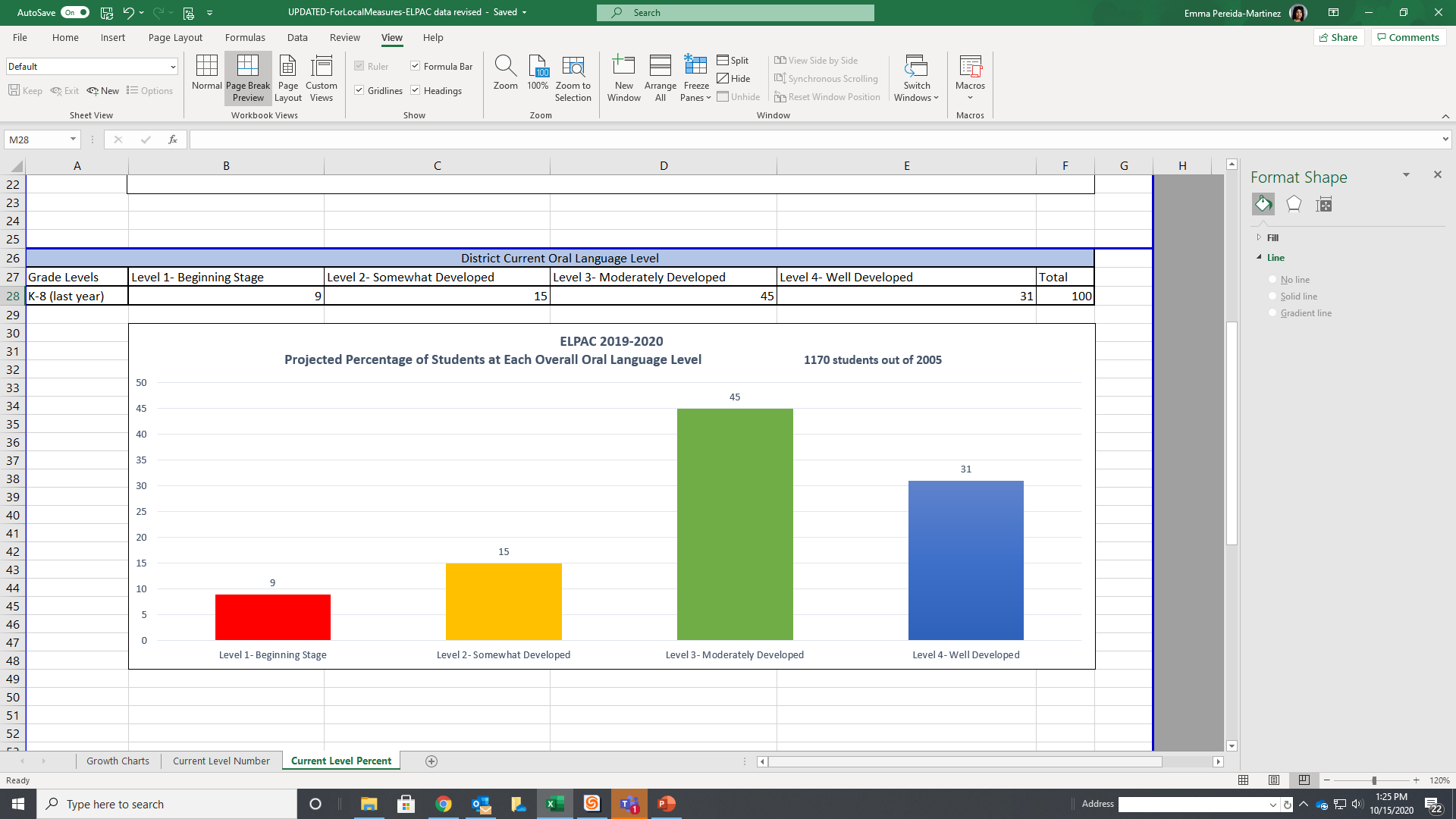 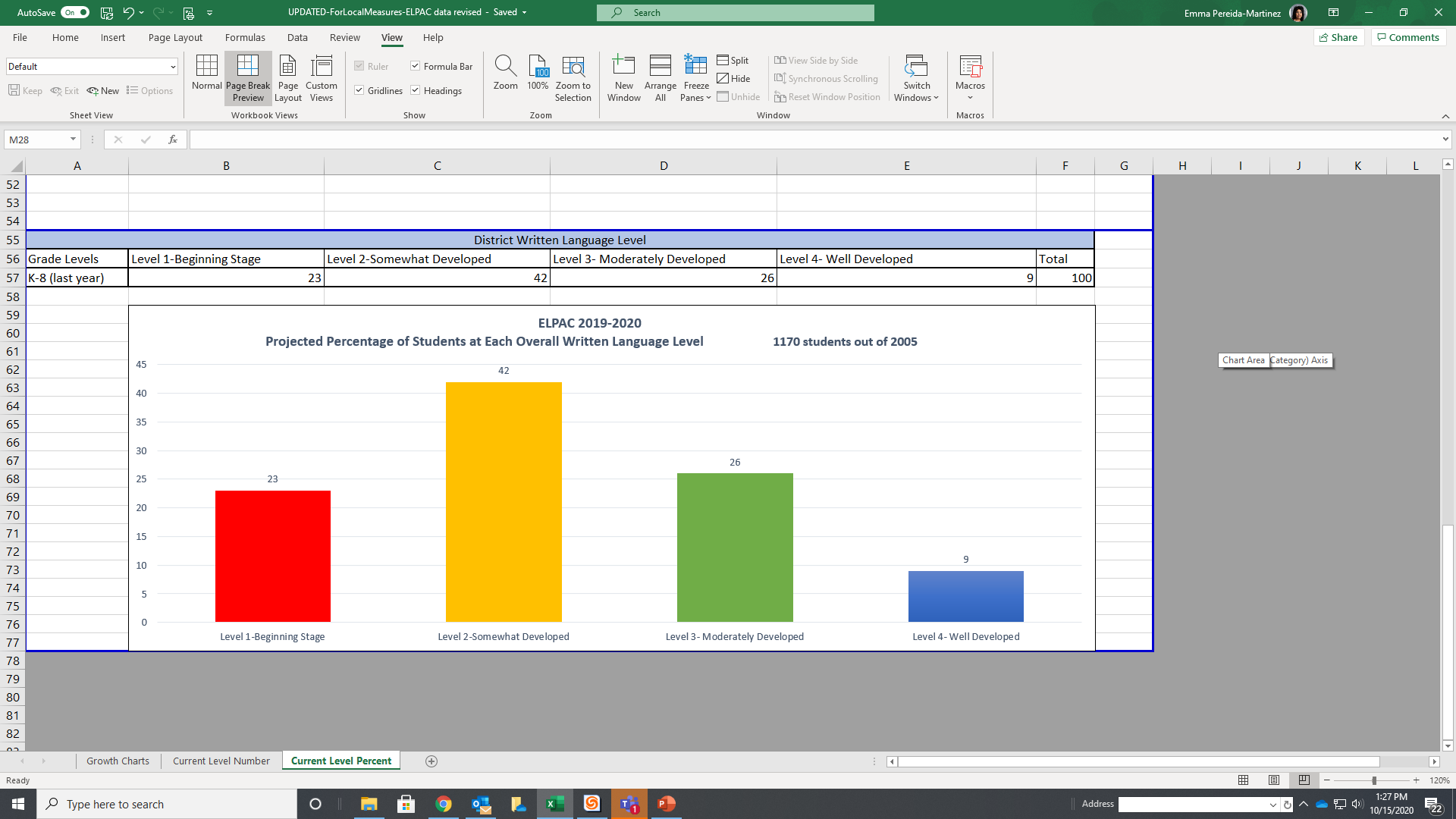 42%
45%
31%
26%
23%
15%
9%
9%
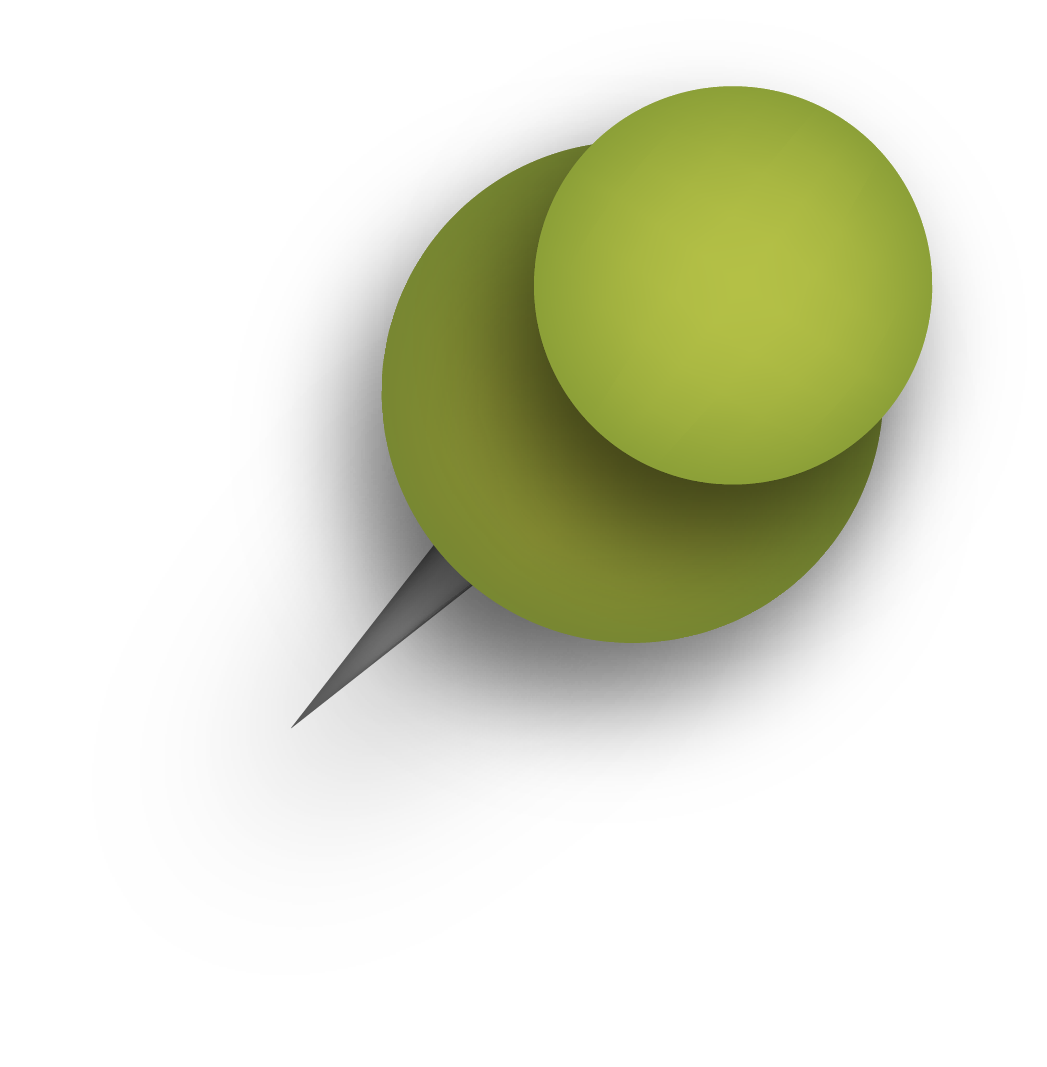 %
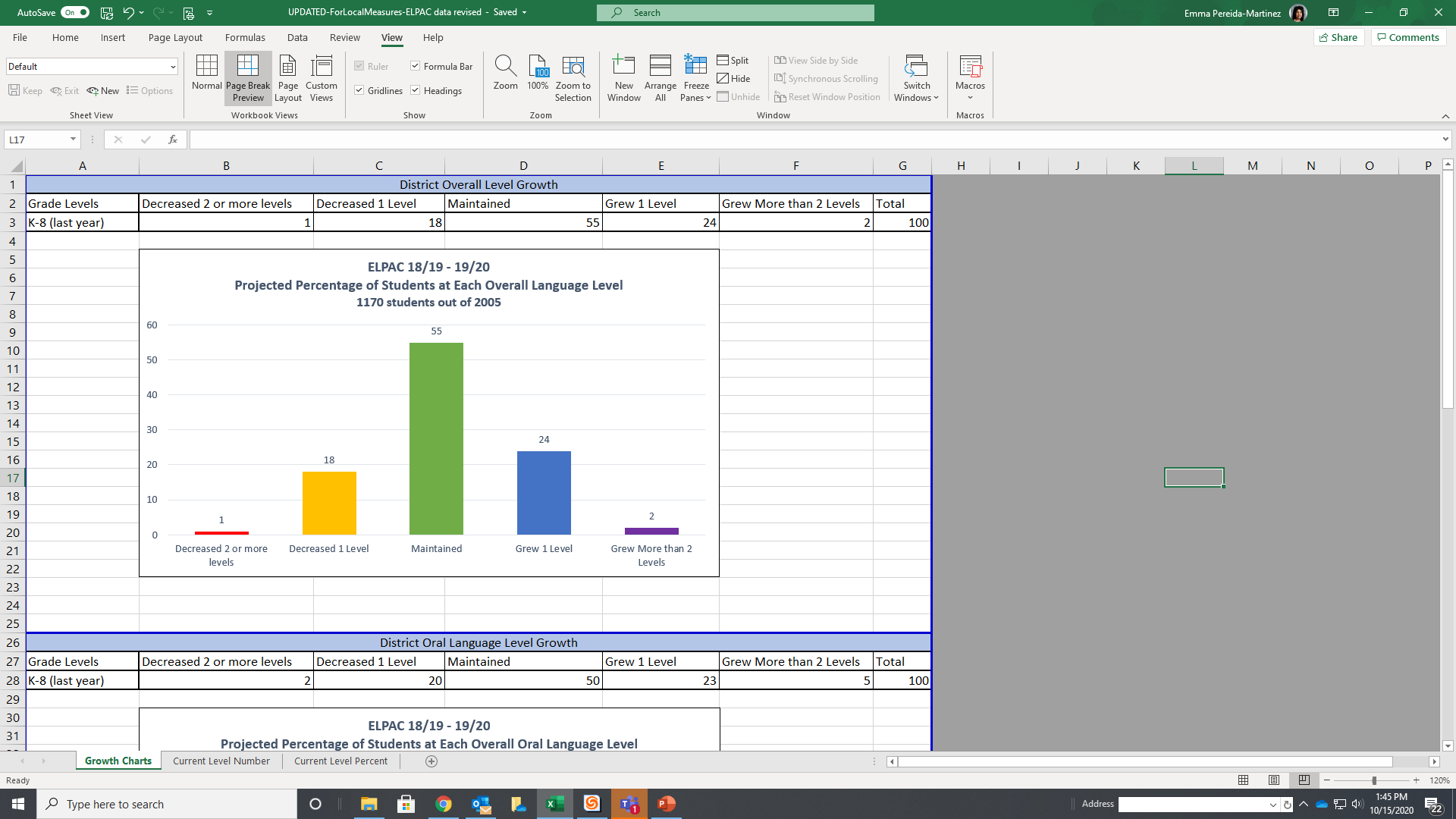 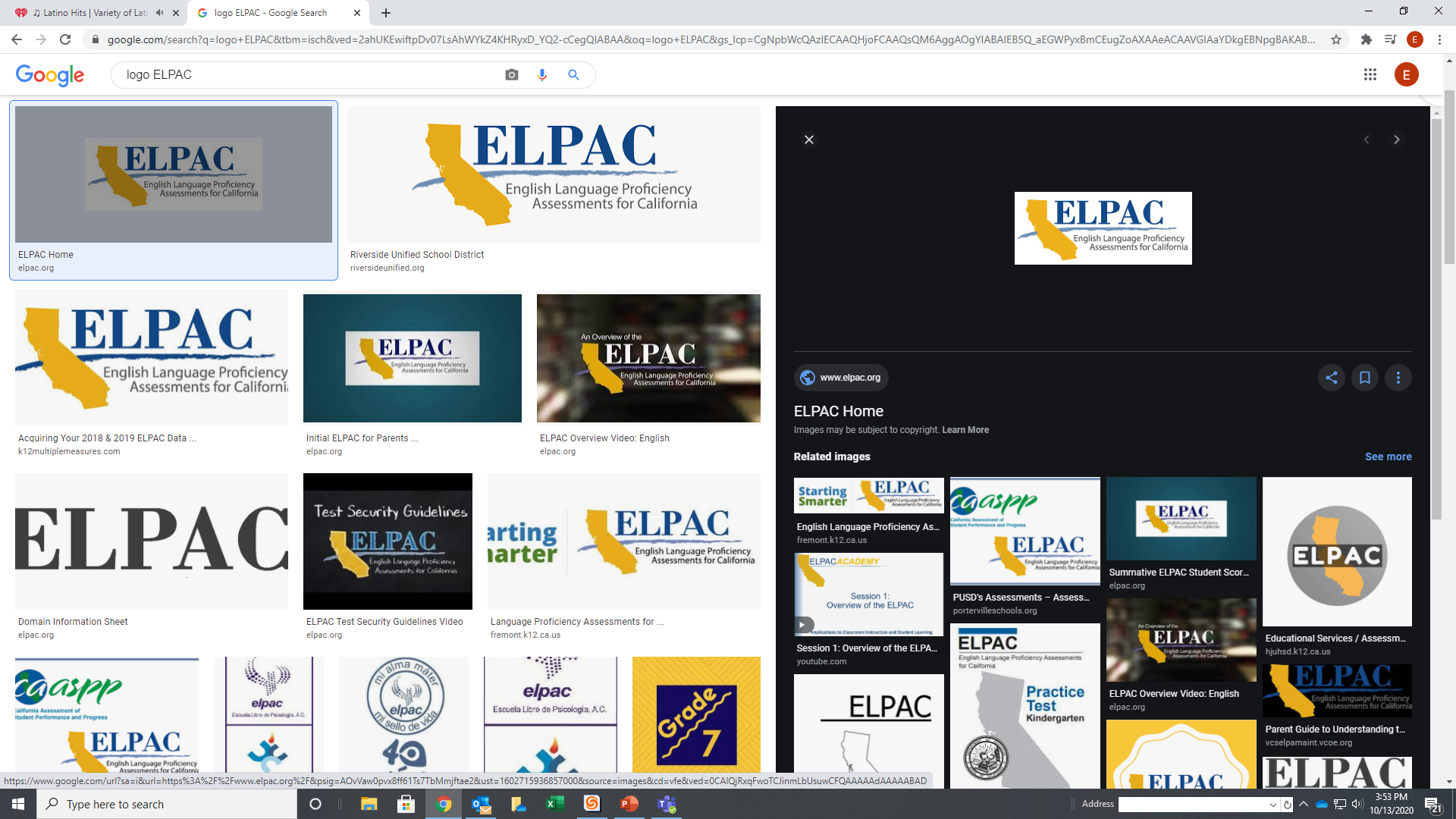 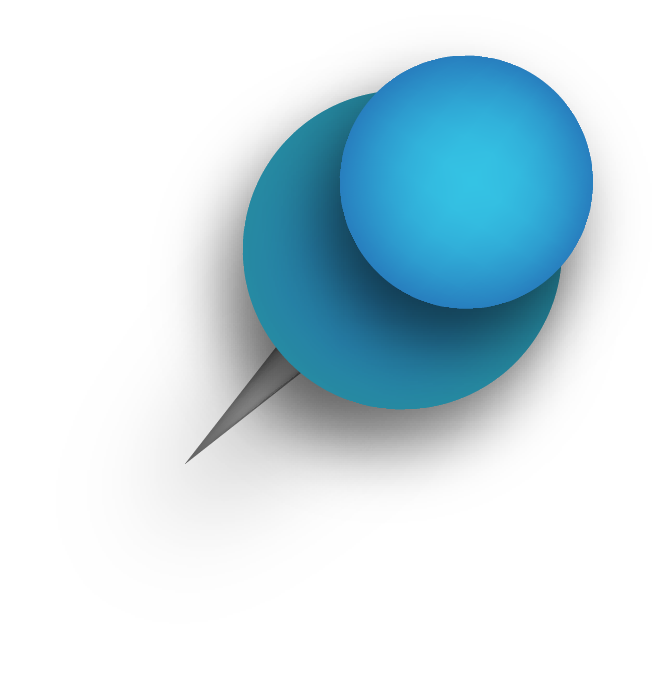 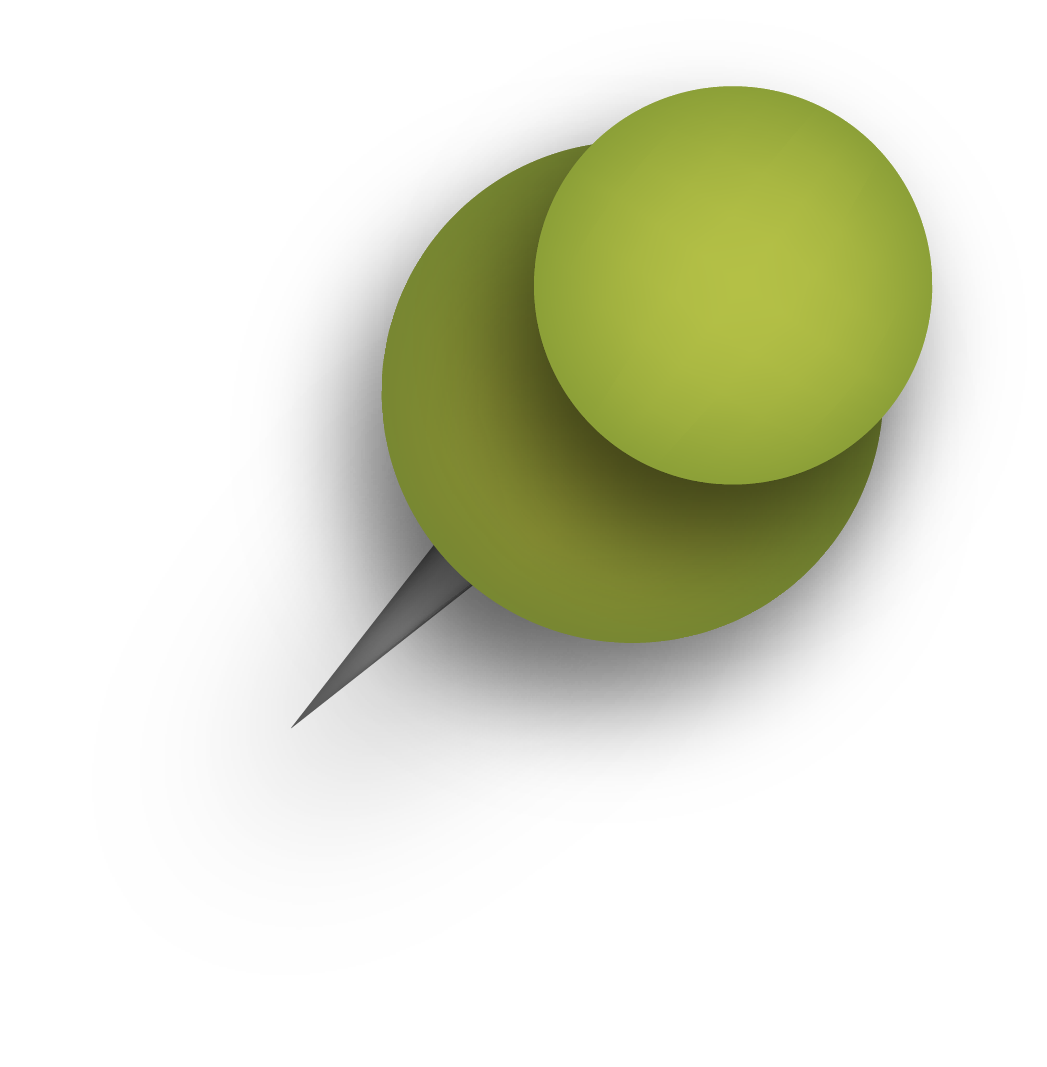 55%
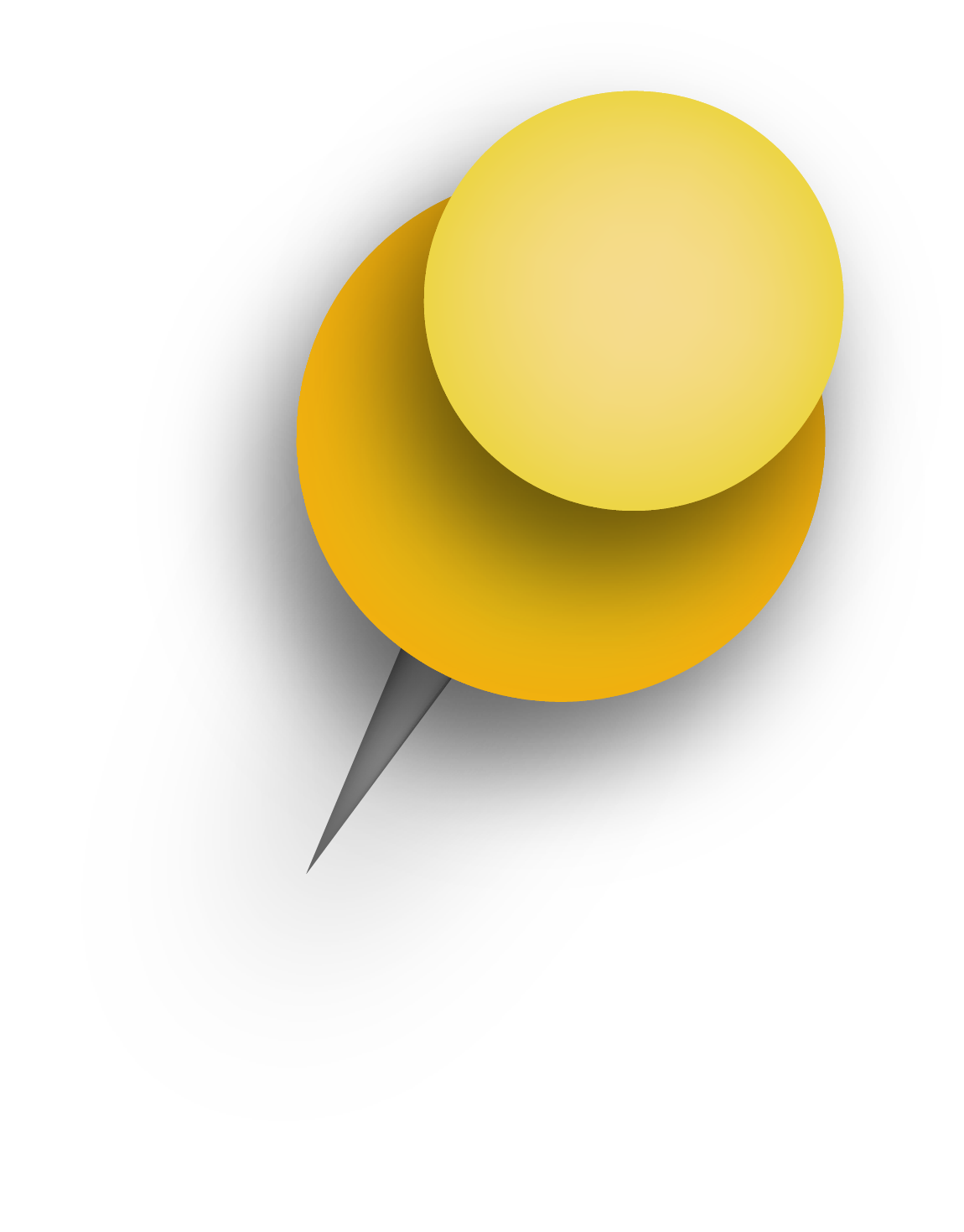 24%
18%
2%
1%
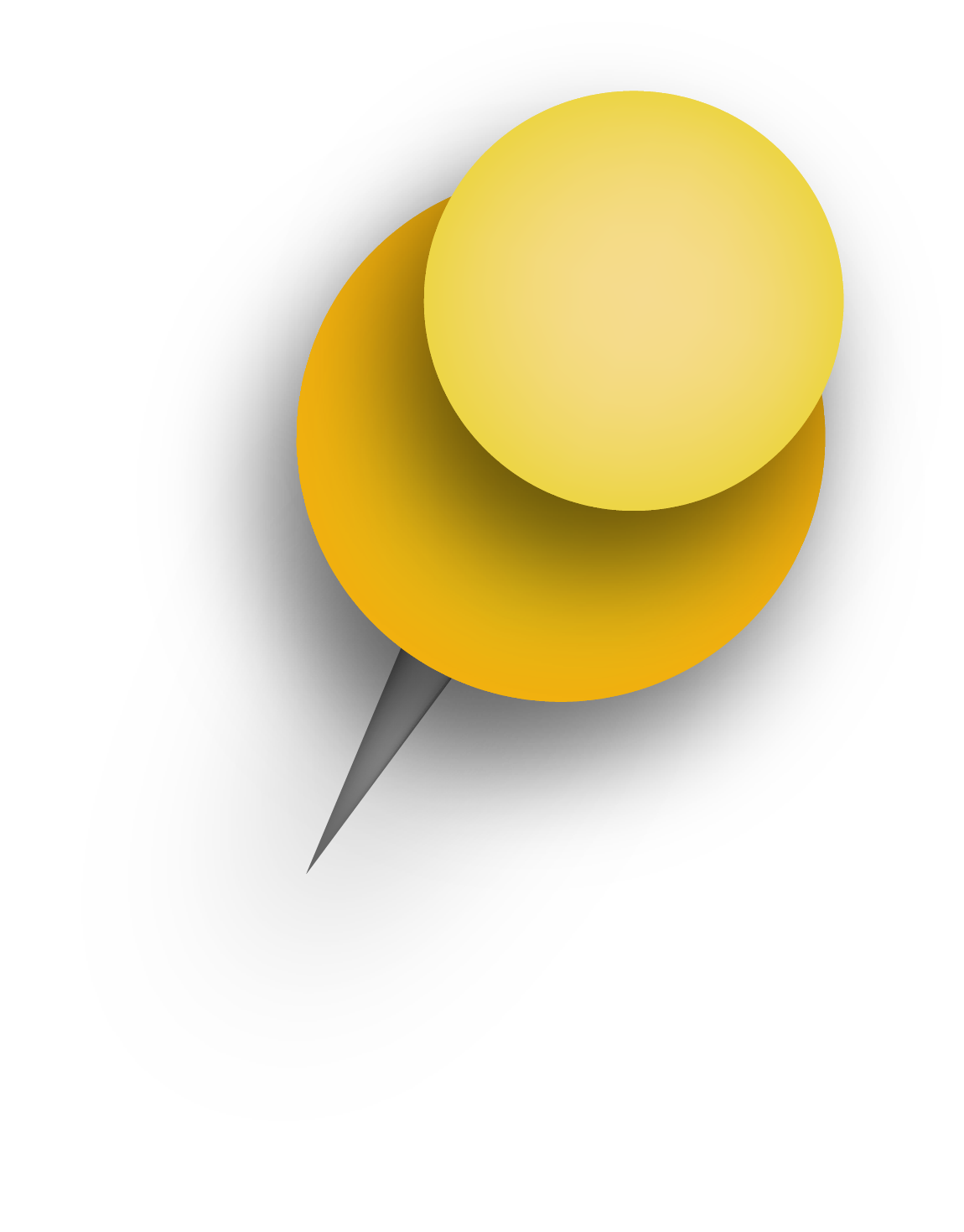 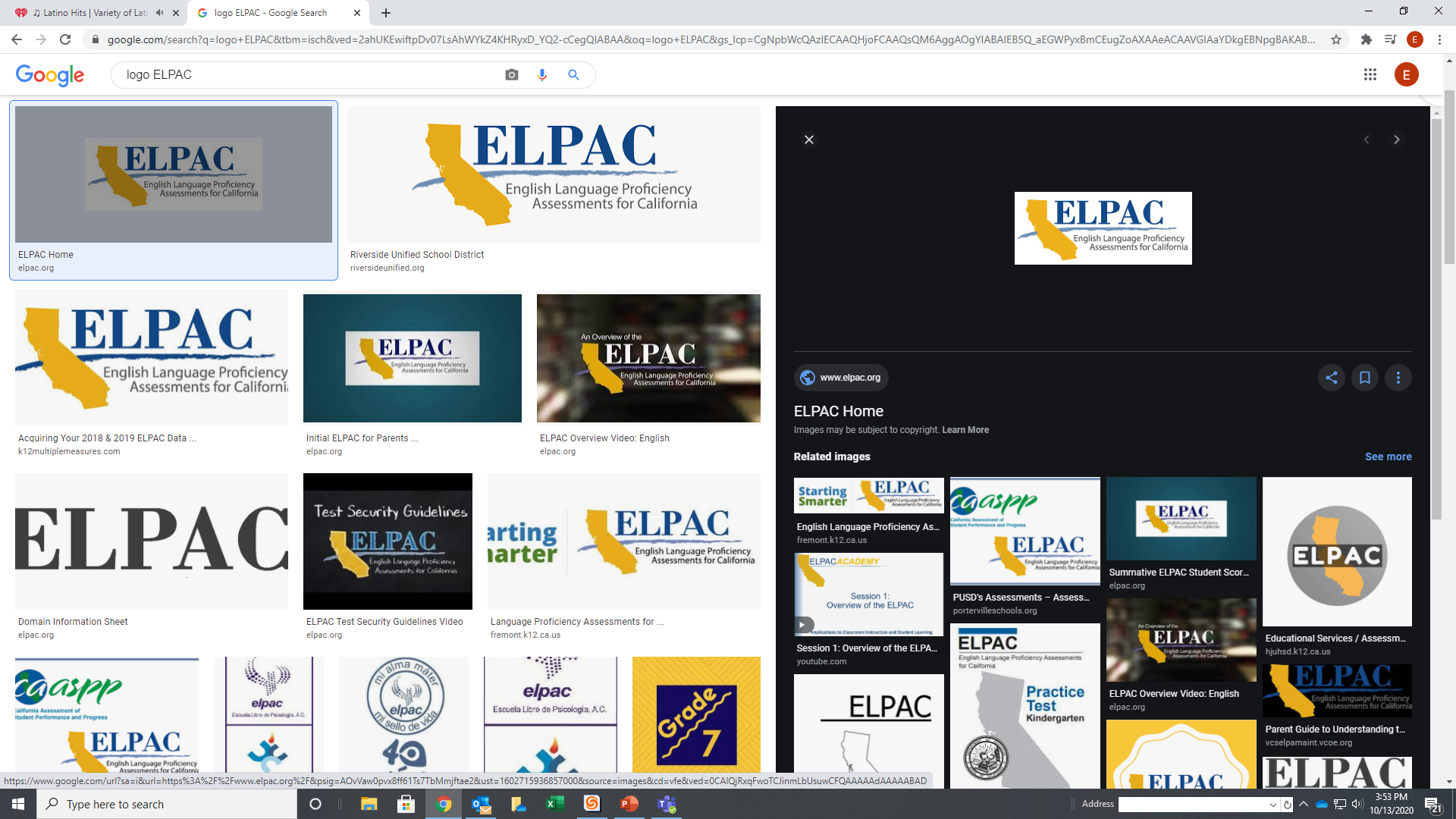 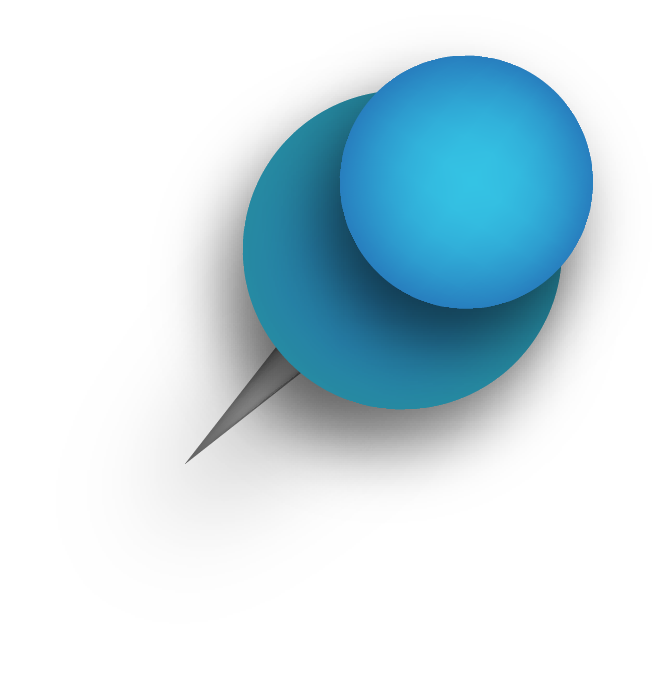 %
%
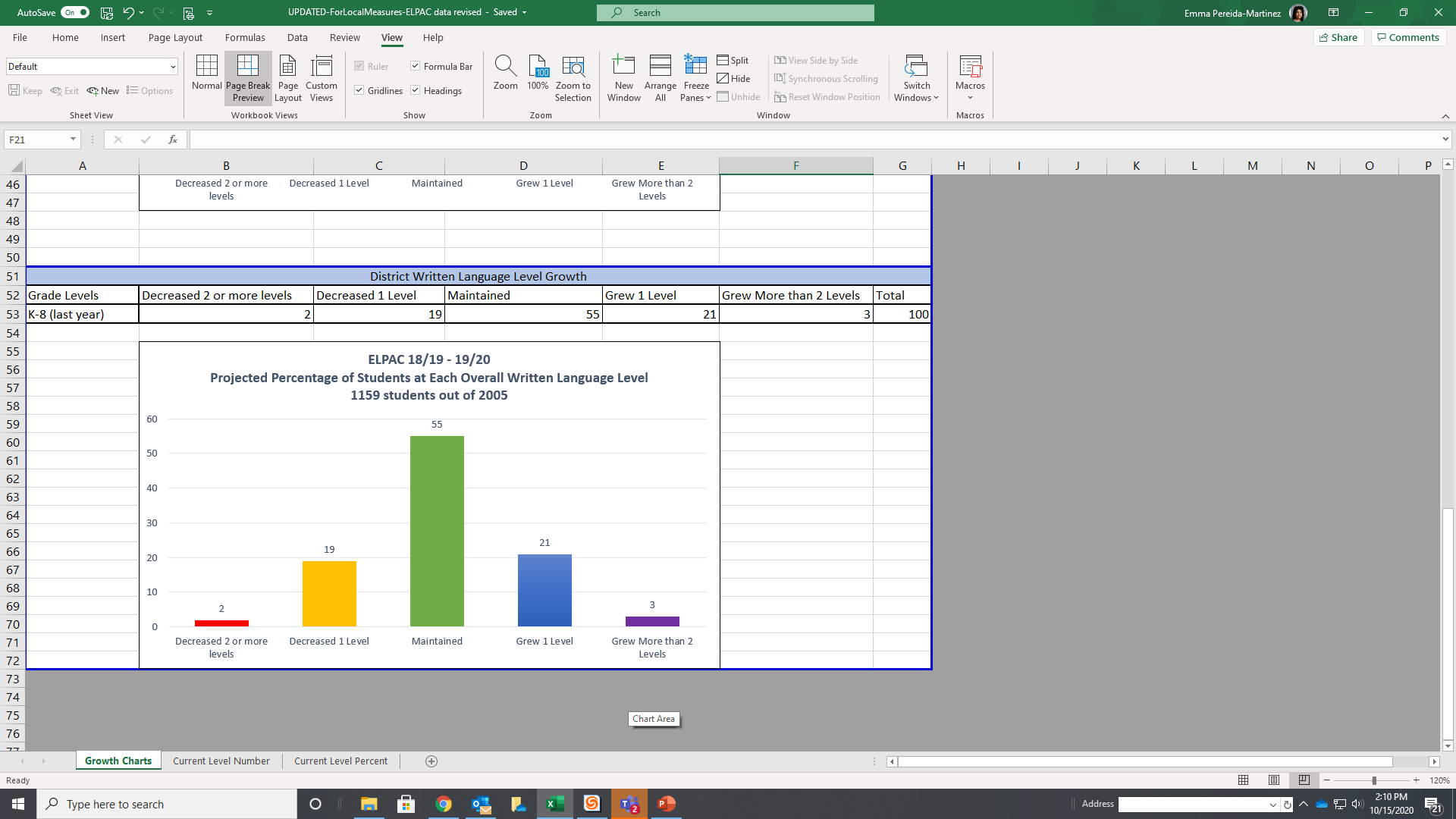 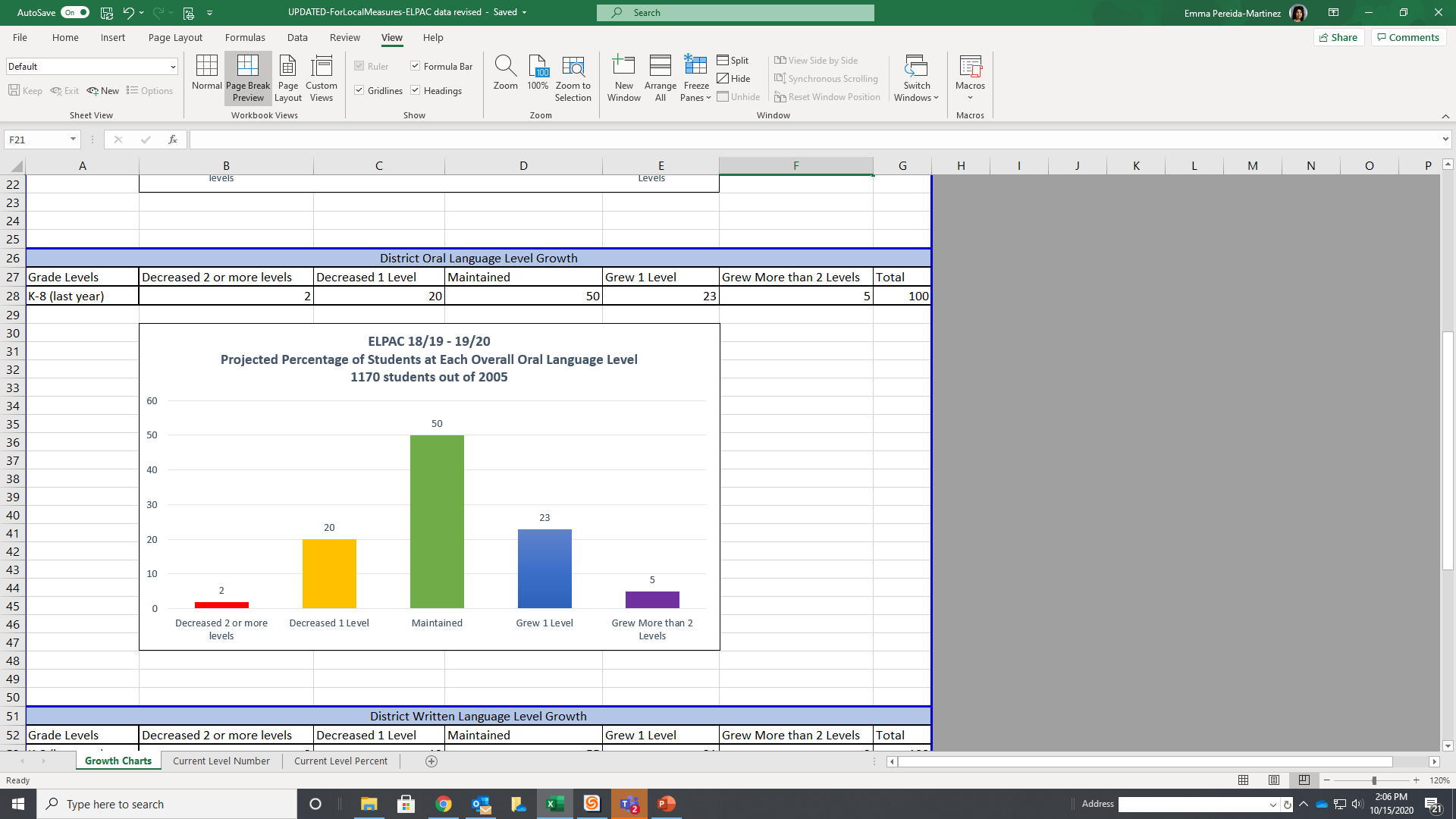 55%
50%
23%
21%
20%
19%
5%
3%
2%
2%
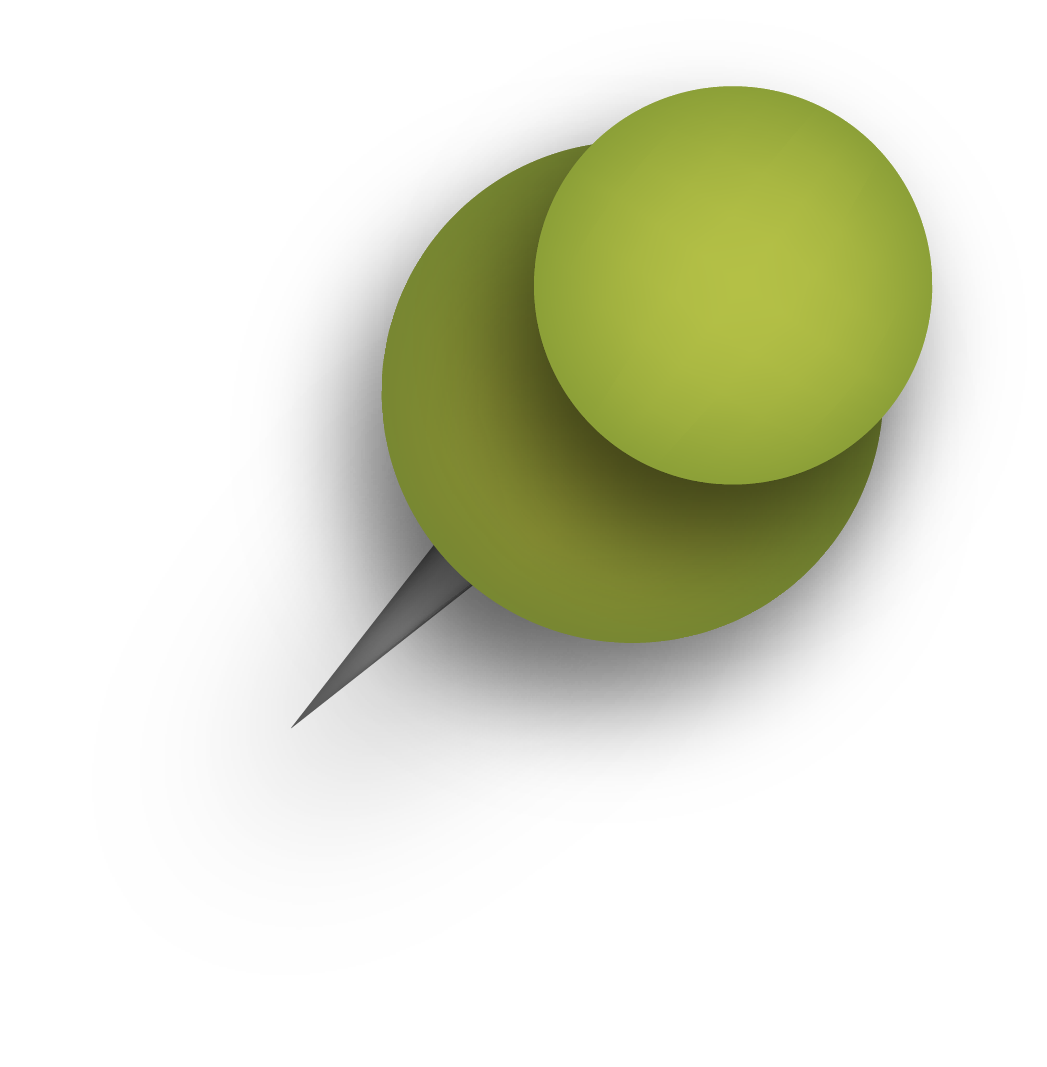 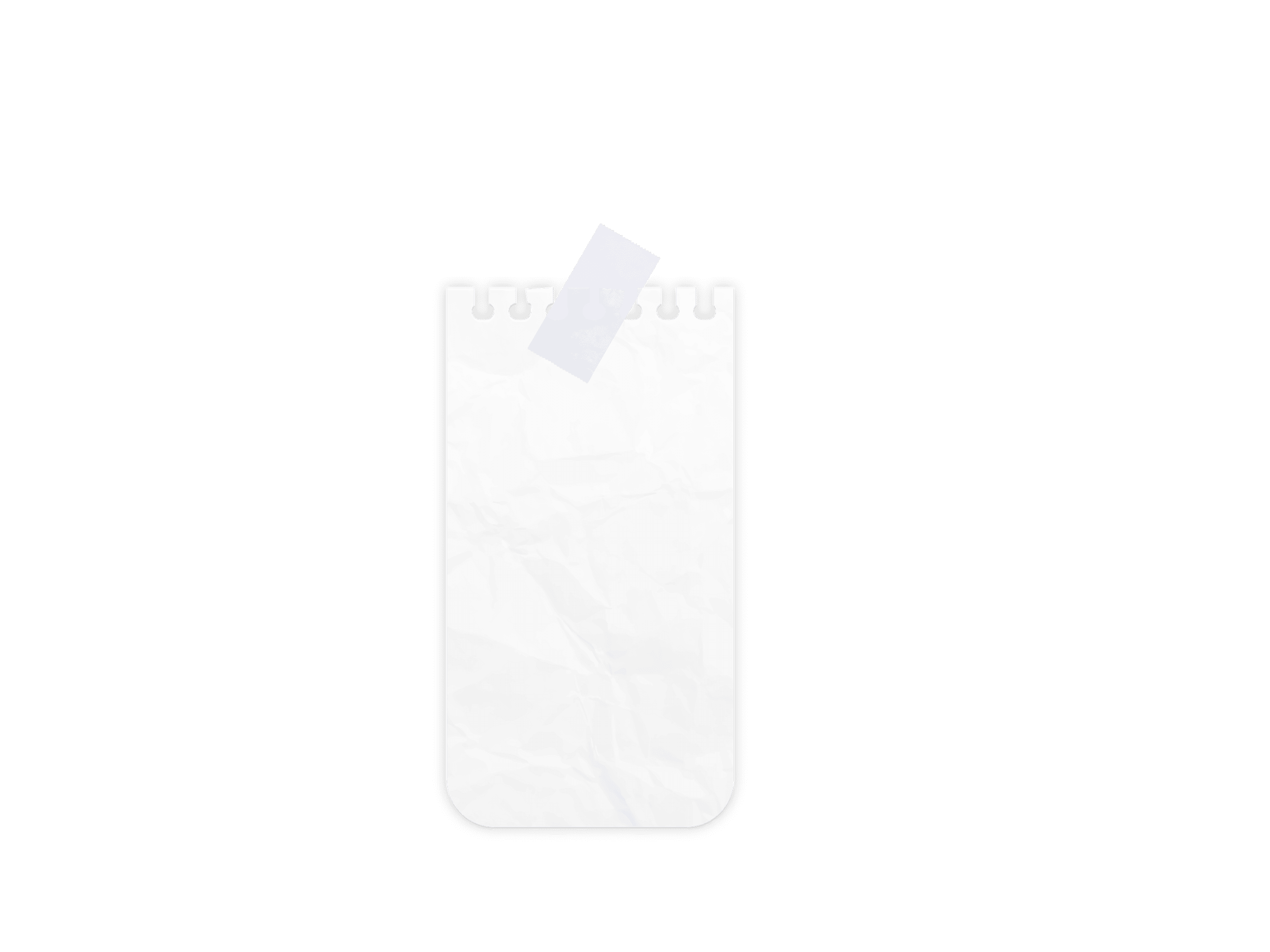 OUR MISSION…NUESTRA MISIÓN…
#weareinthistogether
EVERY STUDENT
LEARNING EVERY DAY
NO MATTER WHAT IT TAKES!
¡CADA ESTUDIANTE
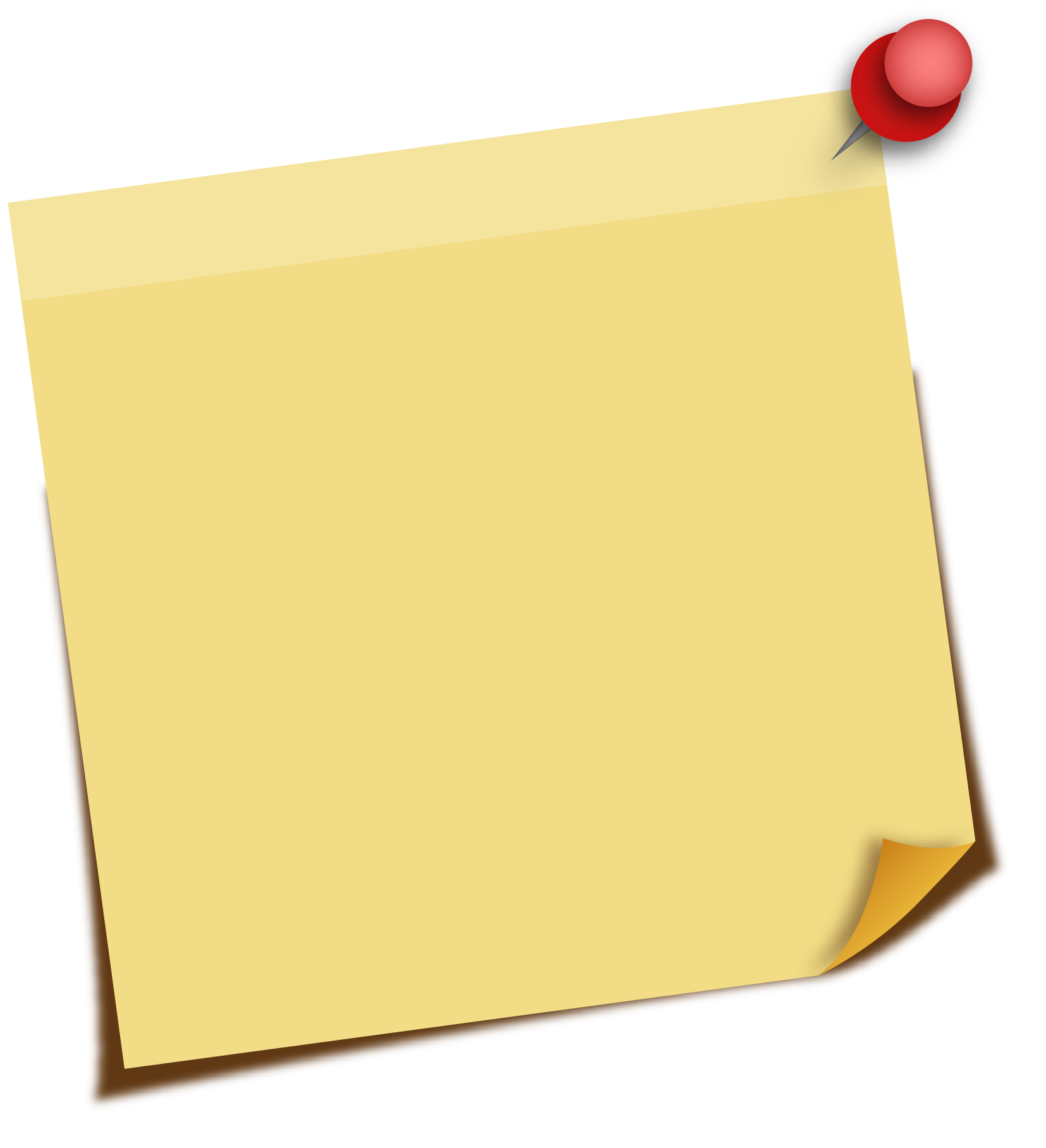 APRENDE TODOS LOS DÍAS
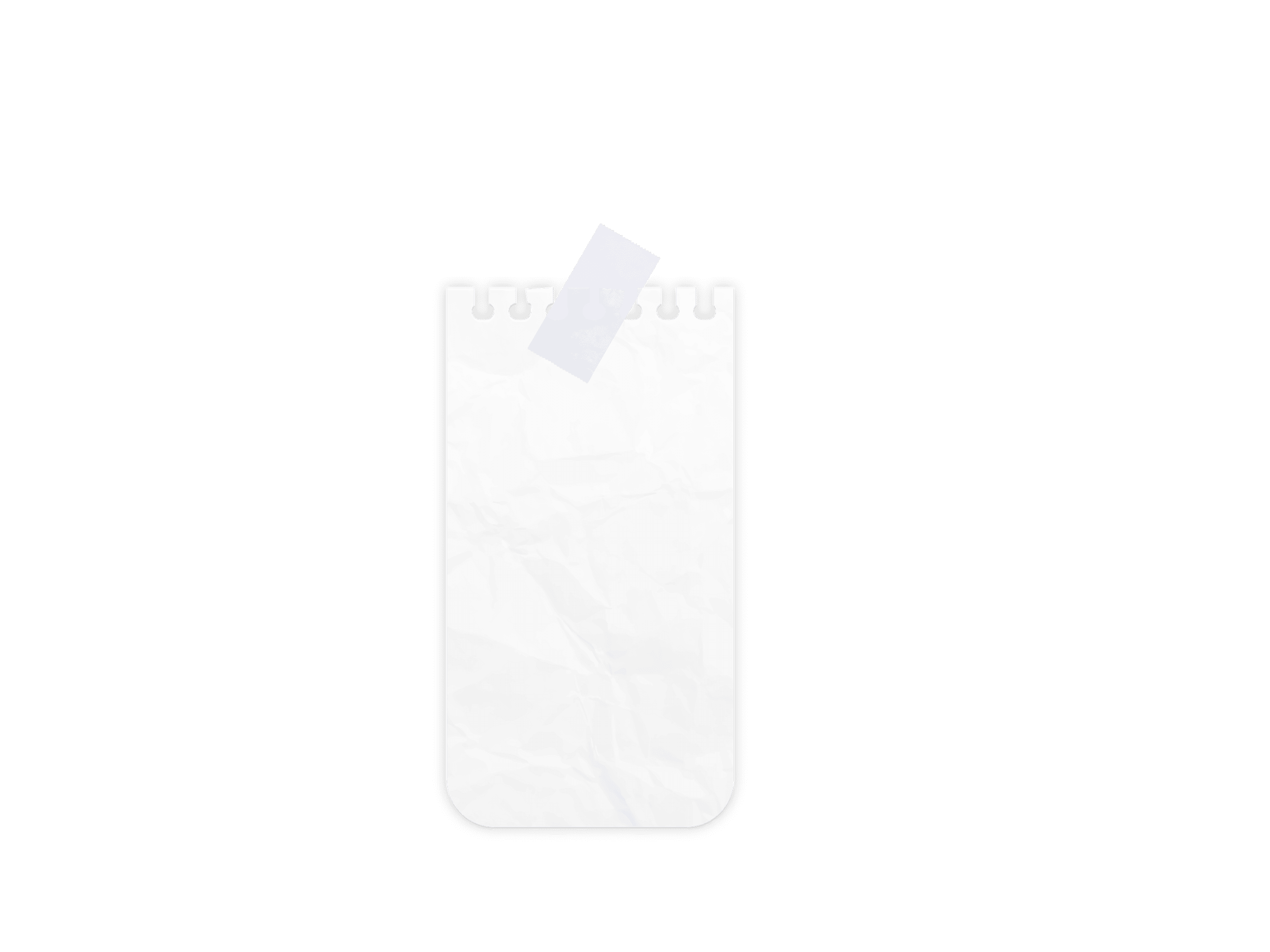 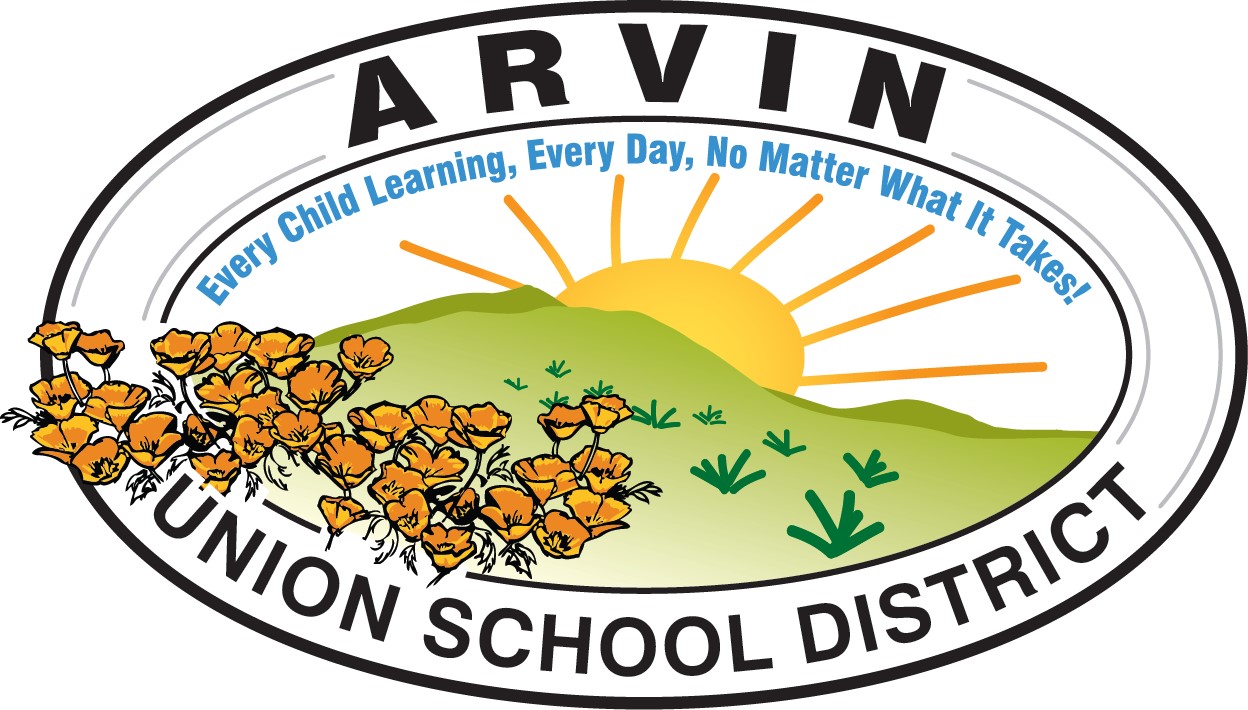 SIN IMPORTAR LO QUE CUESTE!
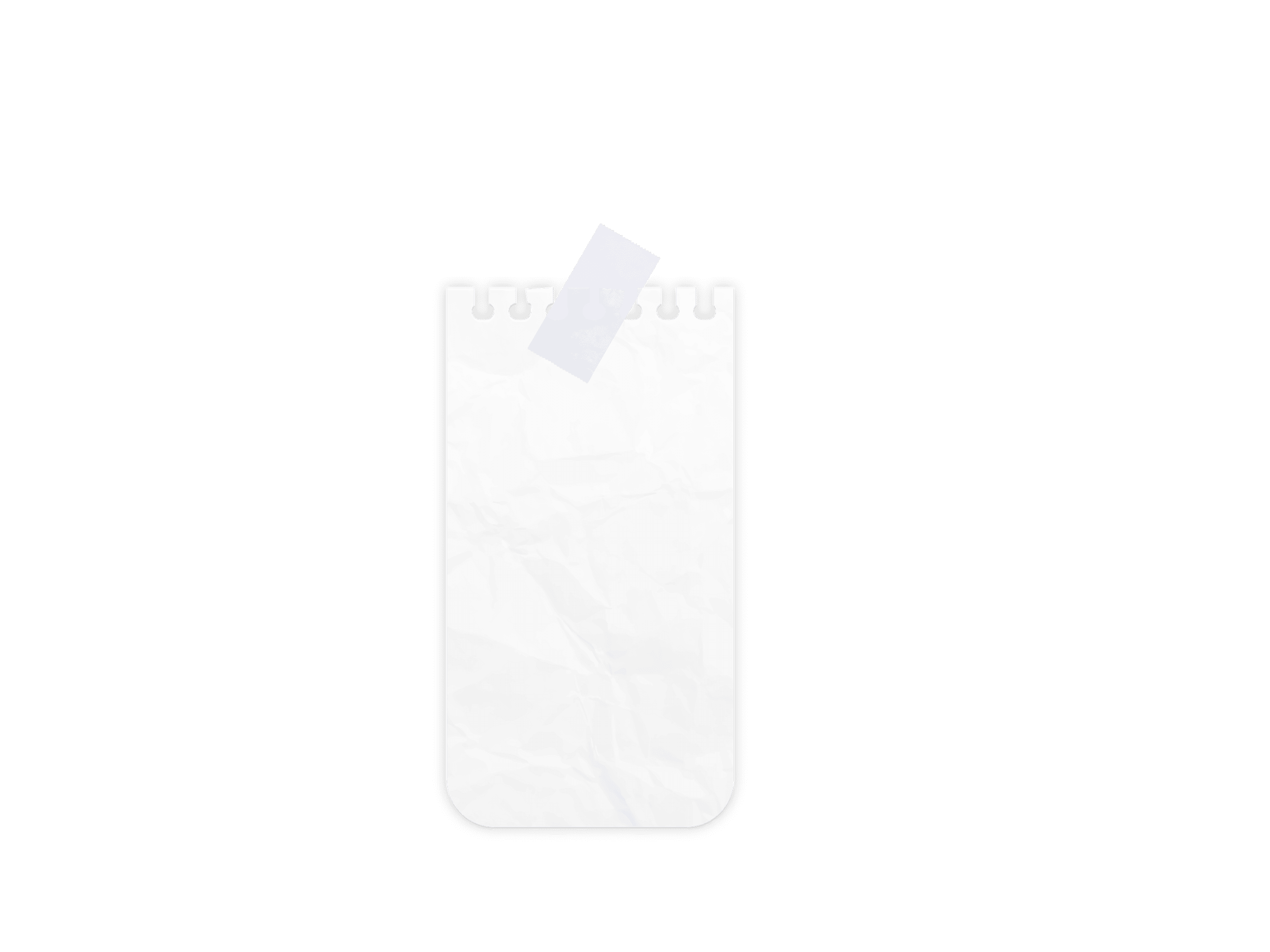 Thanks!
Table of Contents
Do you have any questions?
youremail@freepik.com
+91 620 421 838
yourcompany.com
Section 1
Section 2
Section 3
Section 4
Credits
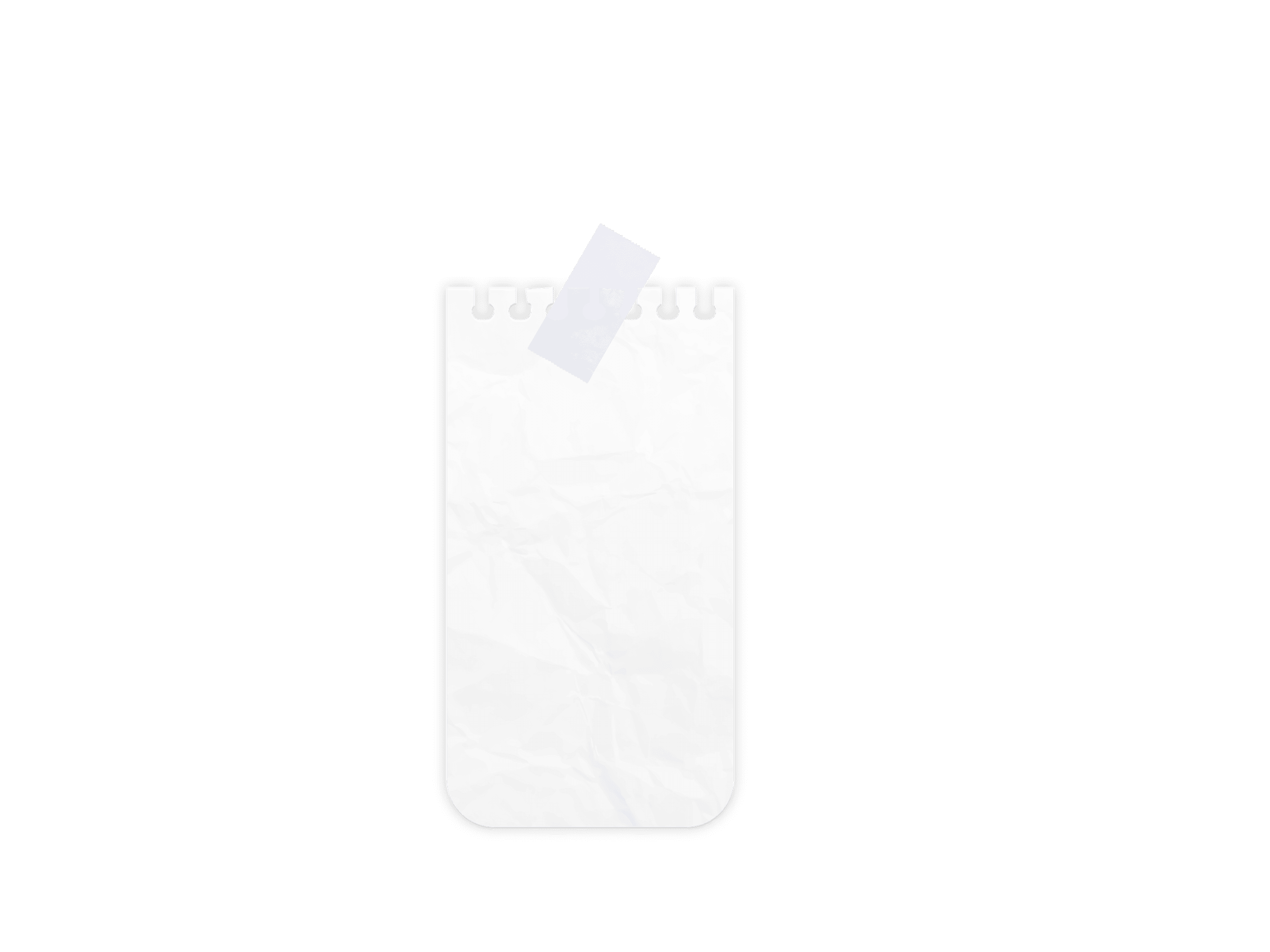 Please keep this slide for attribution.